SOMMAIRE
LES NOMBRES JUSQU’À 10

1. Reconnaitre globalement de petites quantités
2. Réviser les décompositions des nombres jusqu’à 5
3. Mémoriser les décompositions de 10
4. Estimer la position d’un nombre sur la ligne numérique
5. Mémoriser les décompositions de 6
6. Mémoriser les décompositions de 7
7. Mémoriser les décompositions de 8
8. Mémoriser les décompositions de 9 
9. Compléter des opérations à trous
LES NOMBRES JUSQU’À 20
10. Dire les nombres
12. Connaitre les compléments à 10
13. Dénombrer des collections groupées
14. Calculer des sommes et des différences
15. Comparer des nombres
16. Pair/impair
17. Décomposer les nombres
18. Compléter des opérations à trous
19. Calculer les doubles et les moitiés
LES NOMBRES JUSQU’À 101. Reconnaitre globalement de petites quantités
[Speaker Notes: Aujourd’hui, nous allons reconnaitre de petites quantités et écrire le nombre en chiffres.]
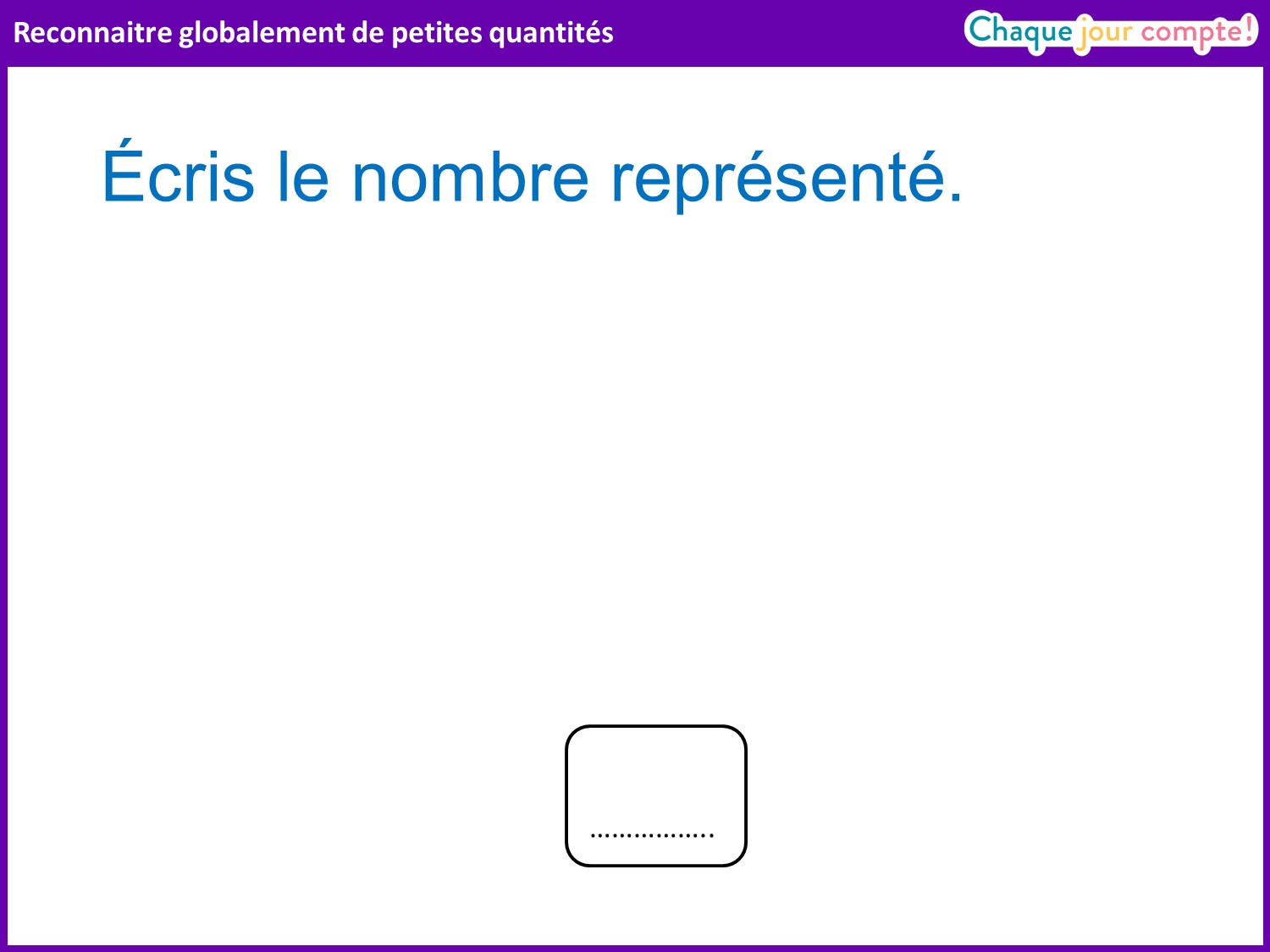 [Speaker Notes: Vous allez voir apparaitre des quantités et vous devrez écrire le nombre correspondant. Cela peut être des doigts, des points, des cubes unités. Il faut être le plus rapide possible. Écrivez le nombre sur votre ardoise et levez-la dès que vous avez fini. Attention, l’image va disparaitre assez vite !]
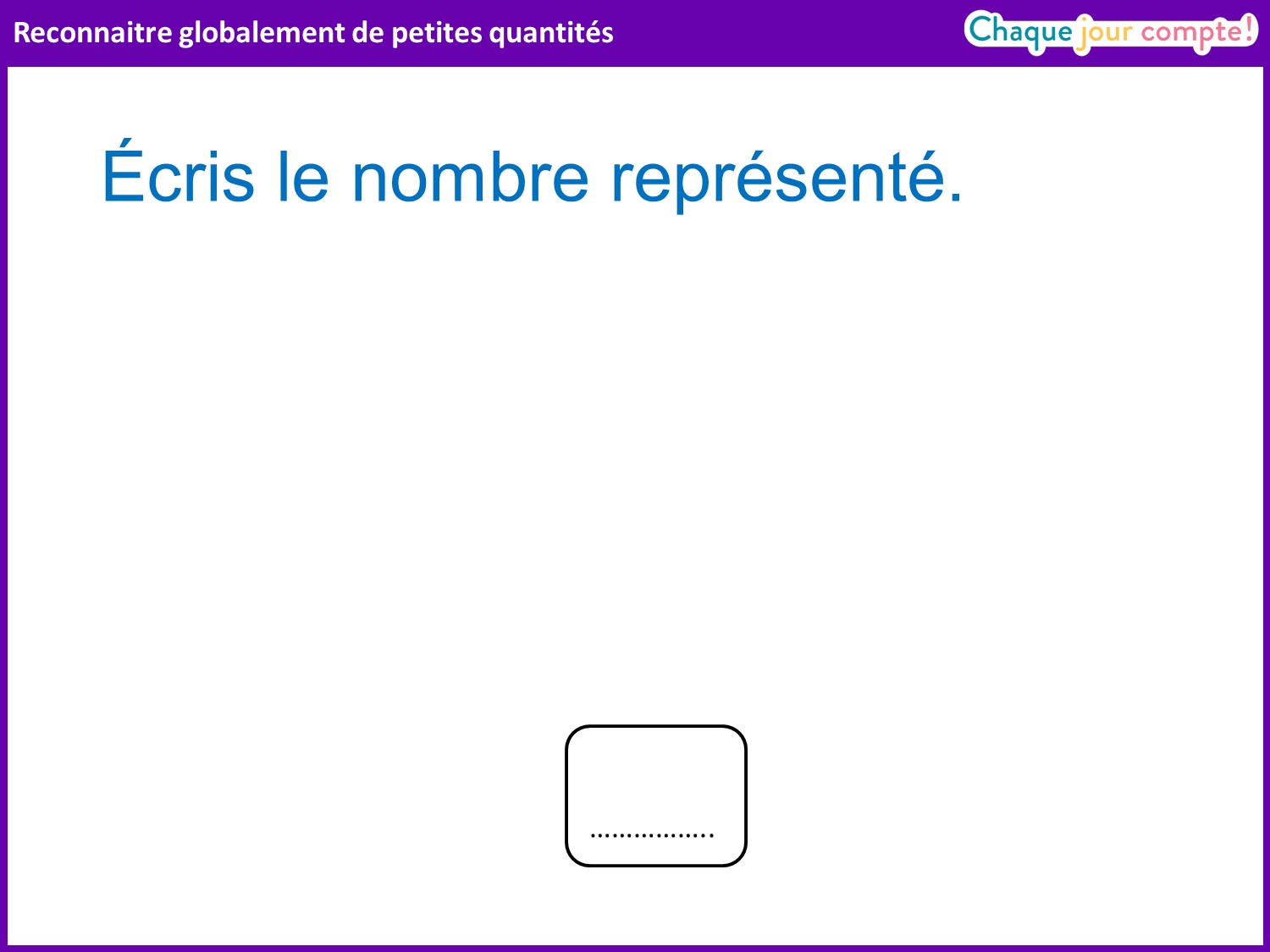 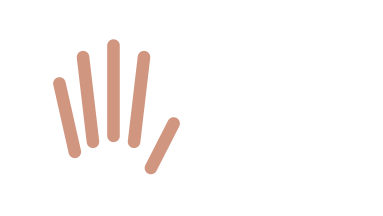 [Speaker Notes: Lorsque l’image disparait, laisser quelques secondes aux élèves pour écrire la réponse sur leur ardoise.]
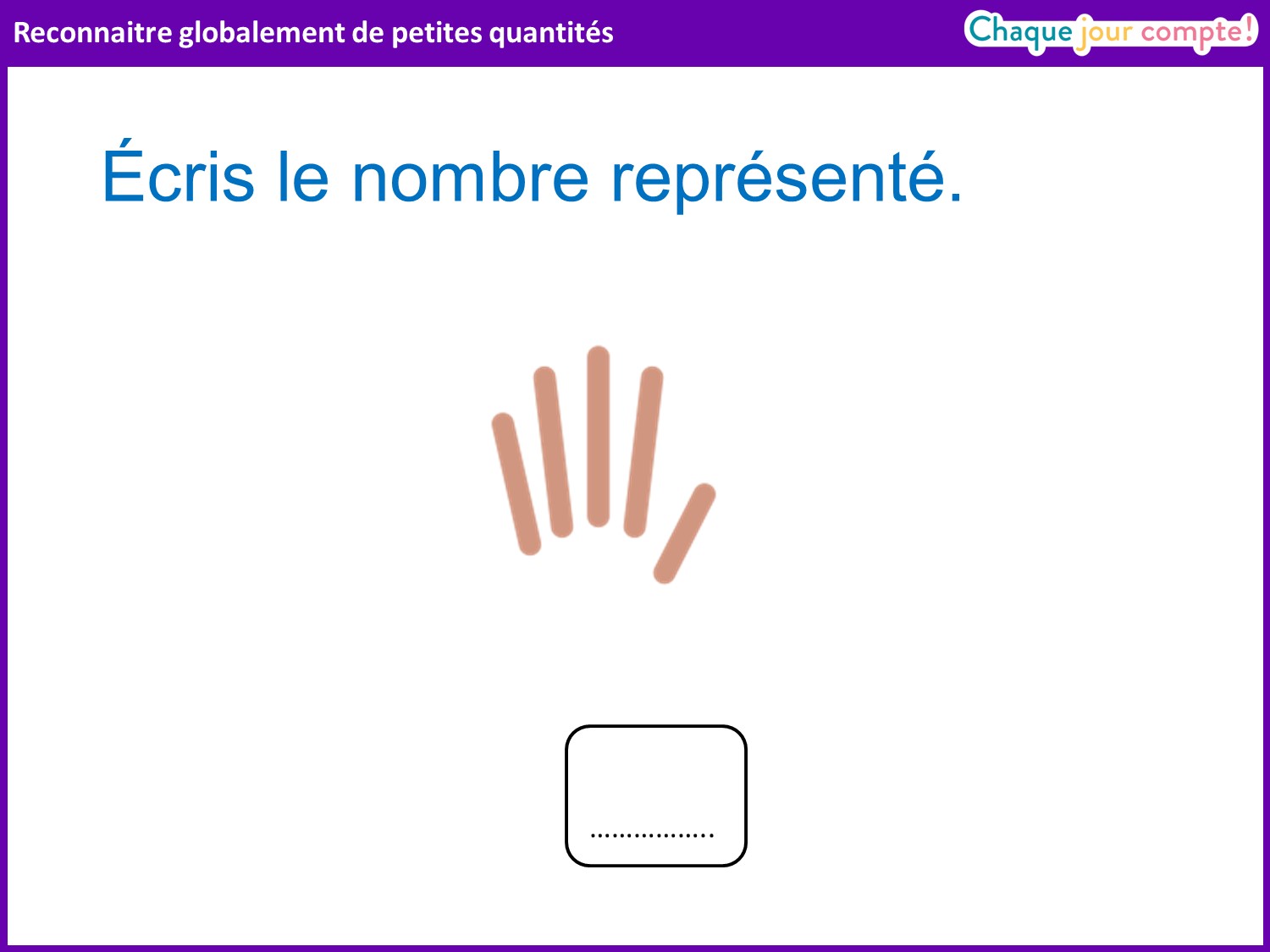 [Speaker Notes: Interroger un élève et compléter les pointillés.]
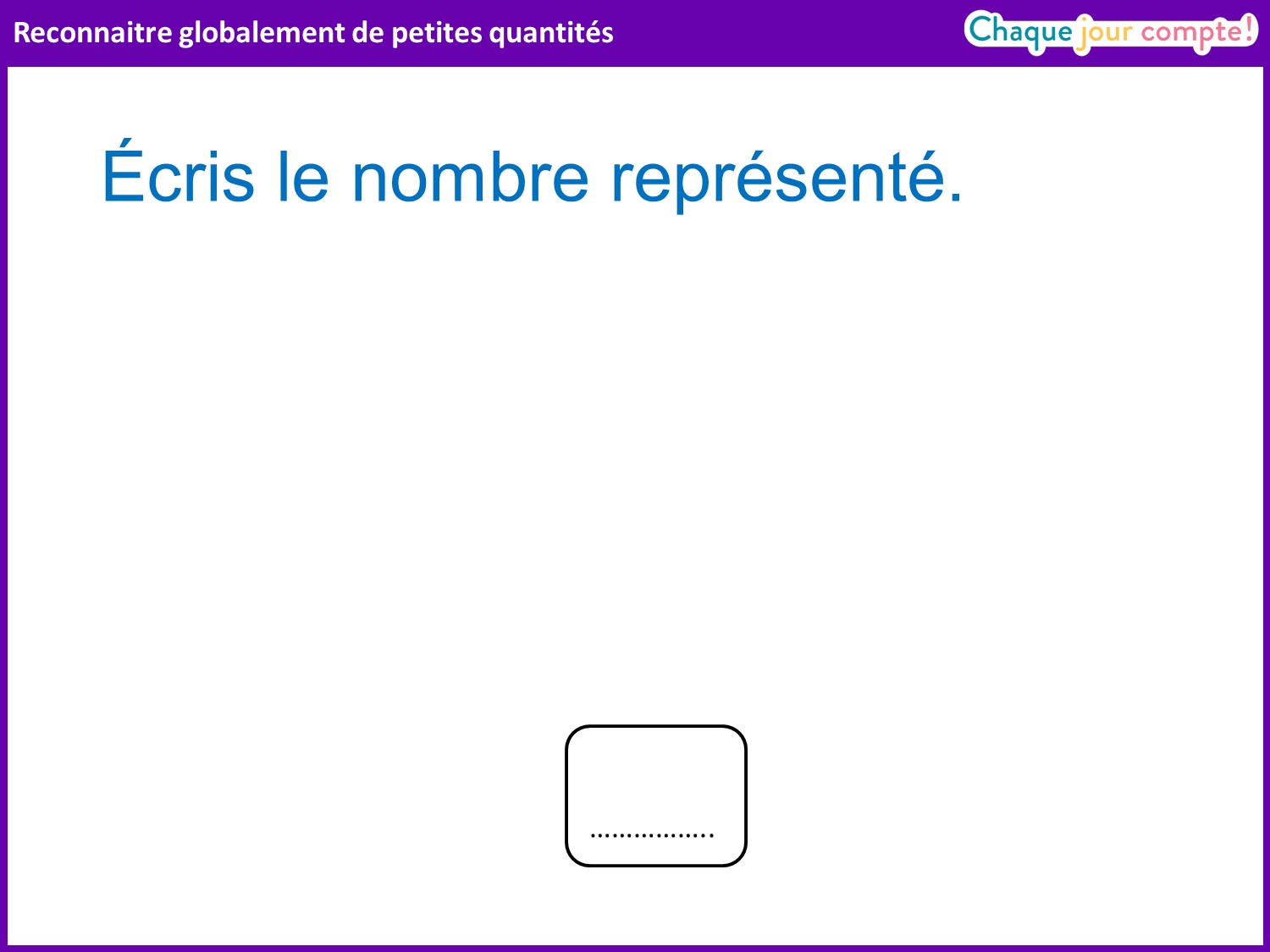 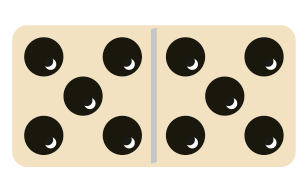 [Speaker Notes: Même démarche.]
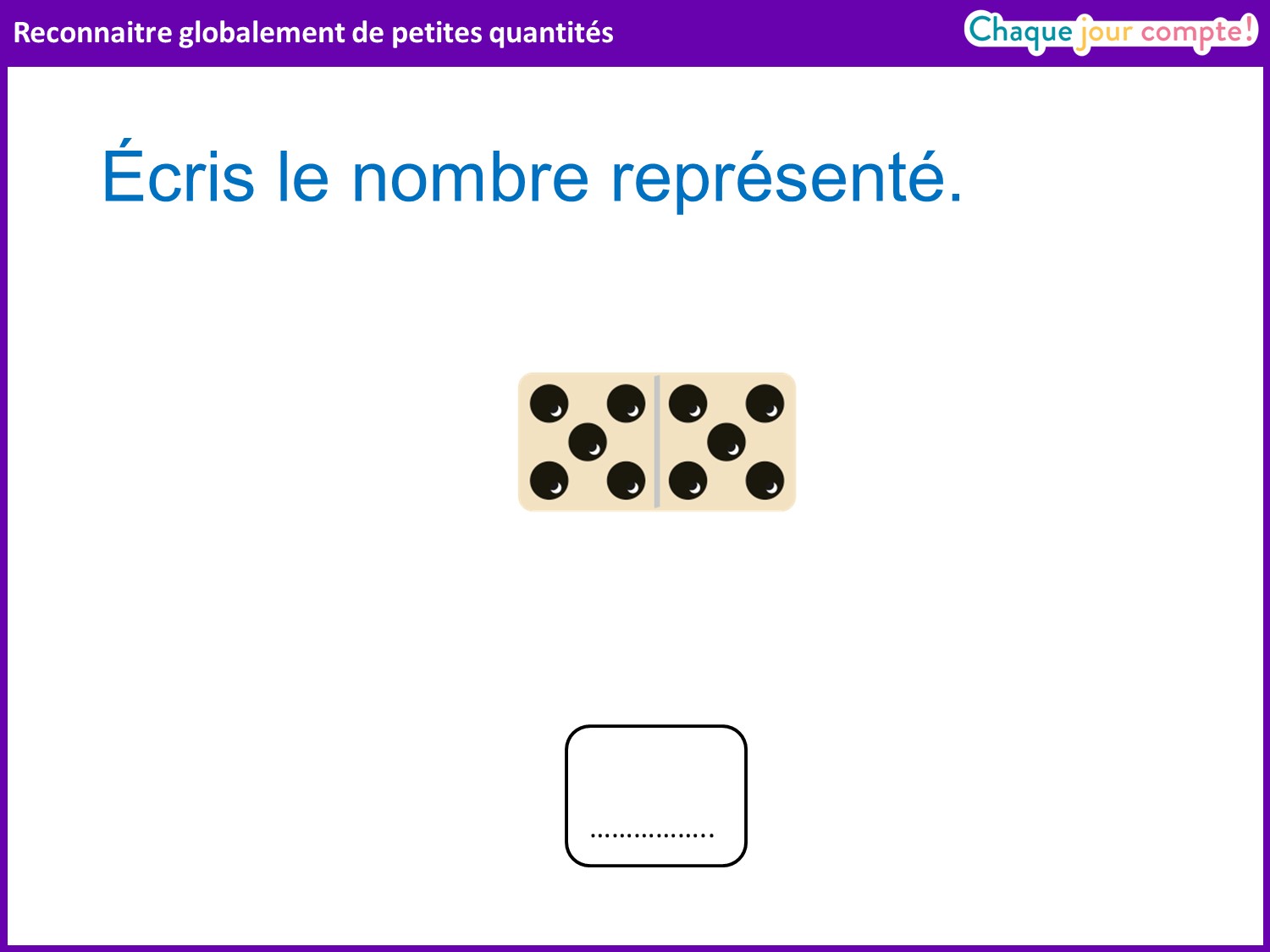 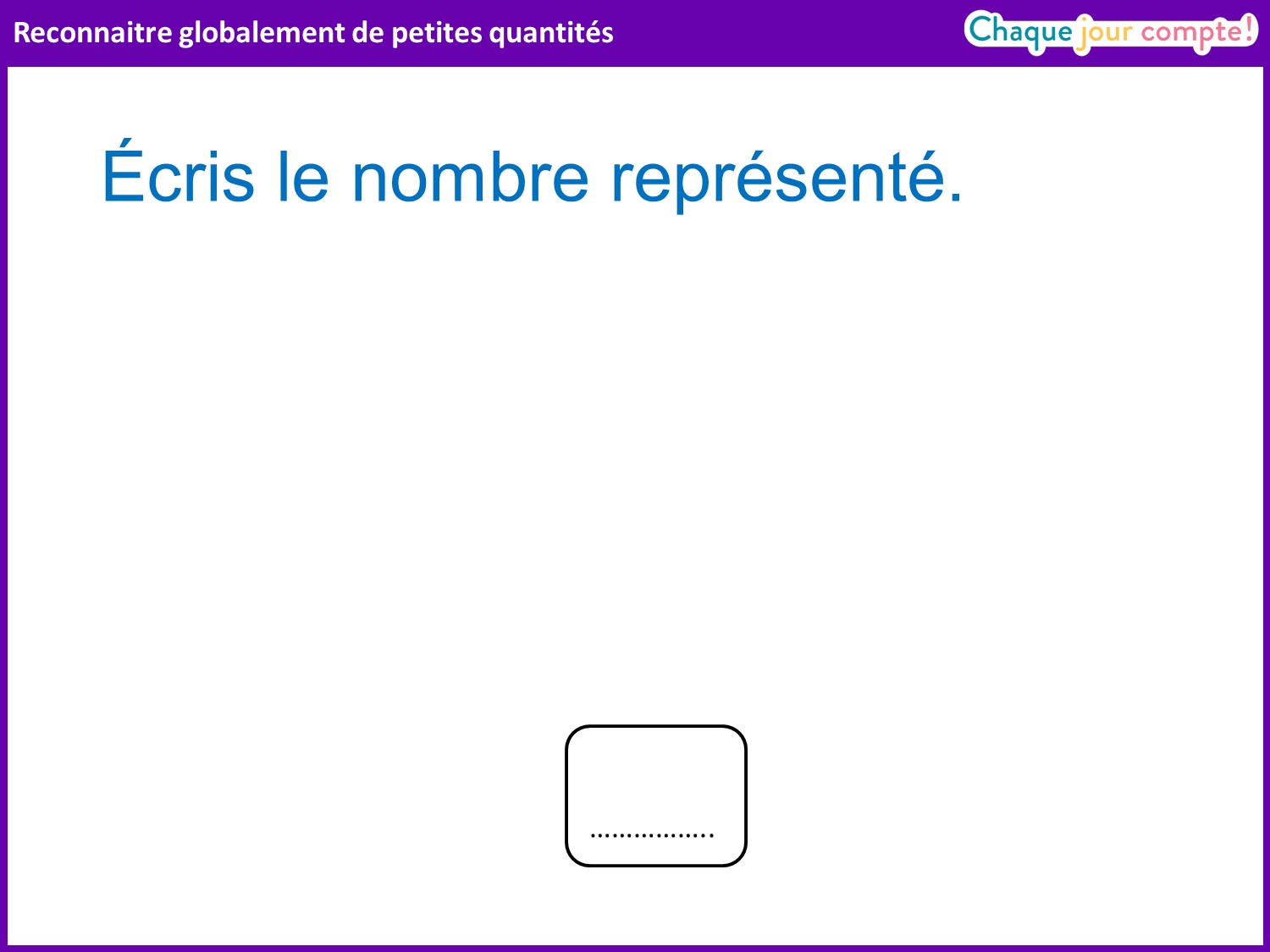 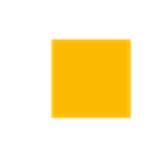 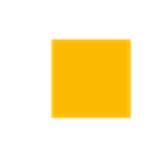 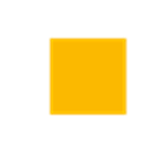 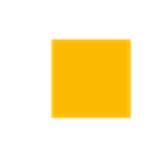 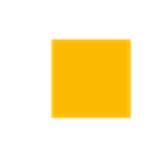 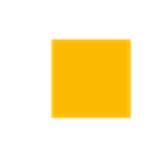 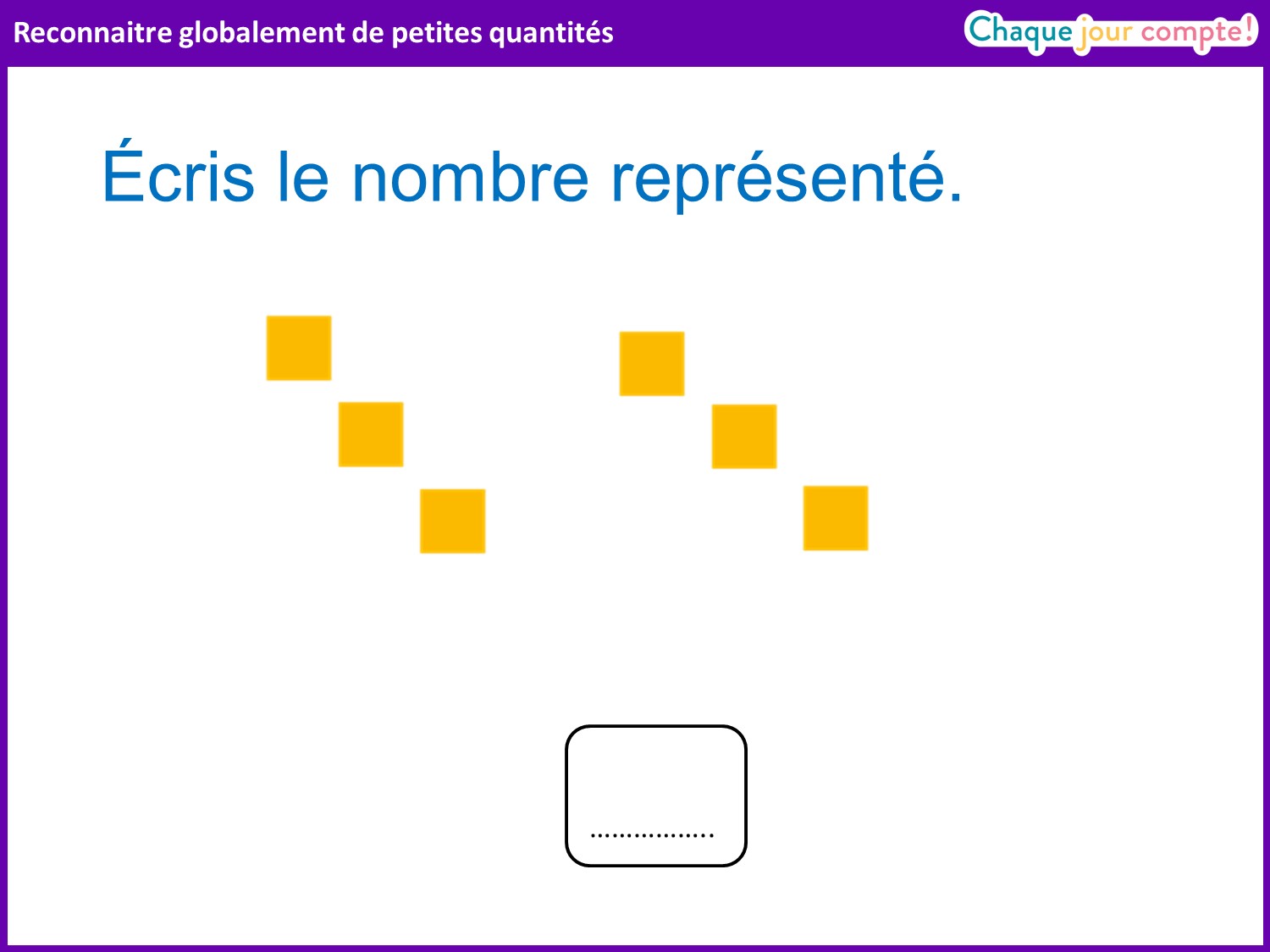 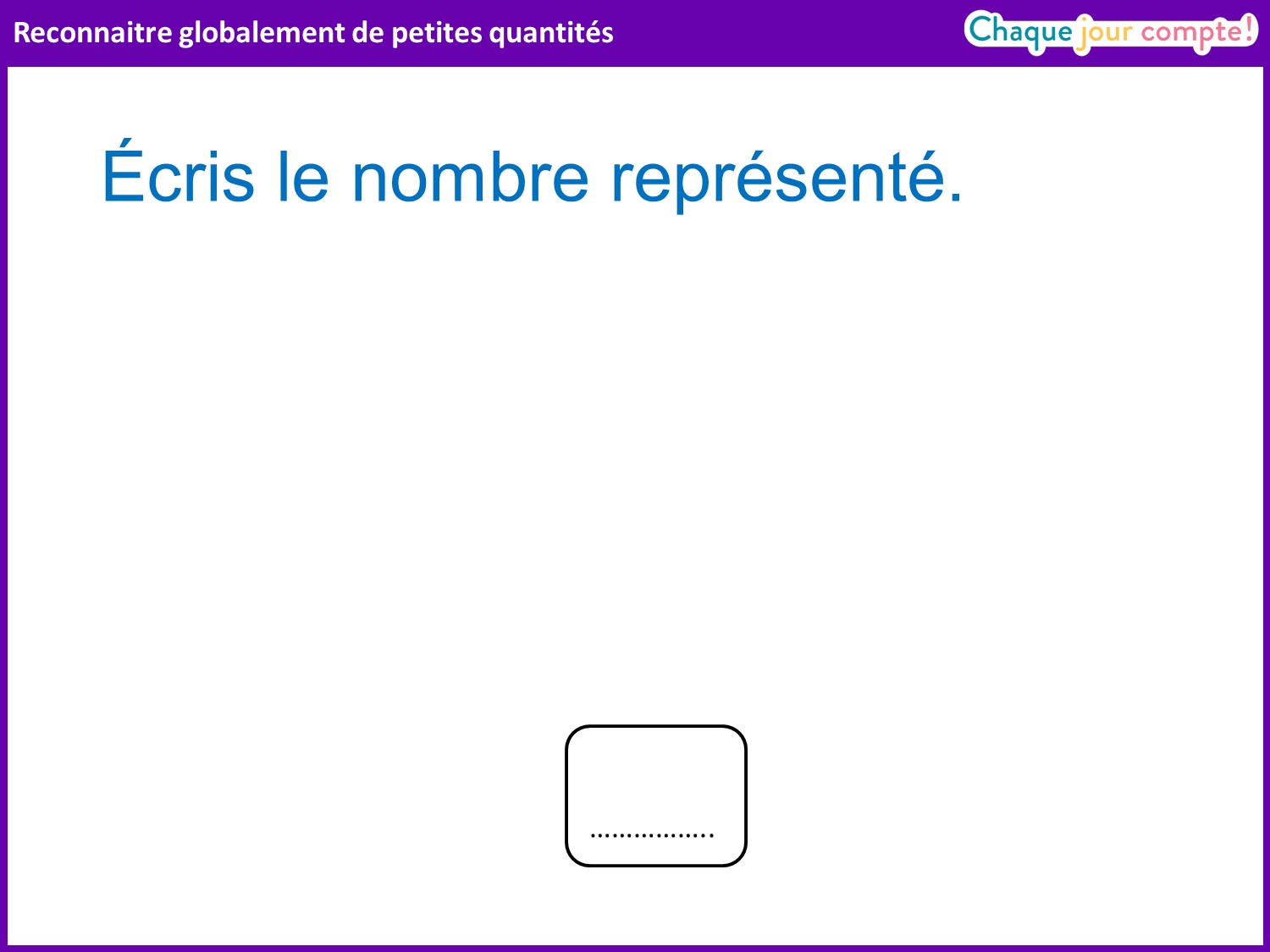 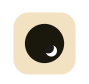 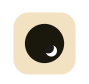 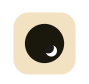 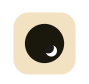 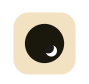 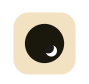 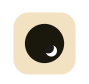 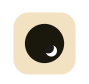 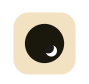 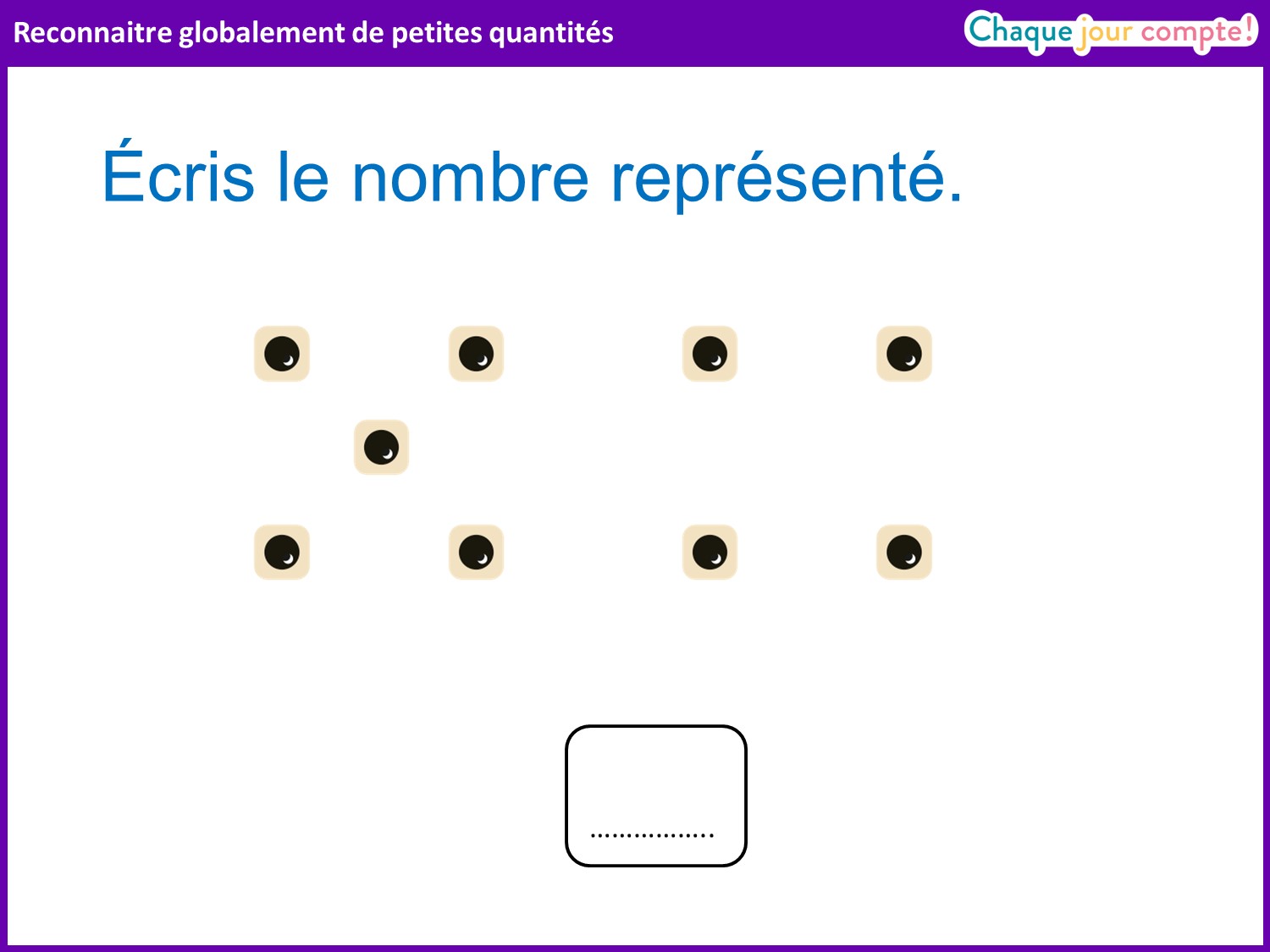 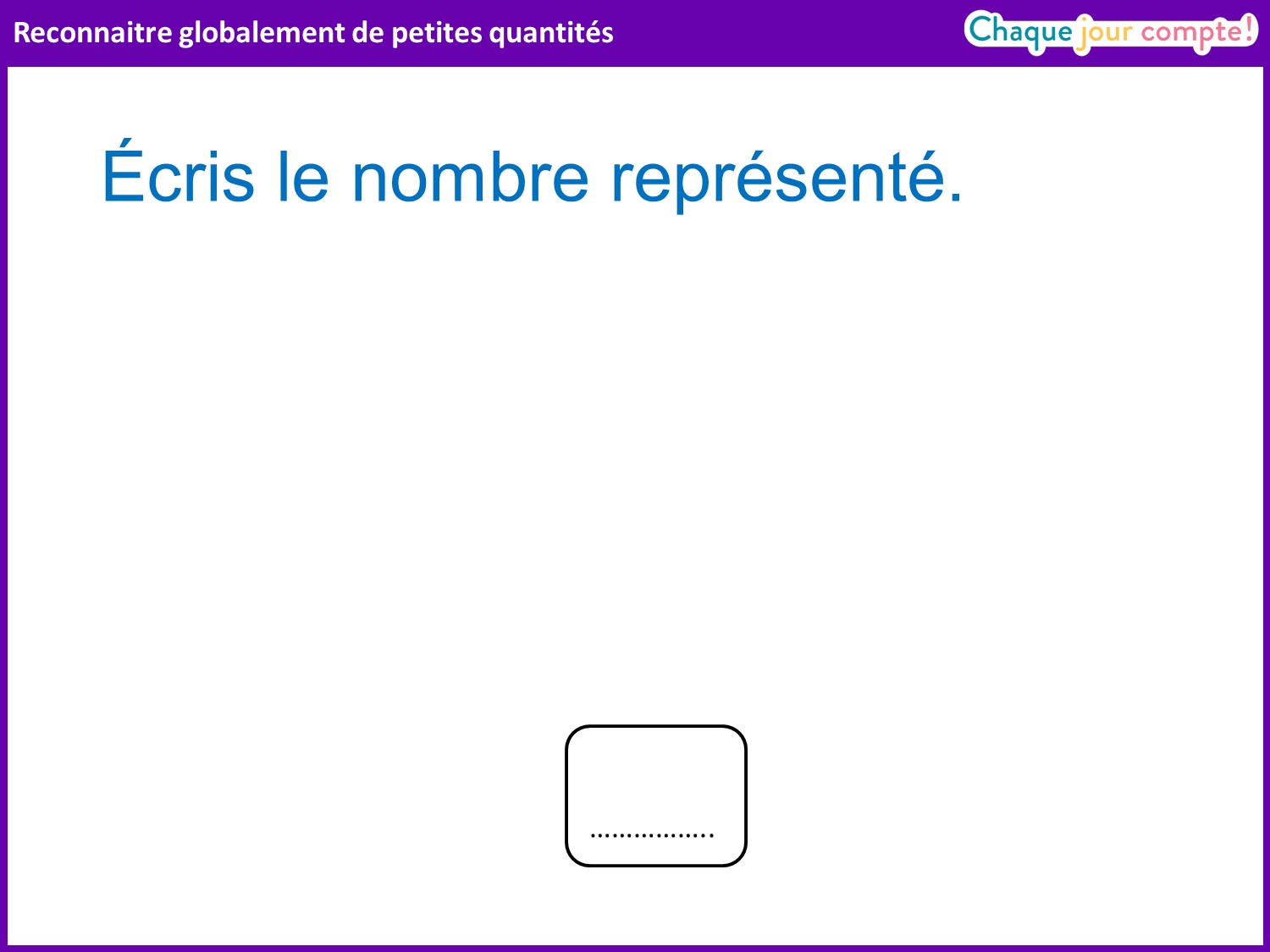 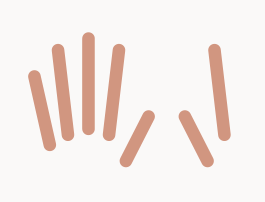 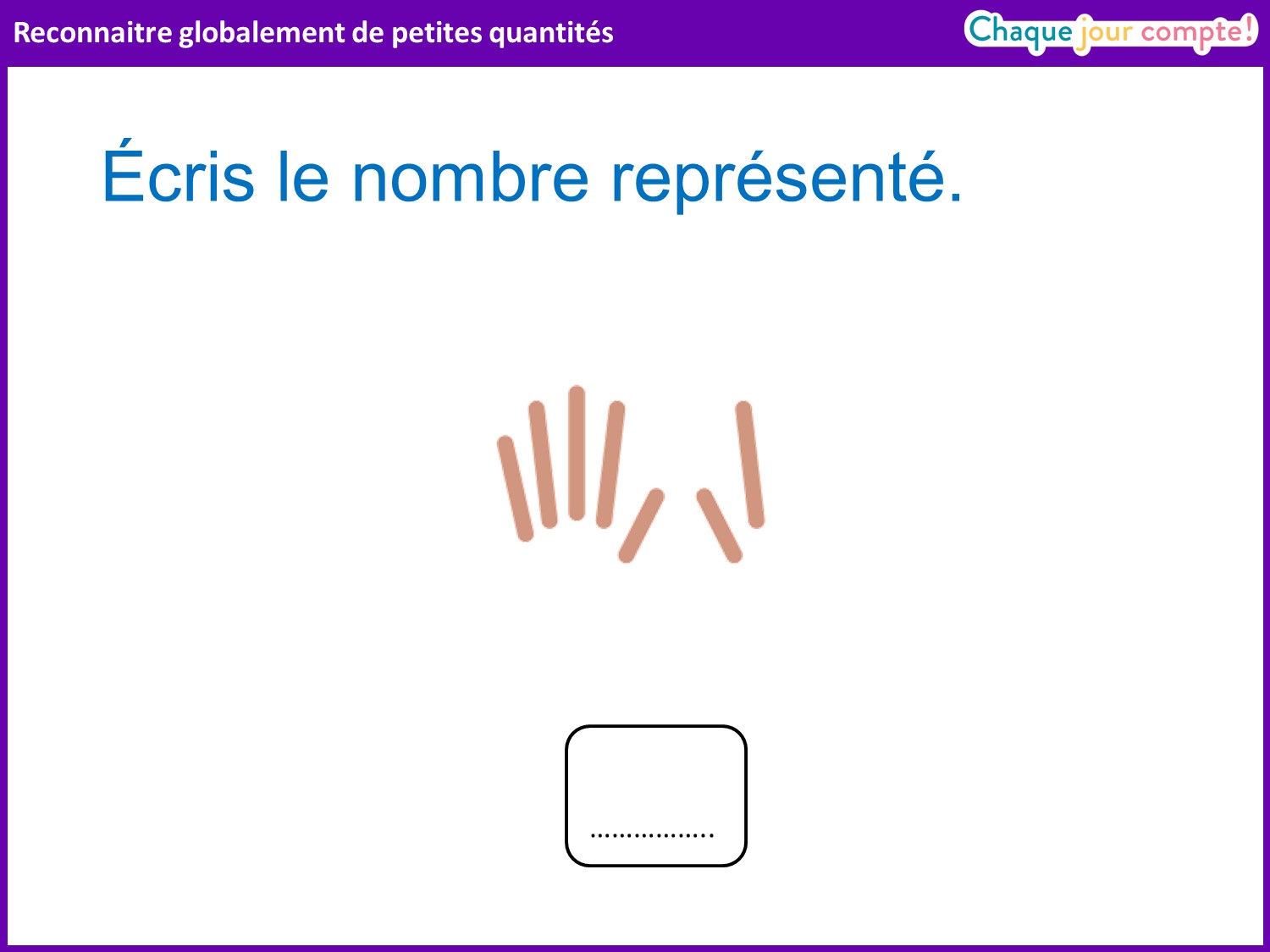 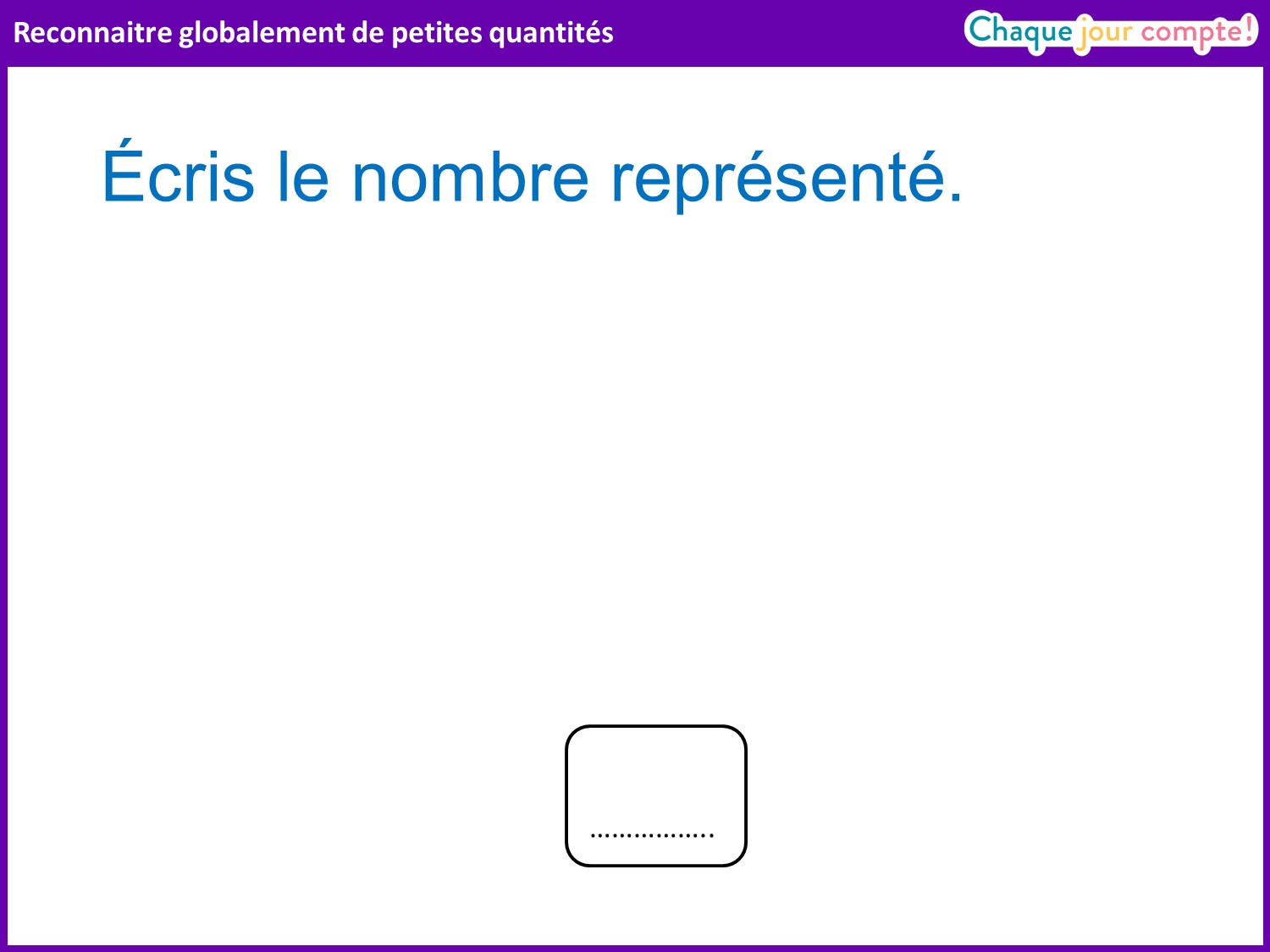 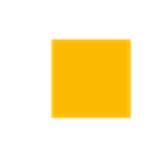 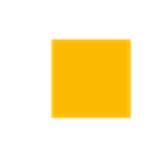 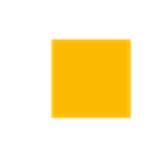 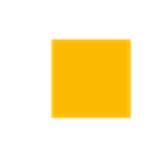 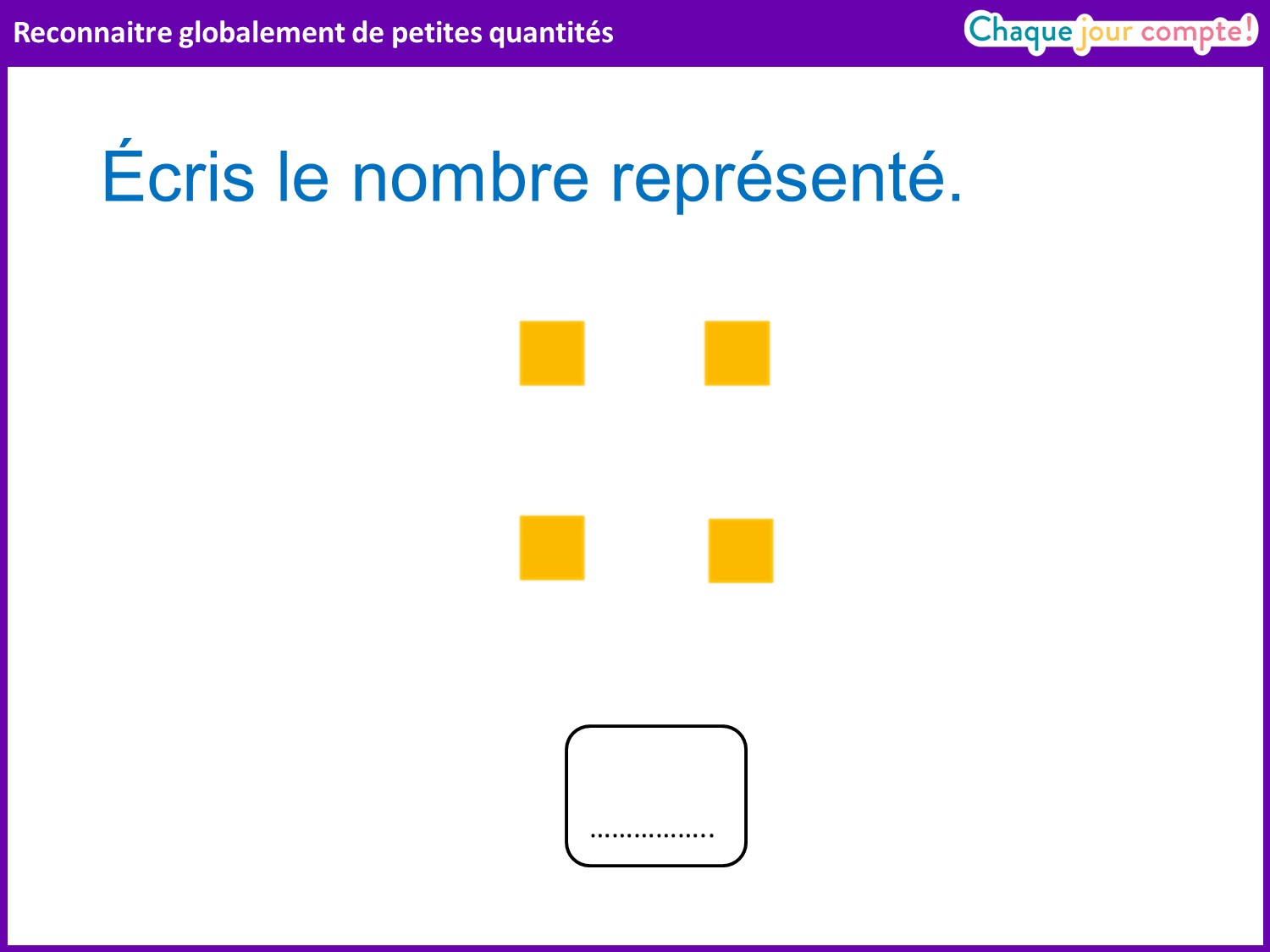 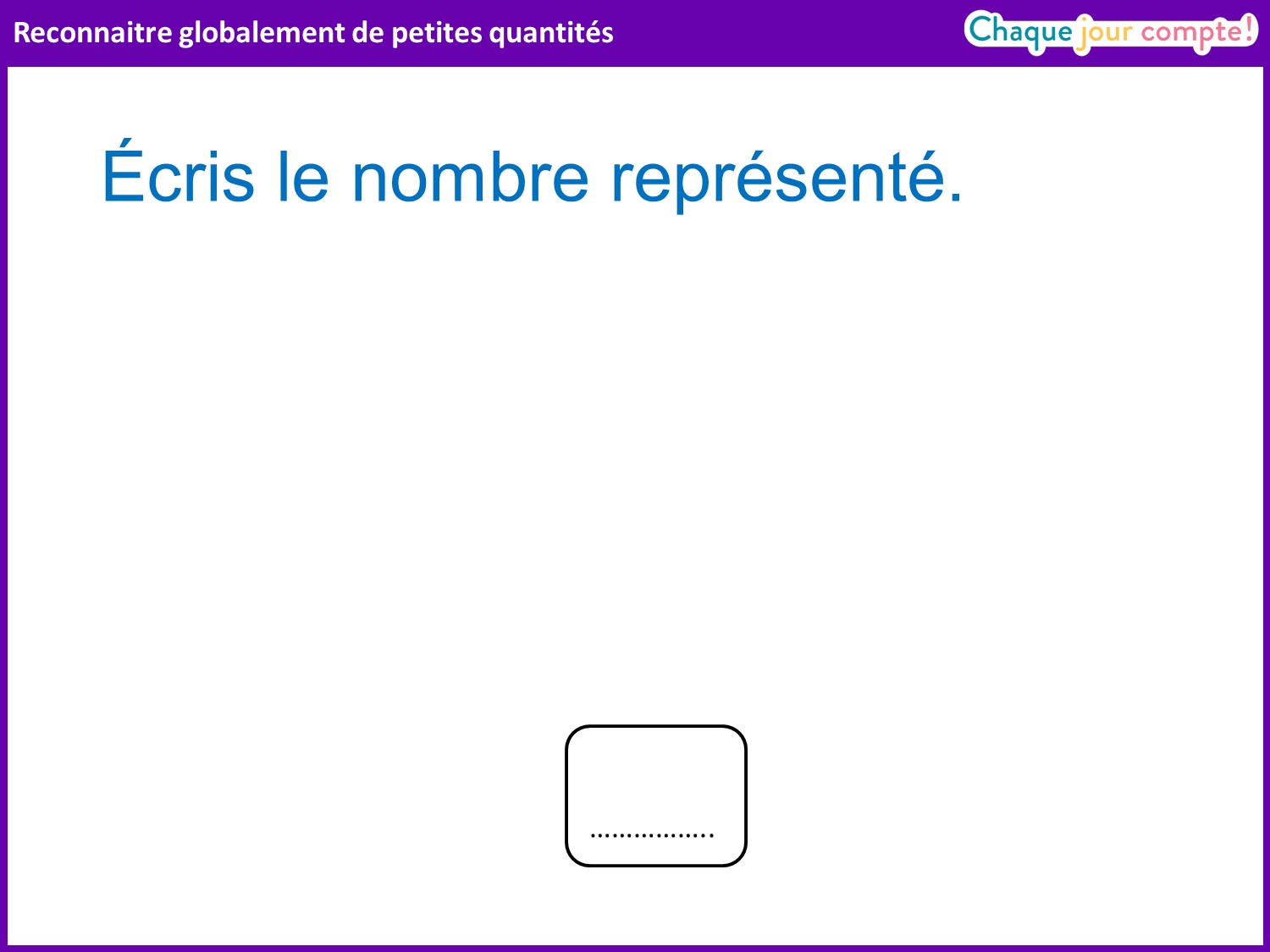 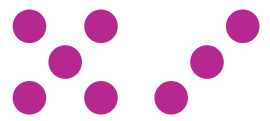 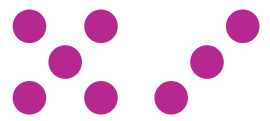 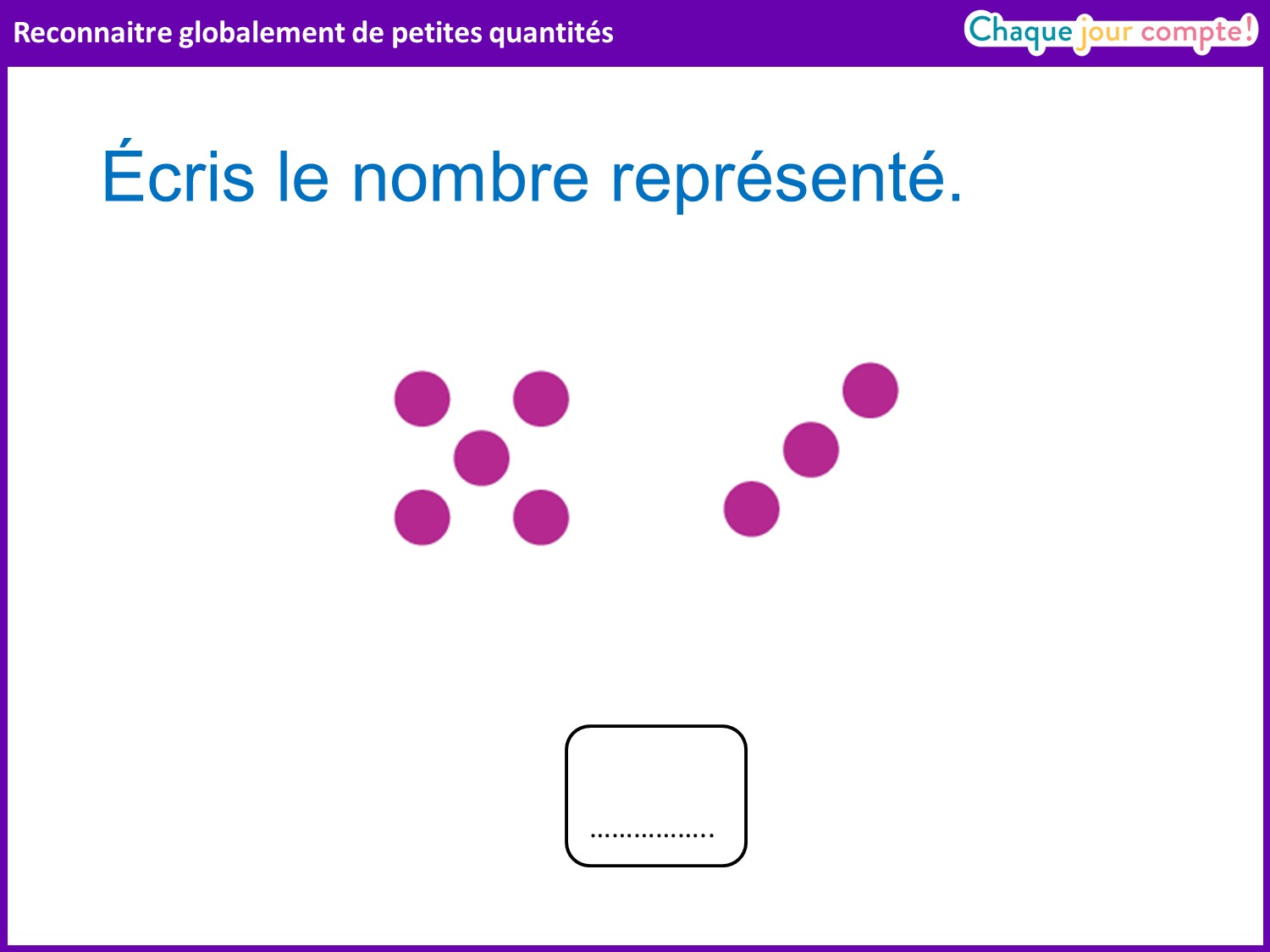 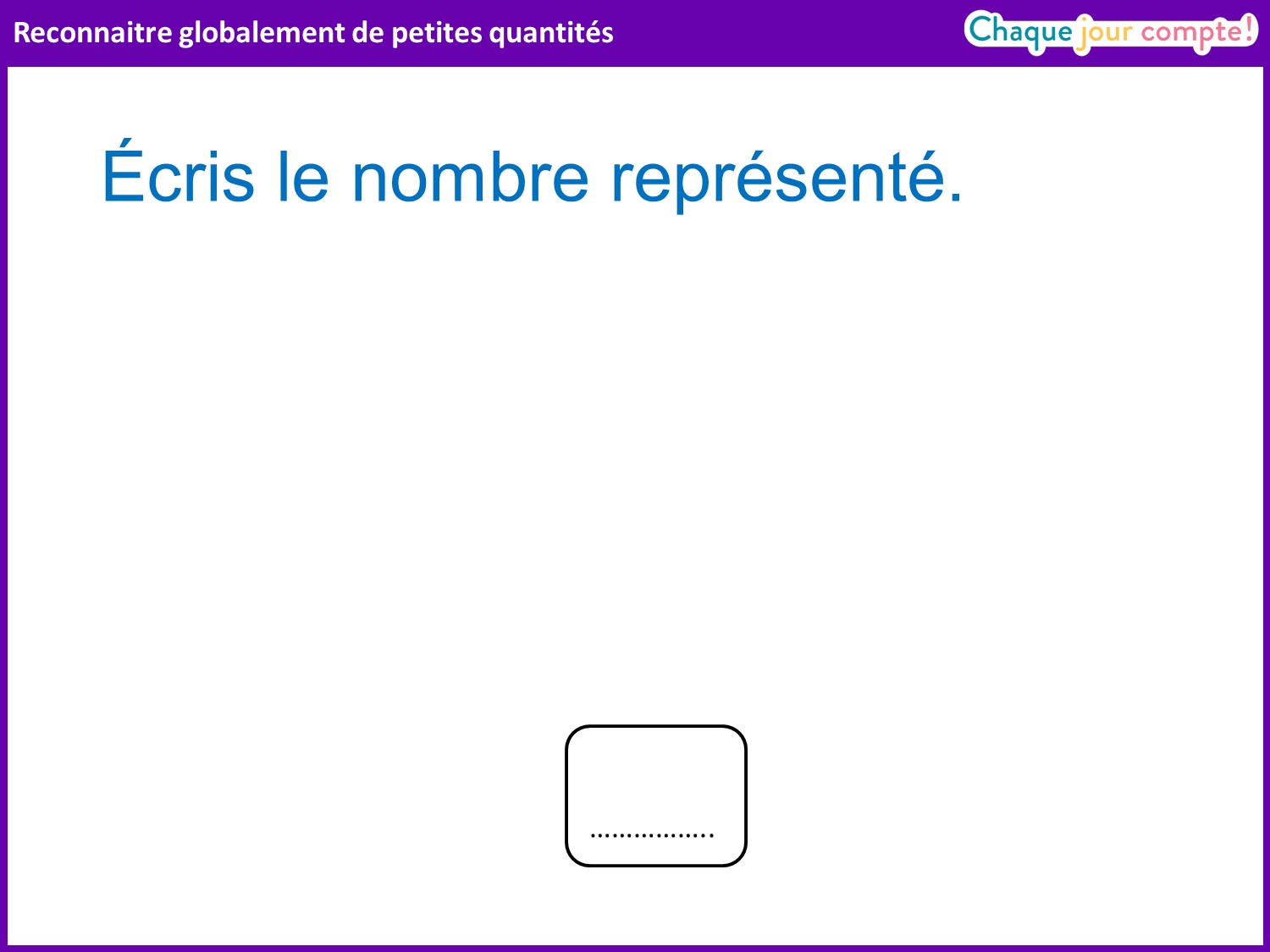 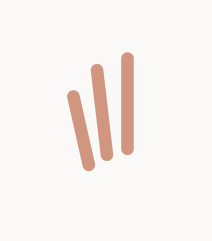 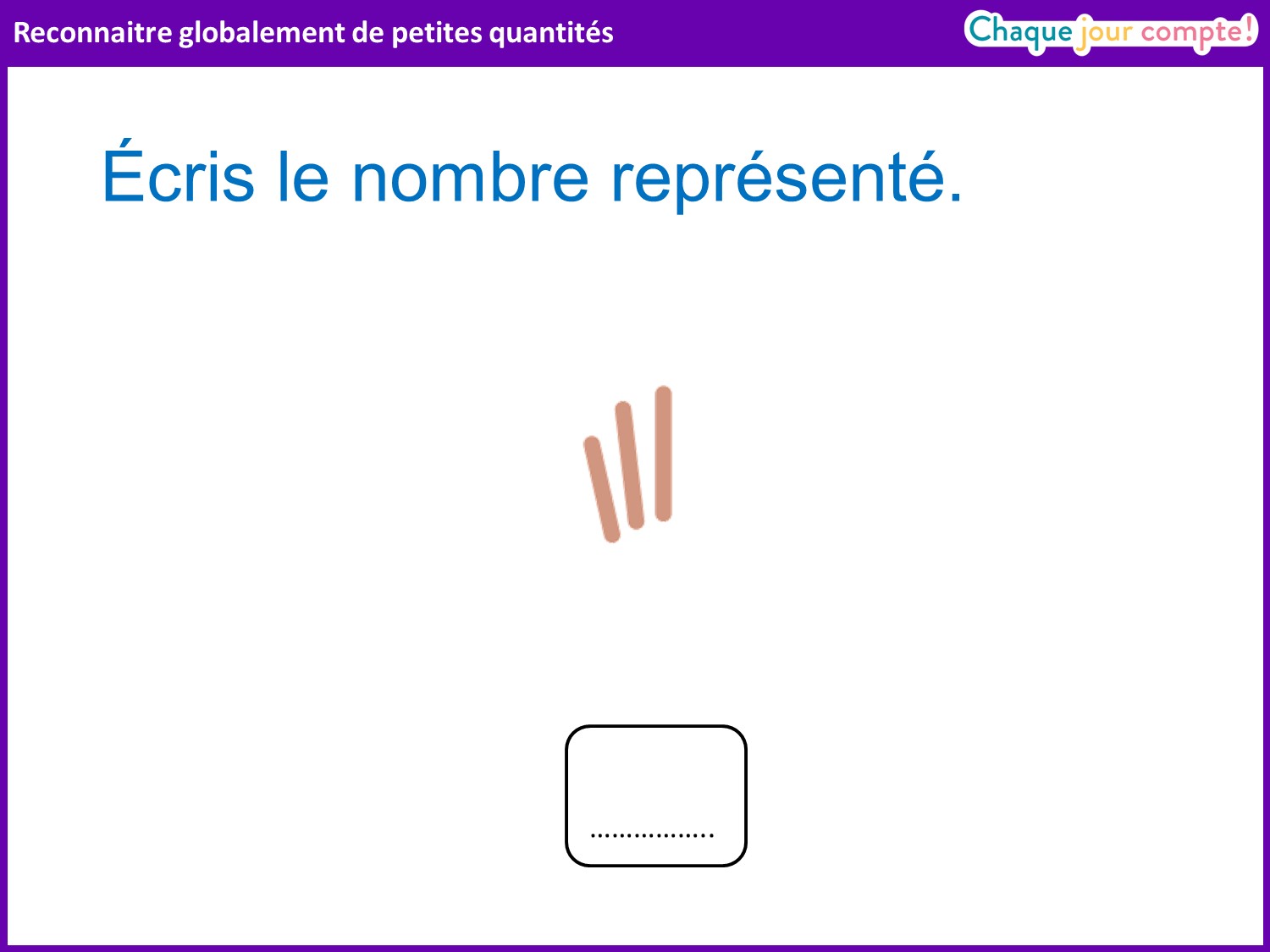 LES NOMBRES JUSQU’À 102. Revoir les décompositions des nombres jusqu’à 5
[Speaker Notes: Aujourd’hui, nous allons réviser les maisons des nombres jusqu’à 5, c’est-à-dire toutes les petites additions dont le résultat est plus petit que 5 ou égal à 5.]
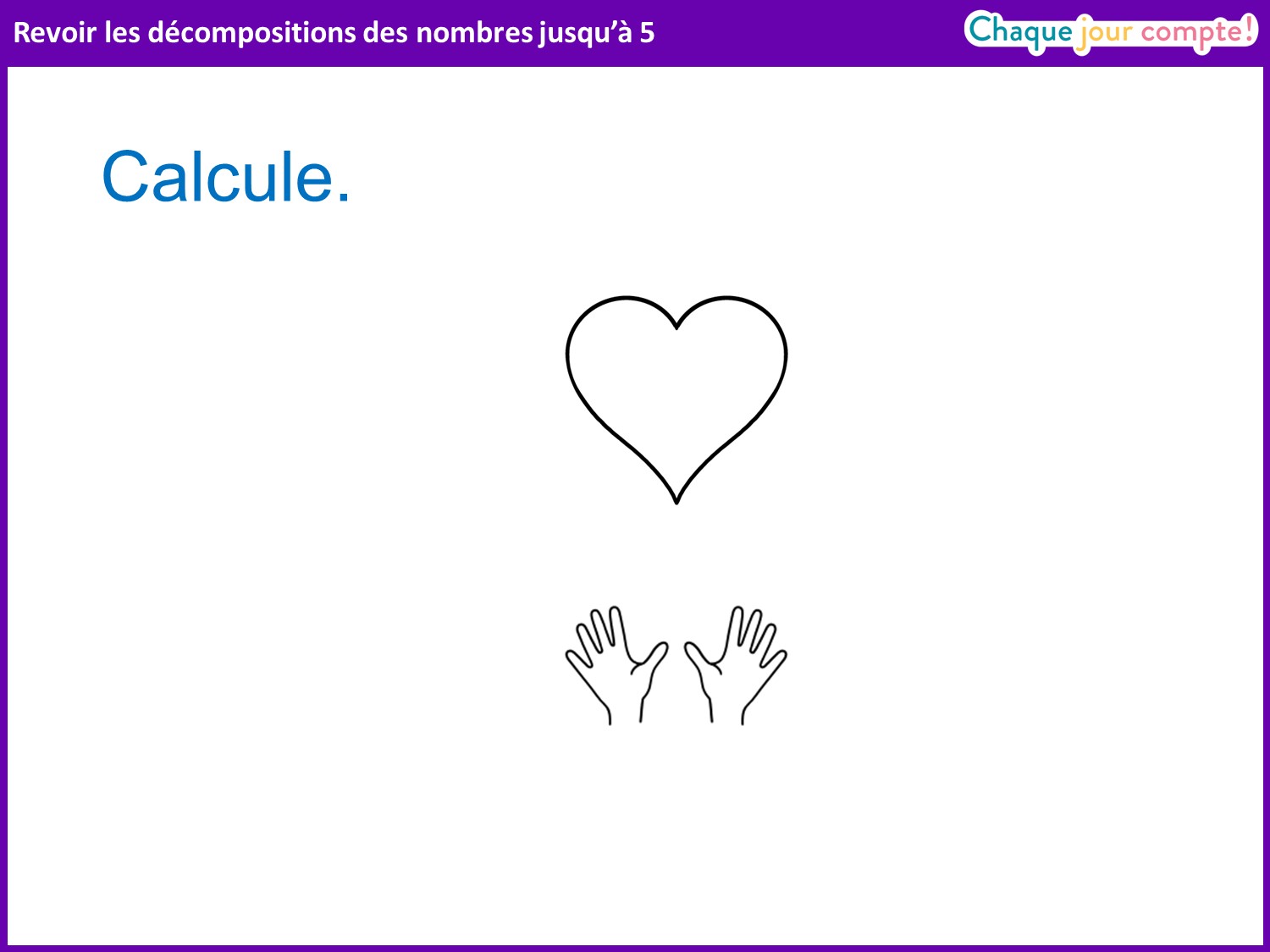 [Speaker Notes: Au CP, vous avez mémorisé les décompositions des nombres jusqu’à 5. Aujourd’hui, vous allez calculer en retrouvant les résultats dans votre mémoire. Si vous n'y parvenez pas encore, vous pouvez utiliser les doigts.
Il faut être le plus rapide possible. Écrivez le résultat sur vos ardoises et levez-les dès que vous avez terminé.]
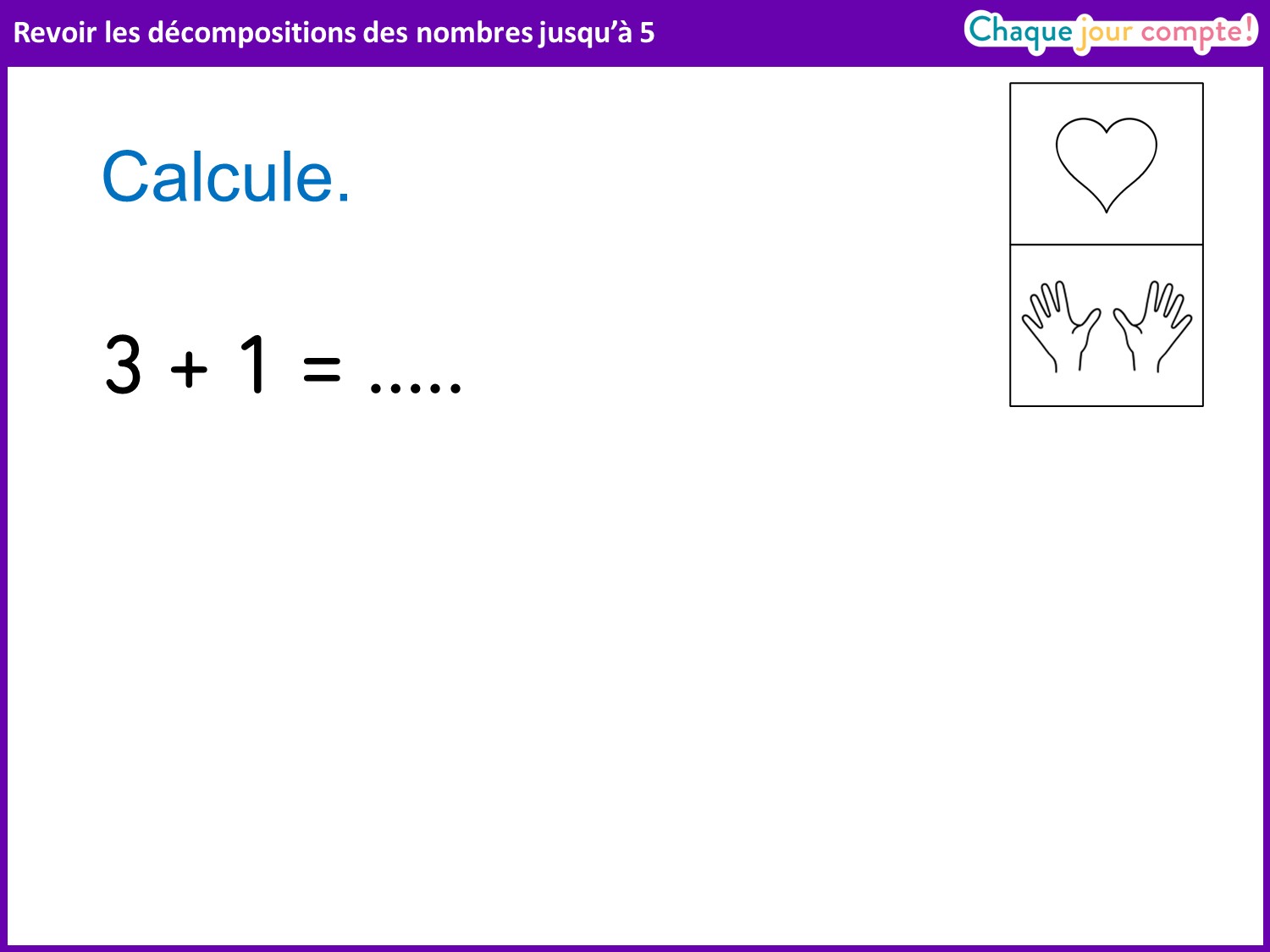 [Speaker Notes: Lire le calcul, laisser quelques secondes aux élèves, puis interroger un élève.]
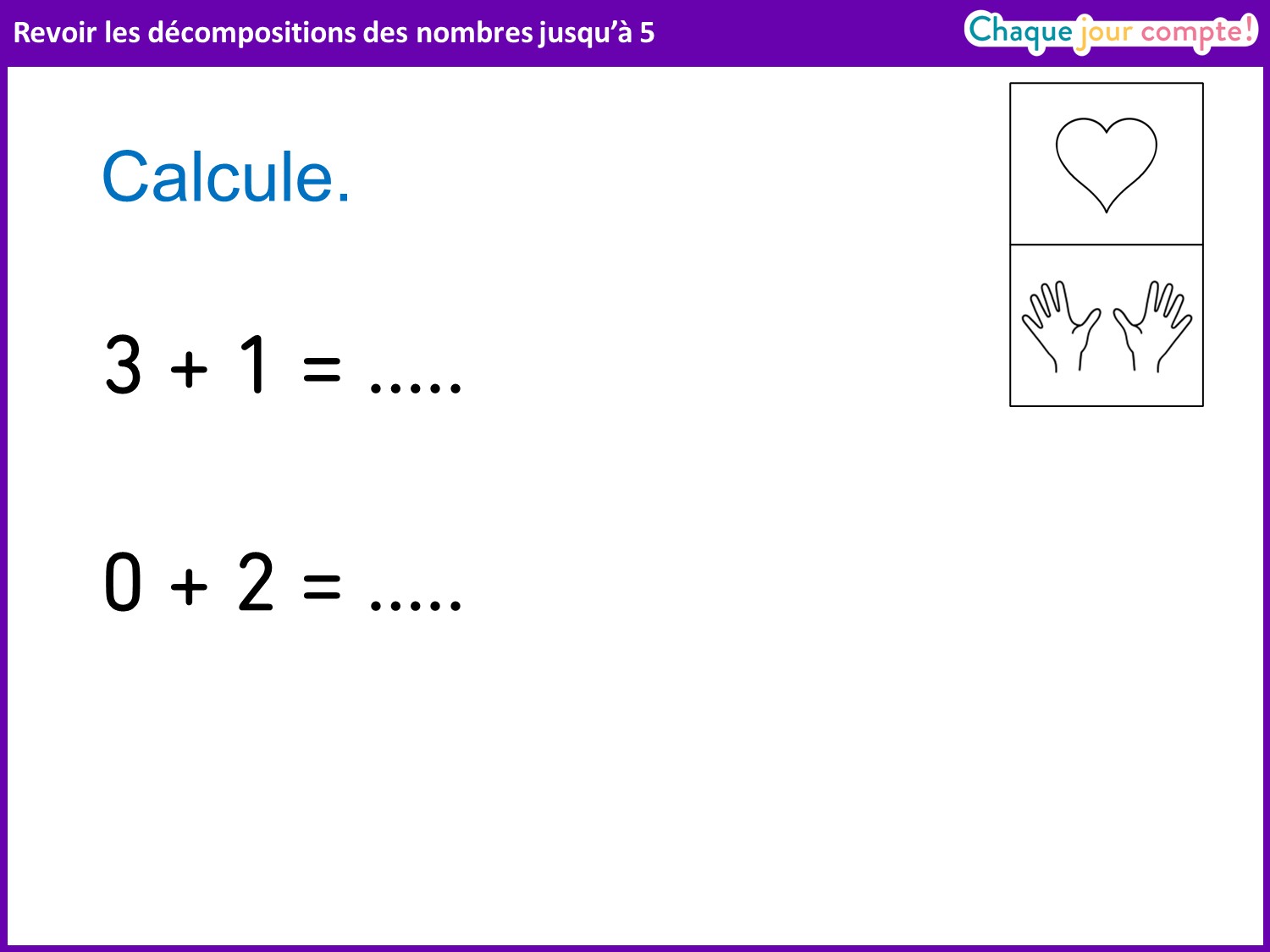 [Speaker Notes: Même démarche.]
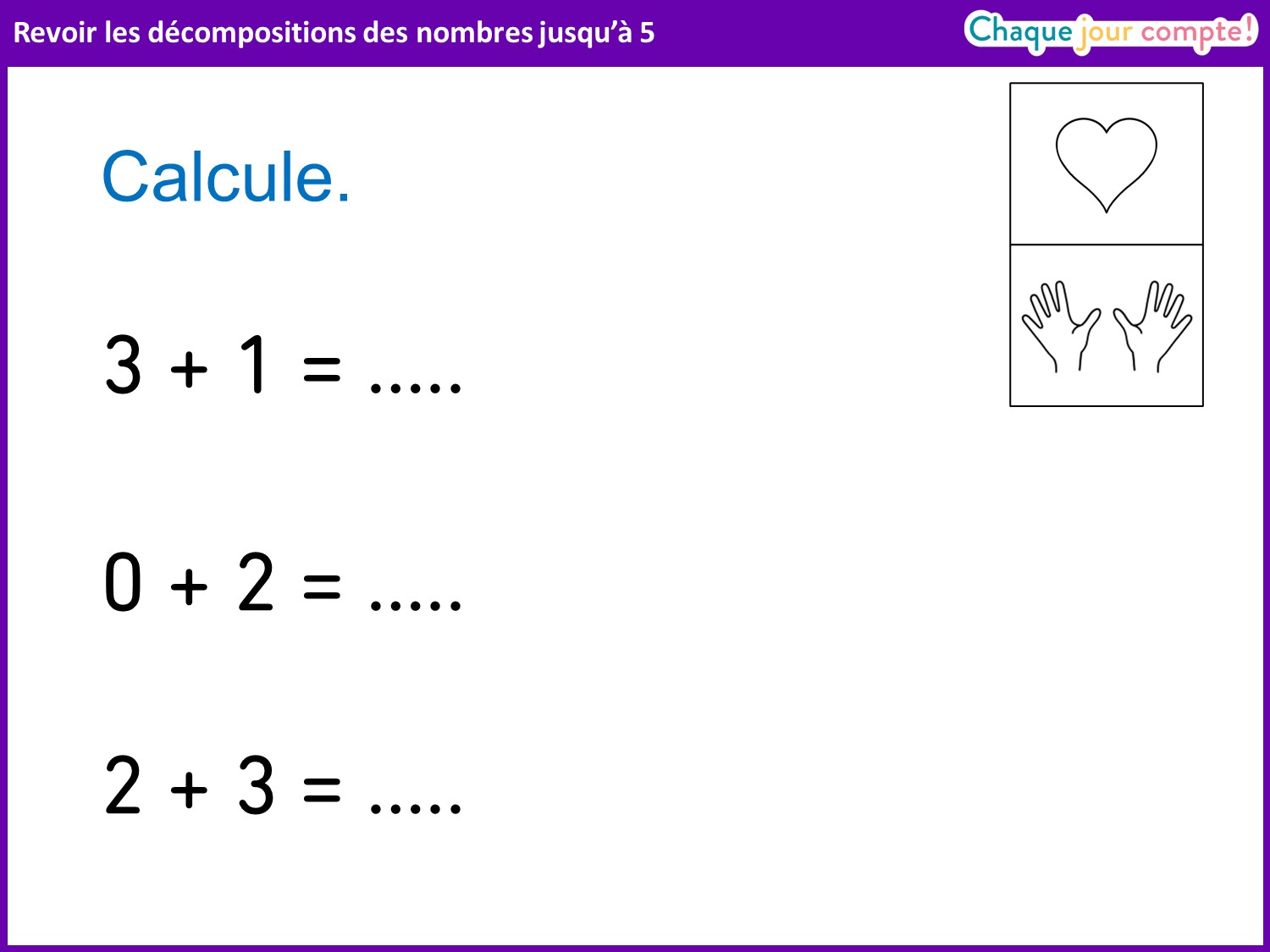 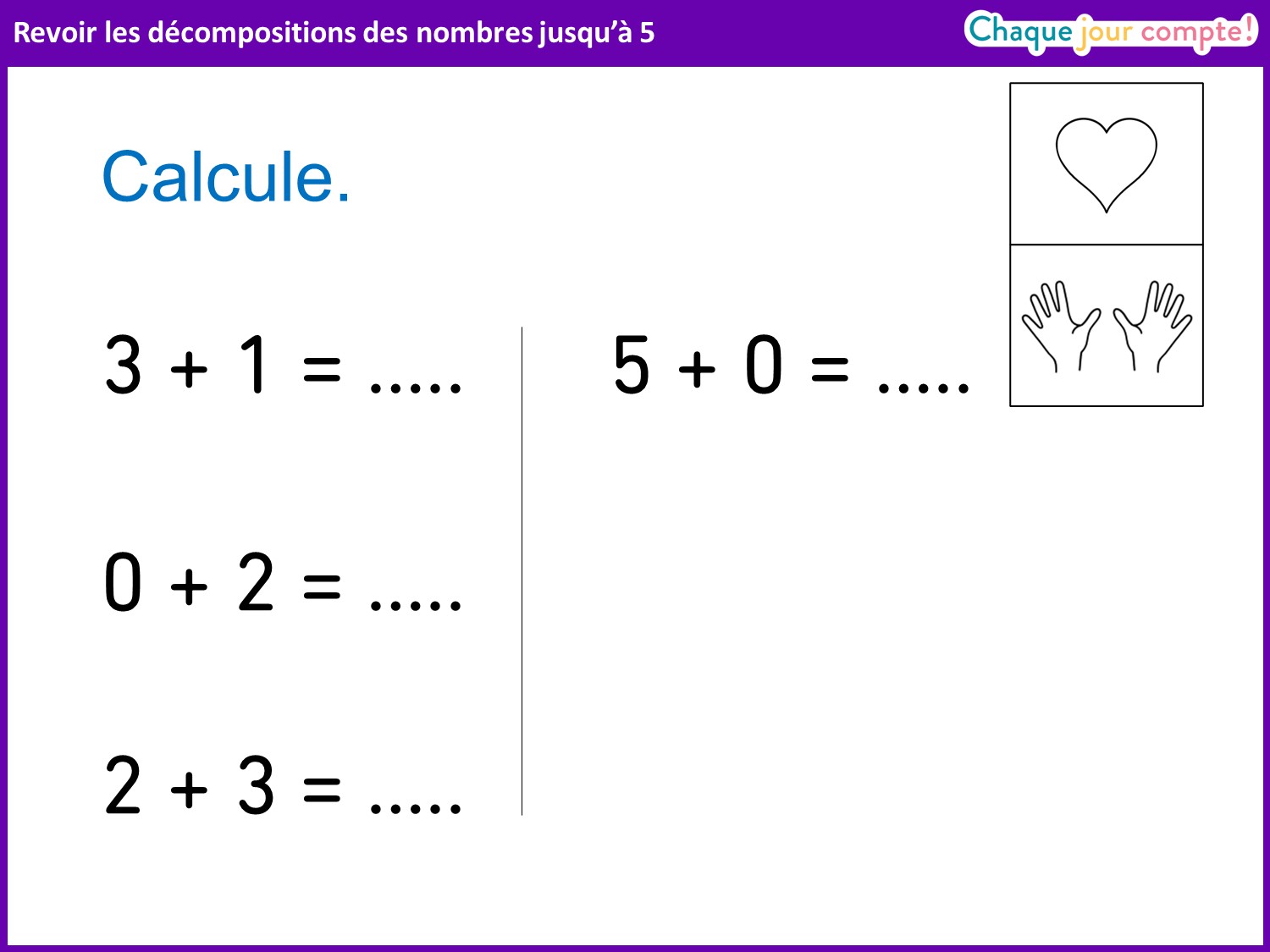 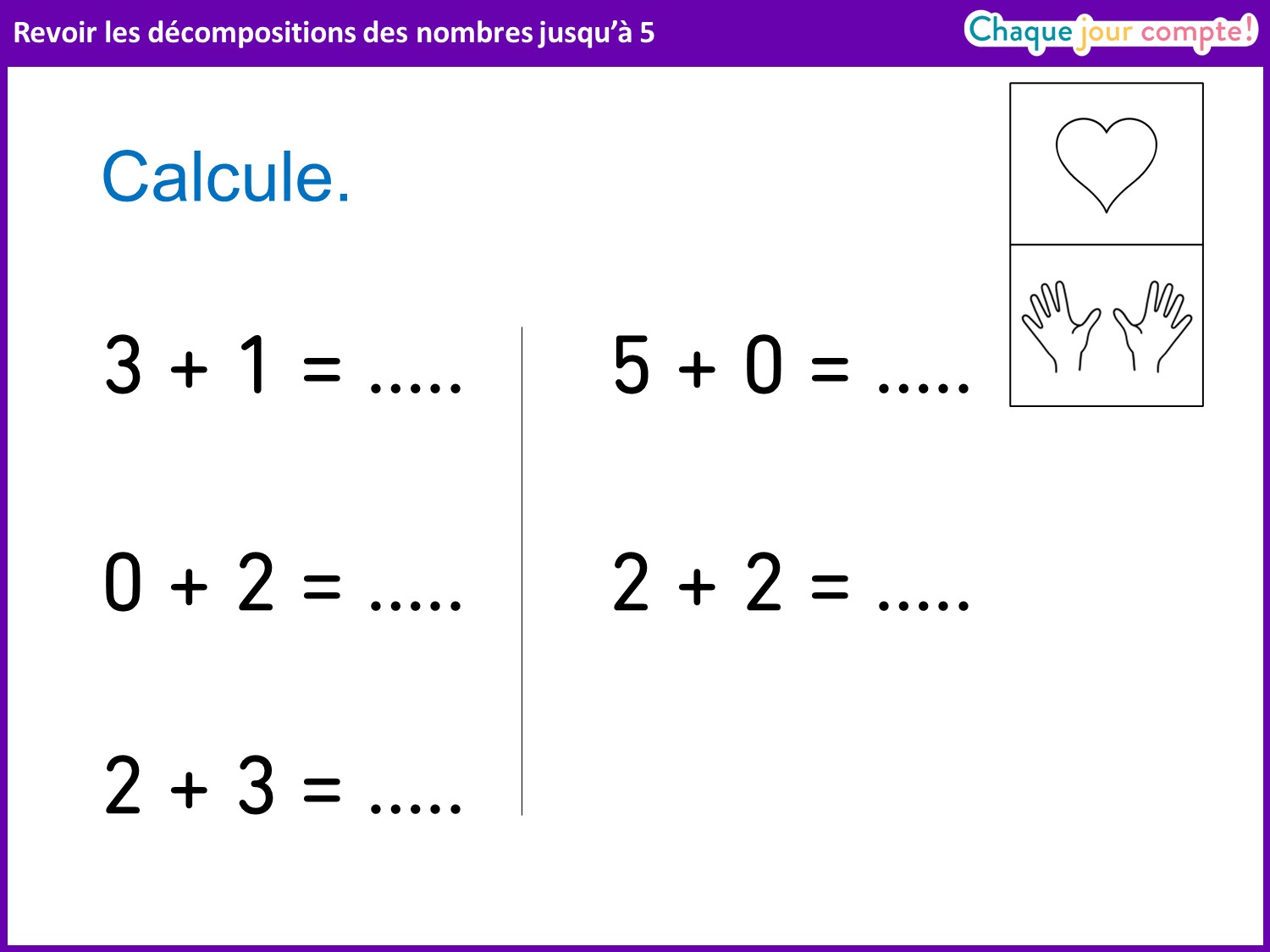 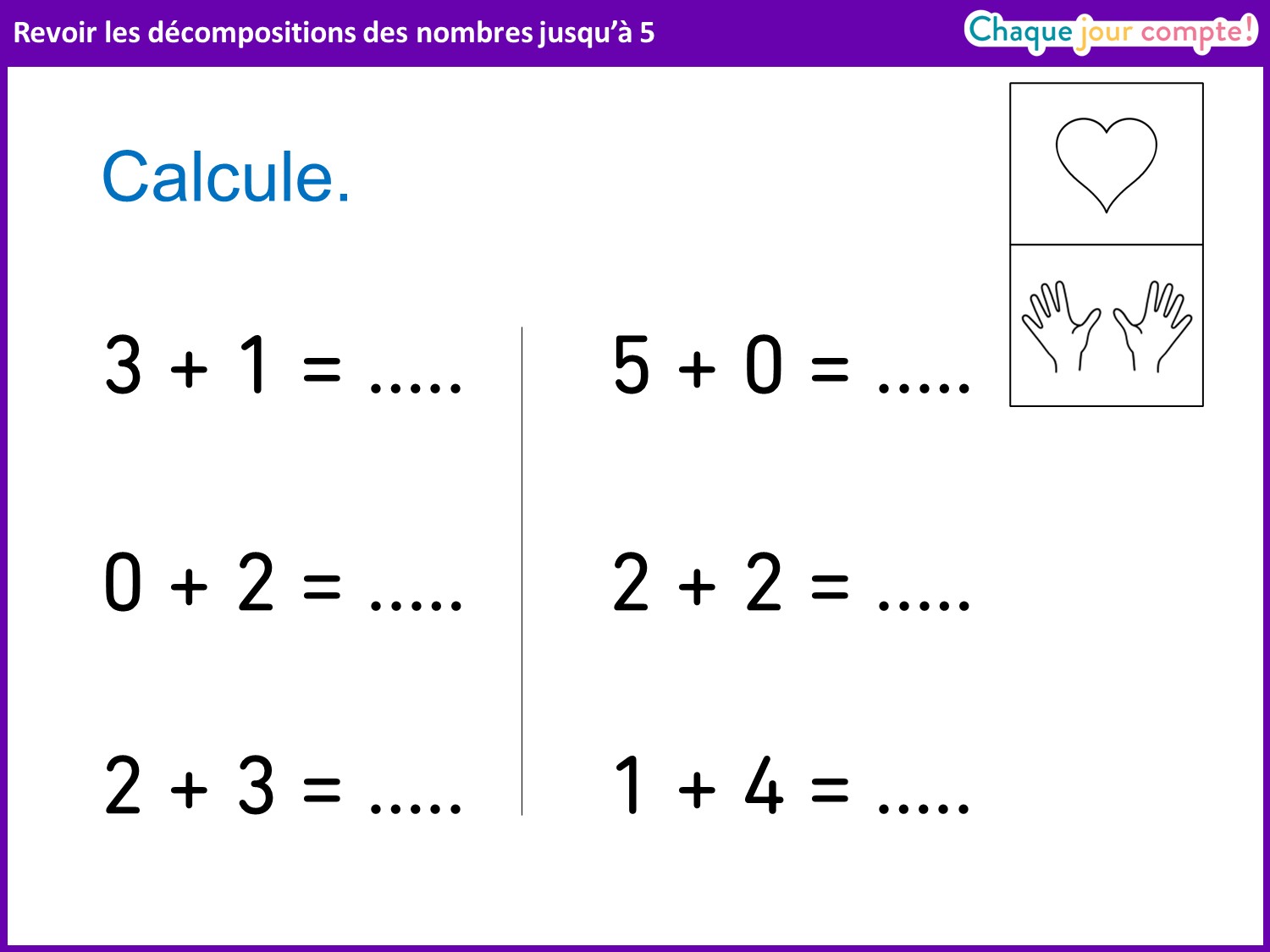 LES NOMBRES JUSQU’À 103. Mémoriser les décompositions de 10
[Speaker Notes: Aujourd’hui, nous allons réviser les décompositions de 10, c’est-à-dire toutes les additions qui font 10.]
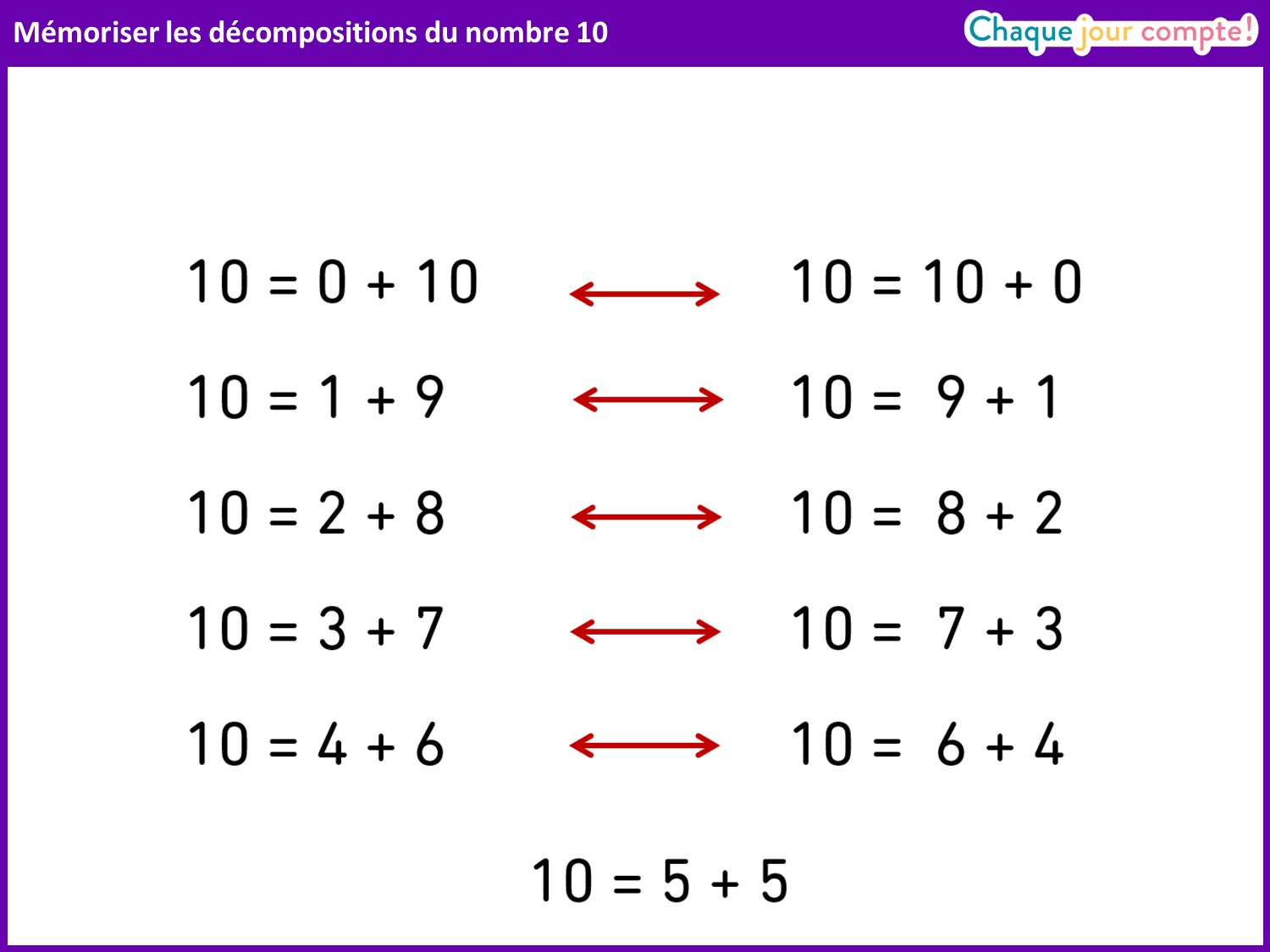 [Speaker Notes: Voici toutes les sommes de deux nombres égales à 10. Les faire lire collectivement. Interroger les élèves, égalités toujours visibles : 10 = 5 + combien ? 
Combien faut-il ajouter à 3 pour obtenir 10 ? 
10 = 9 + quel nombre ?
Les élèves donnent leur réponse à l’oral.]
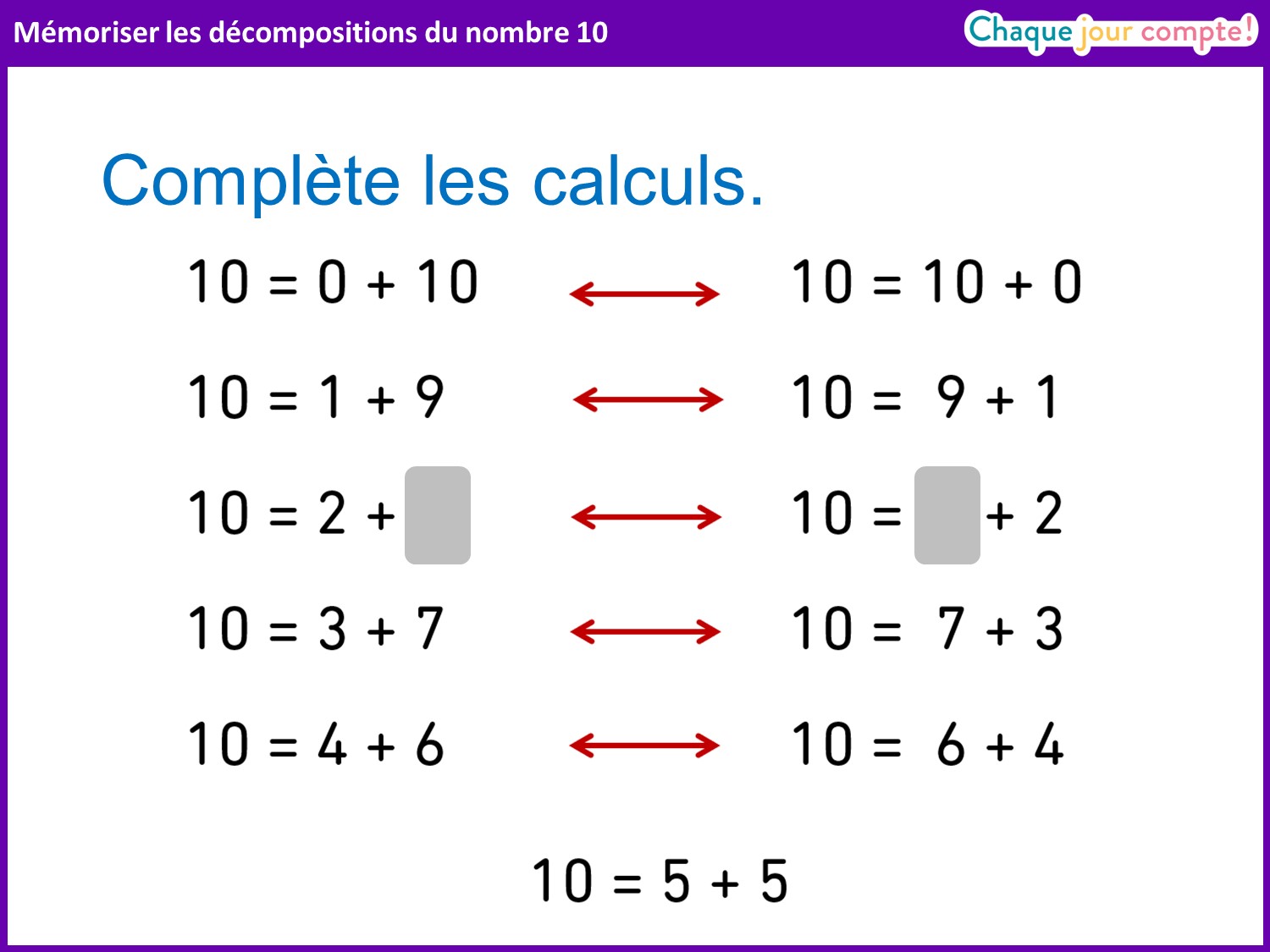 [Speaker Notes: Un nombre est caché ; il faut le retrouver et écrire les calculs et leur résultat en entier pour vous aider à les mémoriser. 
Les élèves devant mémoriser ces sommes, il est important de leur demander d’écrire l’égalité intégralement.Corriger oralement et afficher les nombres manquants en présentant la diapo suivante.]
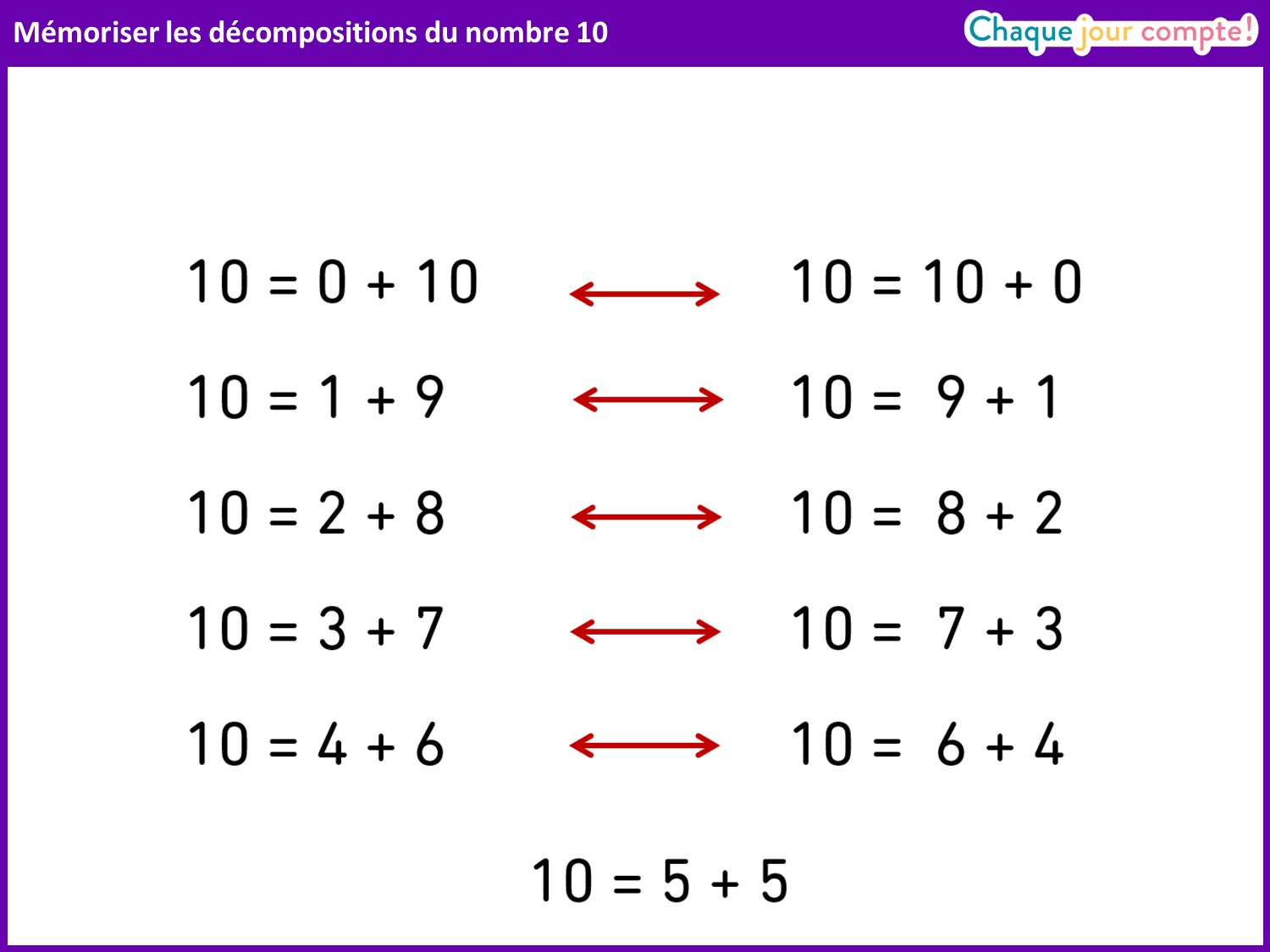 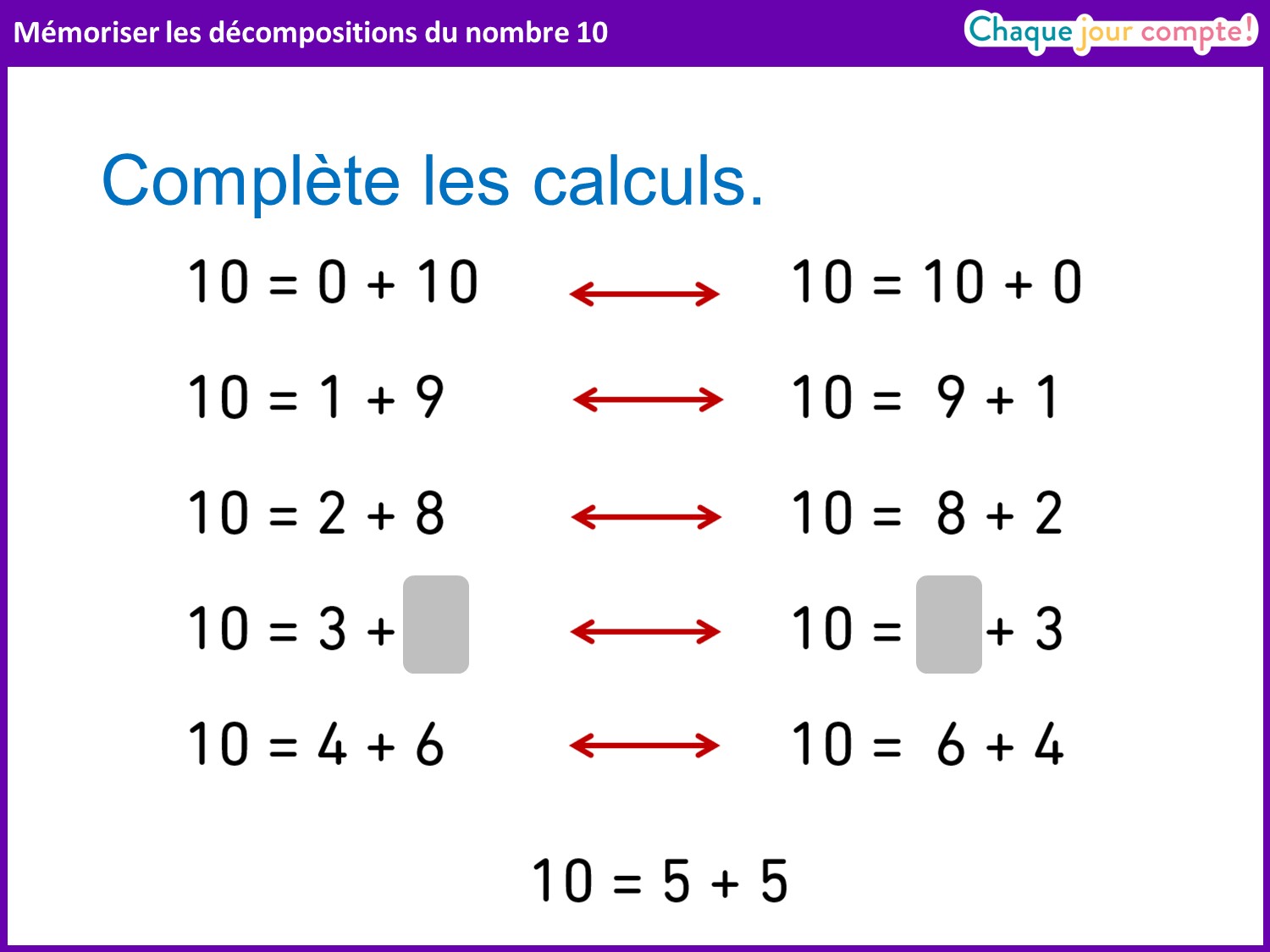 [Speaker Notes: Même démarche.]
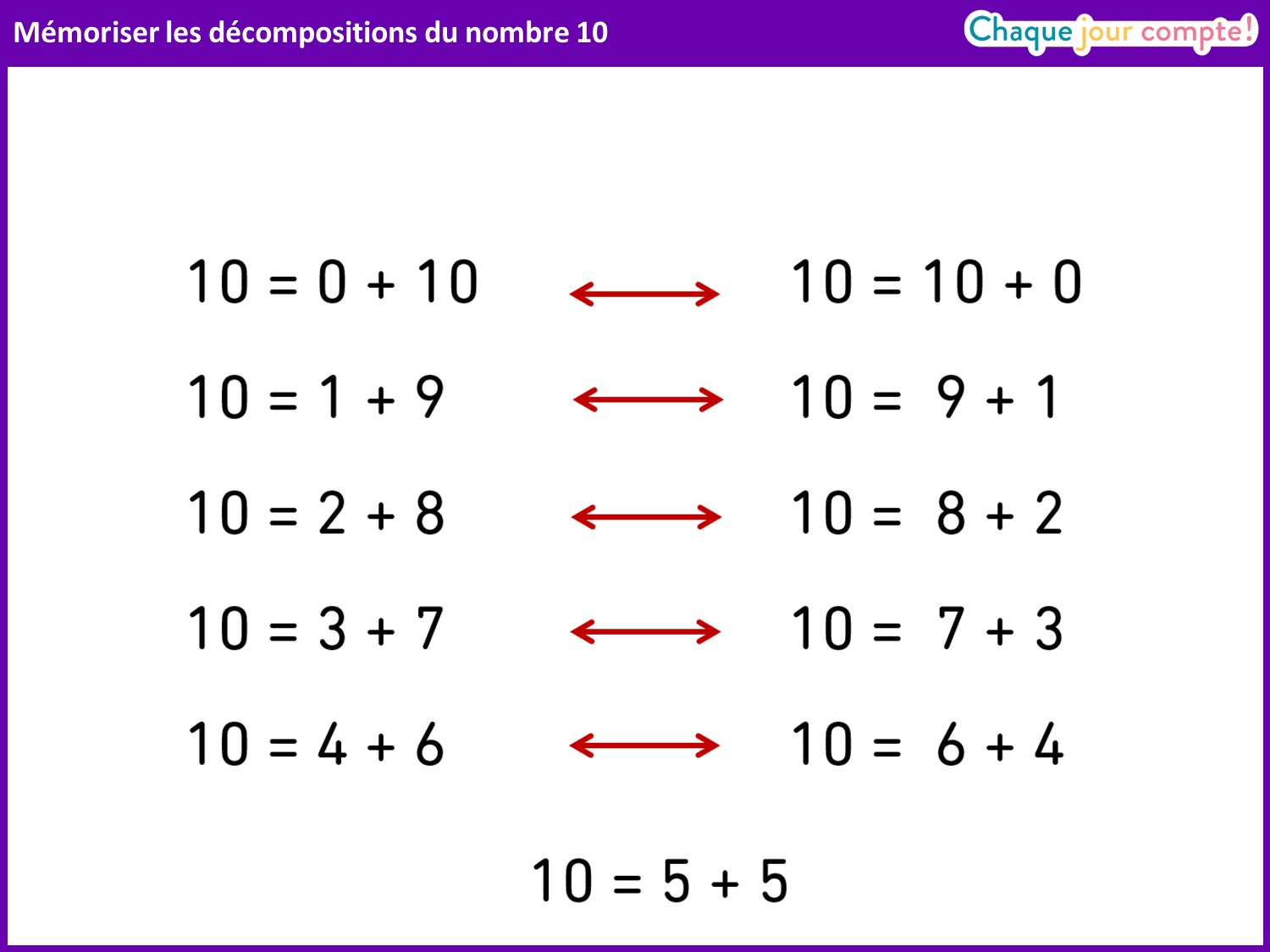 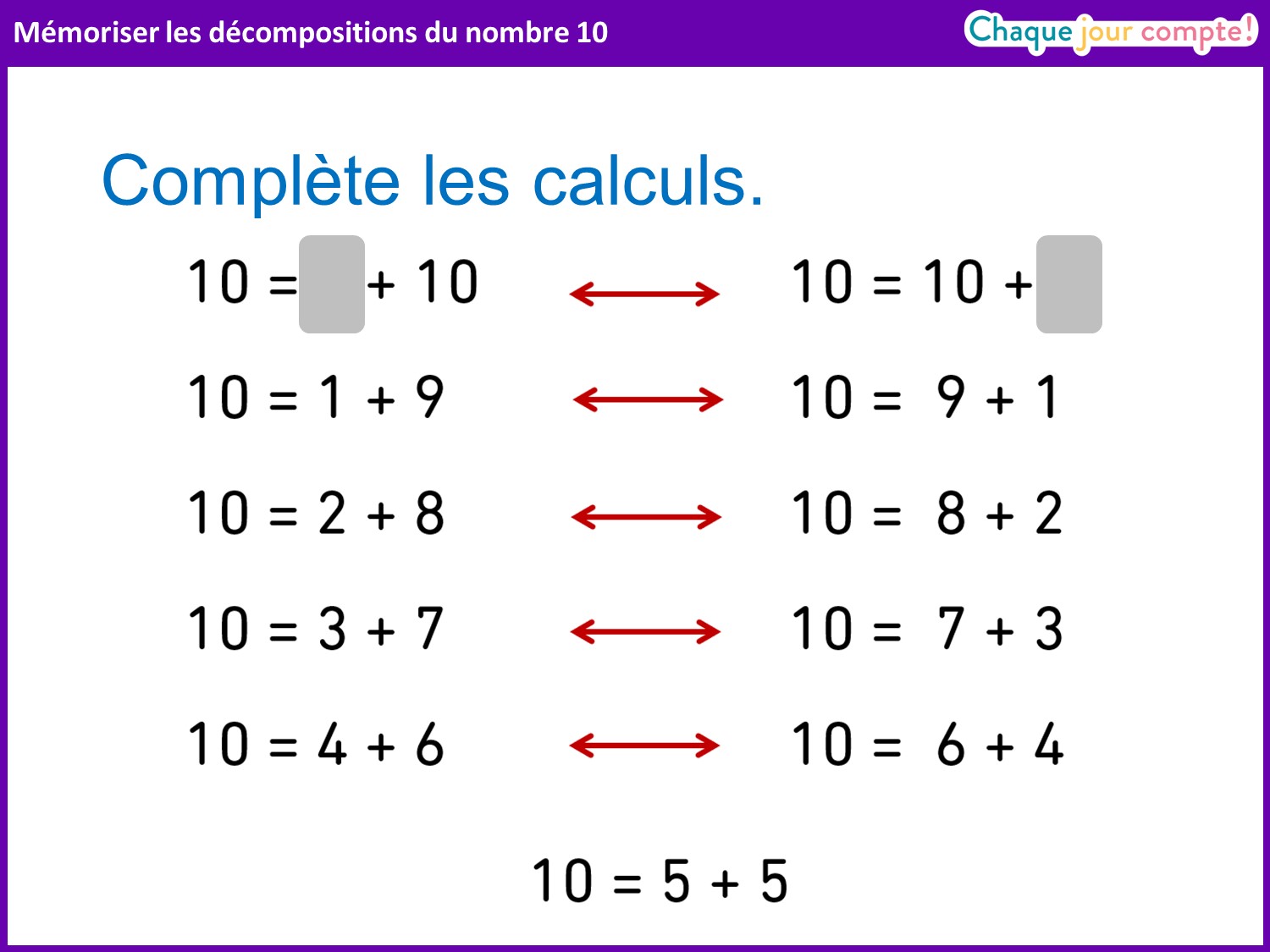 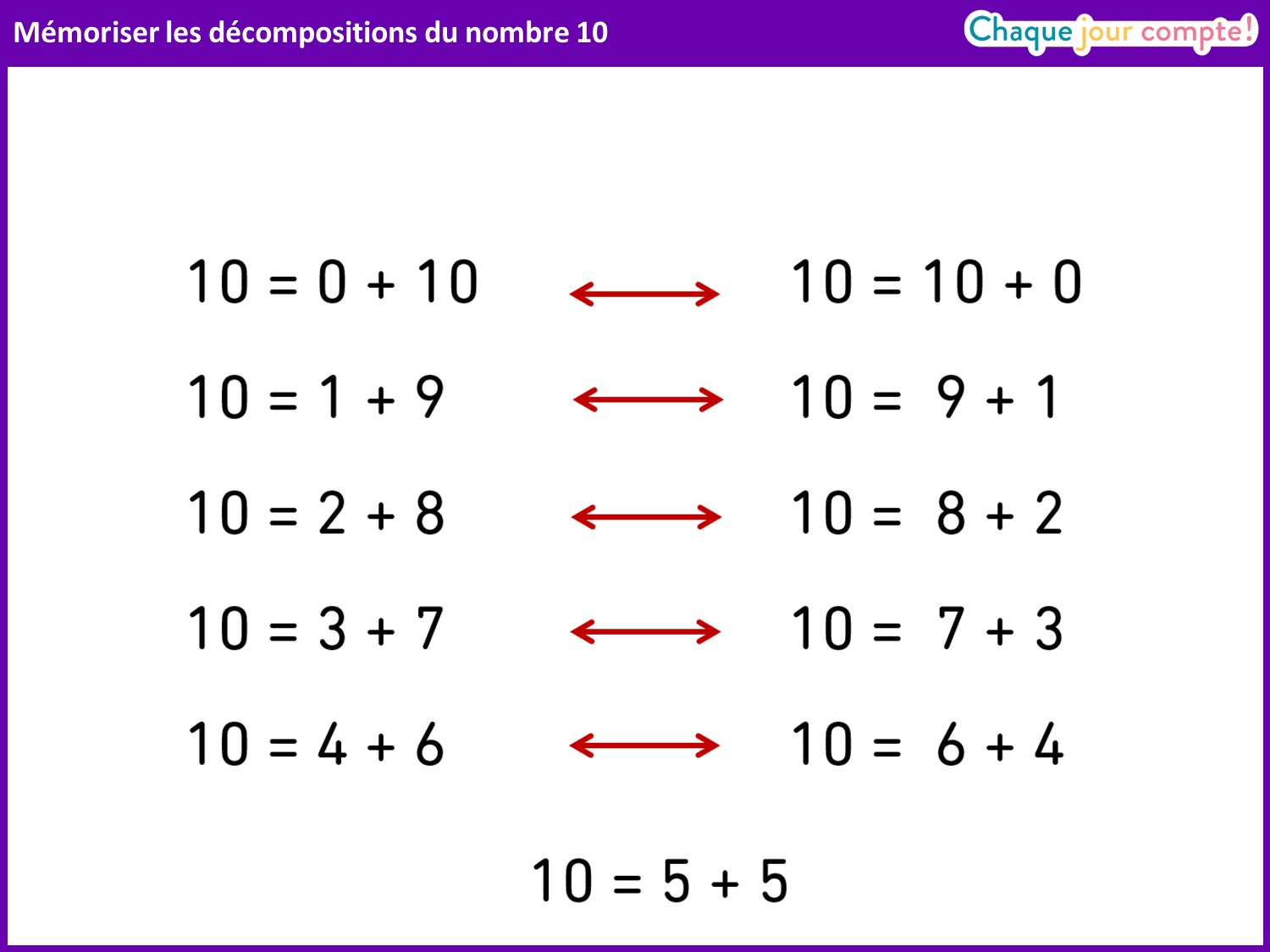 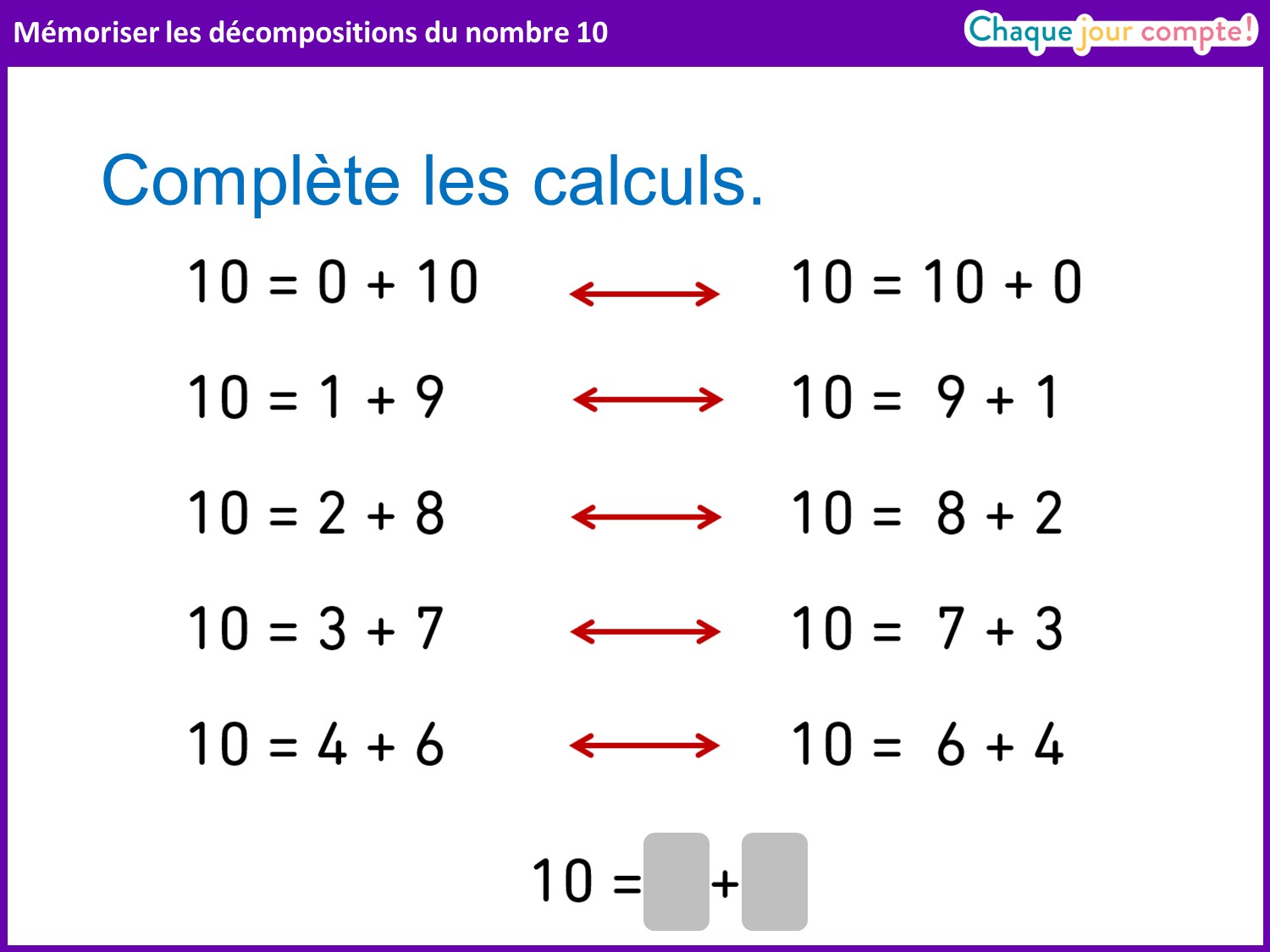 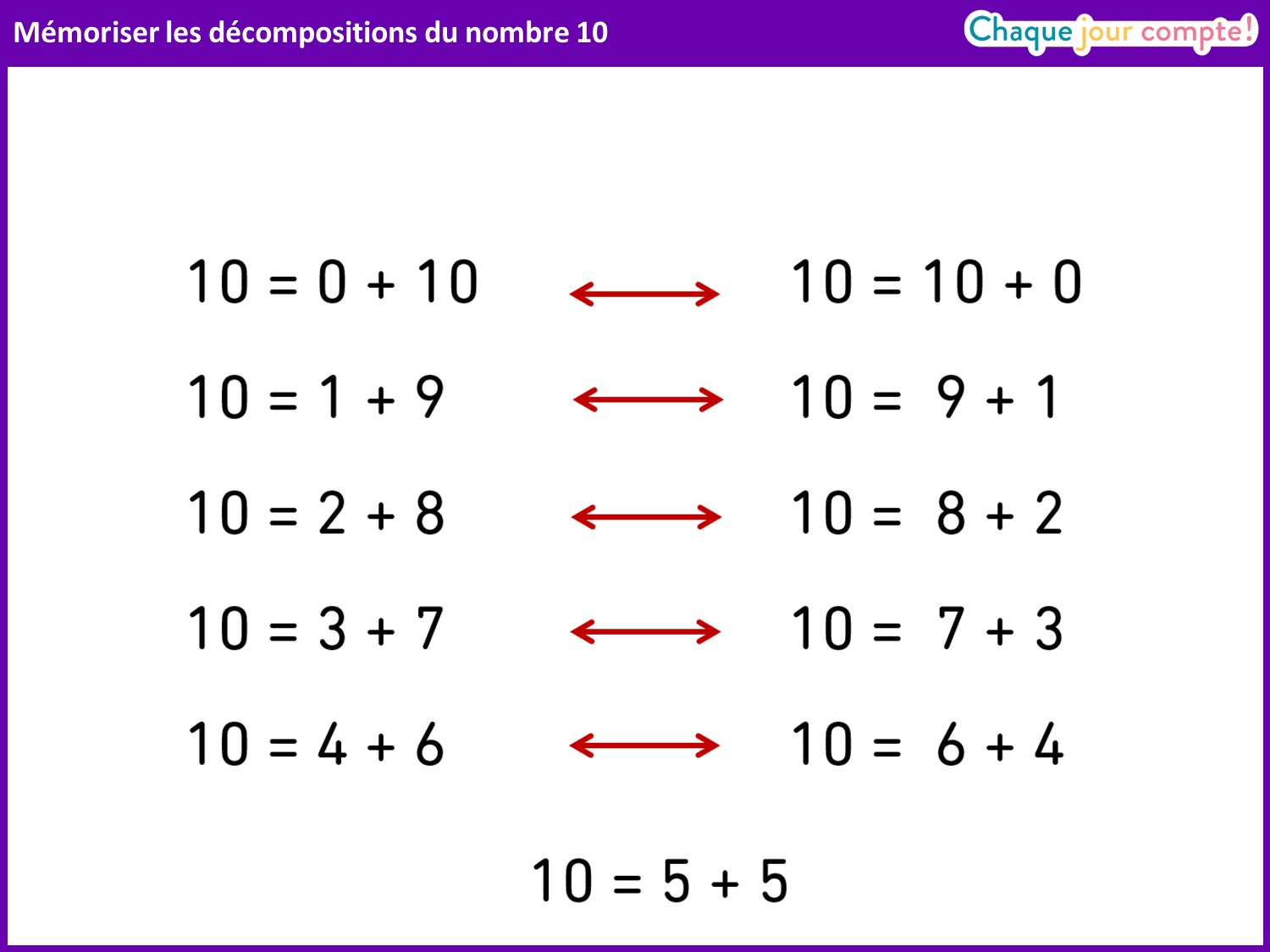 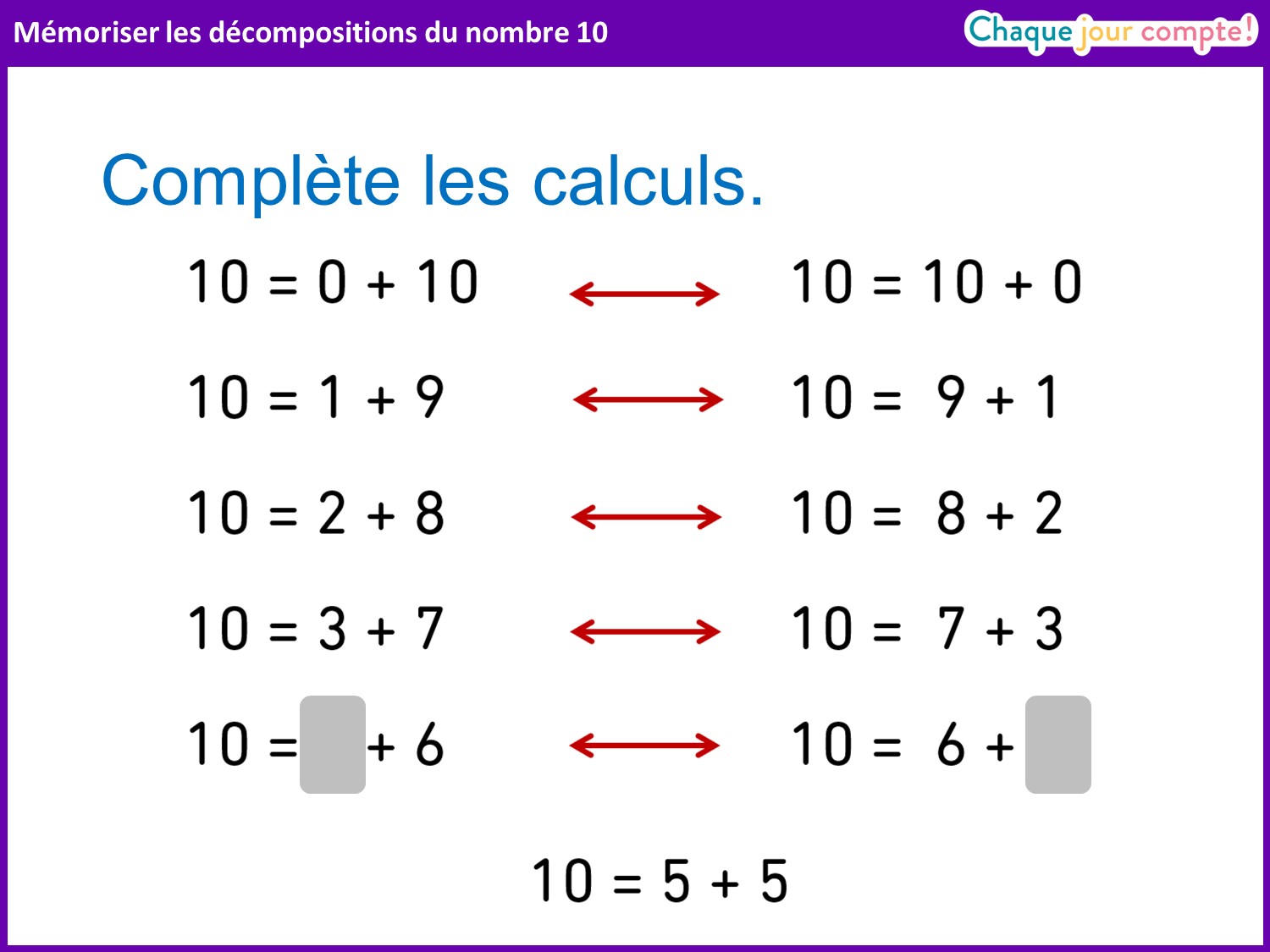 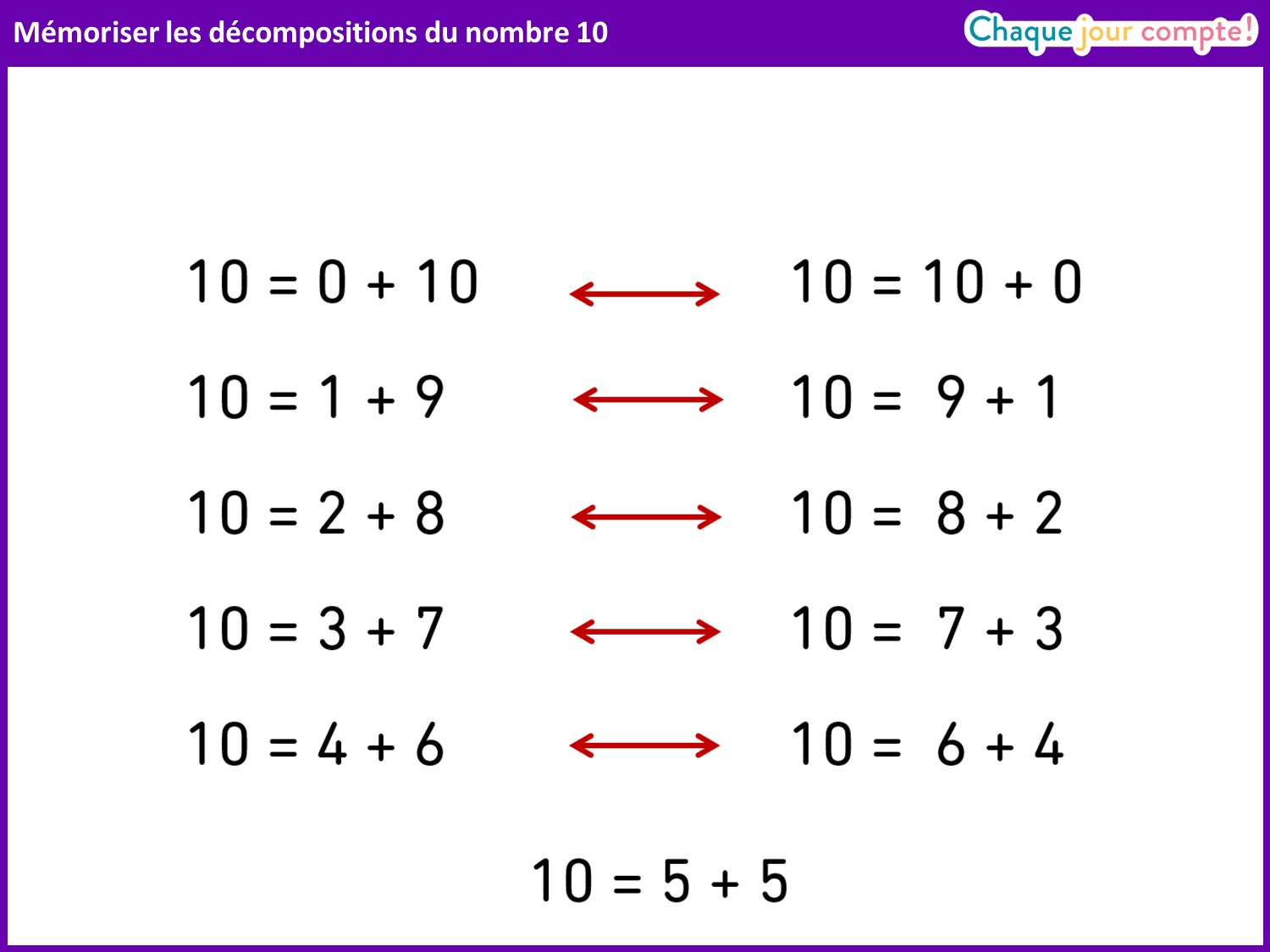 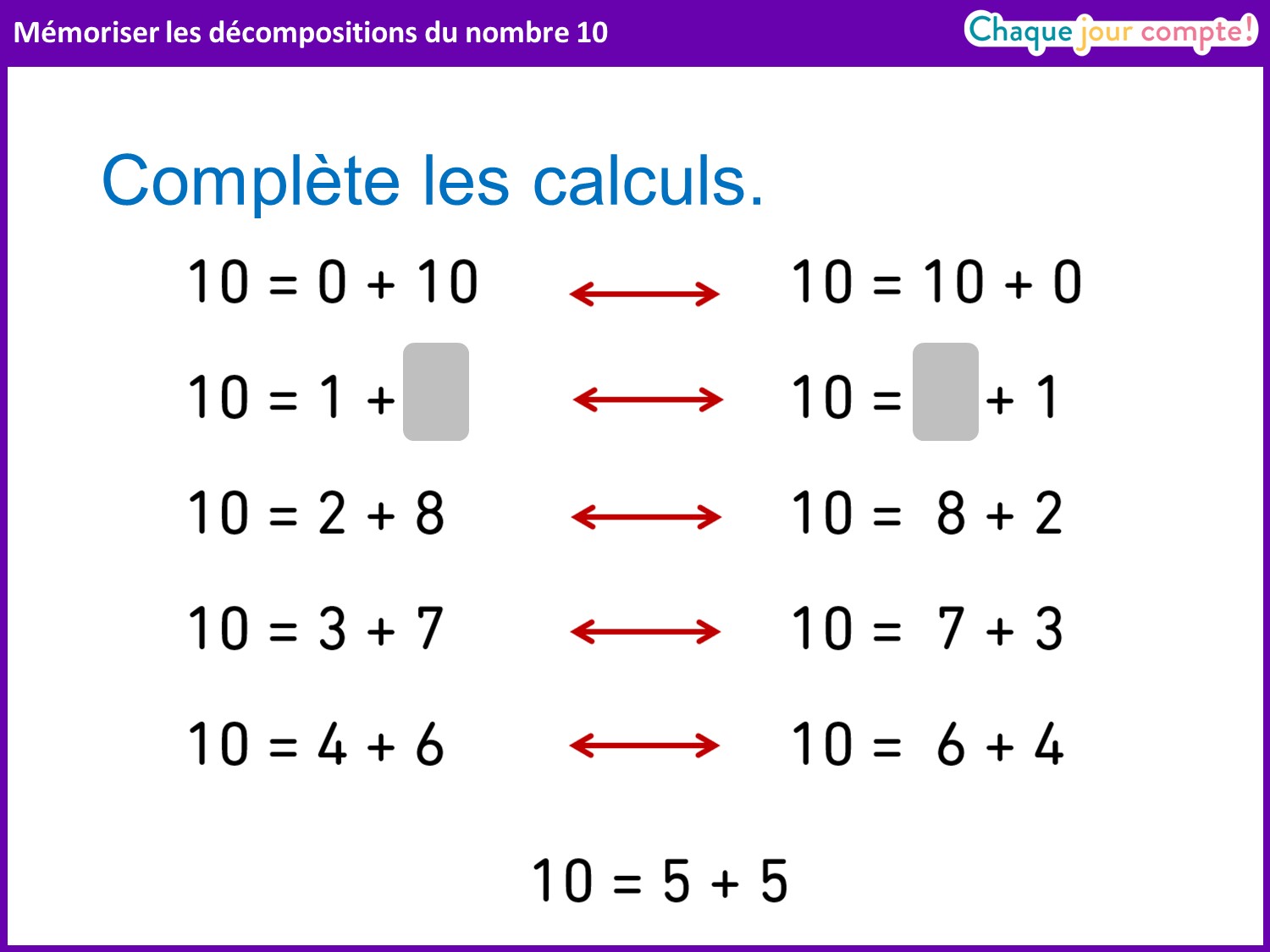 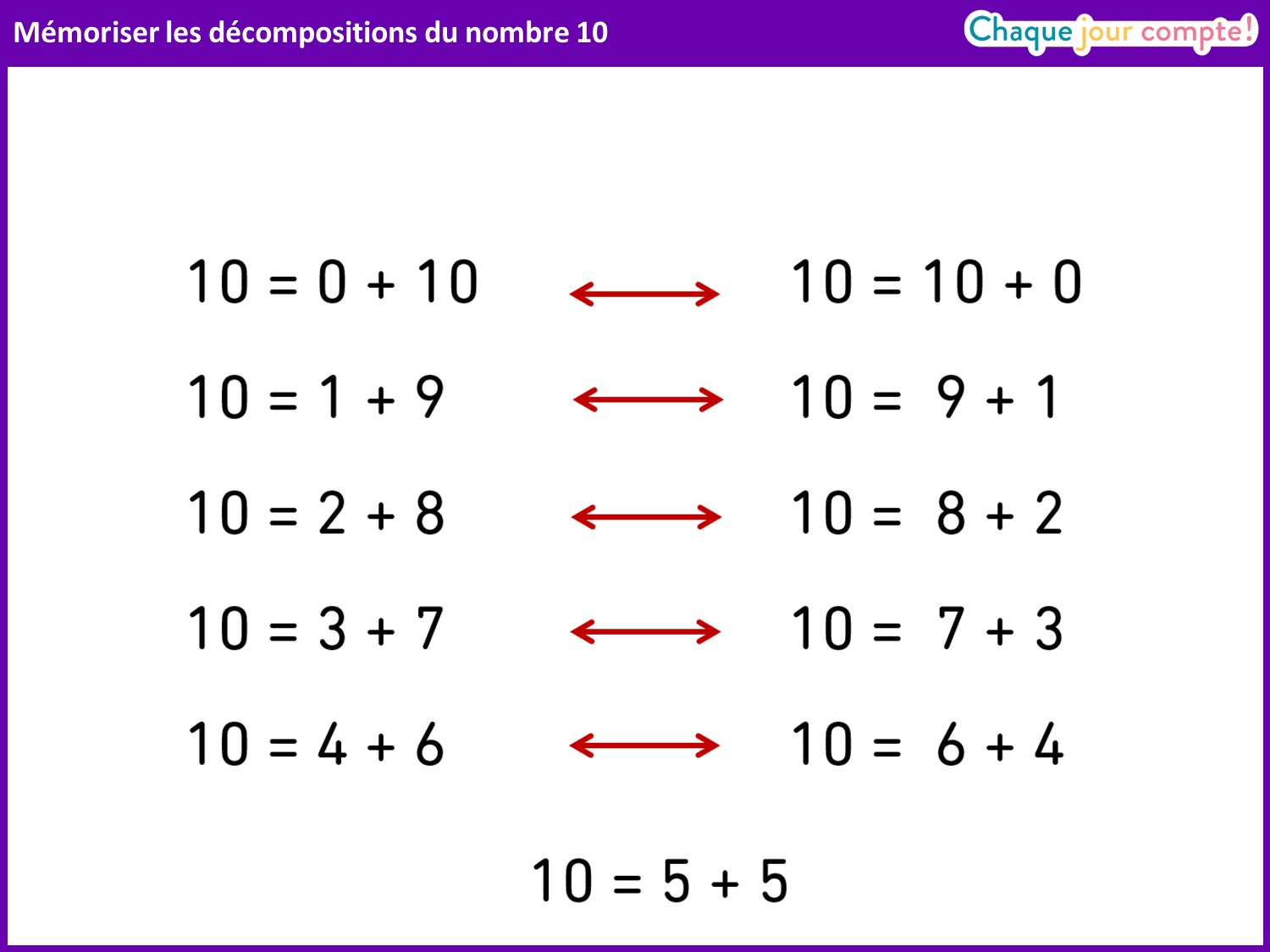 LES NOMBRES JUSQU’À 54. Estimer la position d’un nombre sur la ligne numérique
[Speaker Notes: Aujourd’hui, vous allez vous entrainer à associer une position sur la ligne numérique à un nombre, puis à estimer où placer un nombre sur la ligne numérique.]
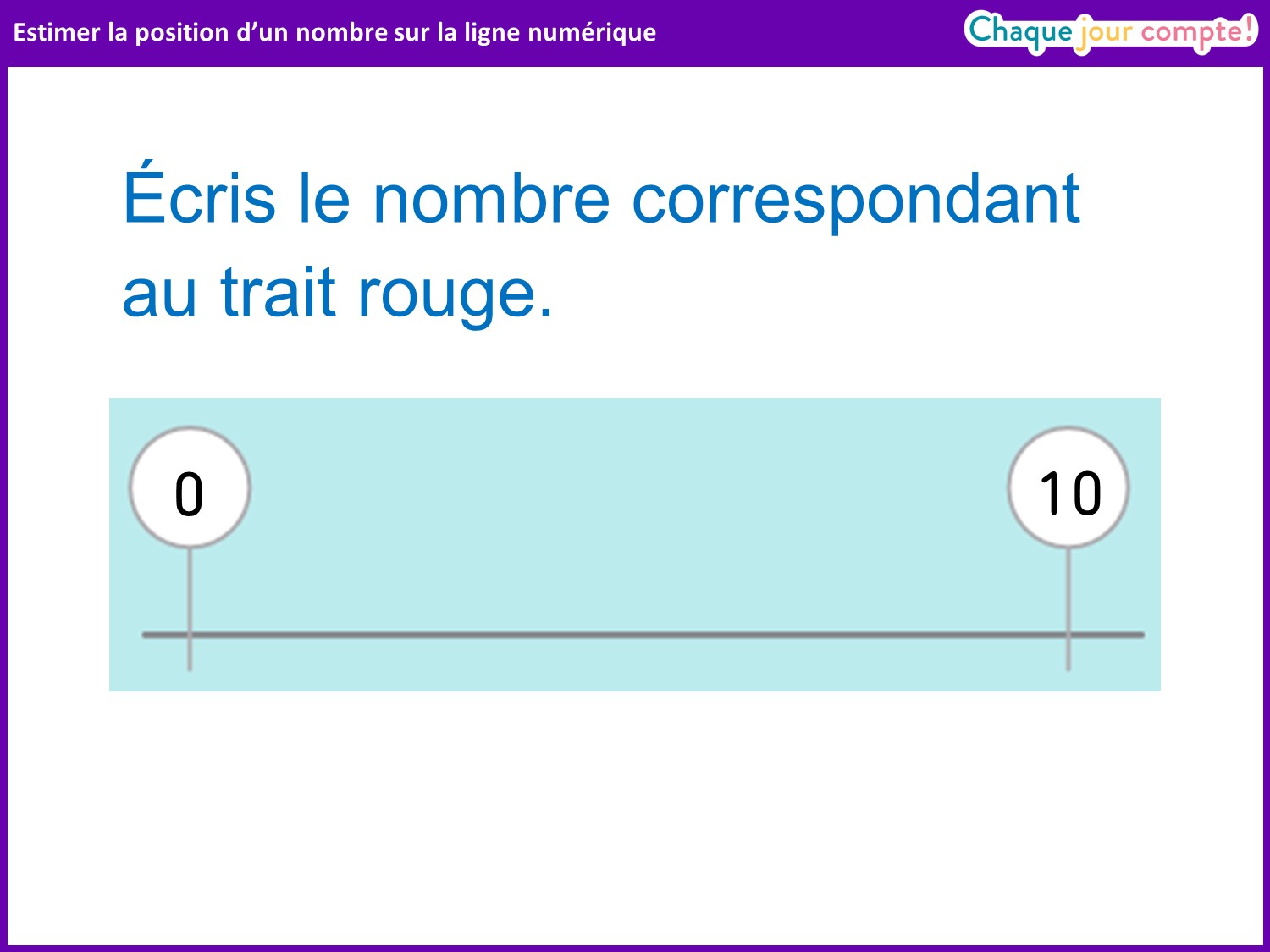 [Speaker Notes: Vous allez devoir trouver le nombre qui correspond au repère rouge sur la ligne numérique. 
Présenter la ligne numérique en faisant nommer les bornes : on cherche un nombre entre 0 et 10.]
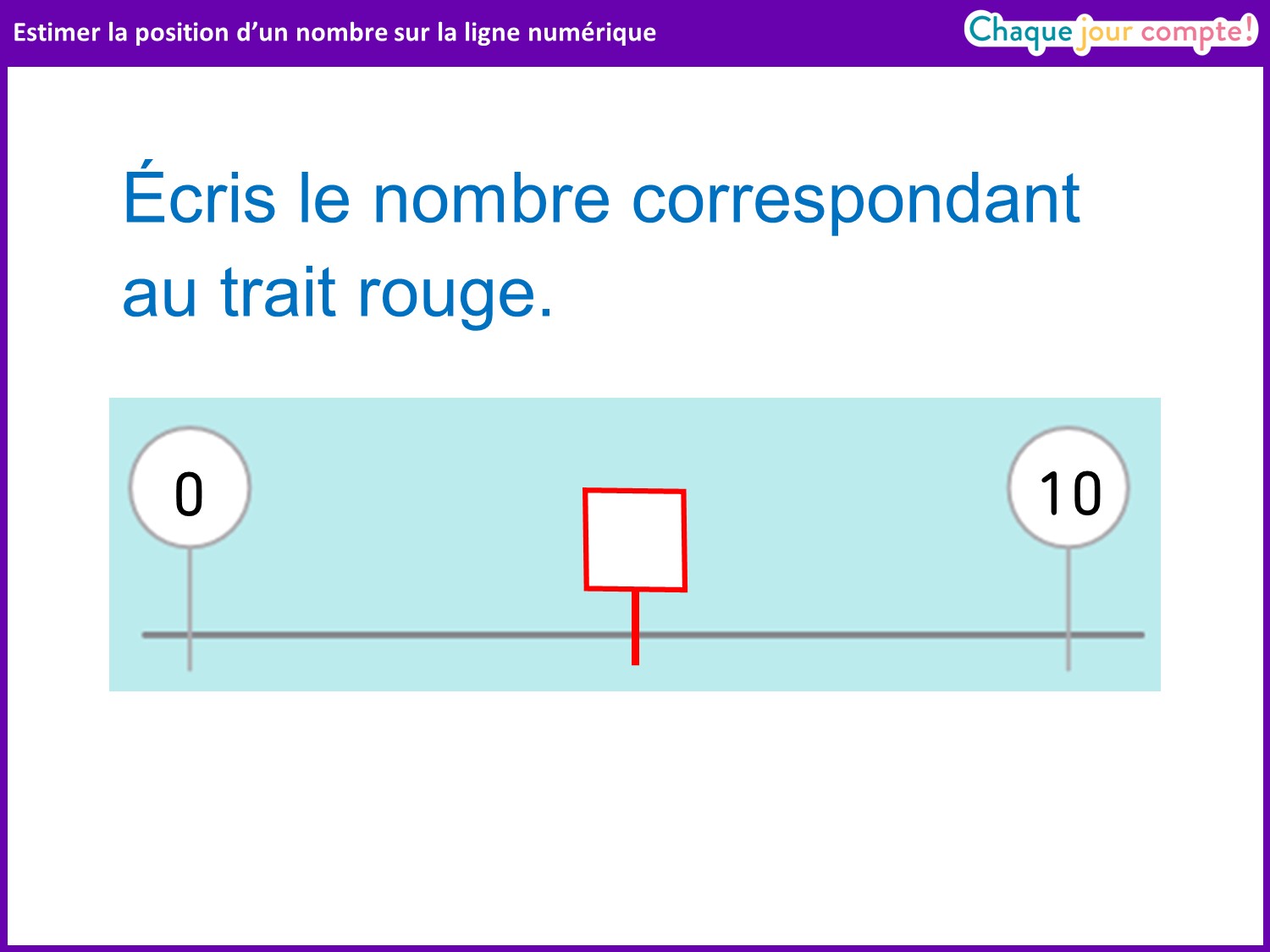 [Speaker Notes: Quel est ce nombre ?  5.
Expliquer que le nombre 5 se trouve à égale distance de 0 et de 10 (on pourrait dire « au milieu »).]
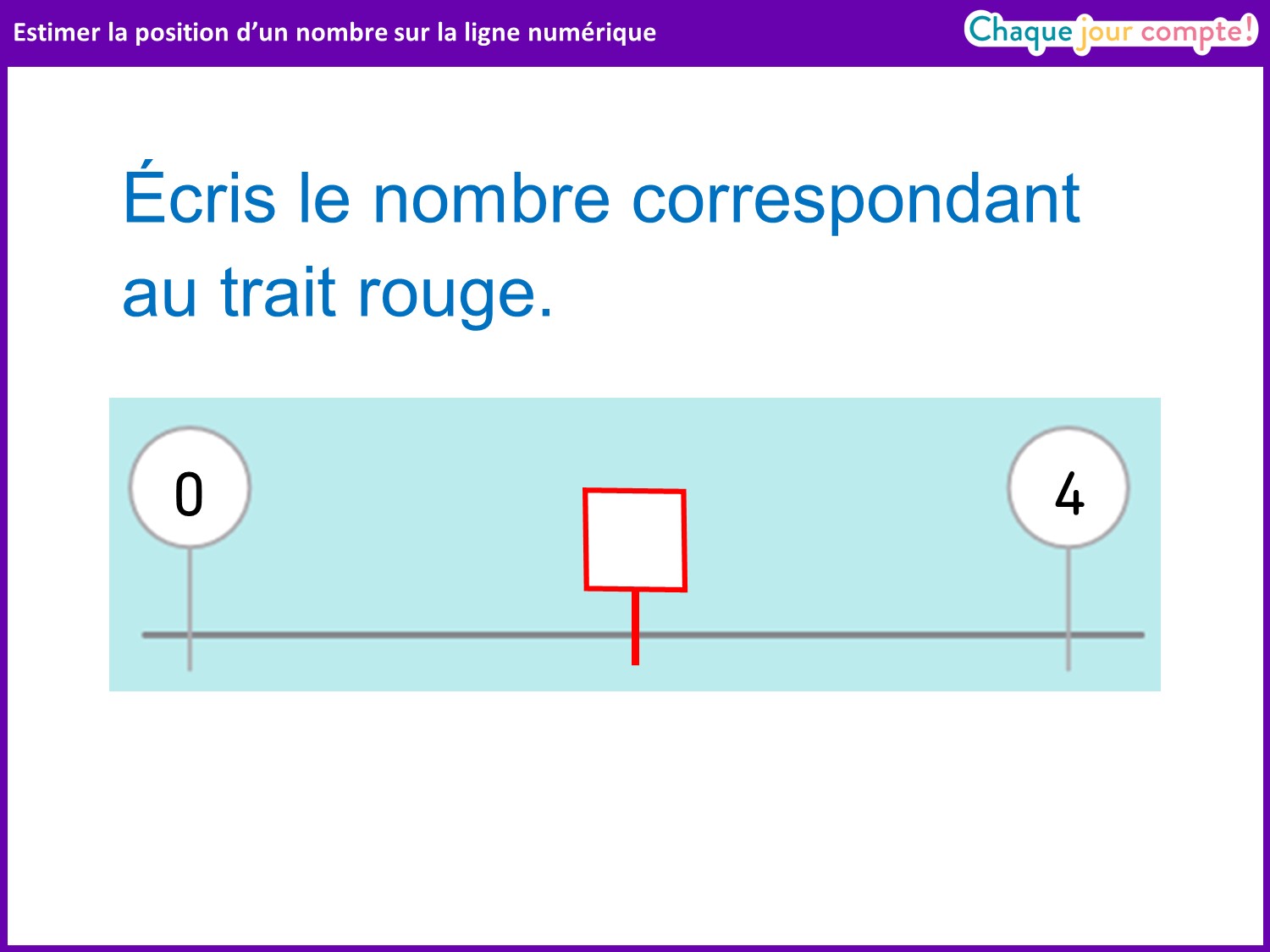 [Speaker Notes: Attirer l’attention des élèves sur la présence de nouvelles bornes. Ici on est entre 0 et 4. Quel est le nombre correspondant au repère rouge ?
Interroger un élève et lui demander d’expliquer sa procédure.  Il y a 4 d'écart entre 0 et 4 (suivre la ligne du doigt), donc il y a 2 de chaque côté du repère rouge.]
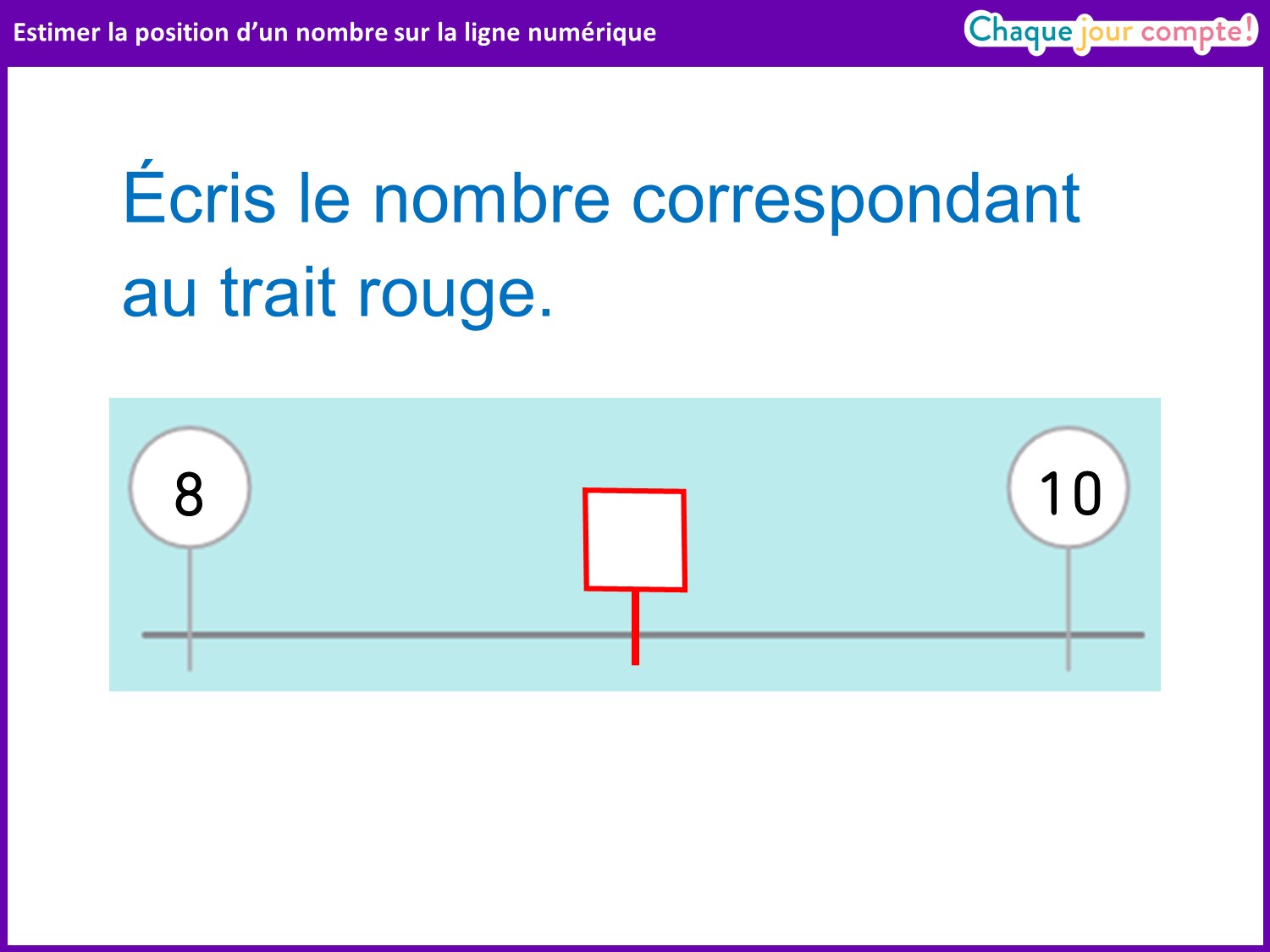 [Speaker Notes: Même démarche.
Faire remarquer aux élèves que le seul nombre qui se trouve entre 8 et 10 est le nombre 9.]
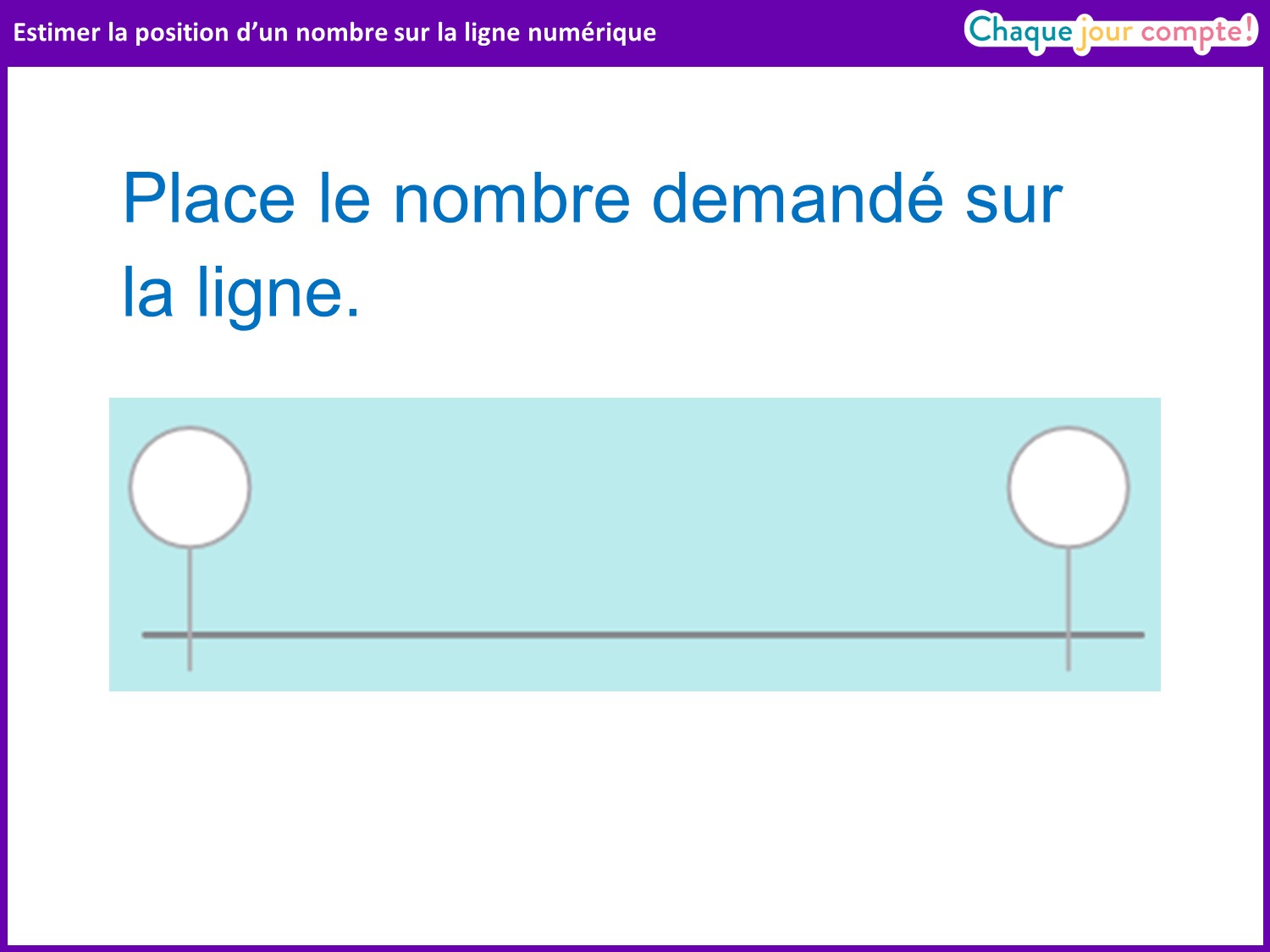 [Speaker Notes: Maintenant, il va falloir placer le nombre demandé sur la ligne numérique. Cet exercice se fera uniquement à l'oral, en collectif, au tableau.
Réfléchissez également à la façon dont vous allez expliquer votre choix à vos camarades.]
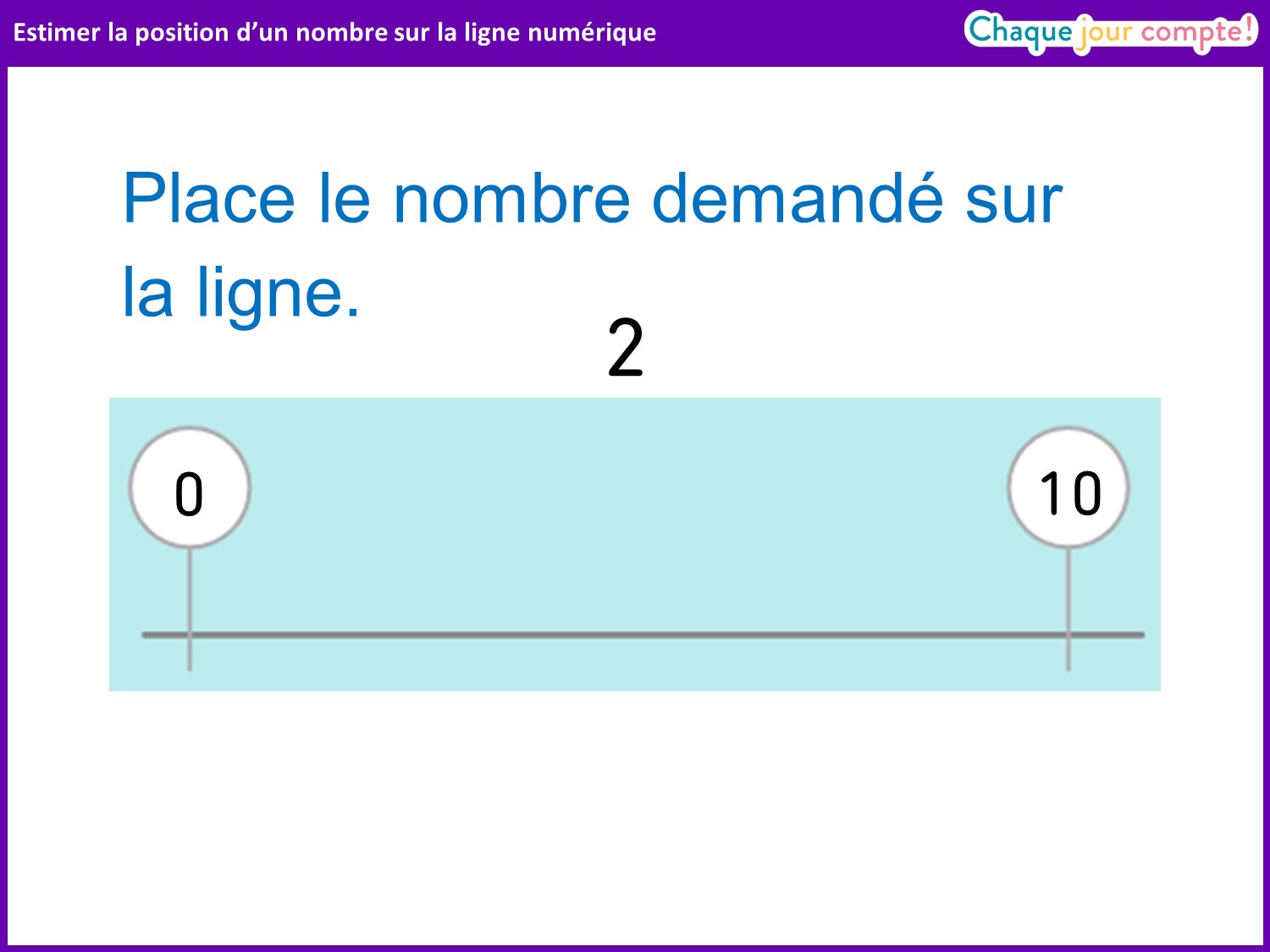 [Speaker Notes: Laisser 30 secondes, puis demander à un élève de venir placer le nombre au tableau. Le nombre demandé est proche de 0, mais il faut laisser de la place pour le 1.L’élève trace un trait sur la droite et écrit le nombre au-dessus.]
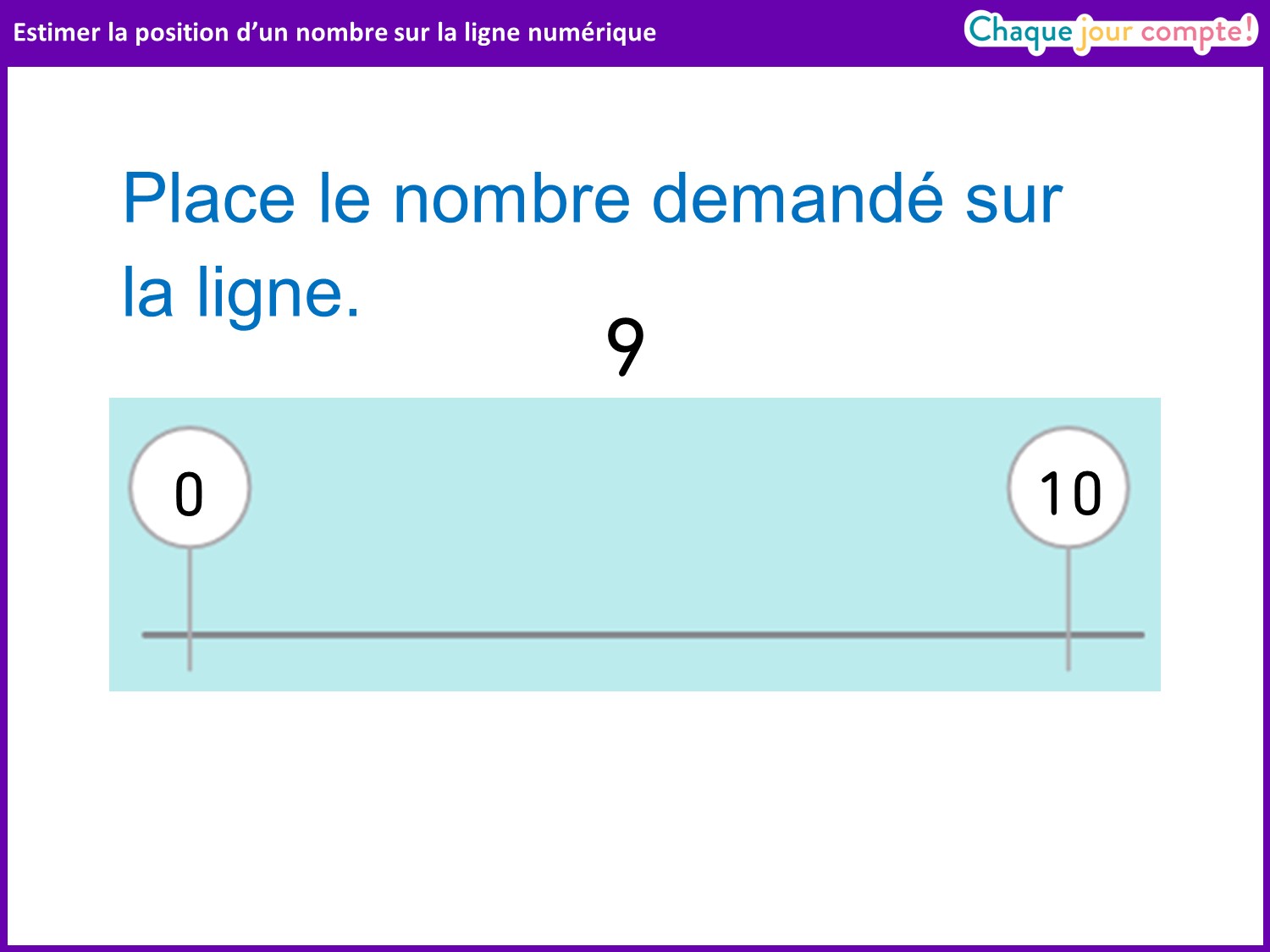 [Speaker Notes: Même démarche. 
Le nombre demandé est juste avant 10 ; il faut le placer proche de 10.]
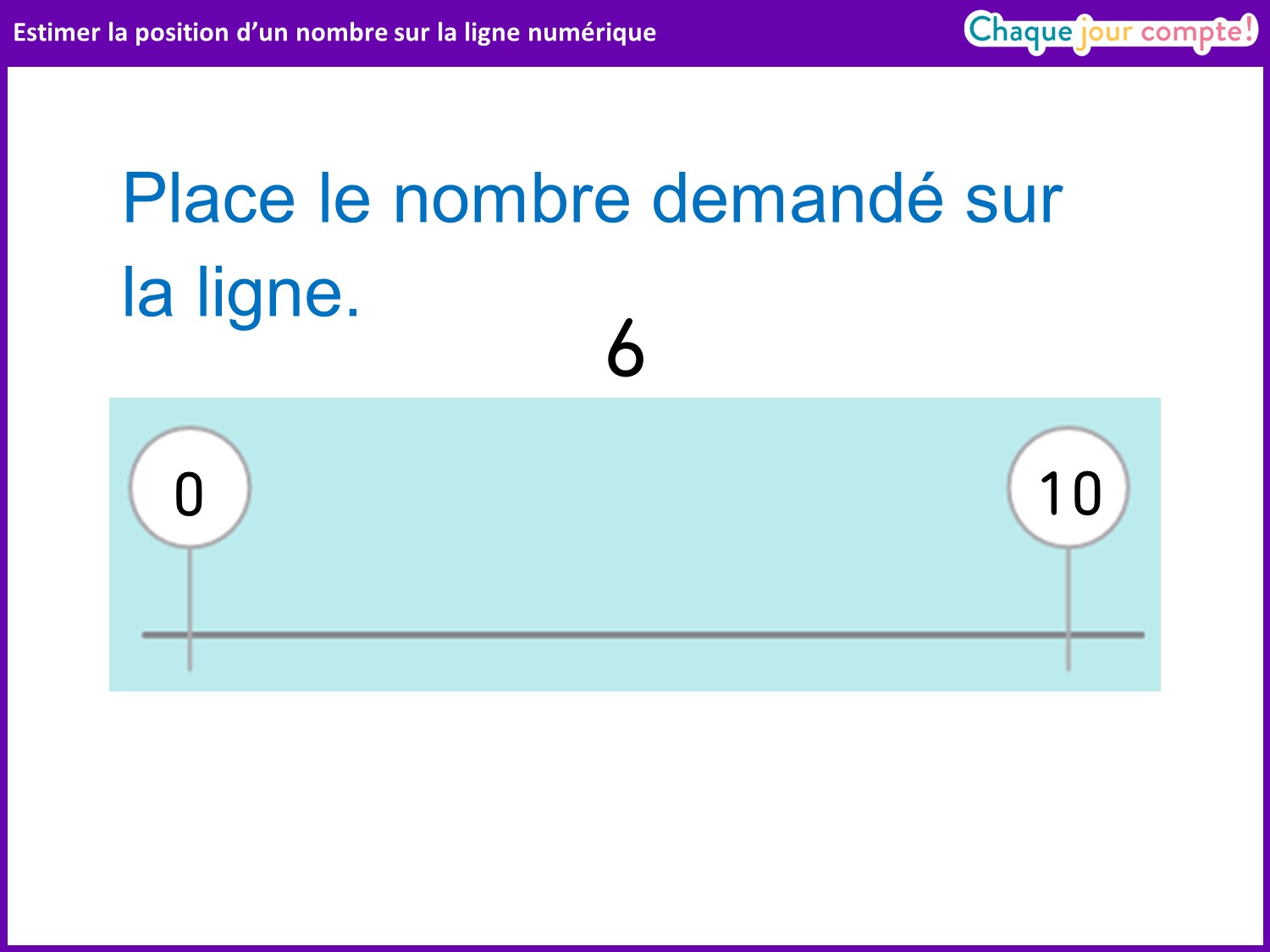 [Speaker Notes: Même démarche. 
Le nombre 6 se trouve juste après 5, il faut le placer juste après le milieu.]
LES NOMBRES JUSQU’À 105. Mémoriser les décompositions de 6
[Speaker Notes: Aujourd’hui, nous allons essayer de mémoriser toutes les décompositions du nombre 6, c’est-à-dire les sommes égales à 6.]
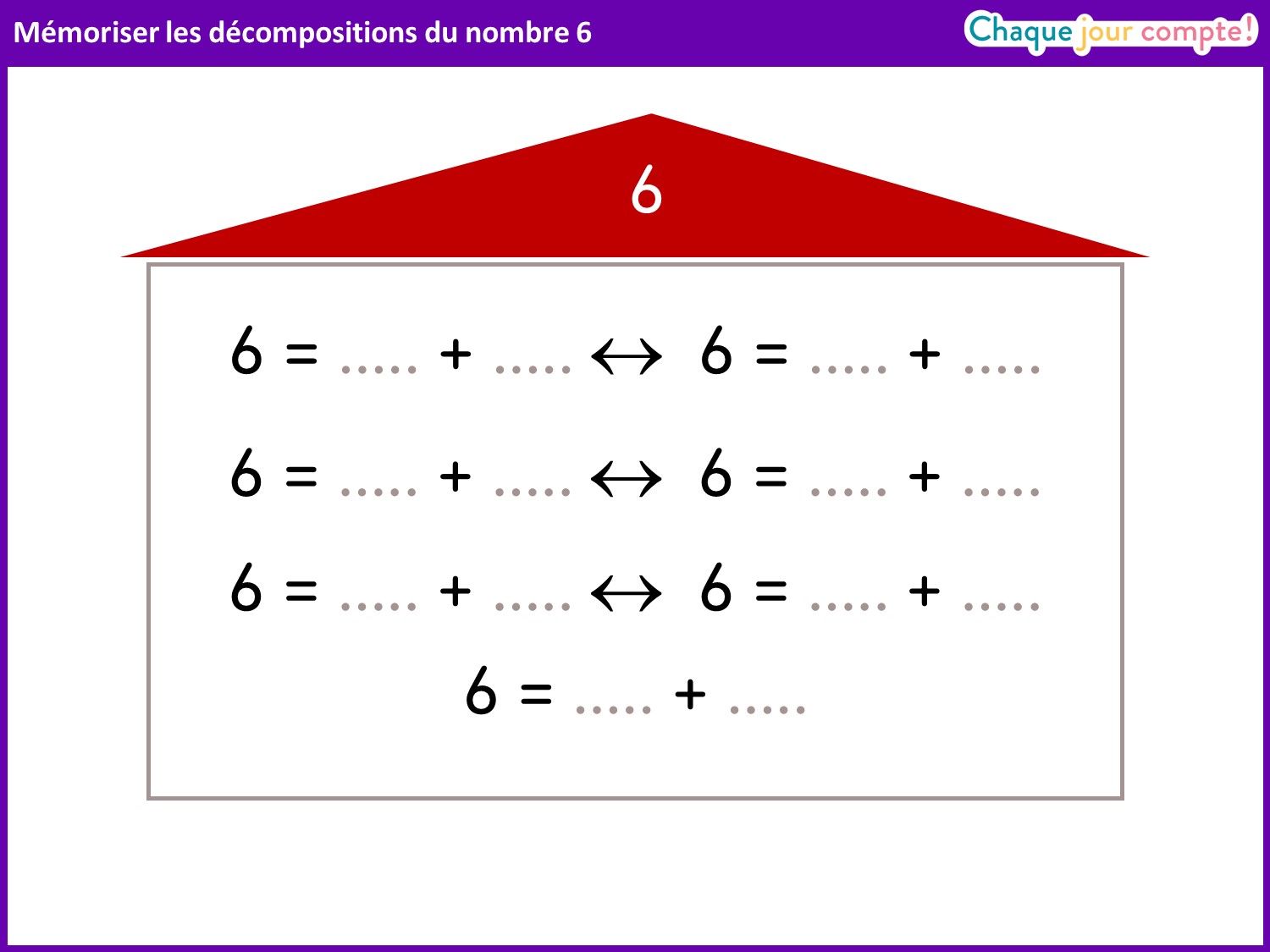 [Speaker Notes: Voici la maison du 6. En 2 minutes, vous allez devoir trouver un maximum d’additions dont le résultat est 6. N’oubliez pas que, dans une addition, on peut inverser les nombres ; ça ne change pas le résultat. 
Lors de la correction, ranger les réponses proposées par les élèves pour construire la maison du 6.
Distribuer les réglettes aux élèves en difficulté.]
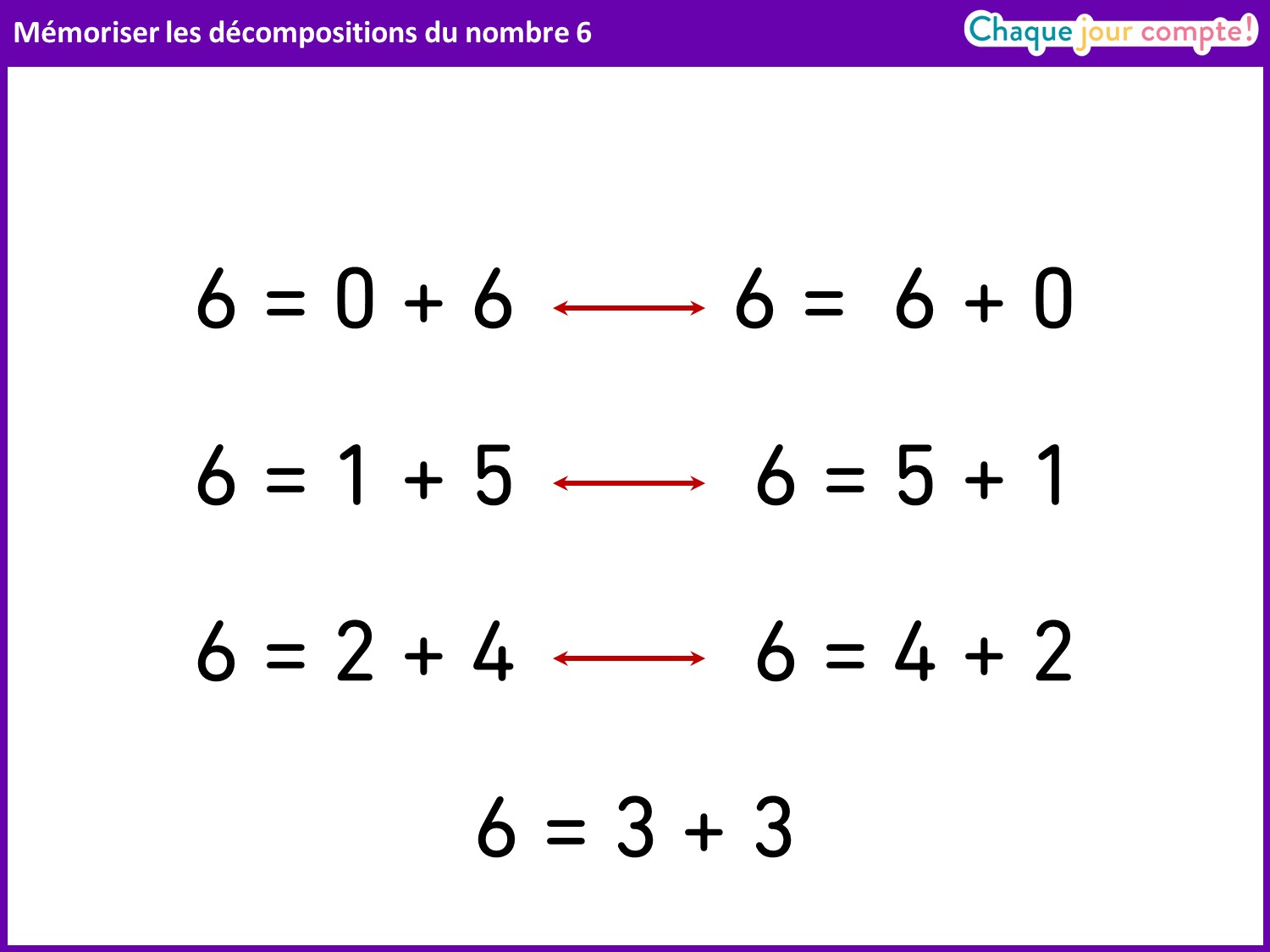 [Speaker Notes: Voici toutes les sommes de deux nombres égales à 6. Les faire lire collectivement. Interroger les élèves oralement : 6 = 0 + combien ? 
Combien faut-il ajouter à 3 pour obtenir 6 ? 
6 = 4 + quel nombre ?]
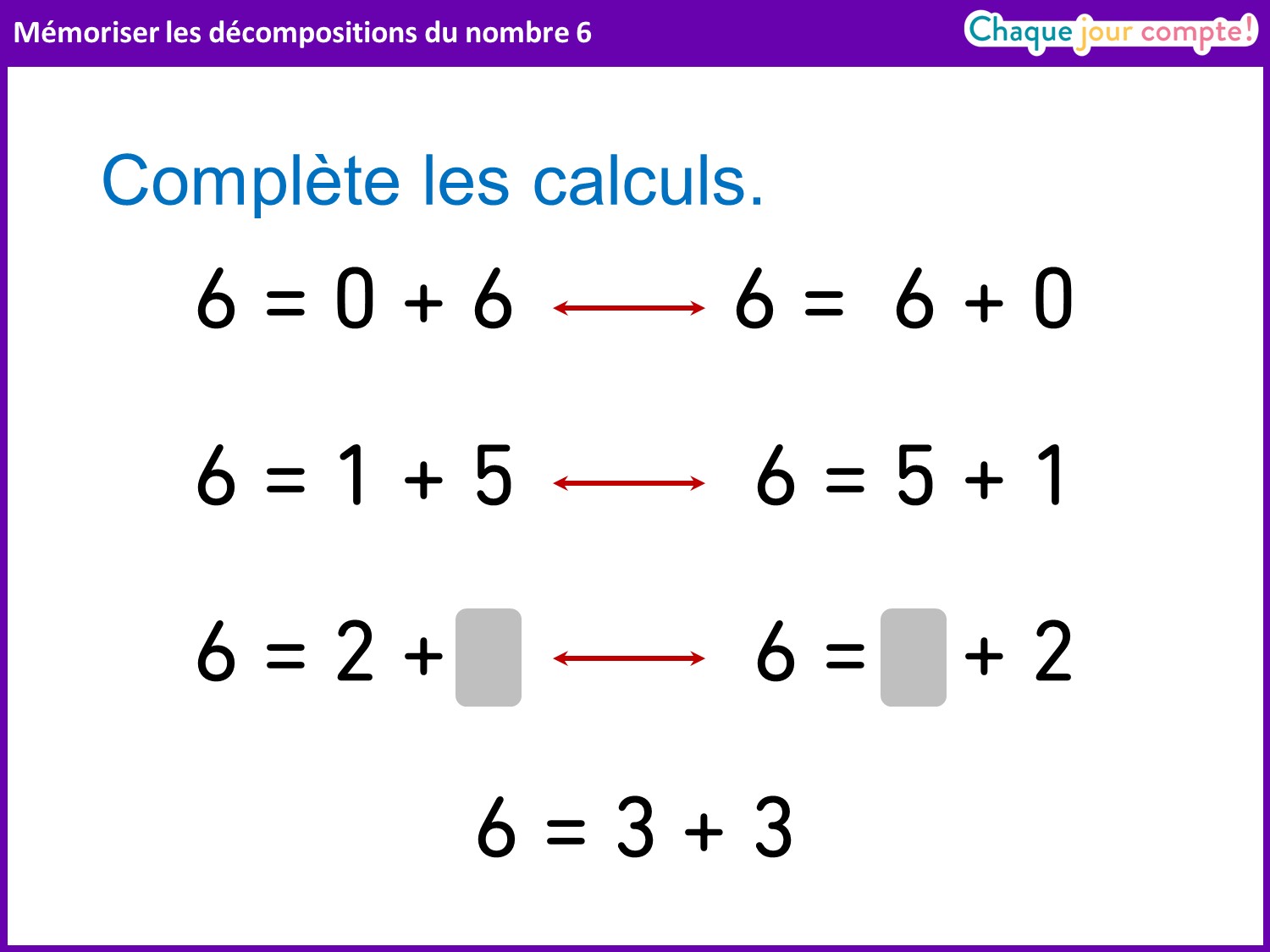 [Speaker Notes: Un nombre est caché, il faut le retrouver et écrire les calculs en entier. 
Les élèves devant mémoriser ces sommes, il est important de leur demander d’écrire l’égalité complète.Corriger oralement et afficher les nombres manquants en présentant la diapo suivante.]
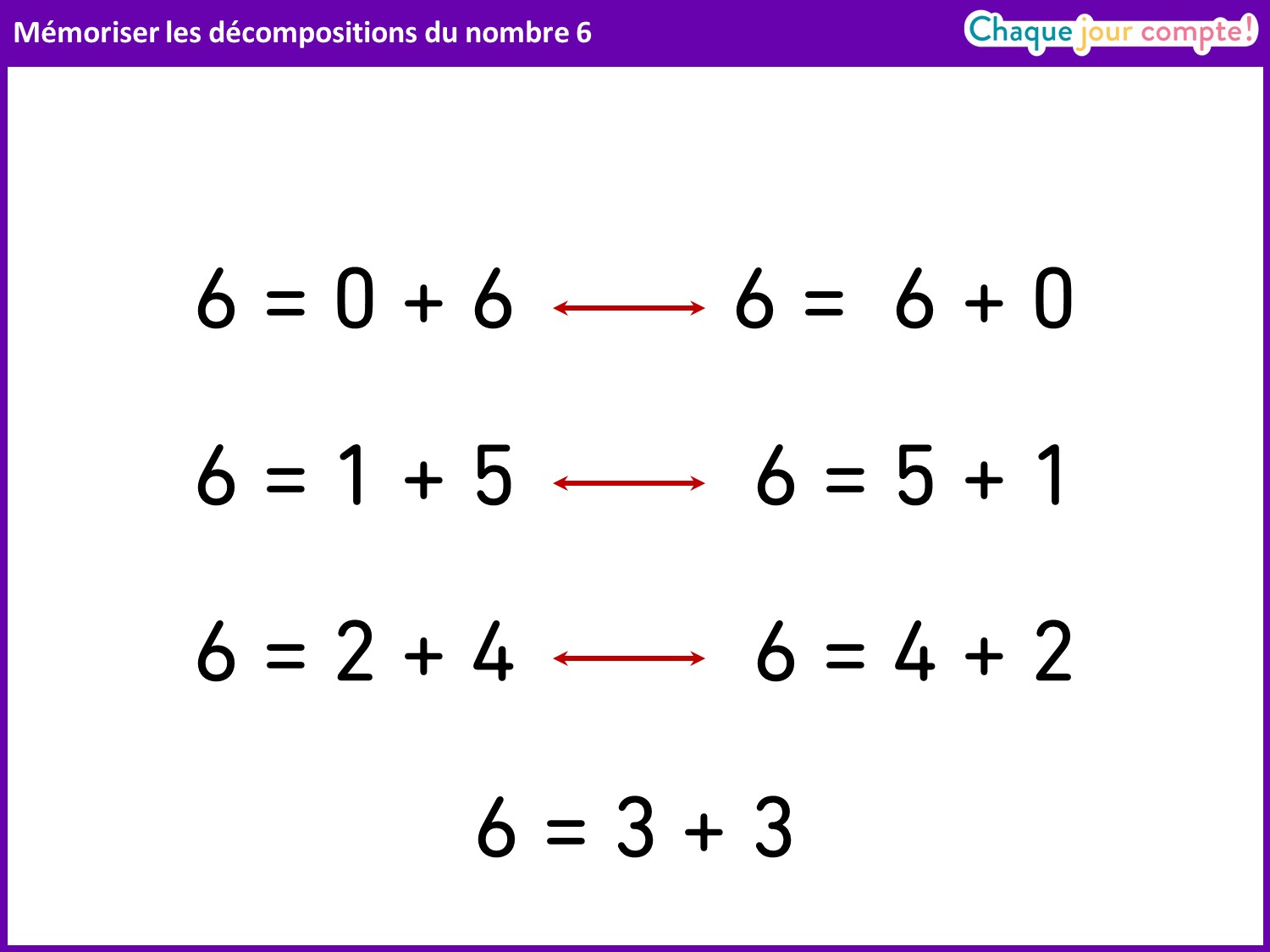 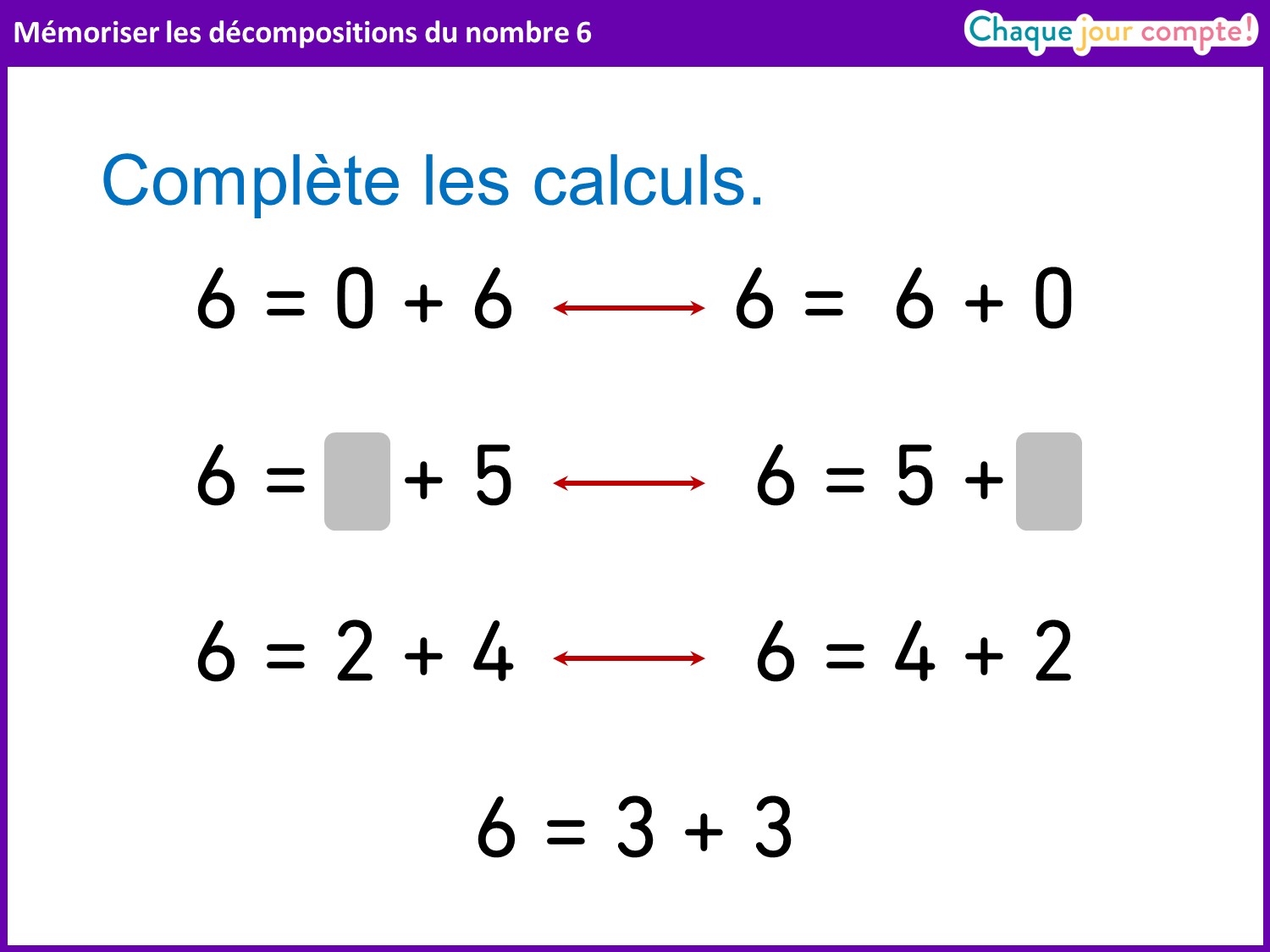 [Speaker Notes: Même démarche.]
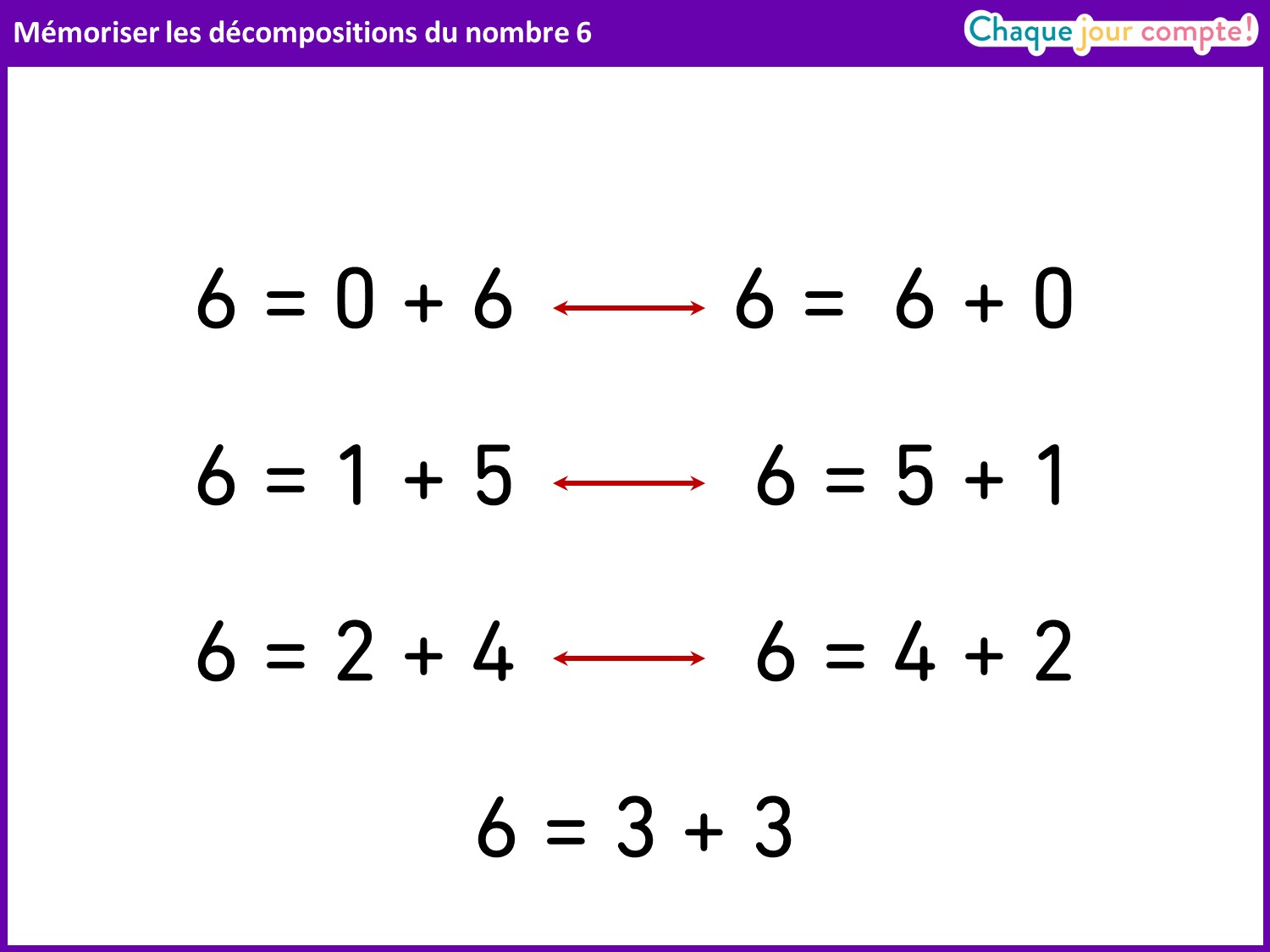 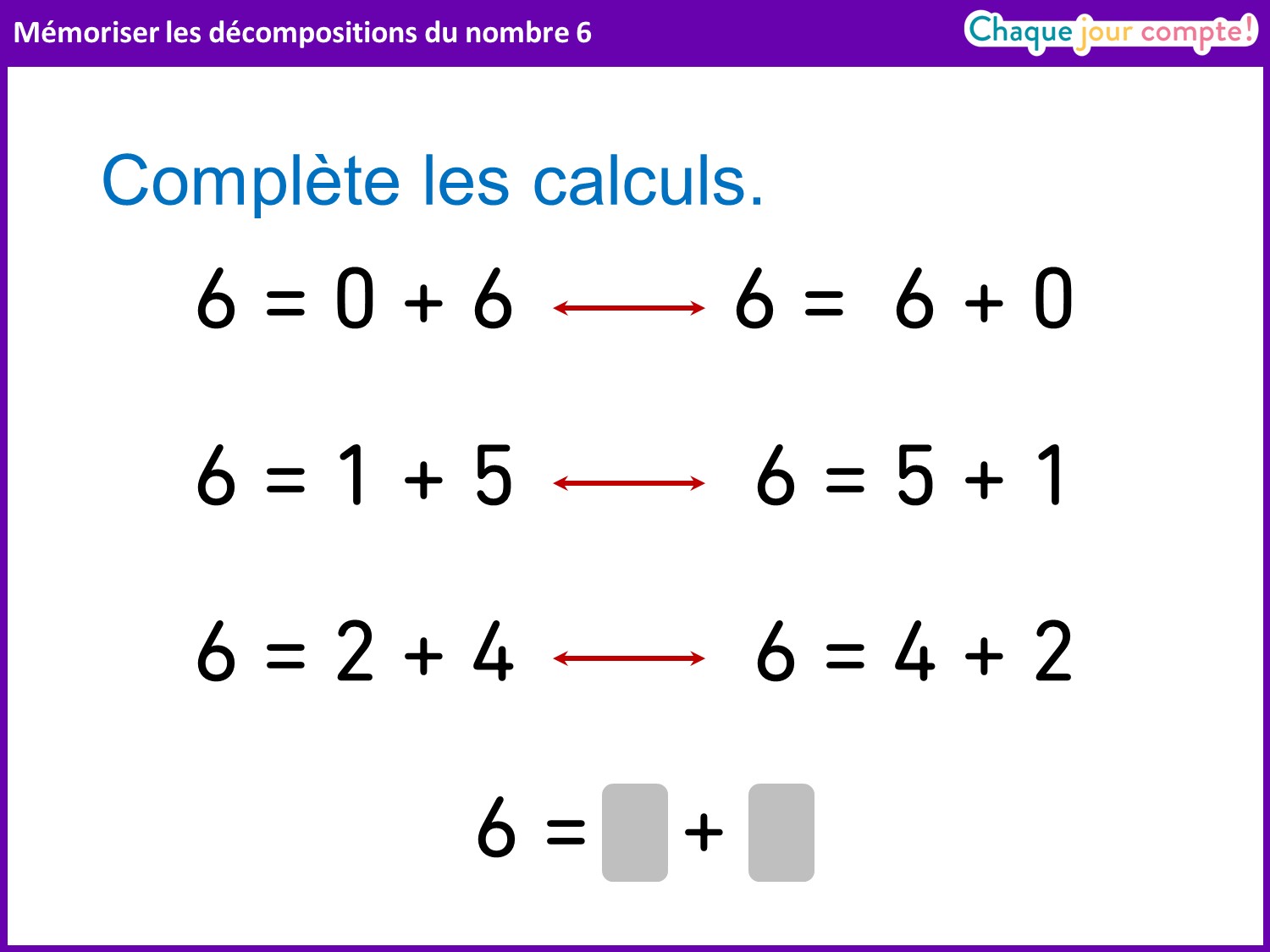 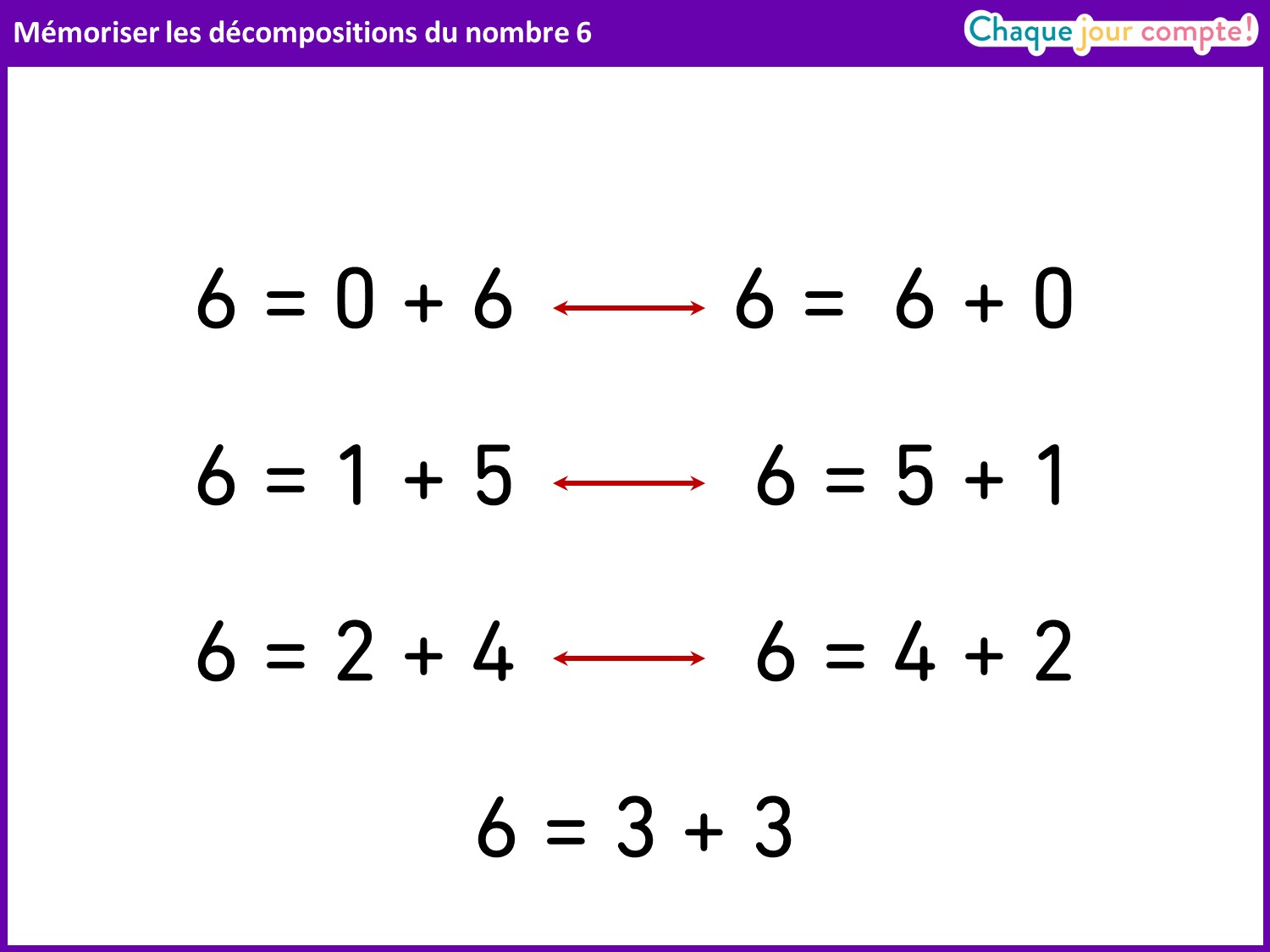 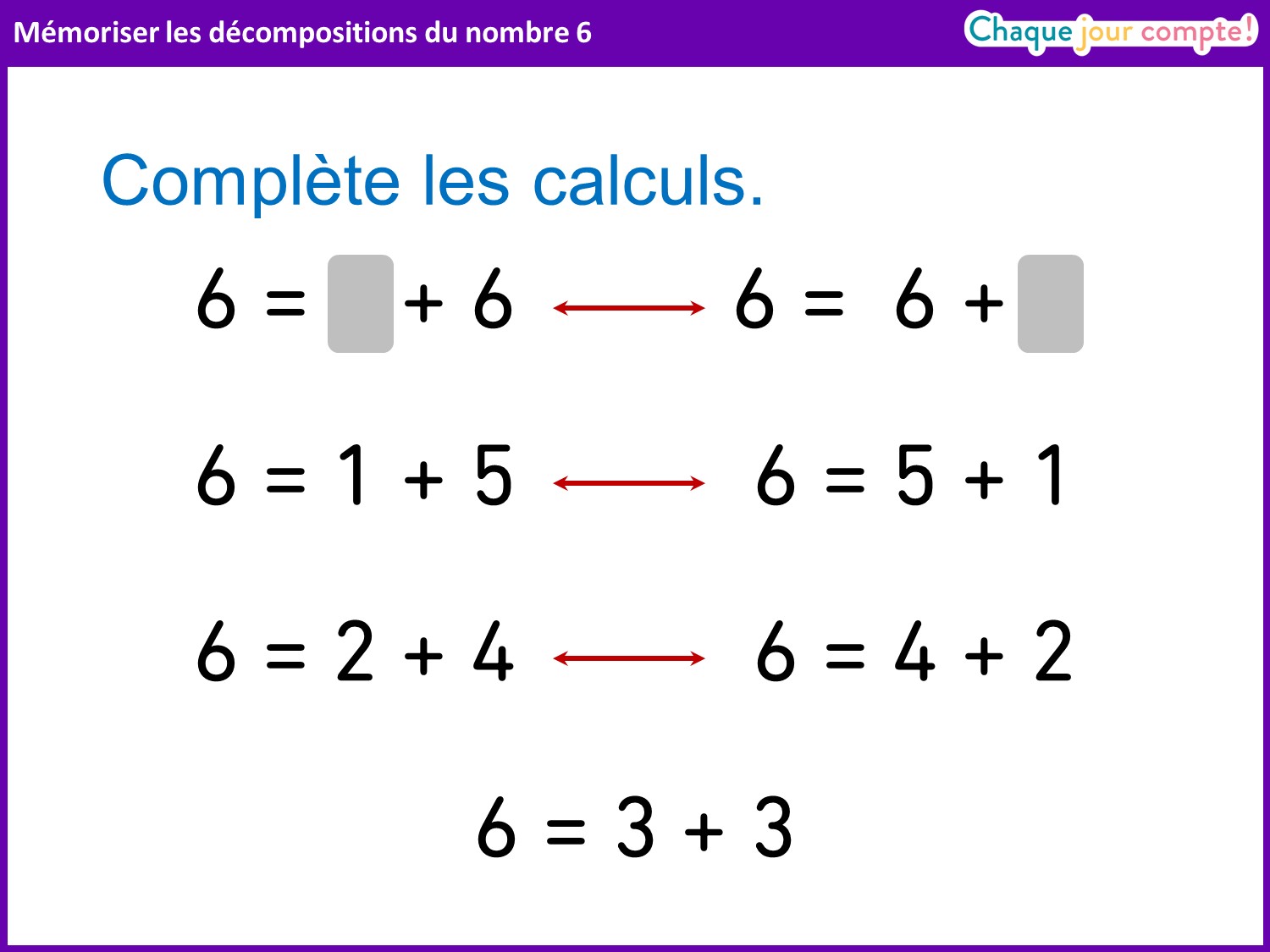 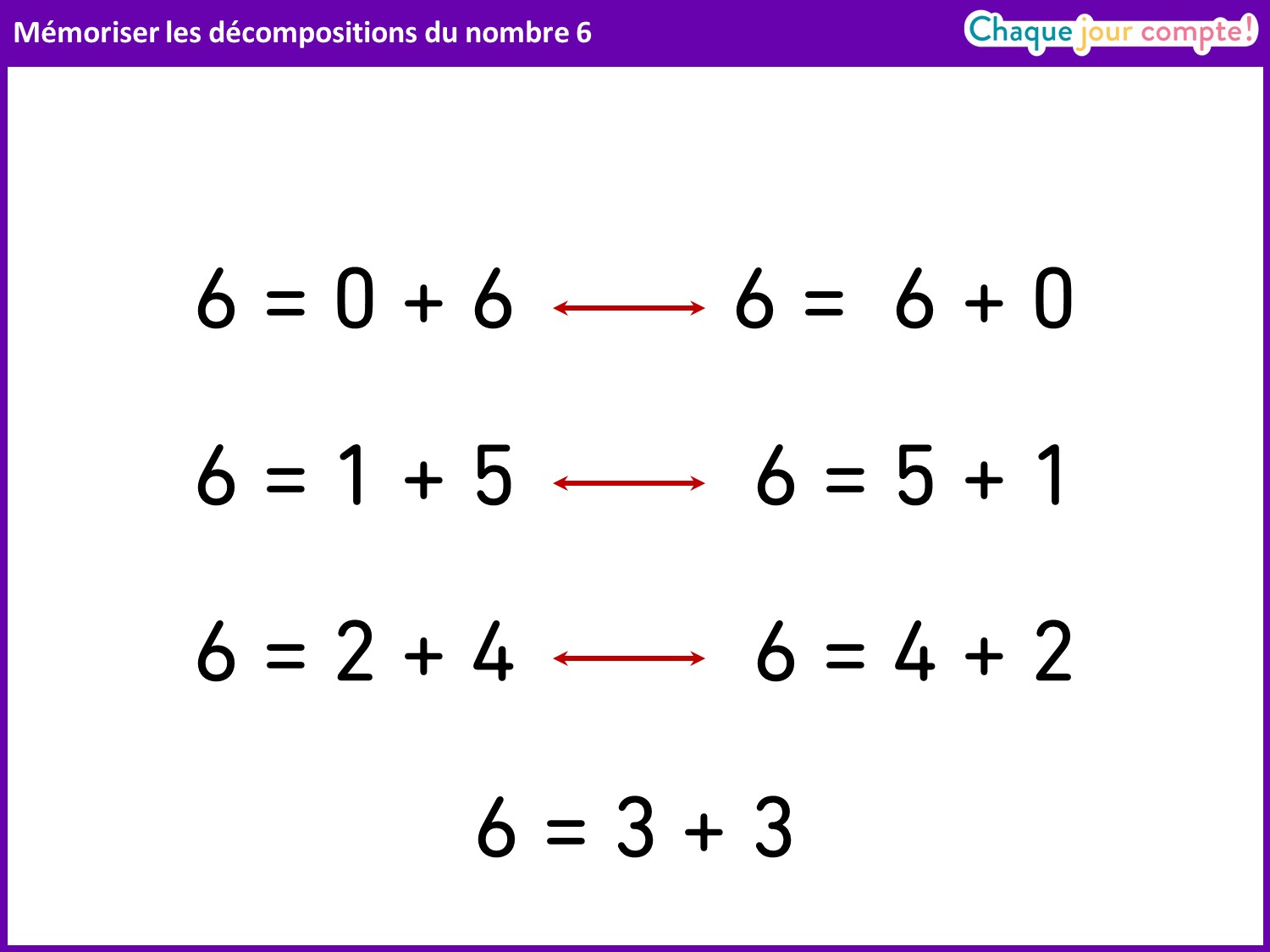 LES NOMBRES JUSQU’À 106. Mémoriser les décompositions de 7
[Speaker Notes: Aujourd’hui, nous allons essayer de mémoriser toutes les décompositions du nombre 7, c’est-à-dire les sommes égales à 7.]
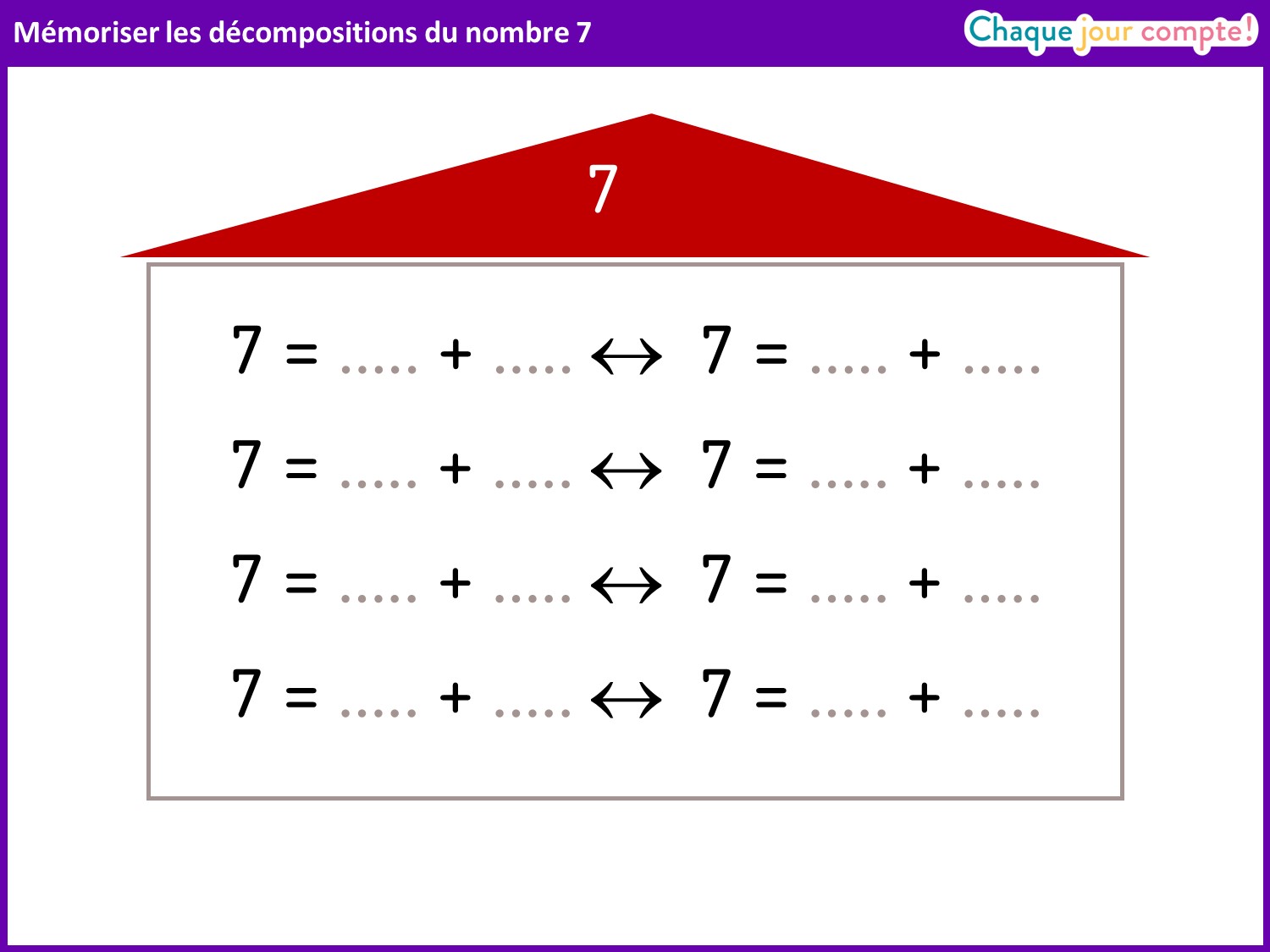 [Speaker Notes: Voici la maison du 7. En 2 minutes, vous allez devoir trouver un maximum d’additions dont le résultat est 7. N’oubliez pas que, dans une addition, on peut inverser les nombres ; ça ne change pas le résultat. 
Lors de la correction, ranger les réponses proposées par les élèves pour construire la maison du 7.
Distribuer les réglettes aux élèves en difficulté.]
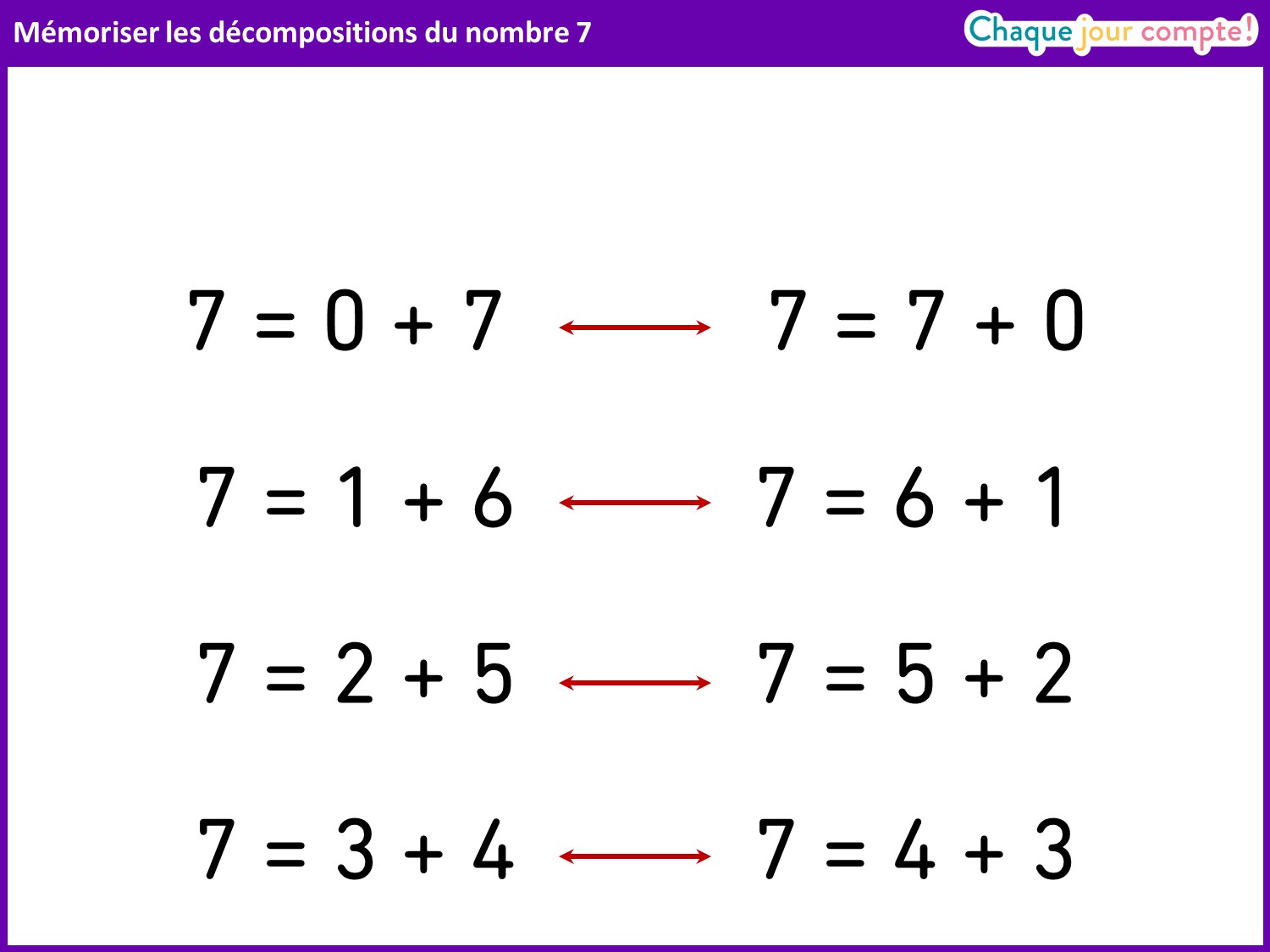 [Speaker Notes: Voici toutes les sommes de deux nombres égales à 7. Les faire lire collectivement. Interroger les élèves oralement : 7 = 0 + combien ?
Combien faut-il ajouter à 2 pour obtenir 7 ? 
7 = 4 + quel nombre ?]
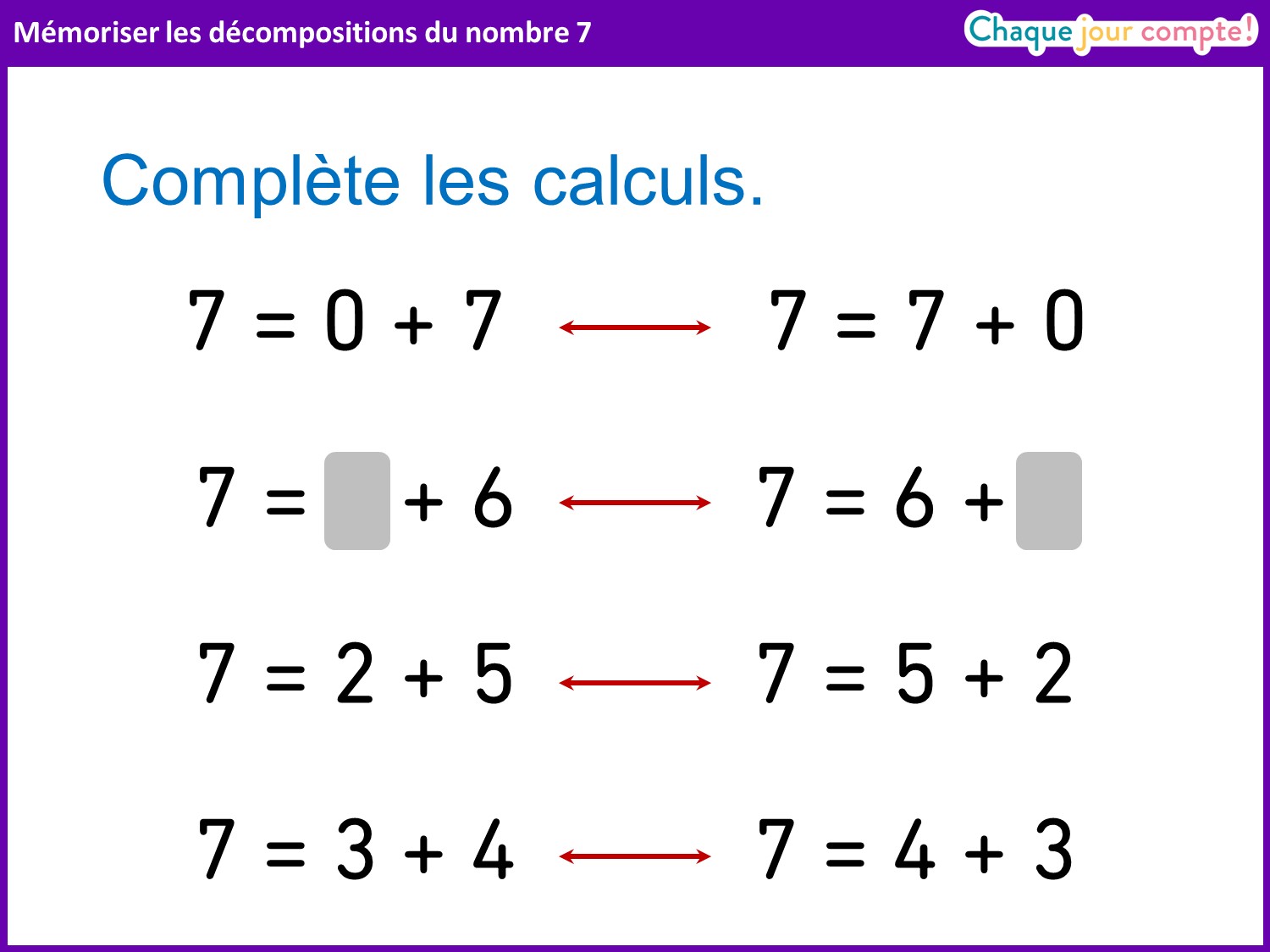 [Speaker Notes: Un nombre est caché, il faut le retrouver et écrire les calculs en entier. 
Les élèves devant mémoriser ces sommes, il est important de leur demander d’écrire l’égalité complète.Corriger oralement et afficher les nombres manquants en présentant la diapo suivante.]
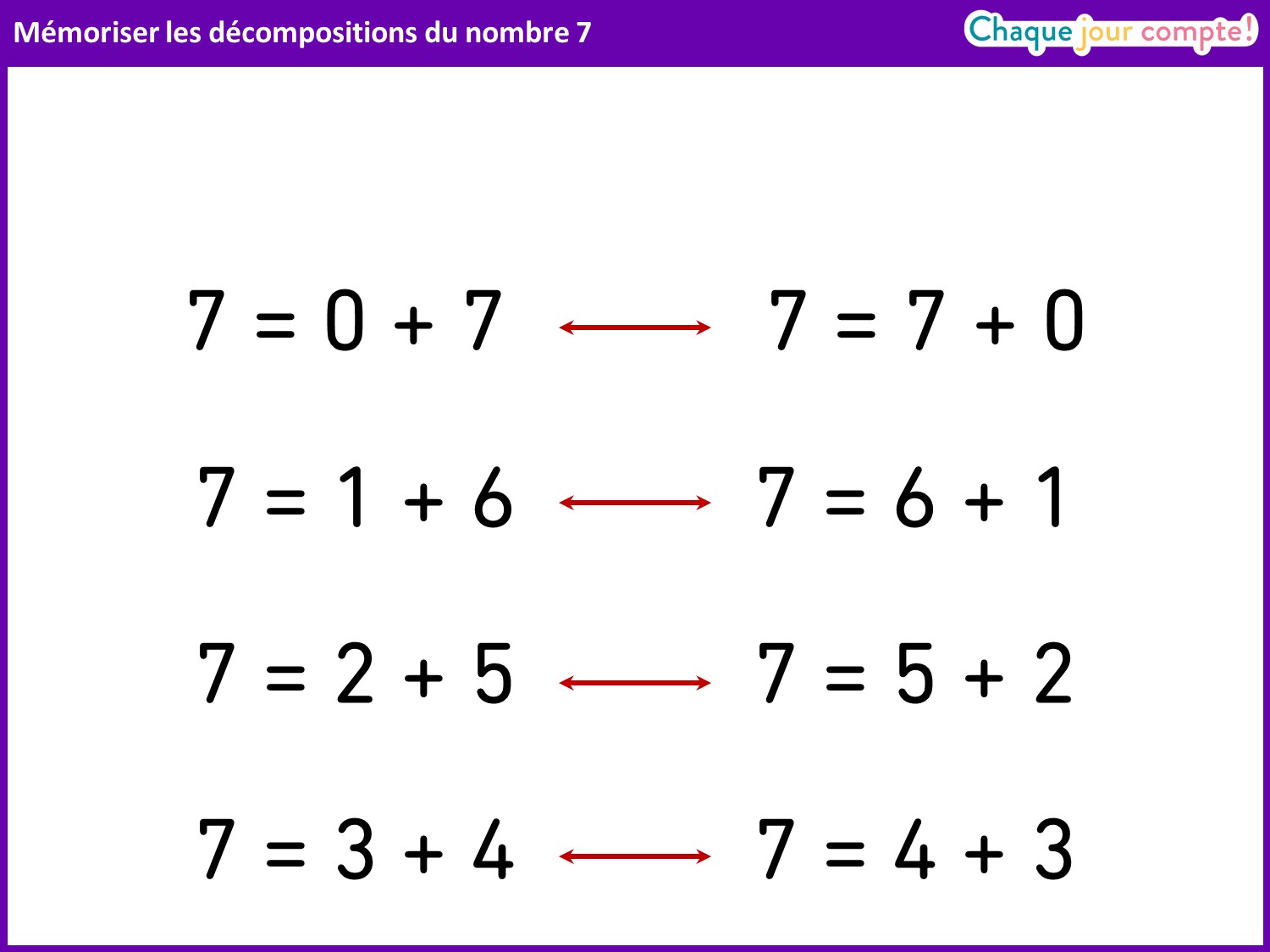 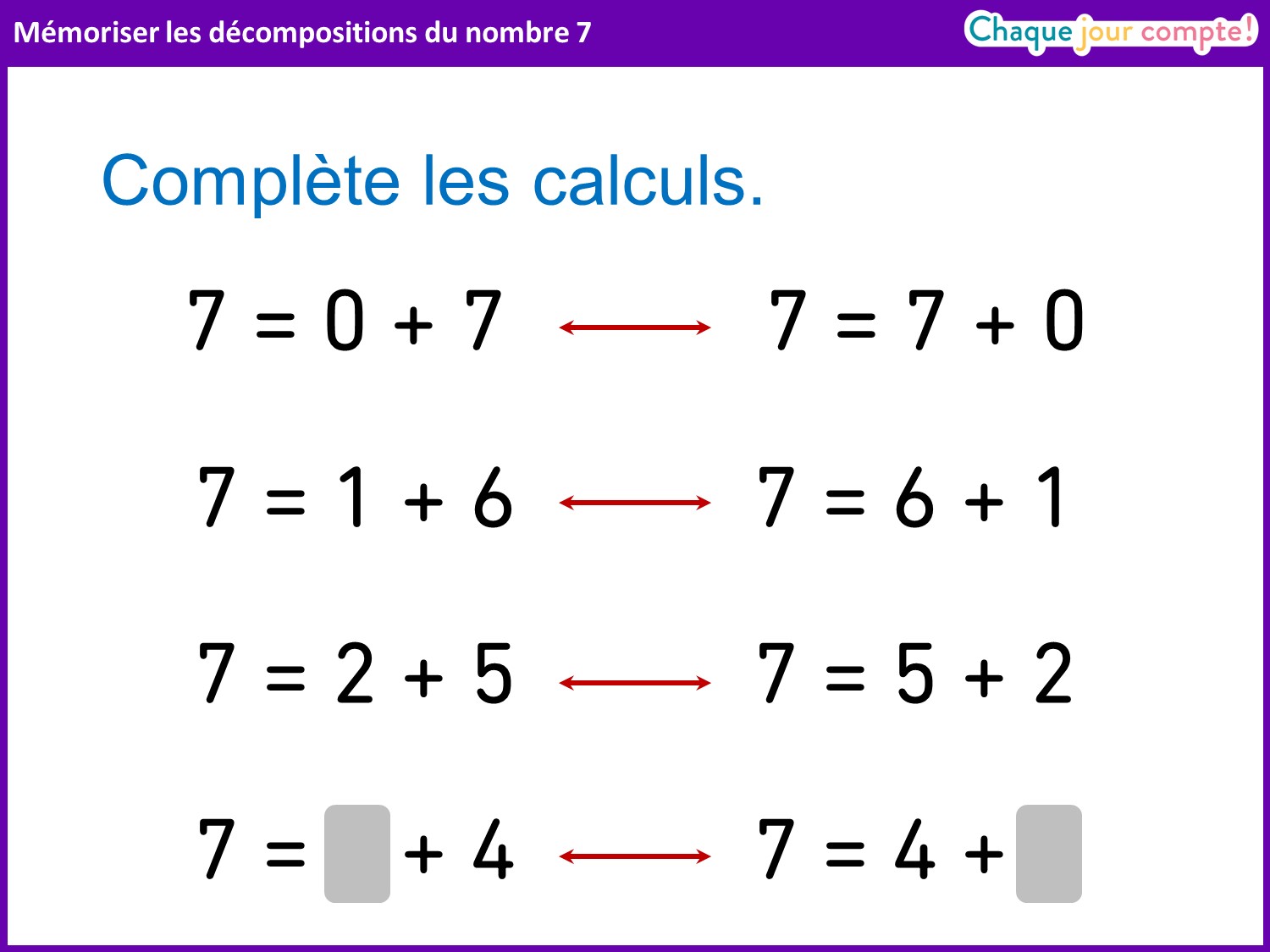 [Speaker Notes: Même démarche.]
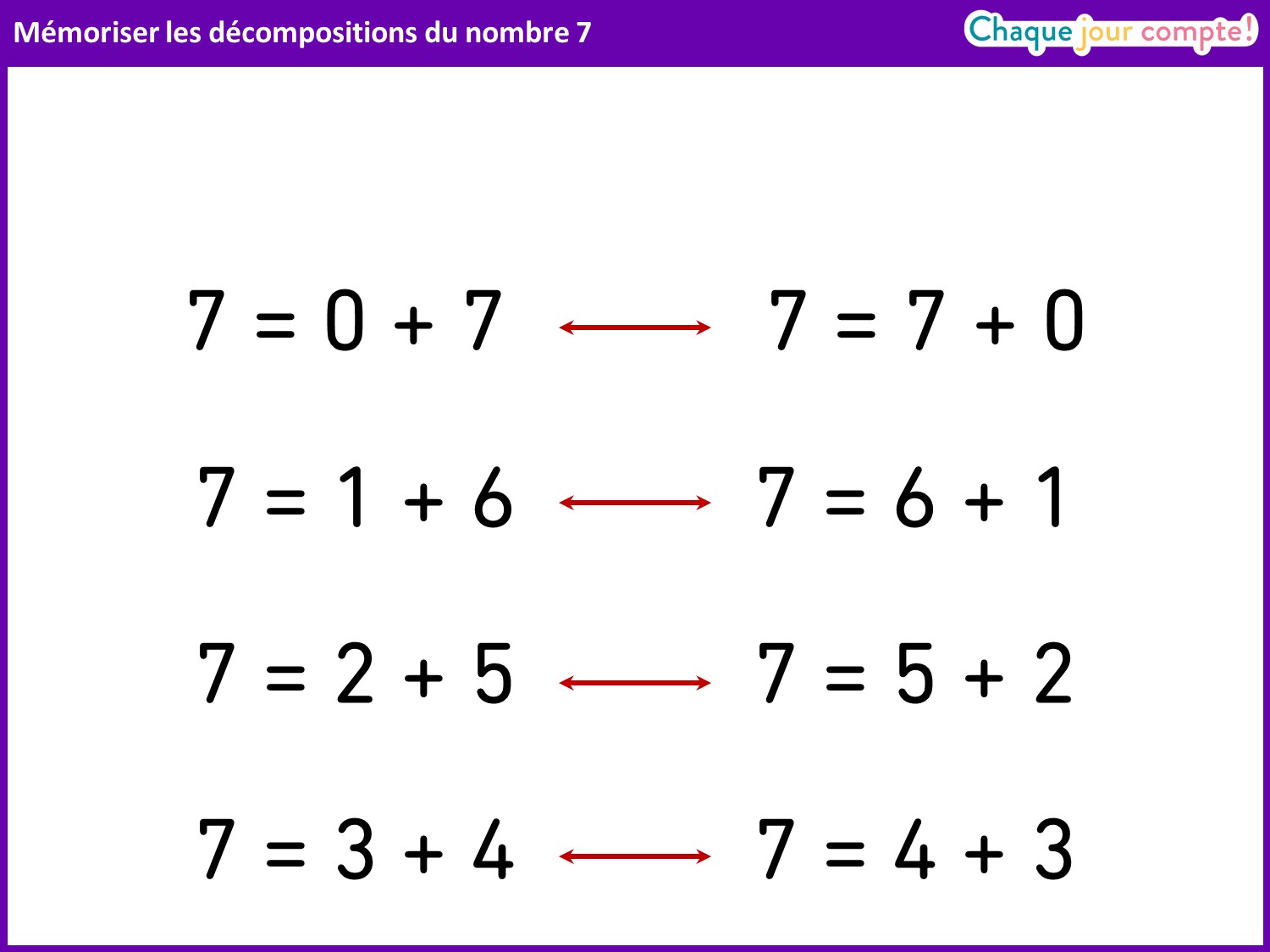 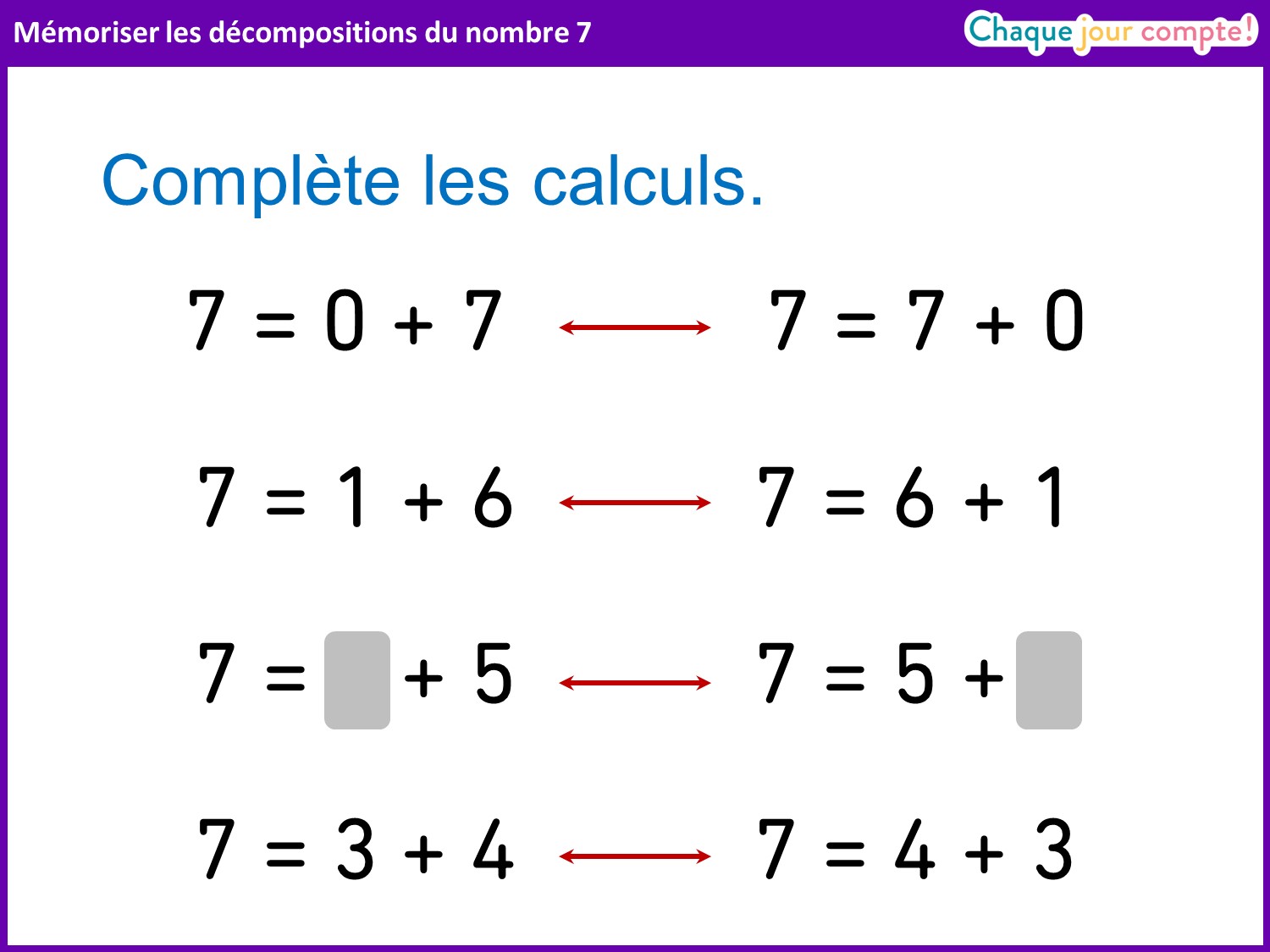 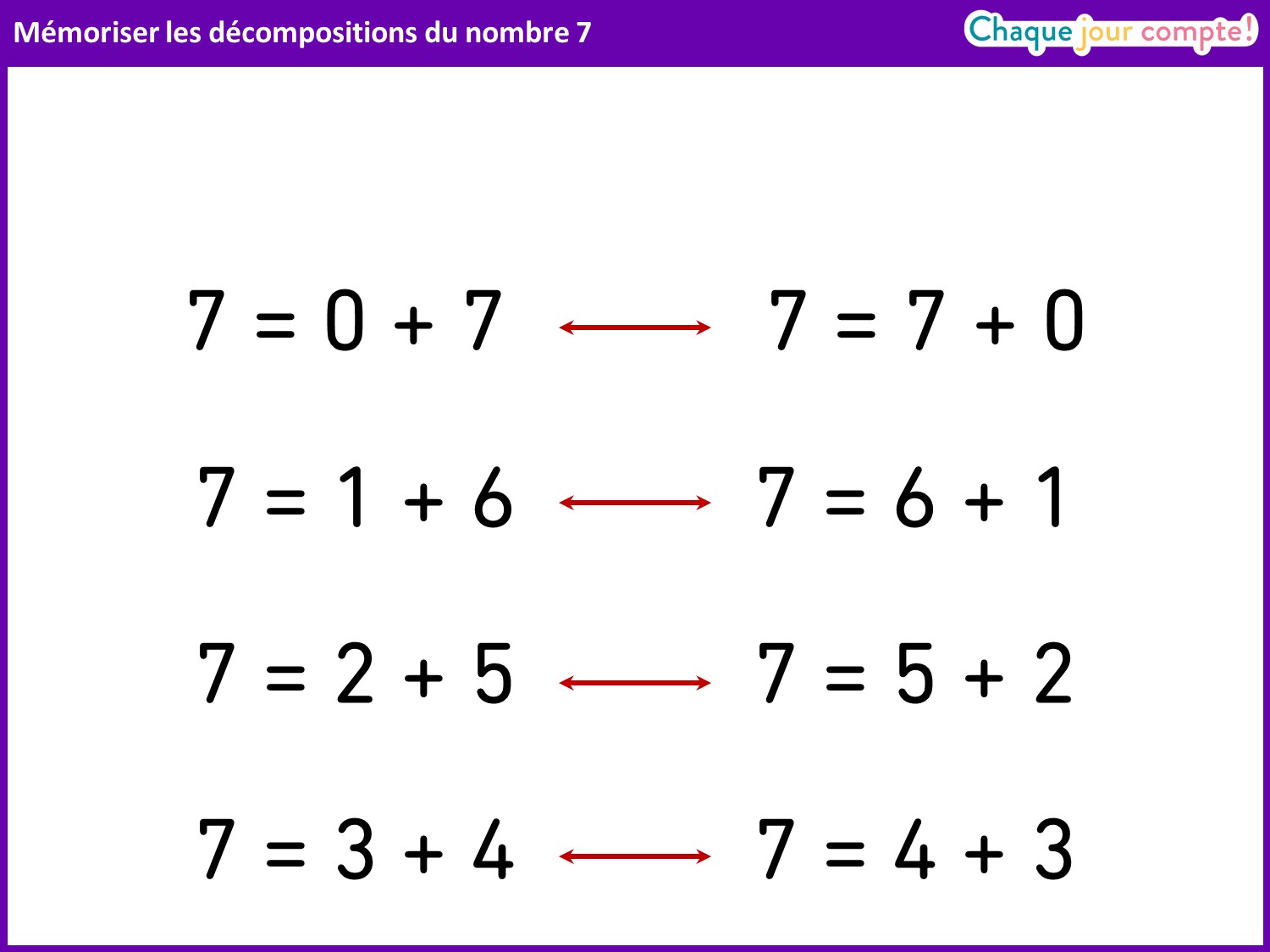 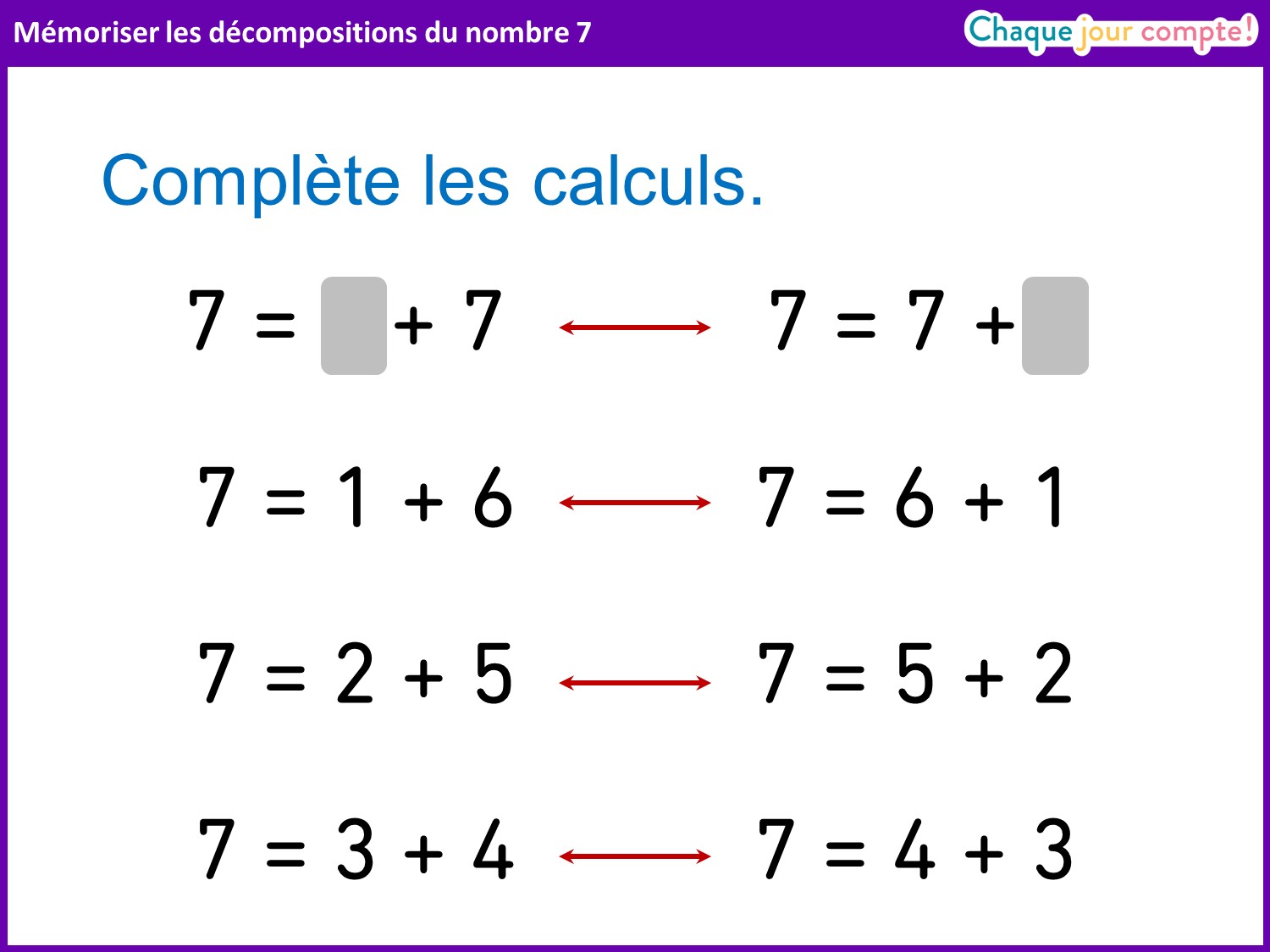 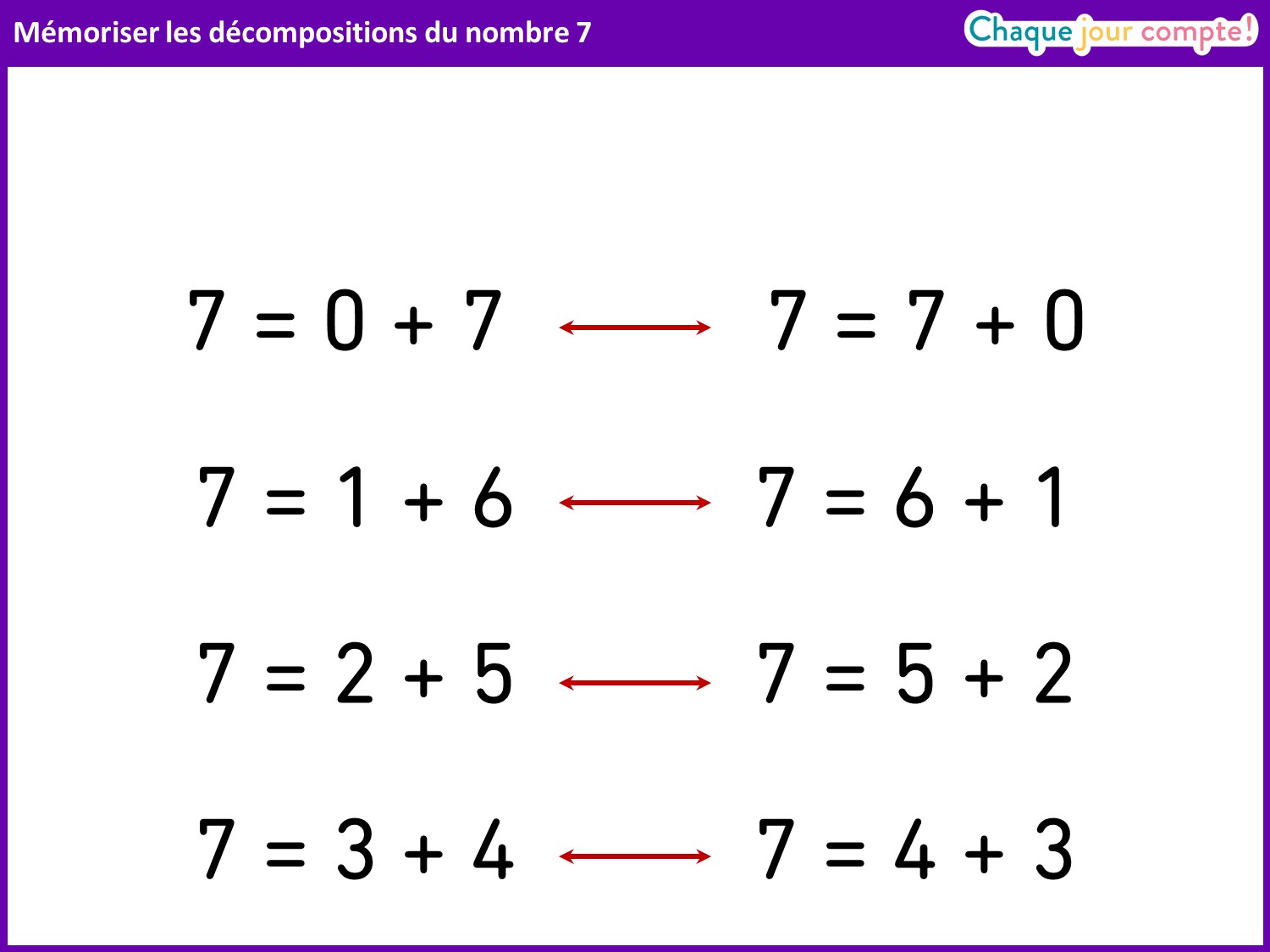 LES NOMBRES JUSQU’À 107. Mémoriser les décompositions de 8
[Speaker Notes: Aujourd’hui, nous allons essayer de mémoriser toutes les décompositions du nombre 8, c’est-à-dire les sommes égales à 8.]
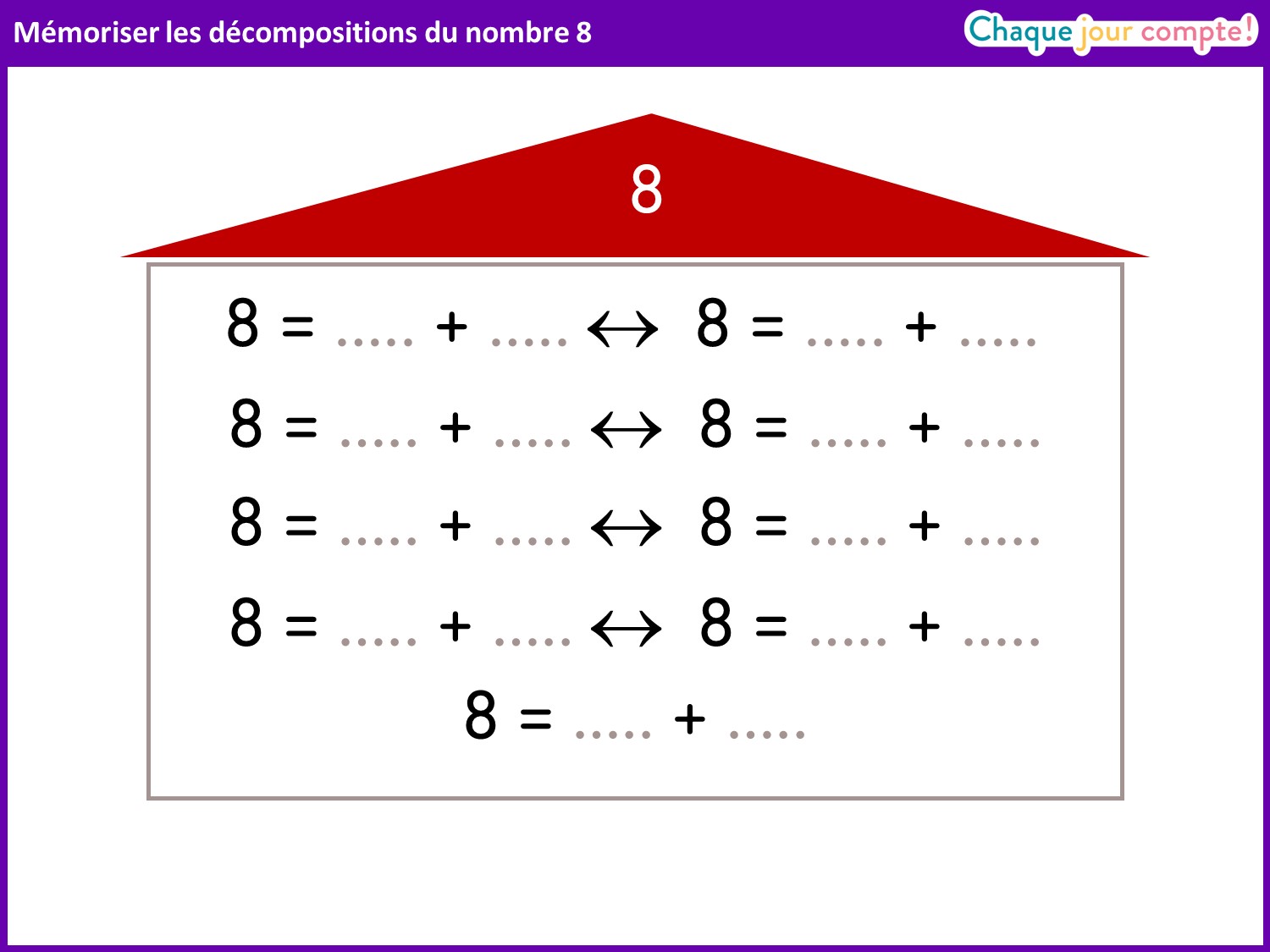 [Speaker Notes: Voici la maison du 8. En 2 minutes, vous allez devoir trouver un maximum d’additions dont le résultat est 8. N’oubliez pas que, dans une addition, on peut inverser les nombres ; ça ne change pas le résultat. 
Lors de la correction, ranger les réponses proposées par les élèves pour construire la maison du 8.
Distribuer les réglettes aux élèves en difficulté.]
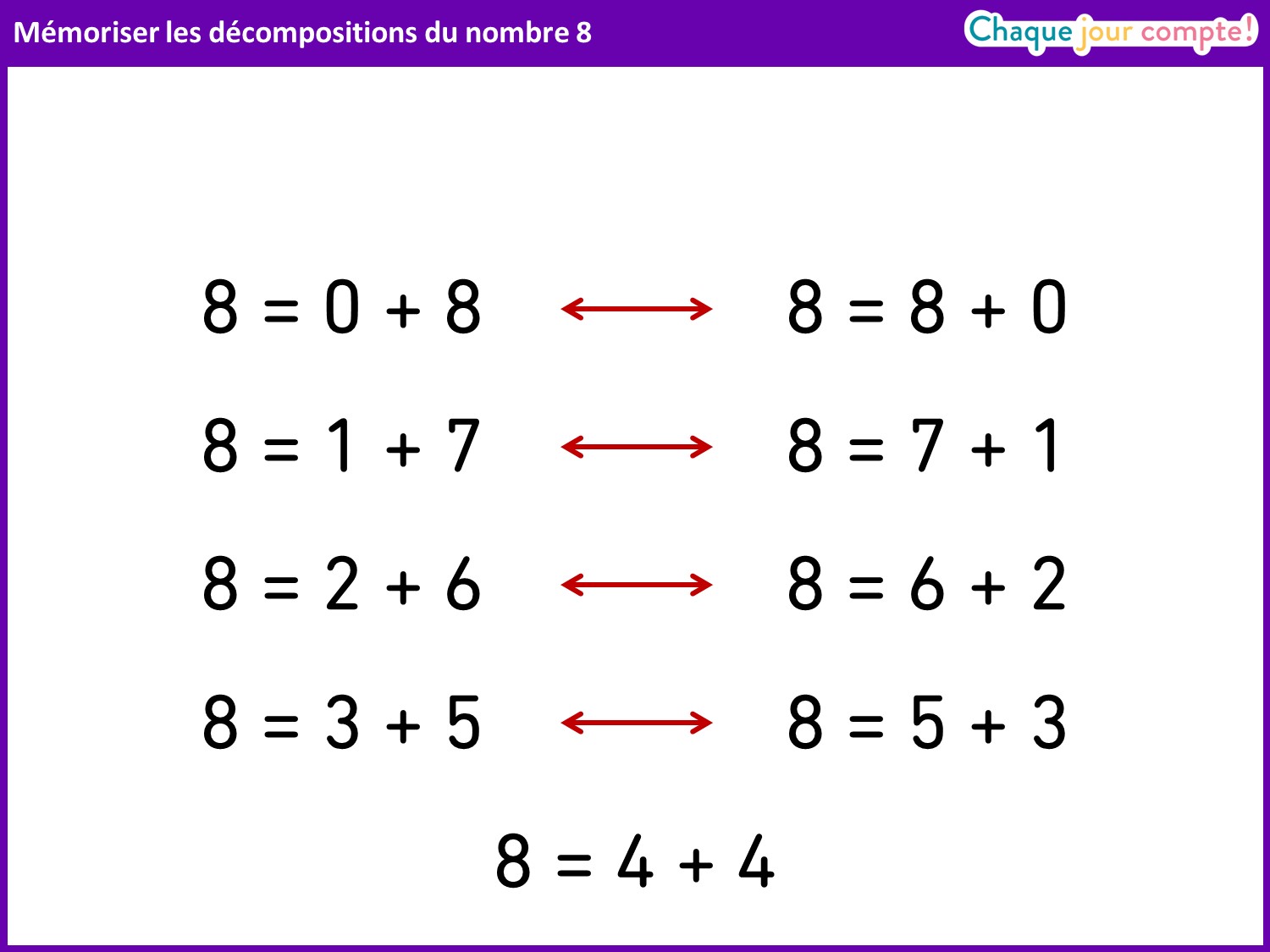 [Speaker Notes: Voici toutes les sommes de deux nombres égales à 8. Les faire lire collectivement. Interroger les élèves oralement, maison toujours visible : 8 = 0 + combien ? 
Combien faut-il ajouter à 5 pour obtenir 8 ? 
8 = 6 + quel nombre ?]
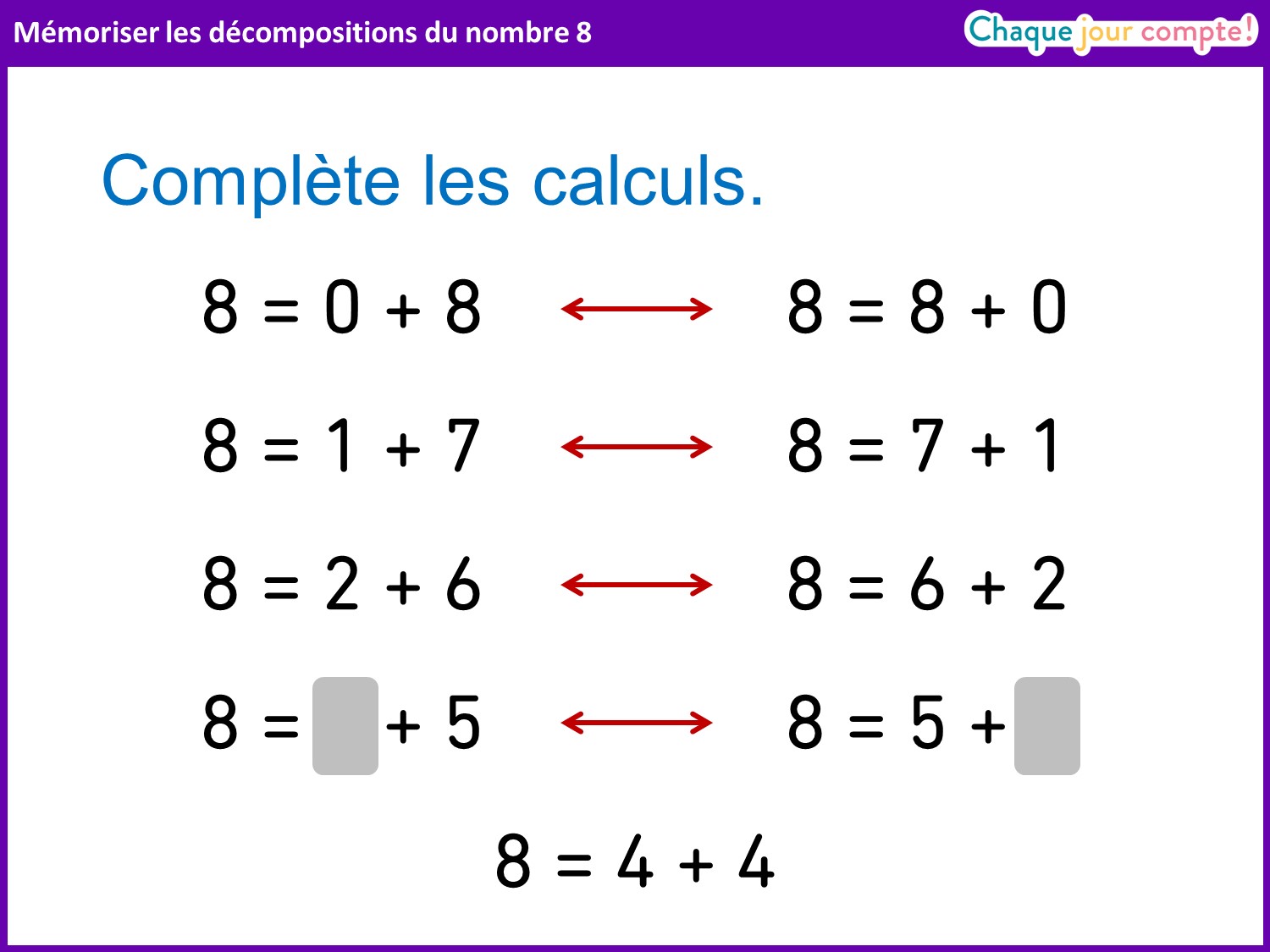 [Speaker Notes: Un nombre est caché, il faut le retrouver et écrire les calculs en entier. 
Les élèves devant mémoriser ces sommes, il est important de leur demander d’écrire l’égalité complète.Corriger oralement et afficher les nombres manquants en présentant la diapo suivante.]
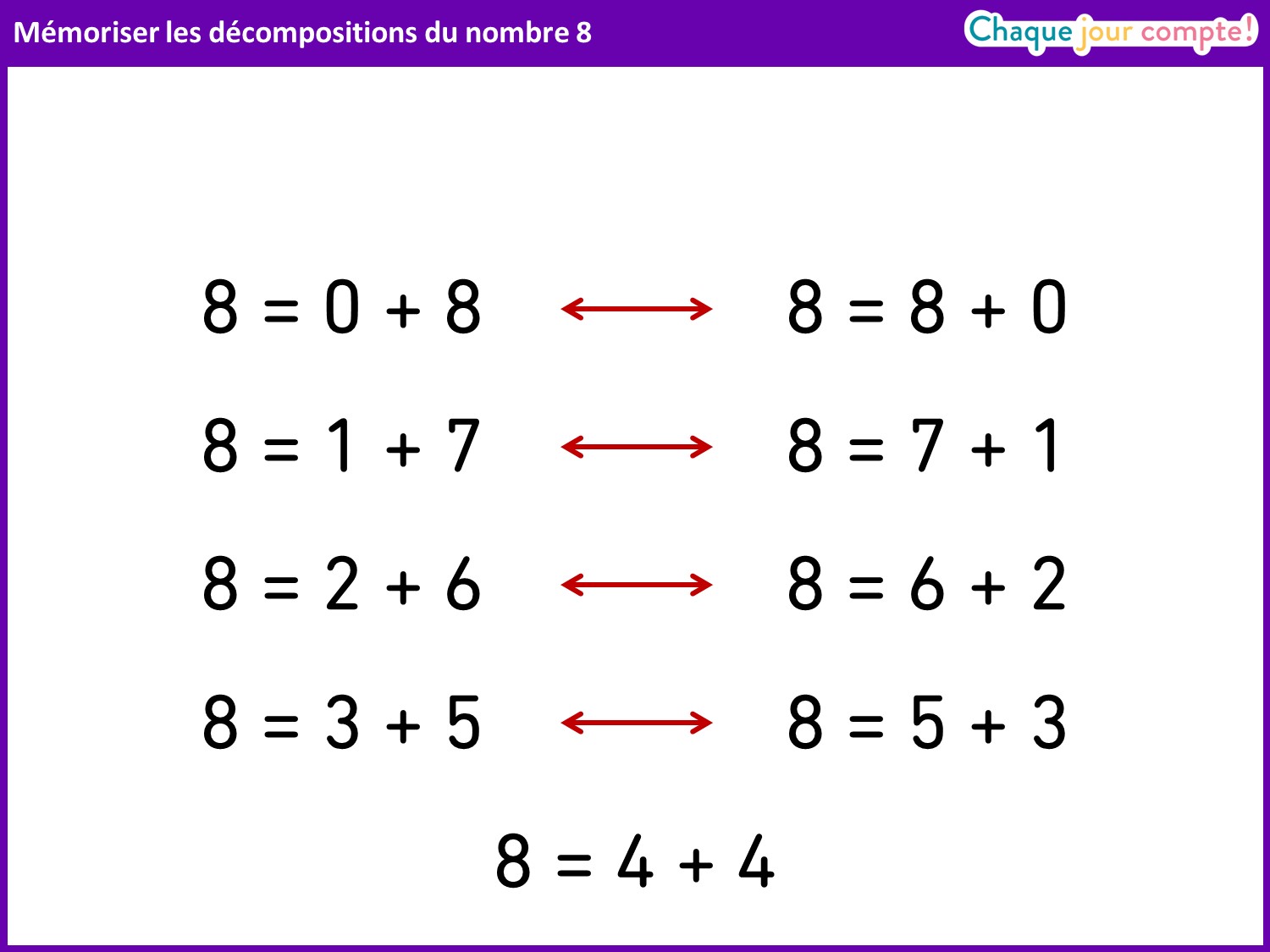 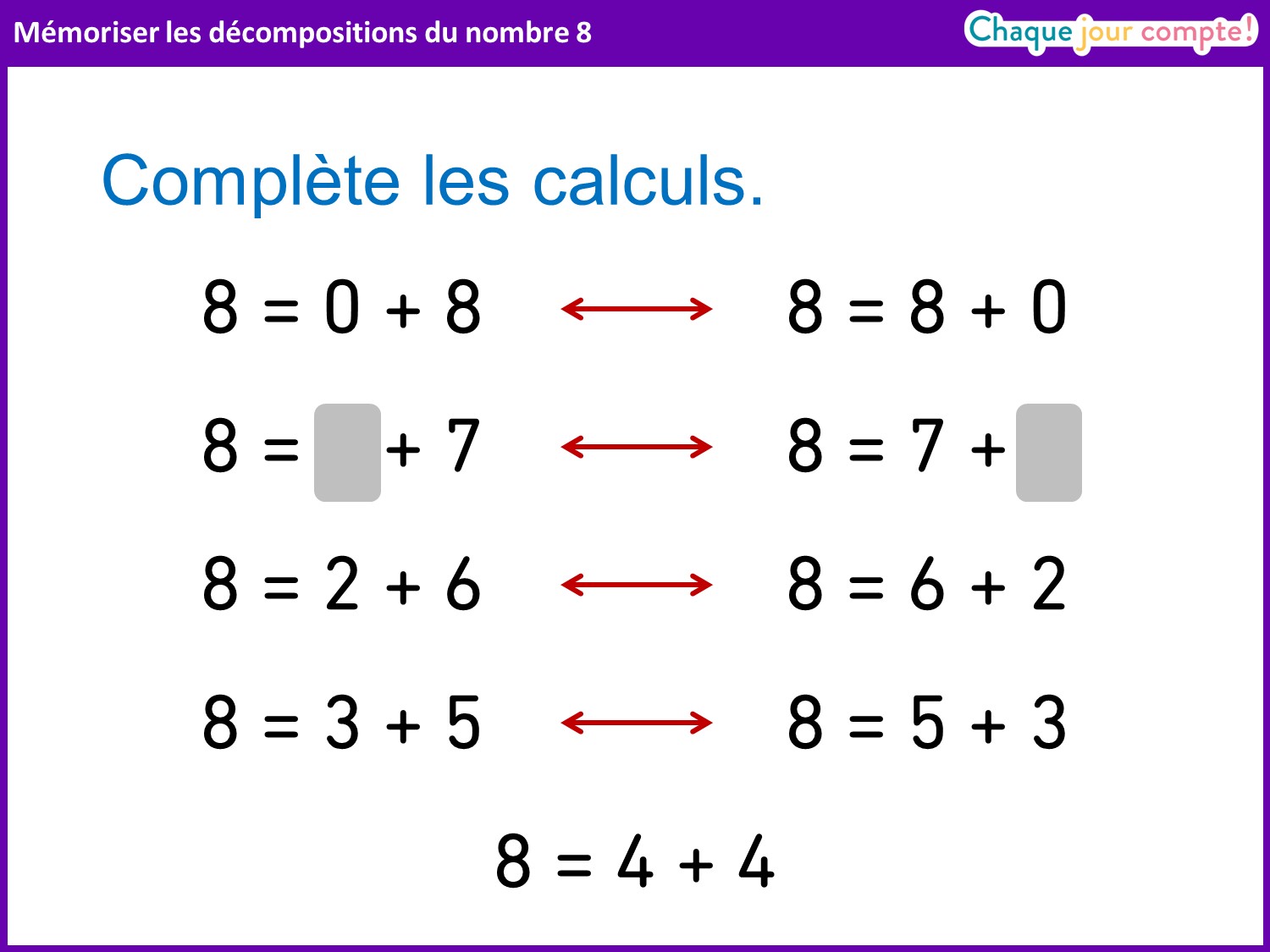 [Speaker Notes: Même démarche.]
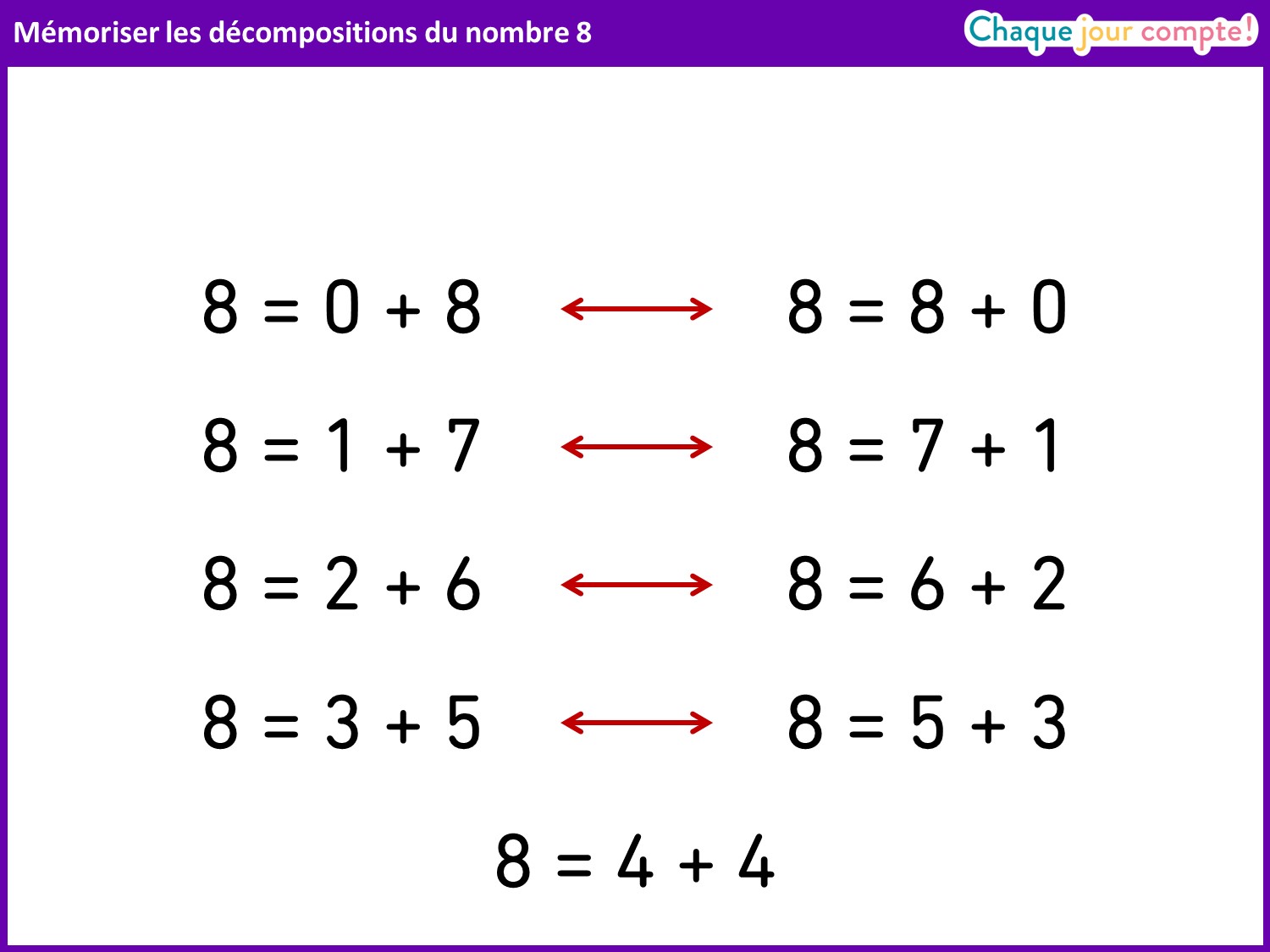 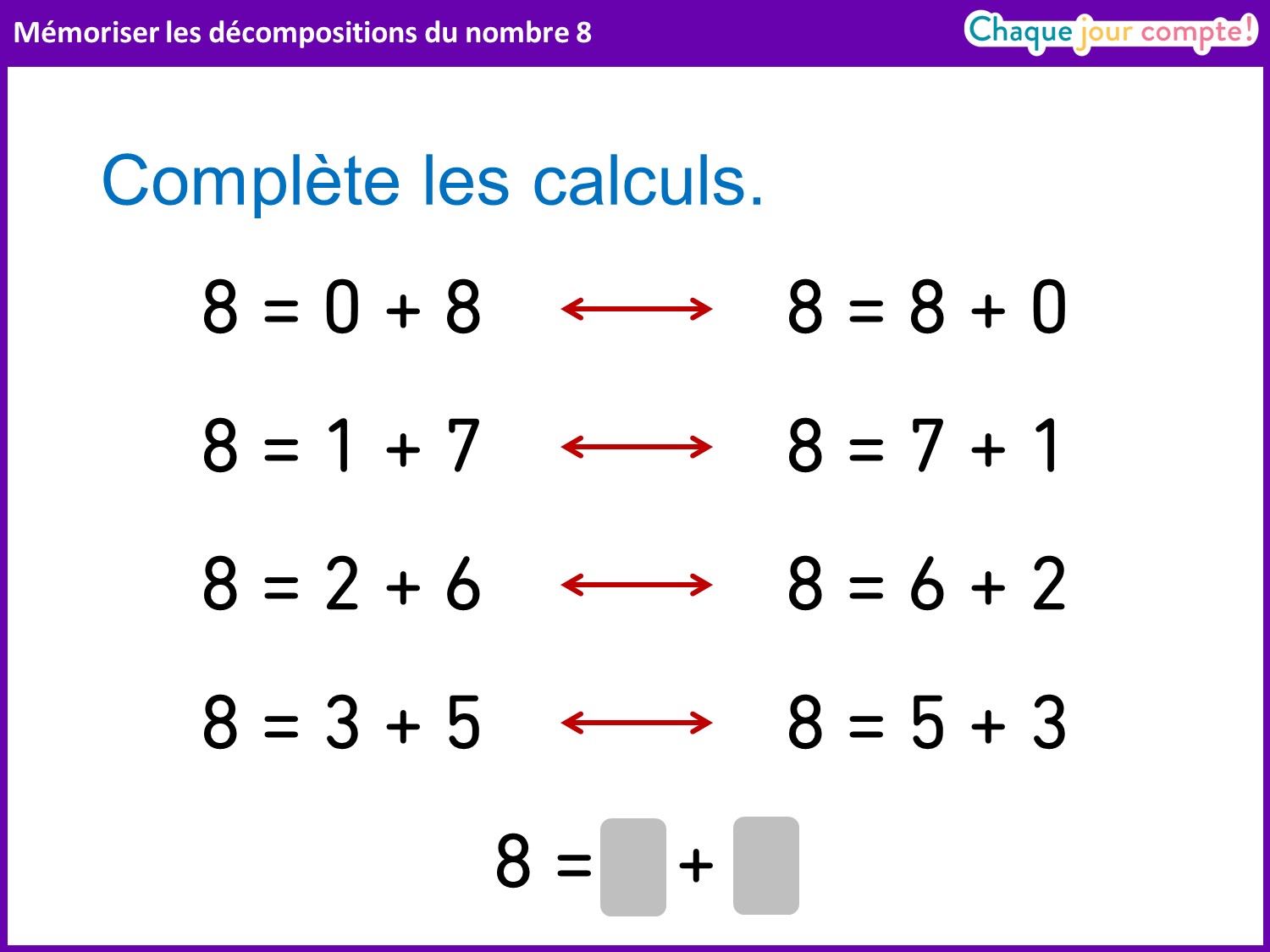 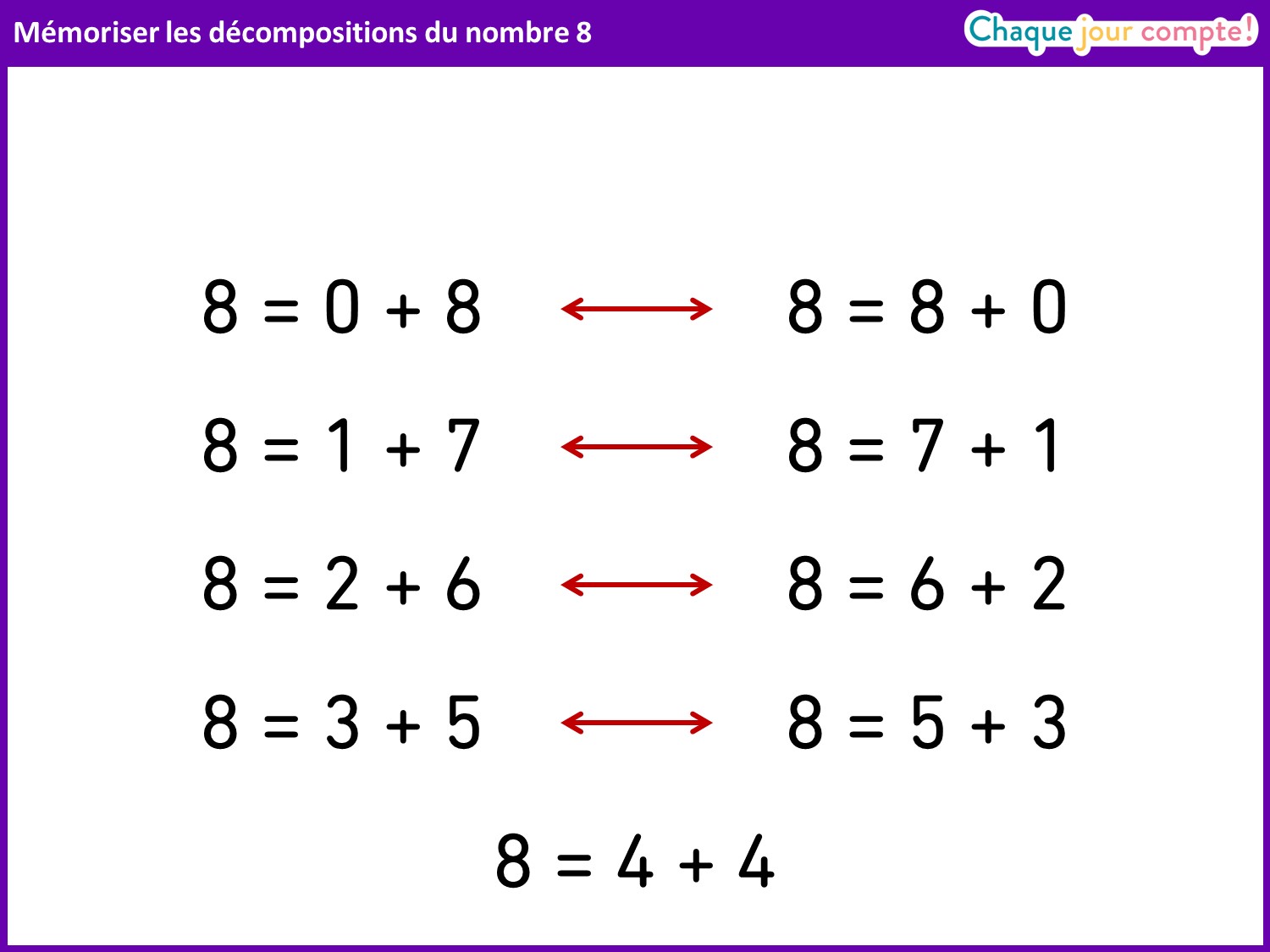 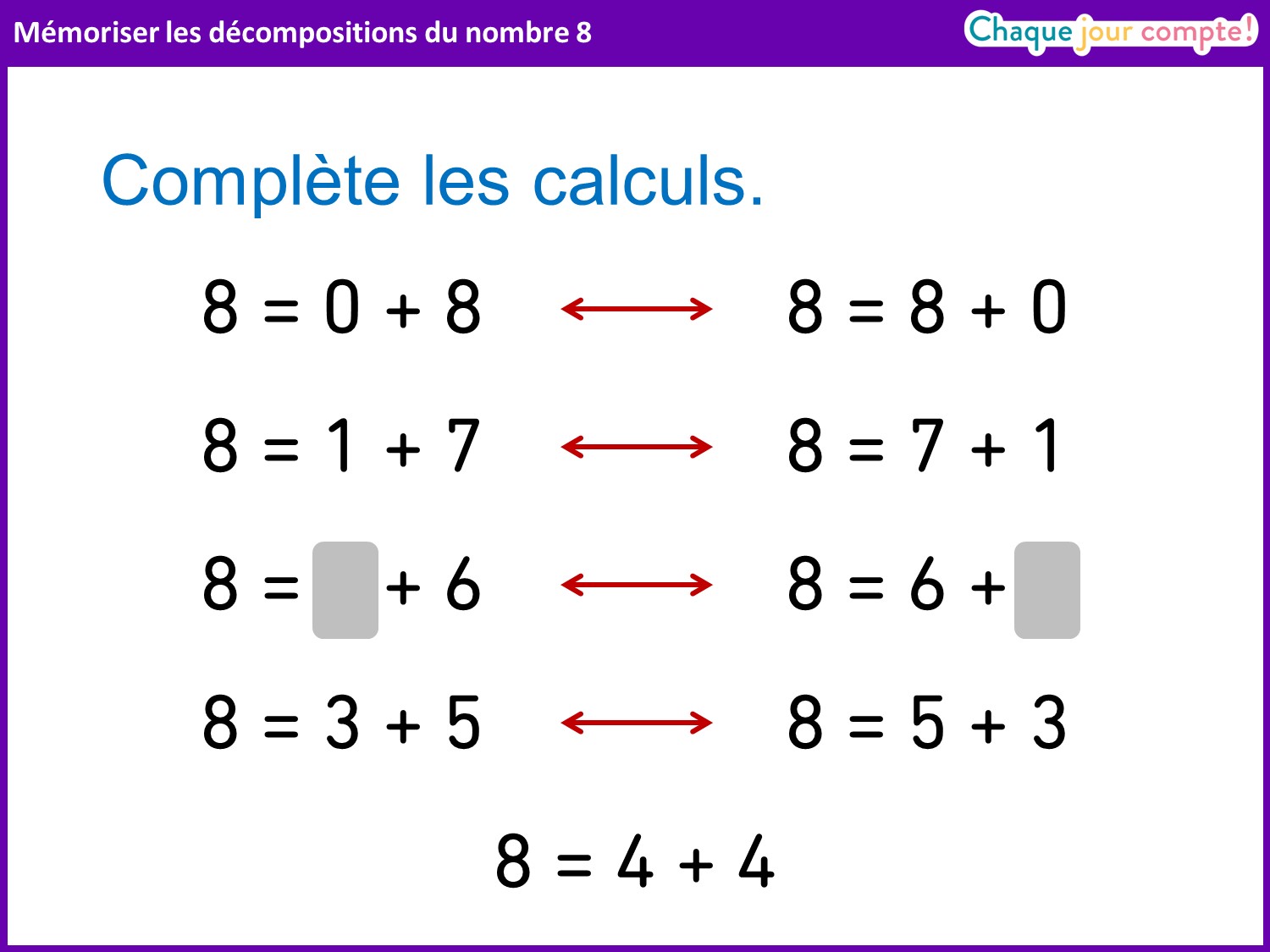 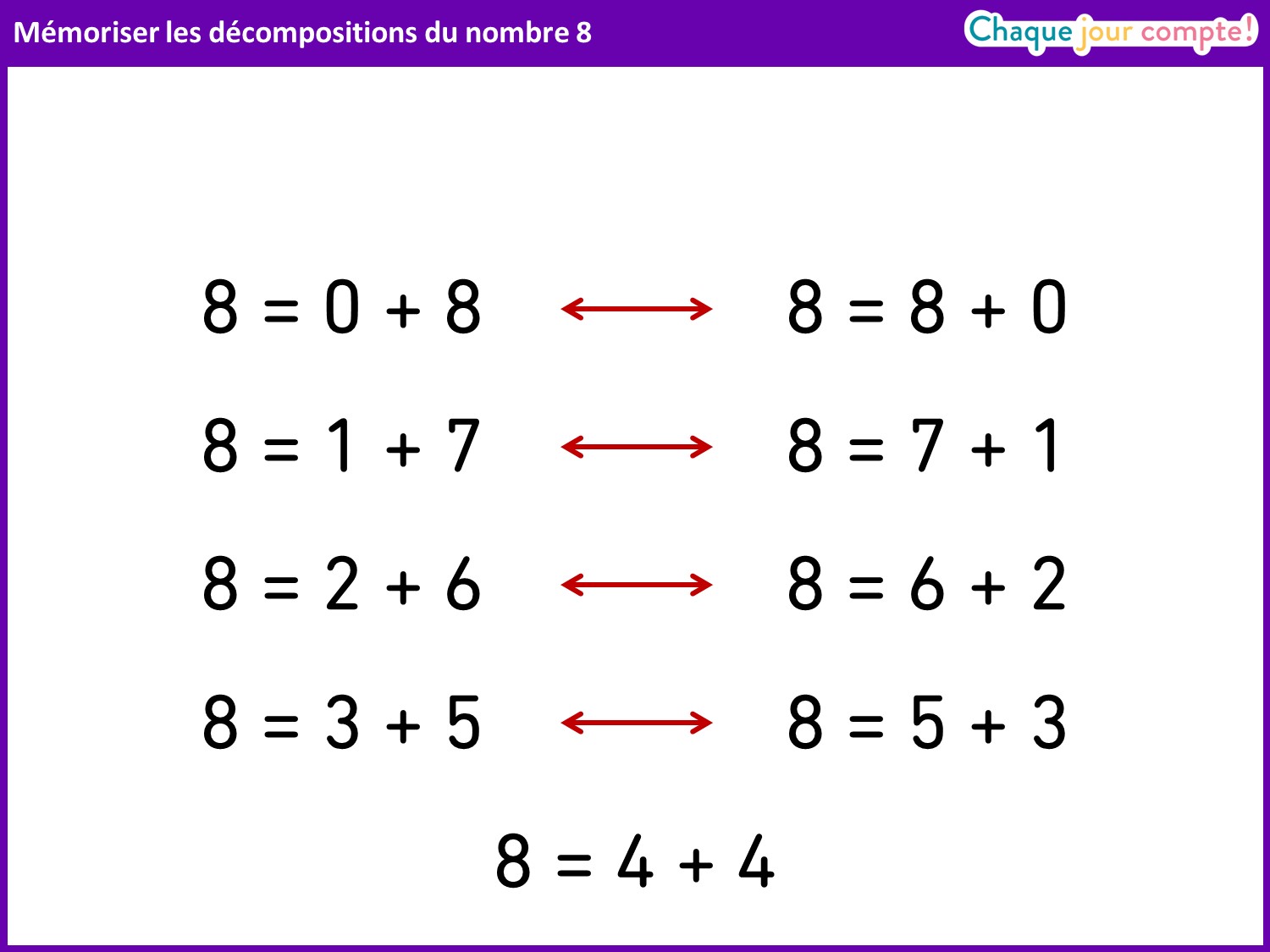 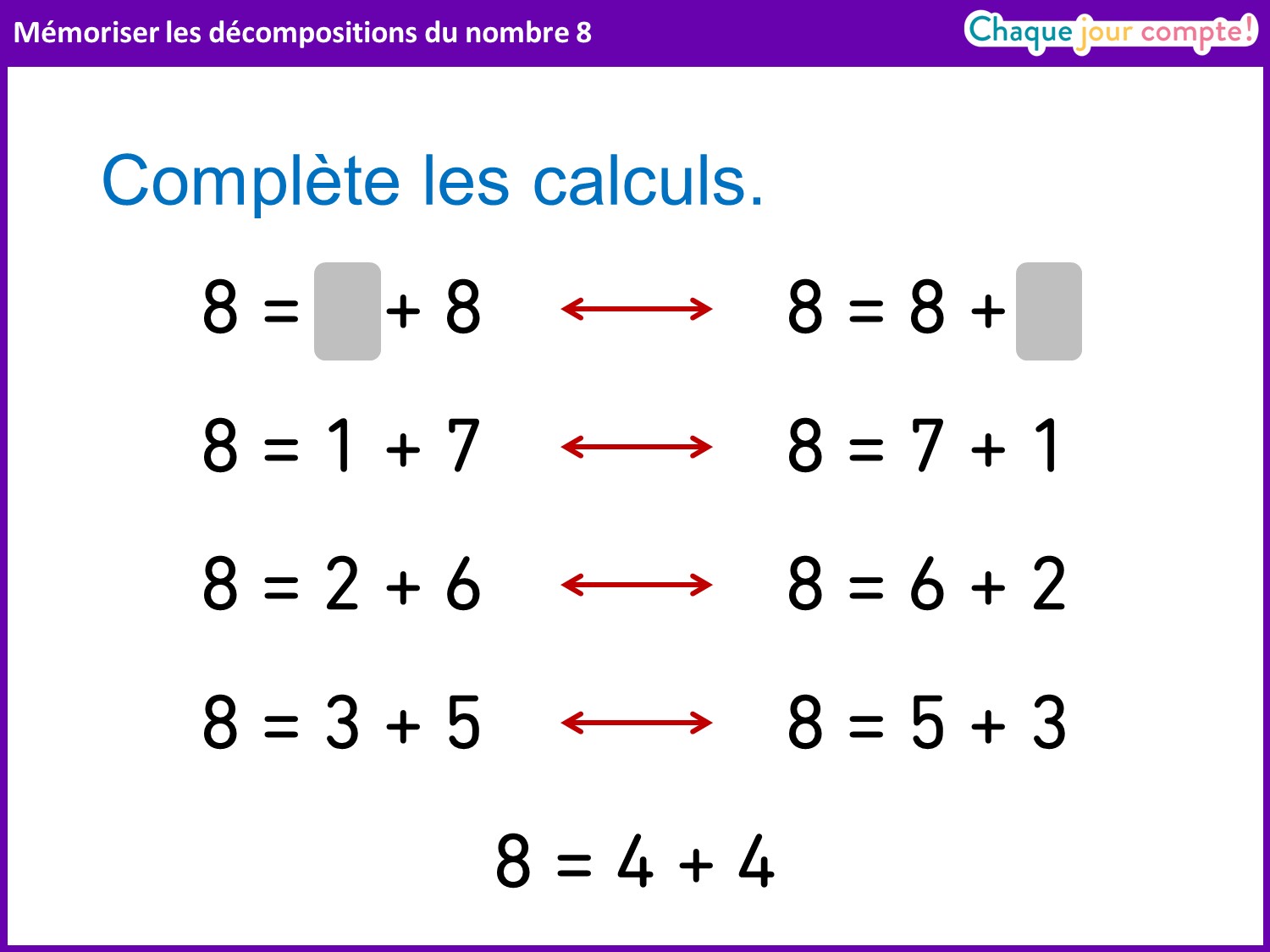 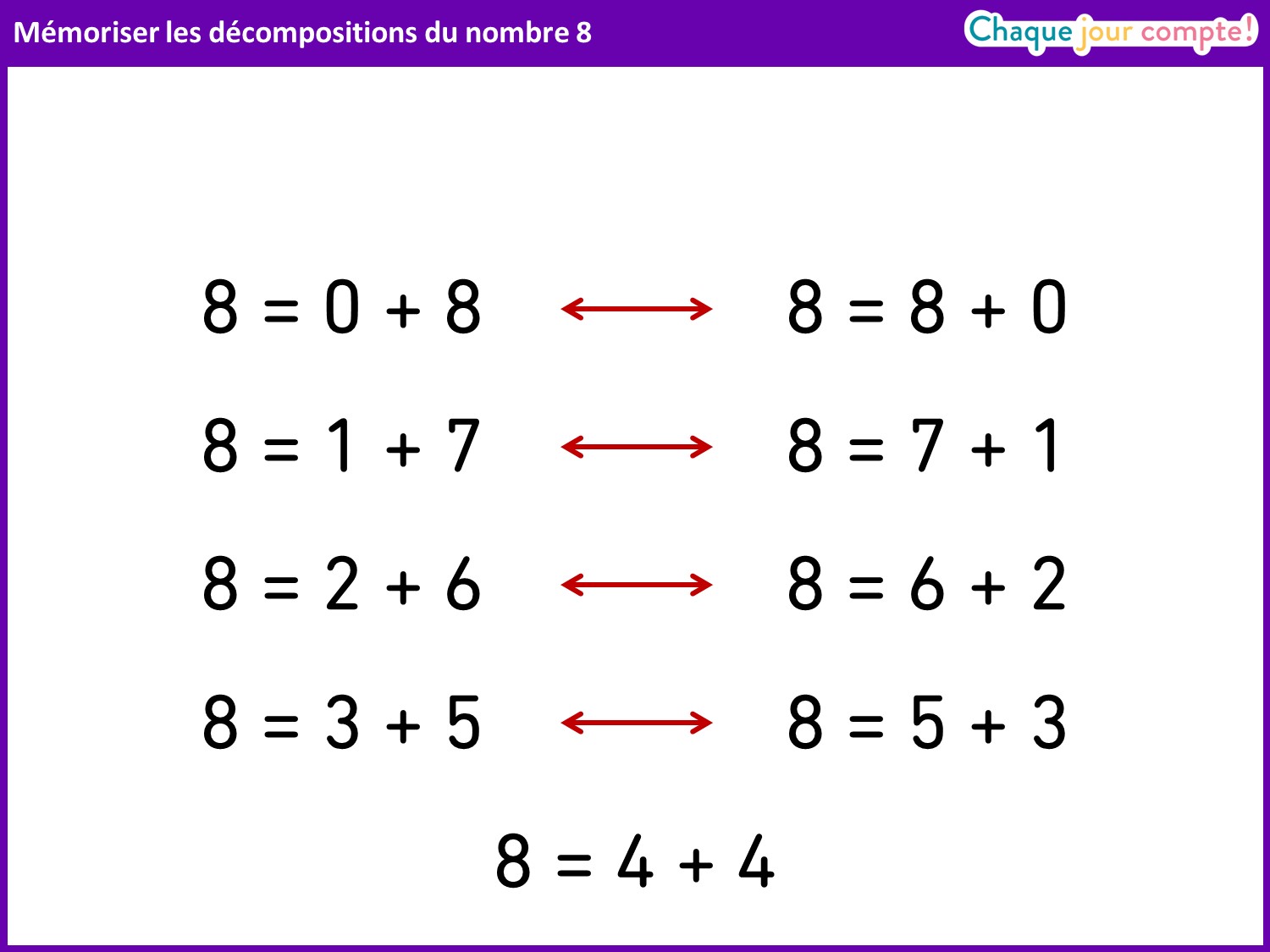 LES NOMBRES JUSQU’À 108. Mémoriser les décompositions de 9
[Speaker Notes: Aujourd’hui, nous allons essayer de mémoriser toutes les décompositions du nombre 9, c’est-à-dire les sommes égales à 9.]
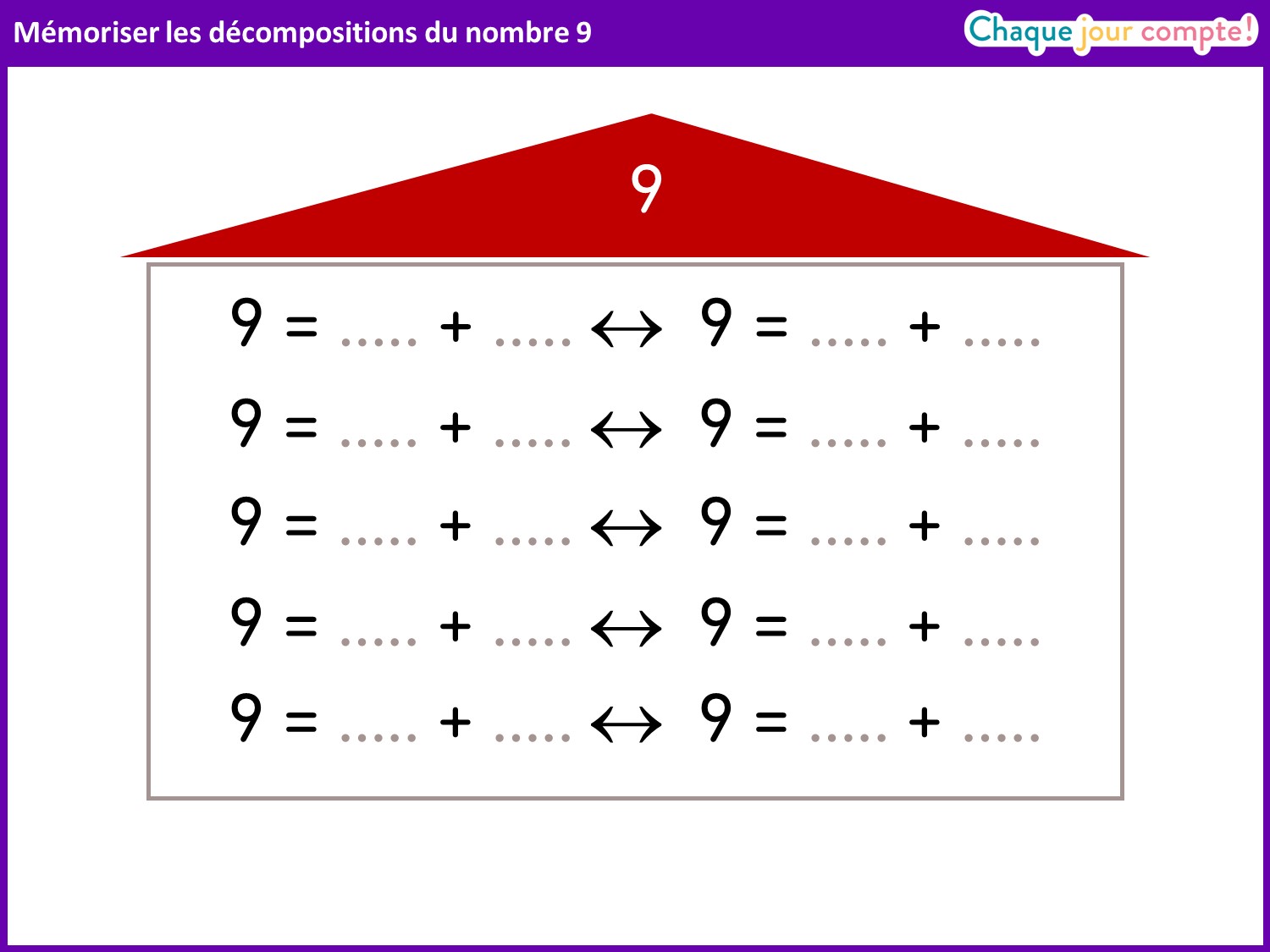 [Speaker Notes: Voici la maison du 9. En 2 minutes, vous allez devoir trouver un maximum d’additions dont le résultat est 9. N’oubliez pas que, dans une addition, on peut inverser les nombres ; ça ne change pas le résultat. 
Lors de la correction, ranger les réponses proposées par les élèves pour construire la maison du 9.
Distribuer les réglettes aux élèves en difficulté.]
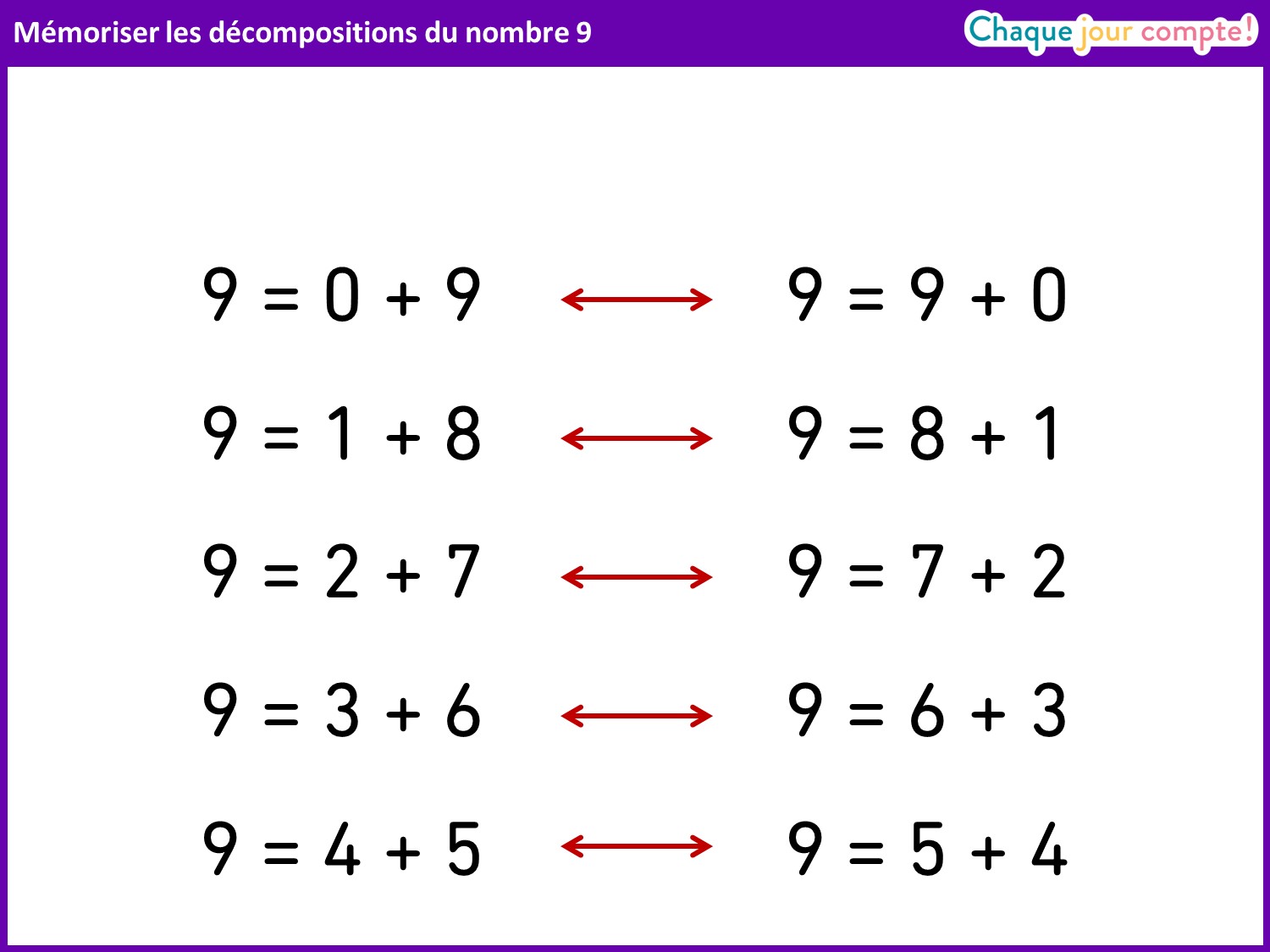 [Speaker Notes: Voici toutes les sommes de deux nombres égales à 9. Les faire lire collectivement. Interroger les élèves oralement, maison toujours visible : 9 = 1 + combien ? 
Combien faut-il ajouter à 5 pour obtenir 9 ? 
9 = 7 + quel nombre ?]
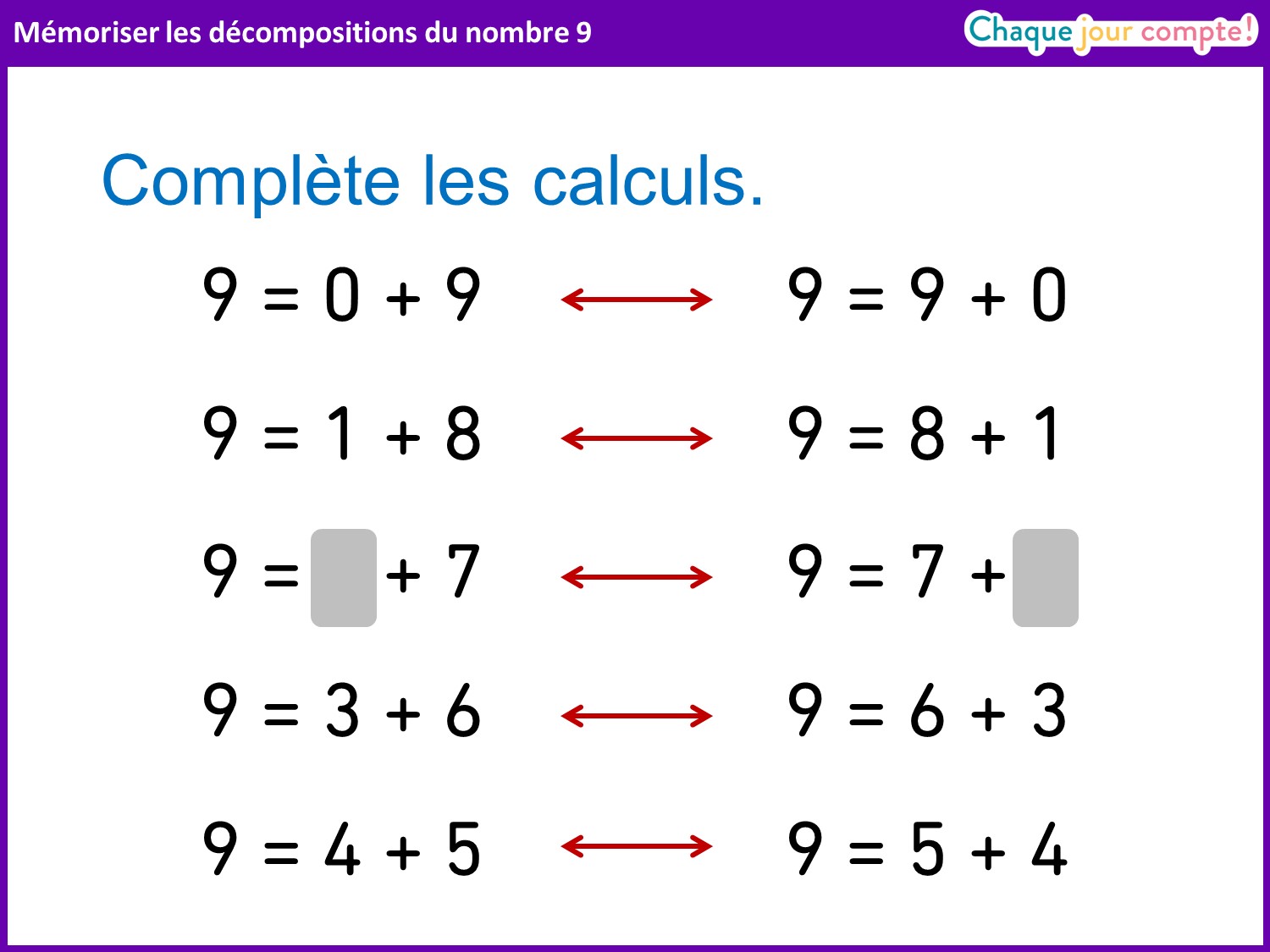 [Speaker Notes: Un nombre est caché, il faut le retrouver et écrire les calculs en entier. 
Les élèves devant mémoriser ces sommes, il est important de leur demander d’écrire l’égalité complète.Corriger oralement et afficher les nombres manquants en présentant la diapo suivante.]
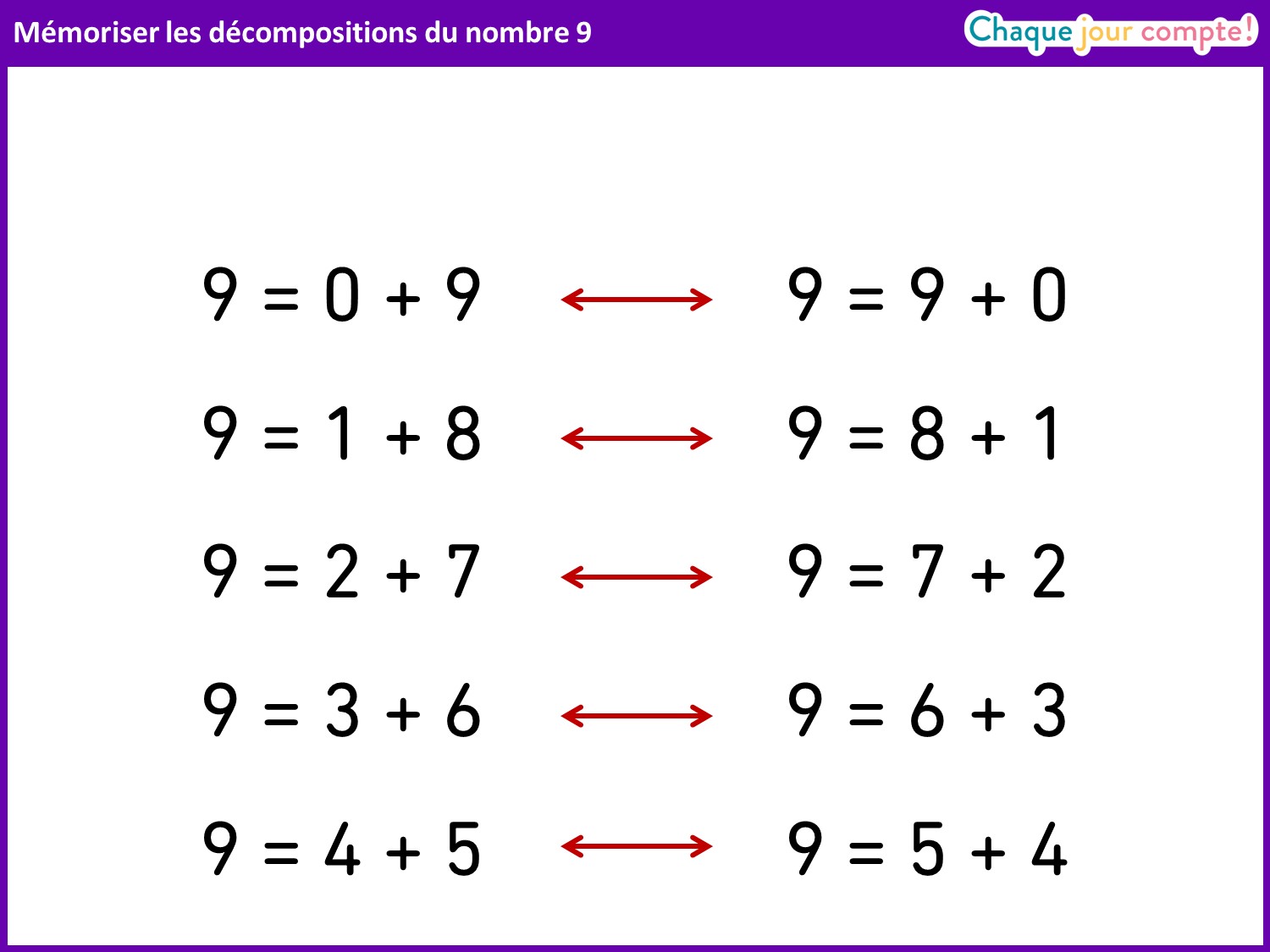 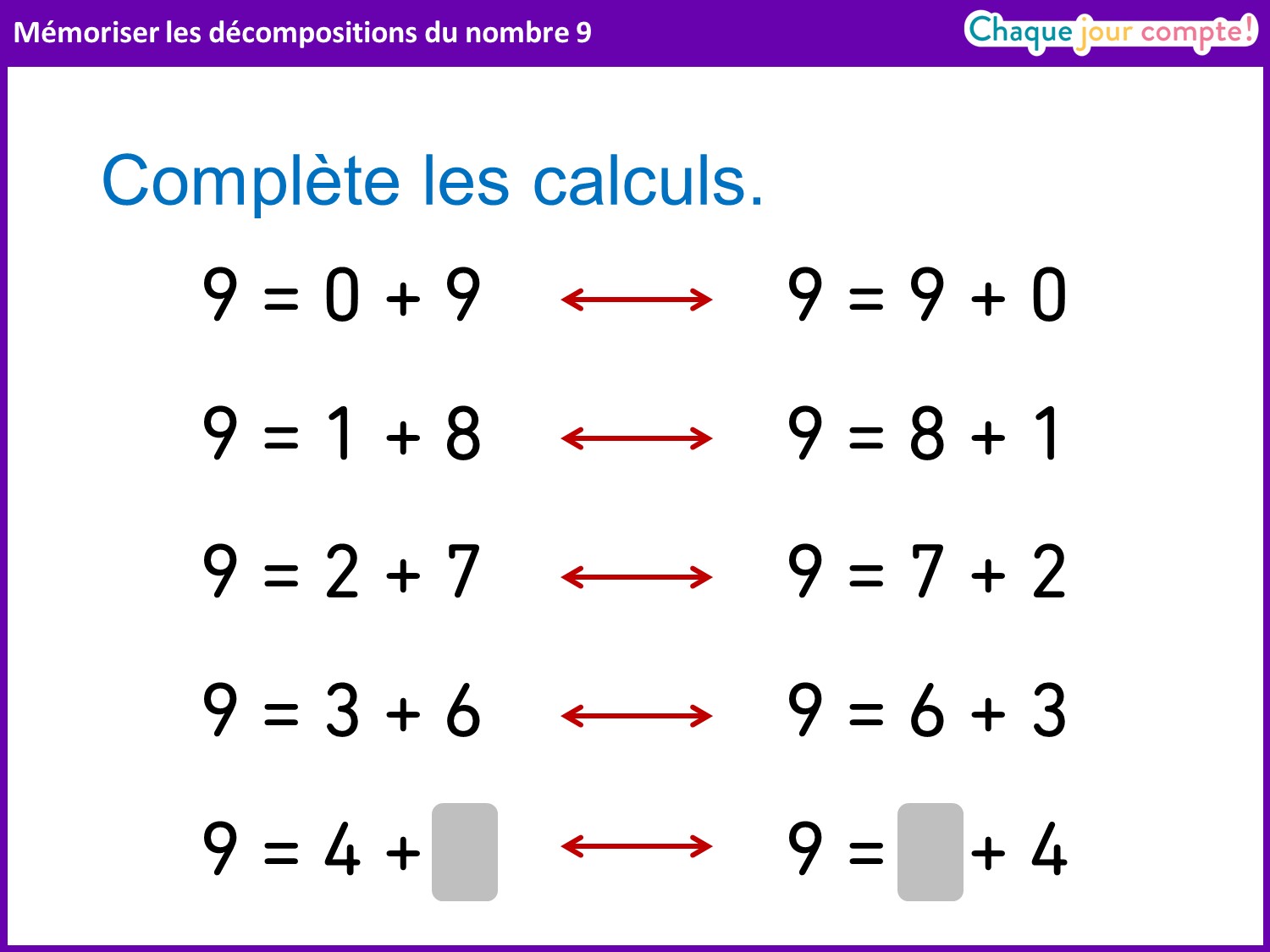 [Speaker Notes: Même démarche.]
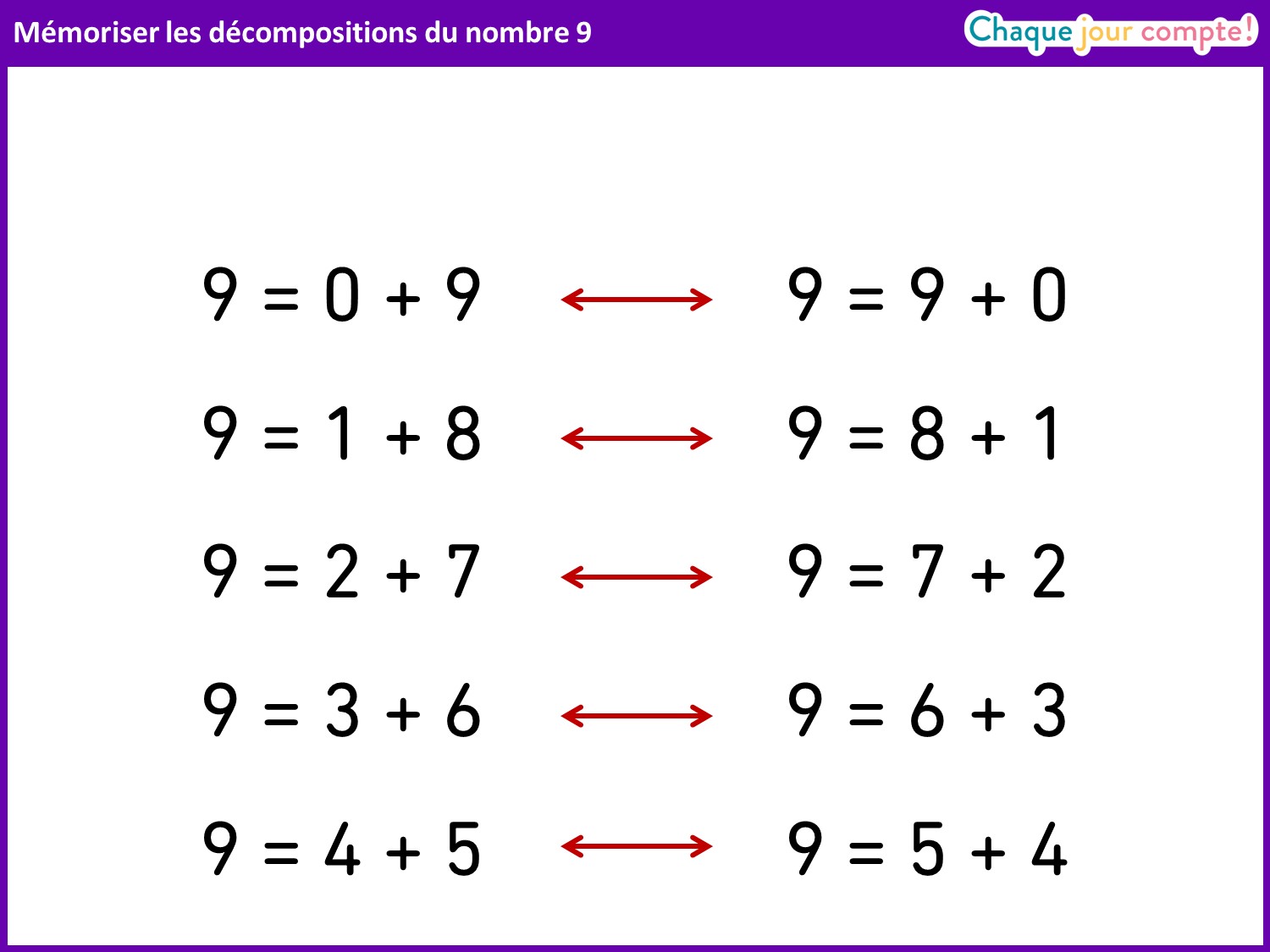 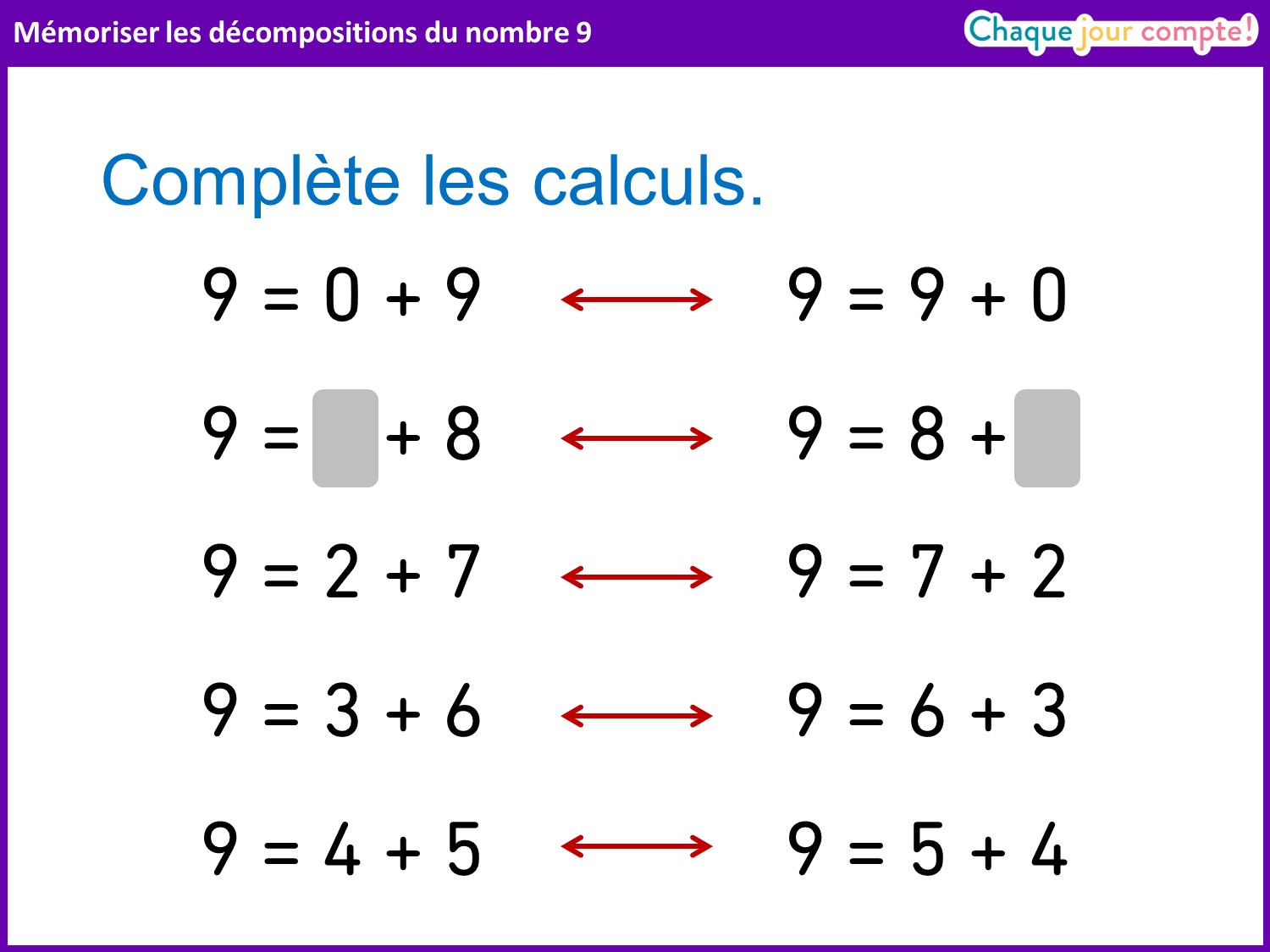 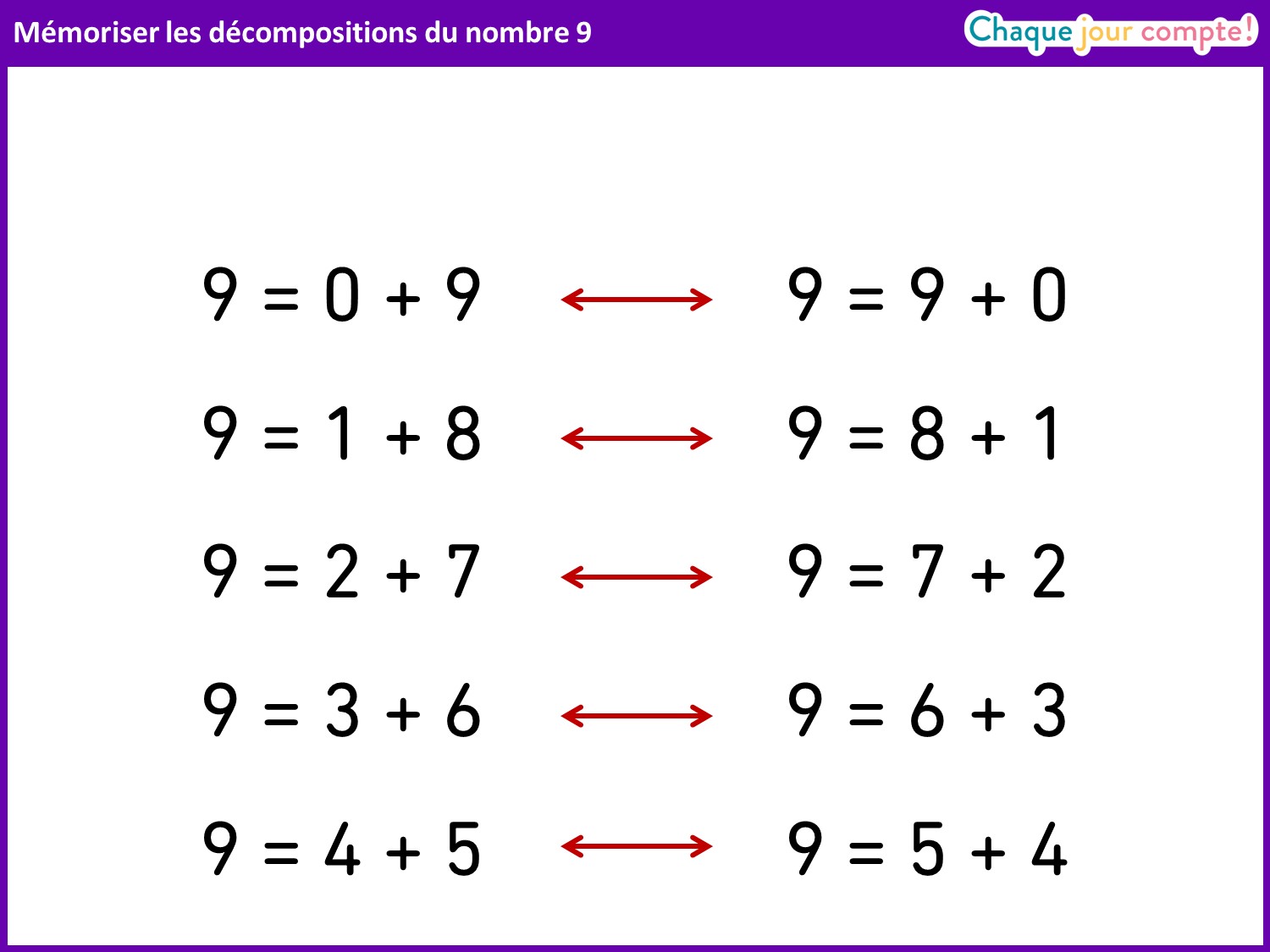 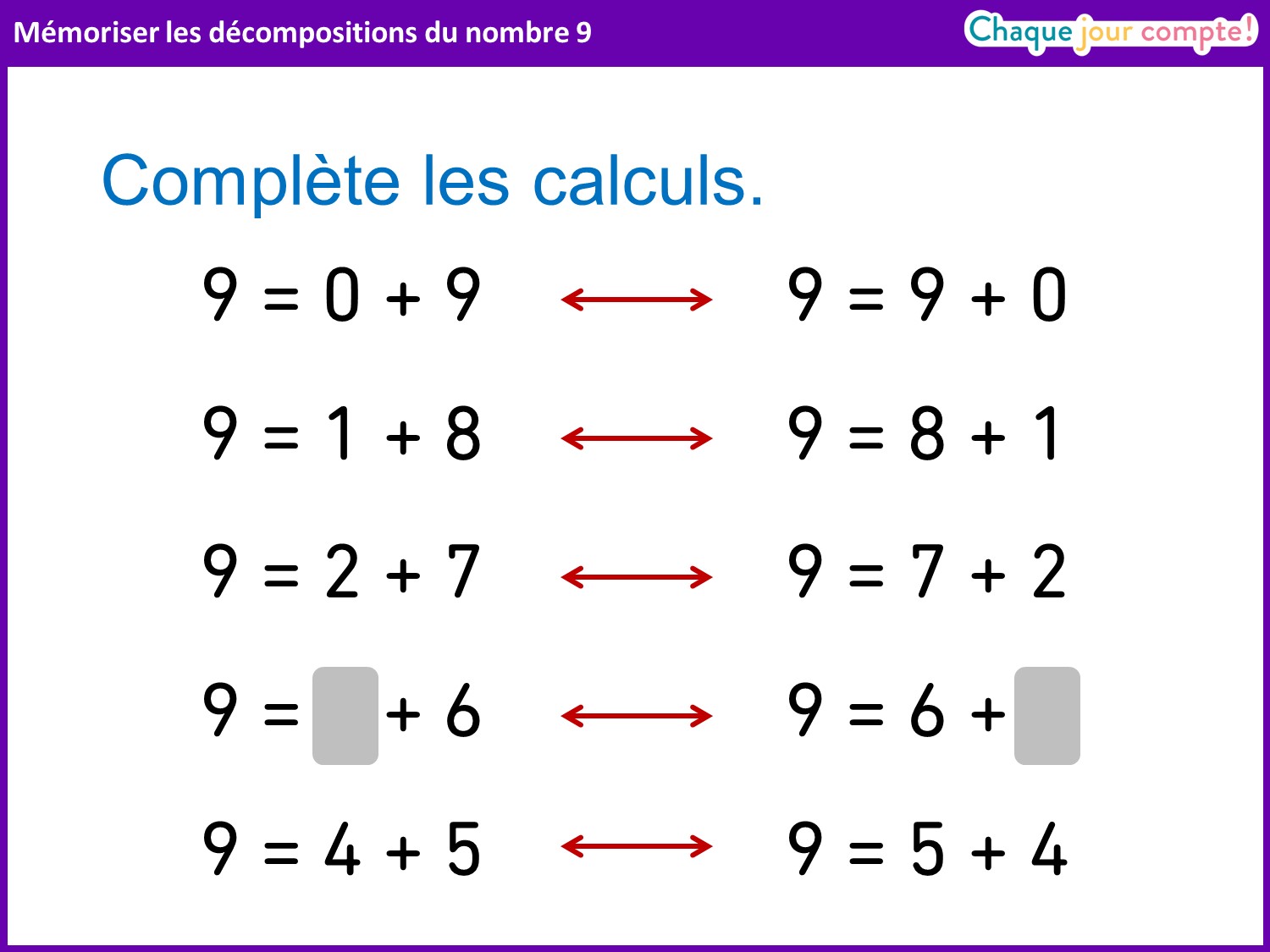 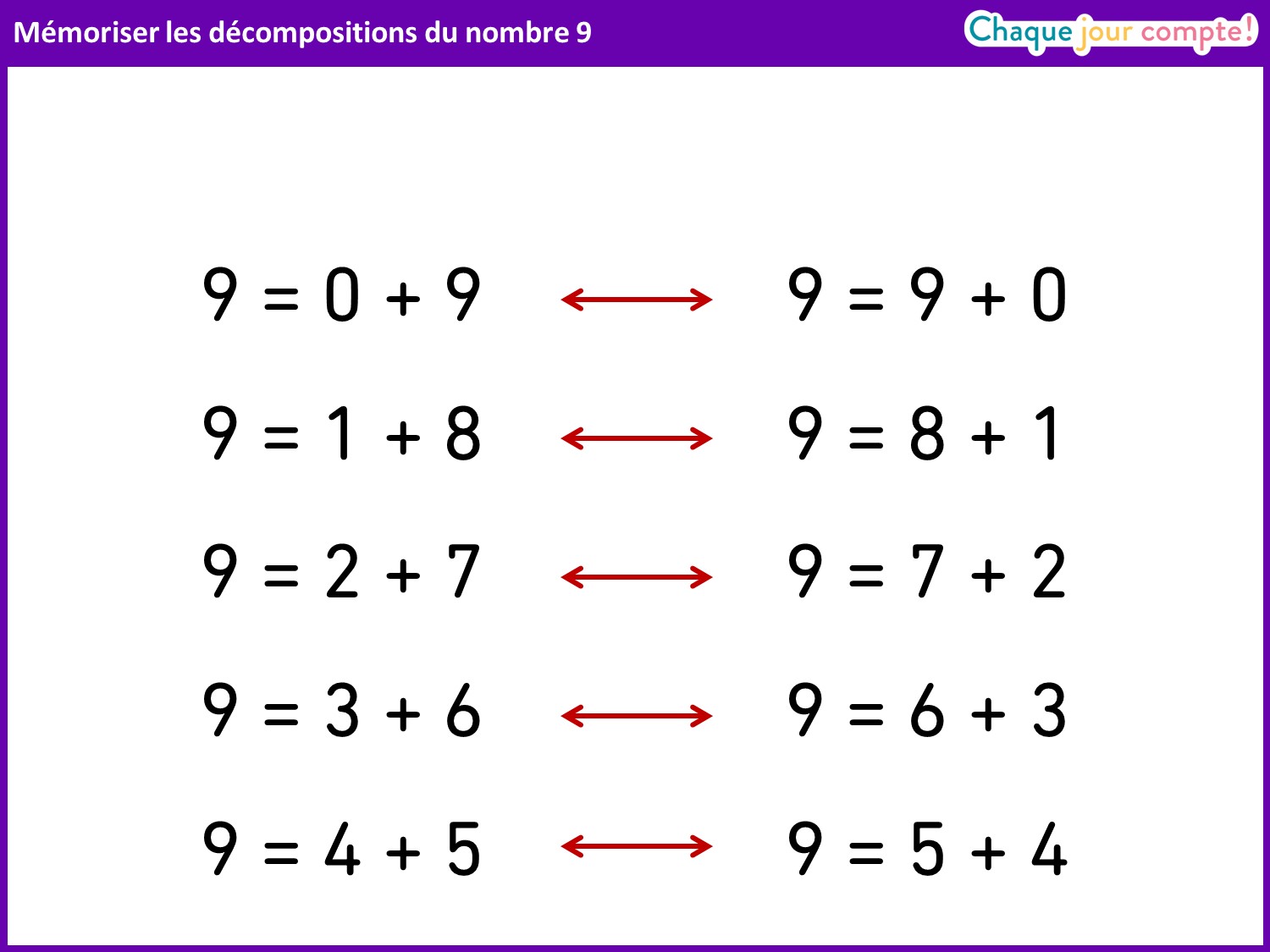 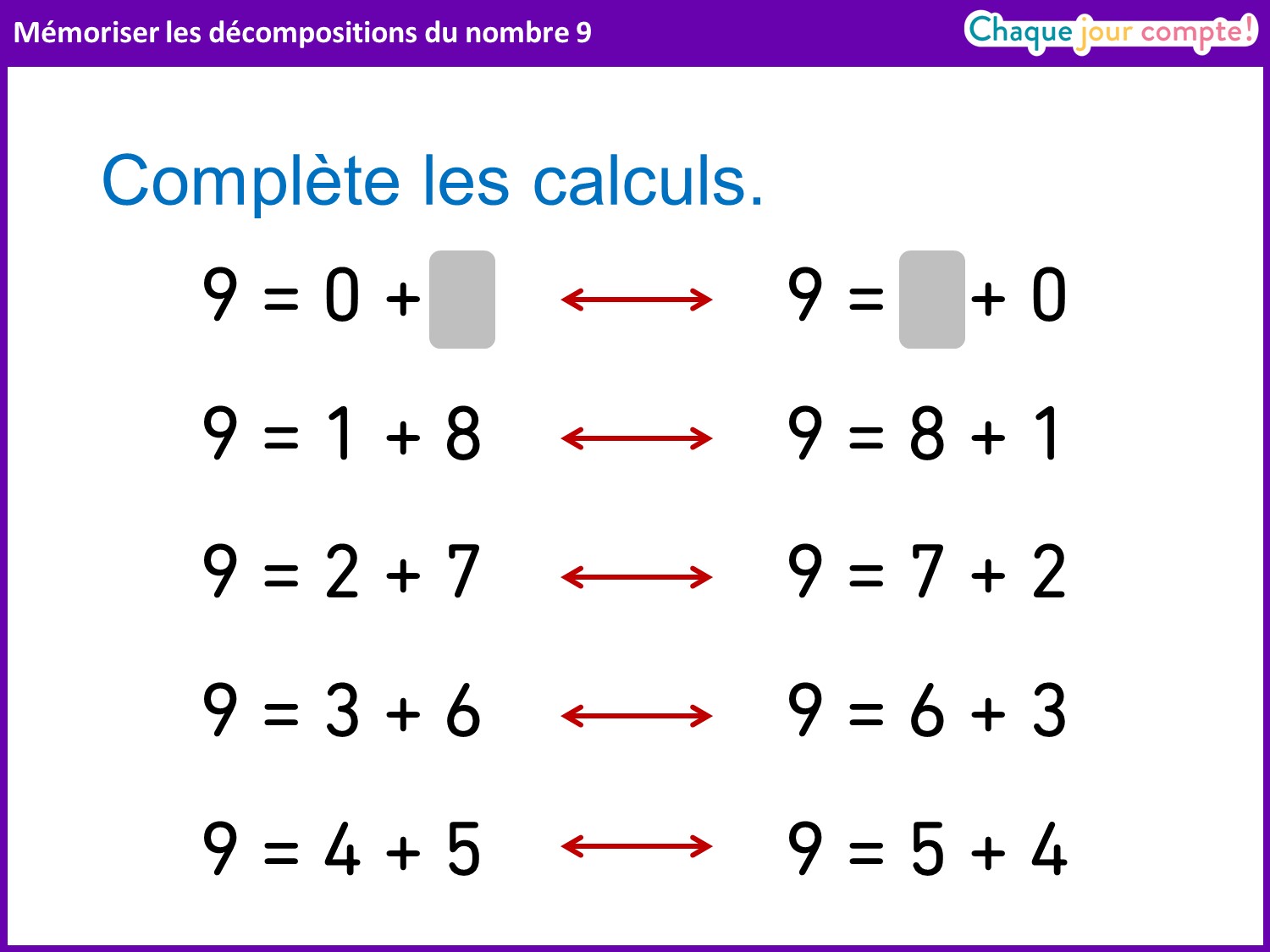 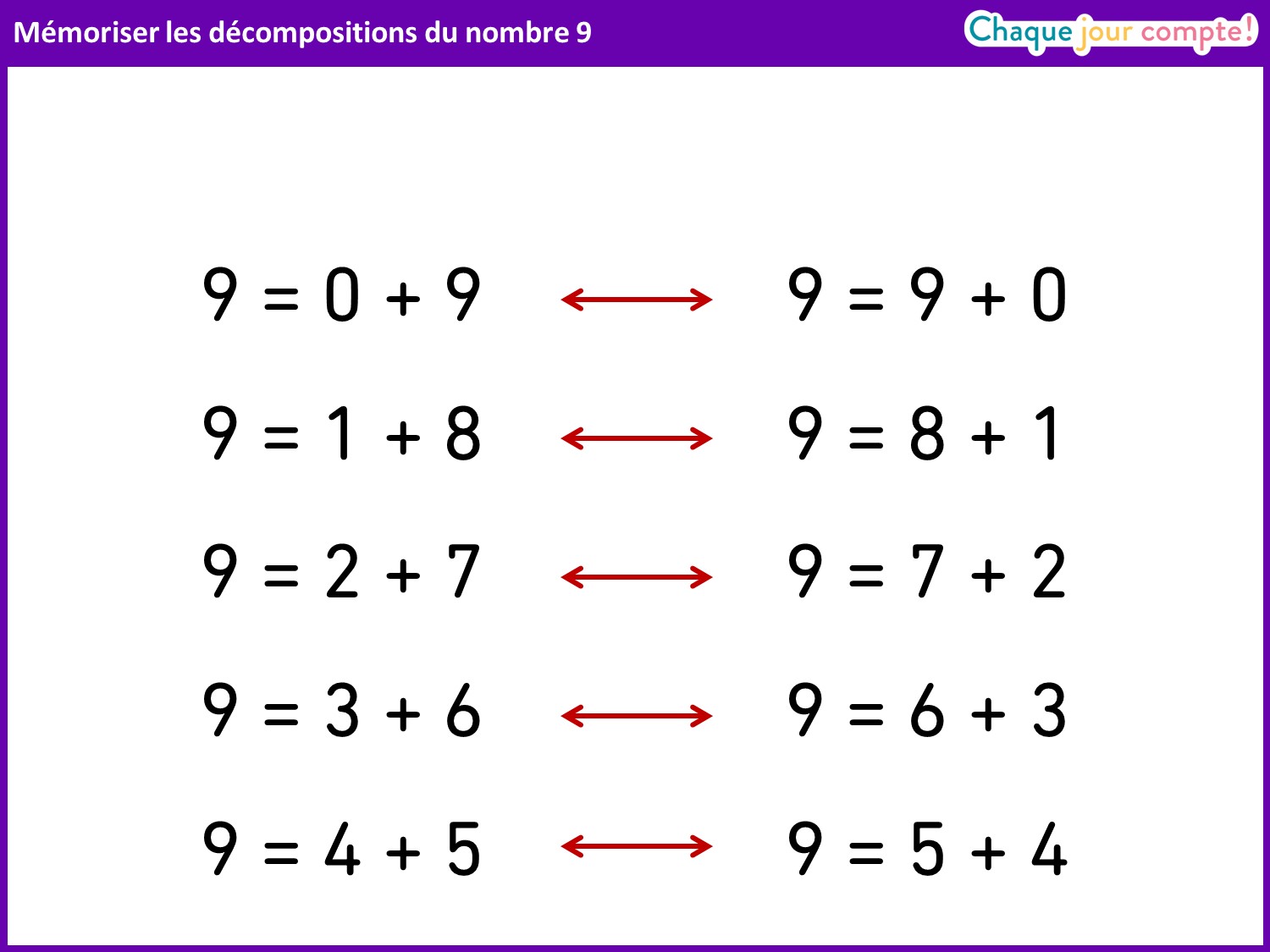 LES NOMBRES JUSQU’À 10 9. Compléter des opérations à trous
[Speaker Notes: Aujourd’hui, nous allons faire des additions à trous et des soustractions à trous.]
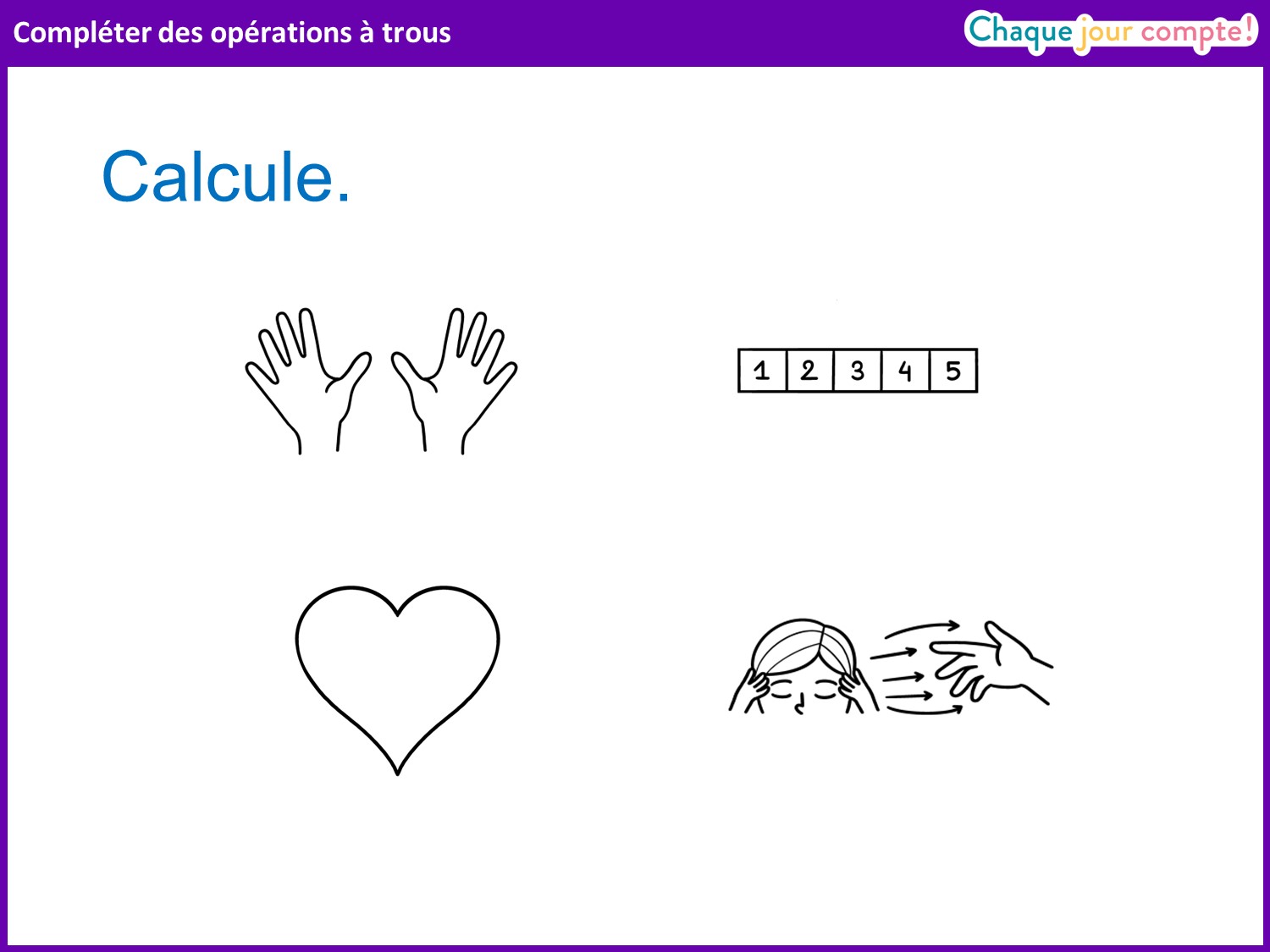 [Speaker Notes: Vous allez voir s’afficher des additions à trous et des soustractions à trous. Écrivez le résultat sur vos ardoises. Attention, faites bien attention au signe ! 
Faire rappeler par les élèves la signification des signes – et +, ainsi que les stratégies qu’ils peuvent utiliser pour calculer : les doigts, la file numérique, les résultats mémorisés, la tête et les doigts.]
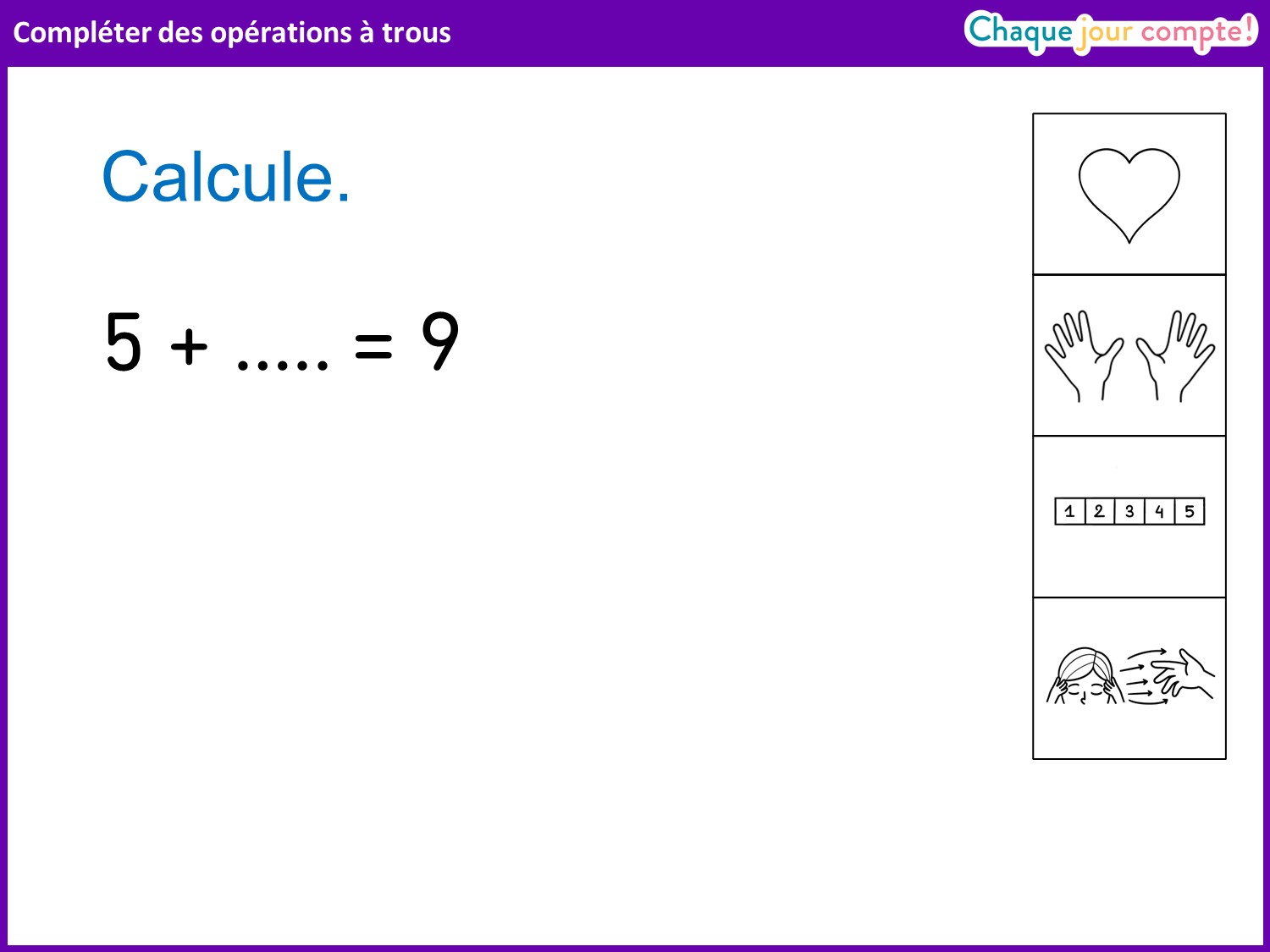 [Speaker Notes: Laisser 30 secondes, puis interroger un élève en lui faisant identifier le signe. Inciter les élèves à utiliser les doigts plutôt que la file numérique. Leur montrer que lorsqu’on a mémorisé les constellations des doigts, on est plus rapide.]
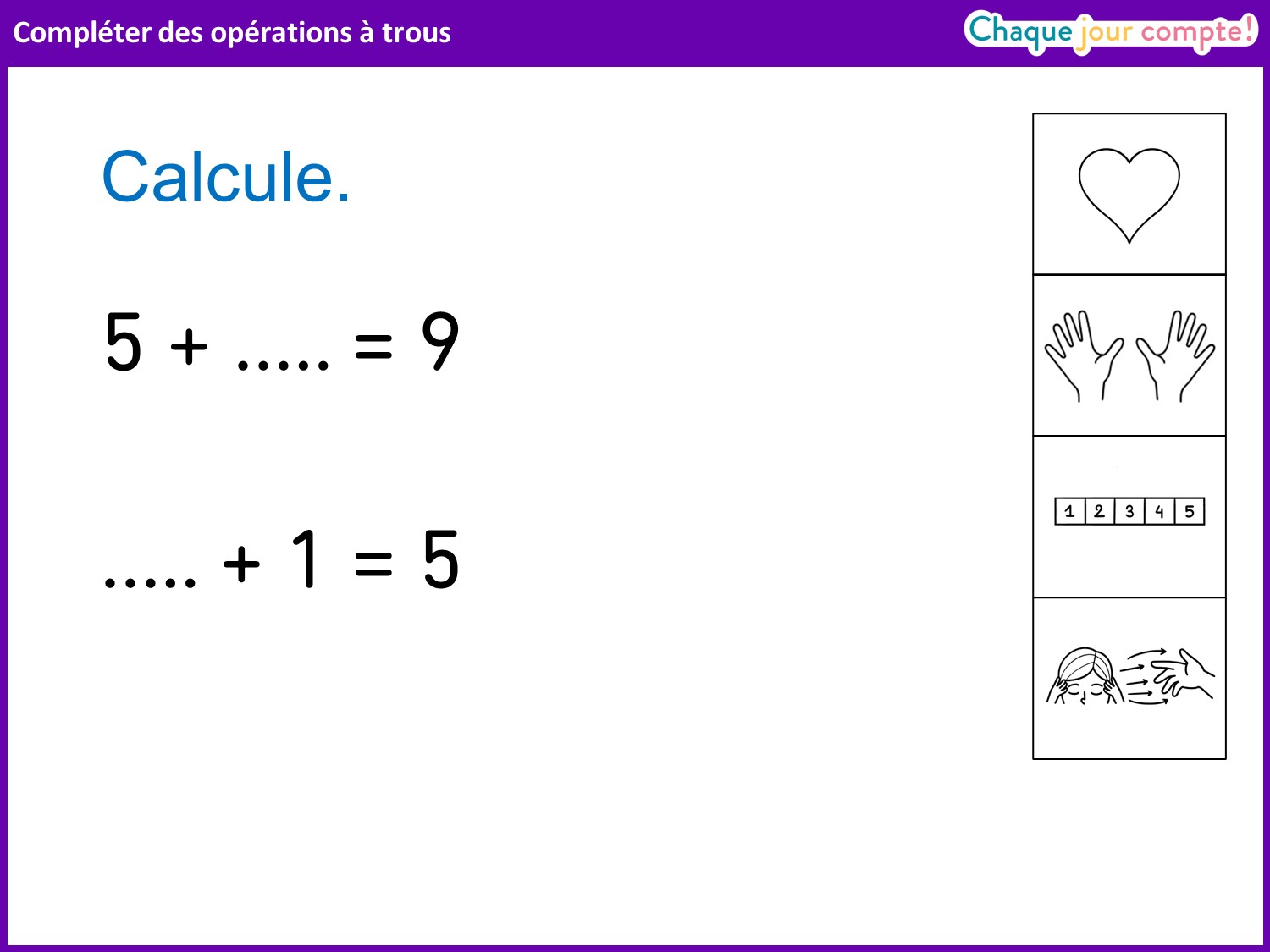 [Speaker Notes: Même démarche.
Rappelez-vous : dans une addition, on peut choisir l’ordre dans lequel on ajoute sans changer le résultat. Donc on peut se demander 1 + combien = 10 si c’est plus facile.]
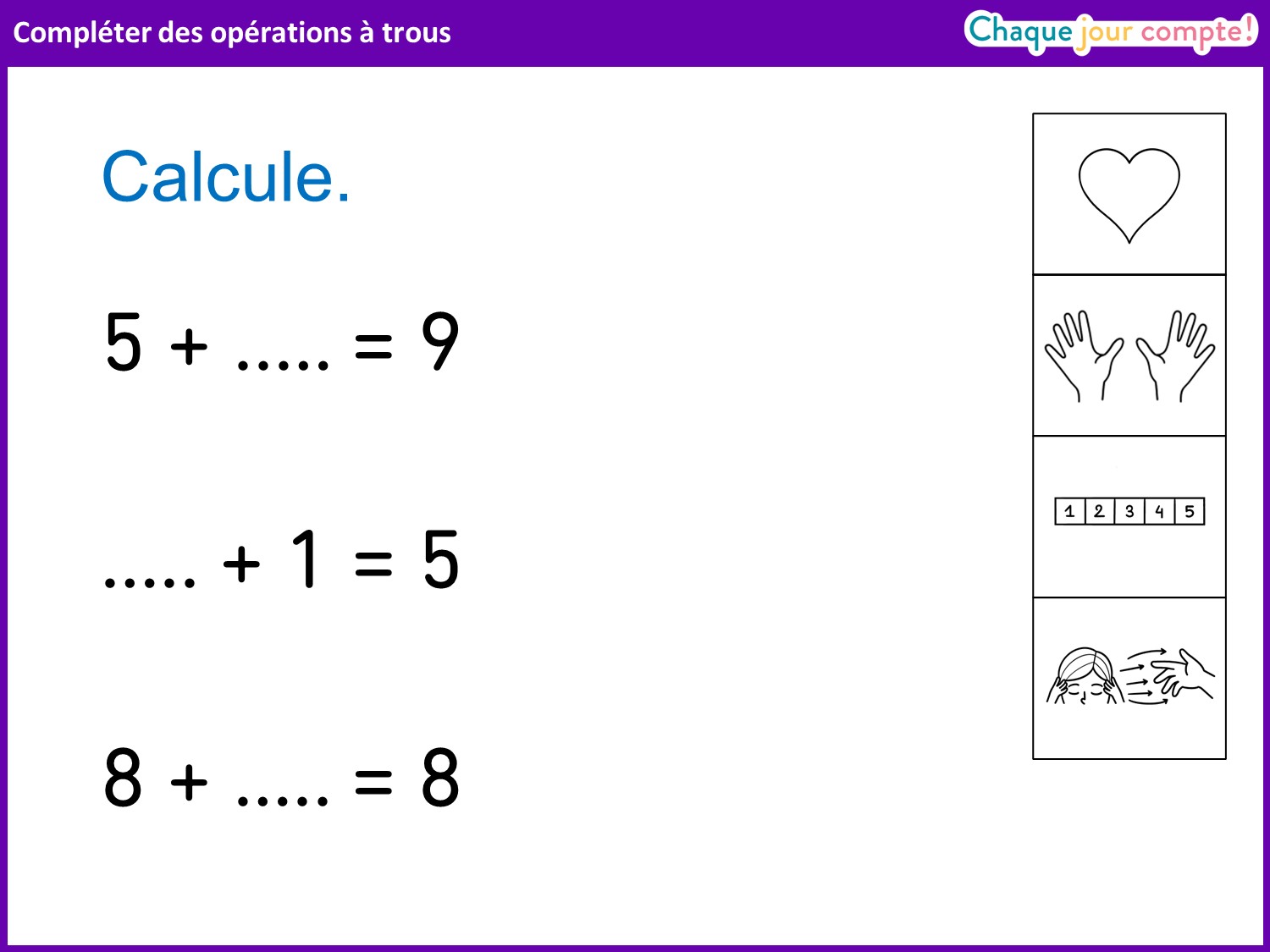 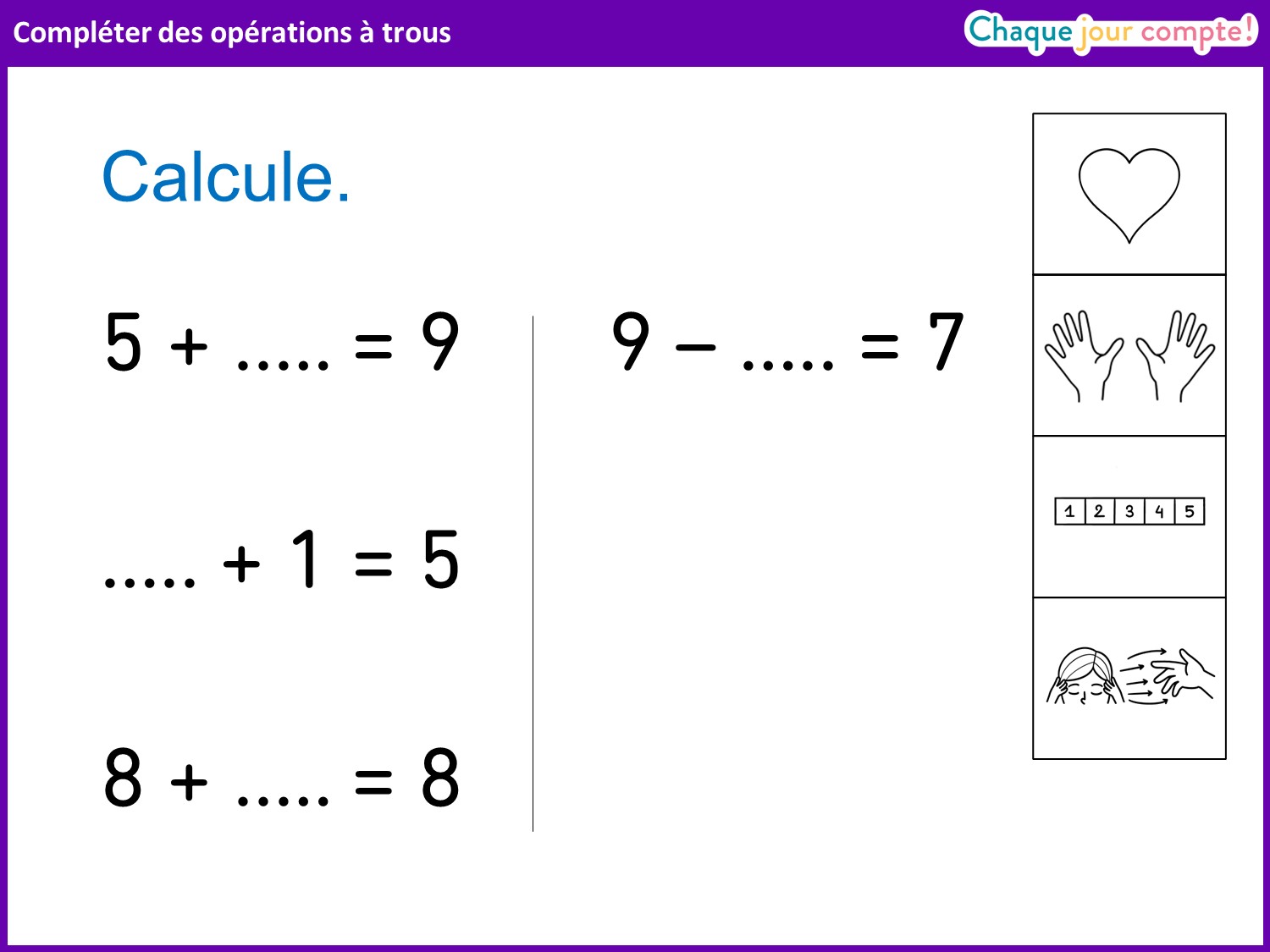 [Speaker Notes: Pour les soustractions à trous, on peut utiliser la file numérique ou un résultat connu par cœur : si je sais par cœur que 7 + 2 = 9 alors, je trouve que 9 – 2 = 7. Ici, il est difficile d’utiliser la tête et les doigts car il faut compter à rebours.]
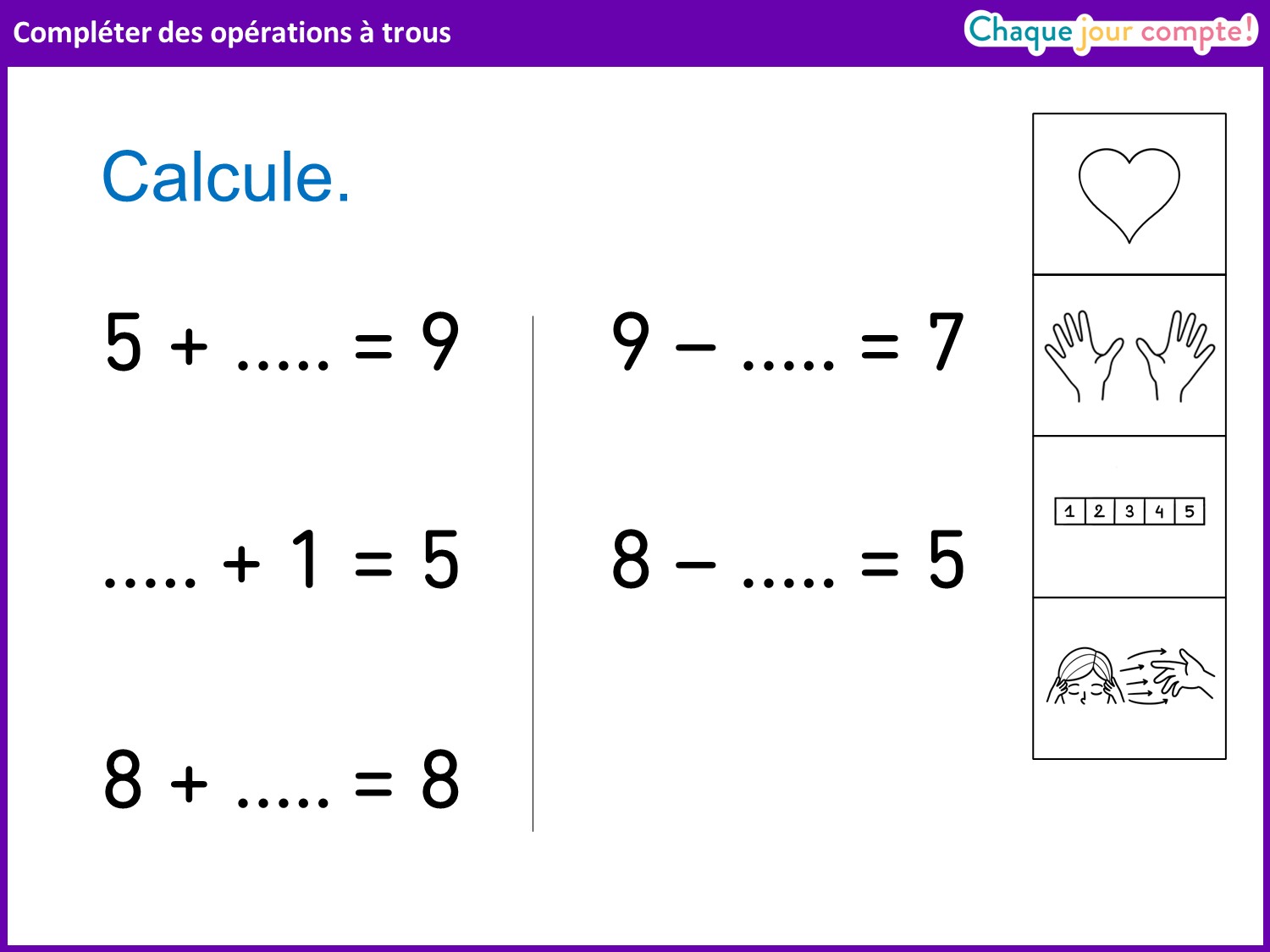 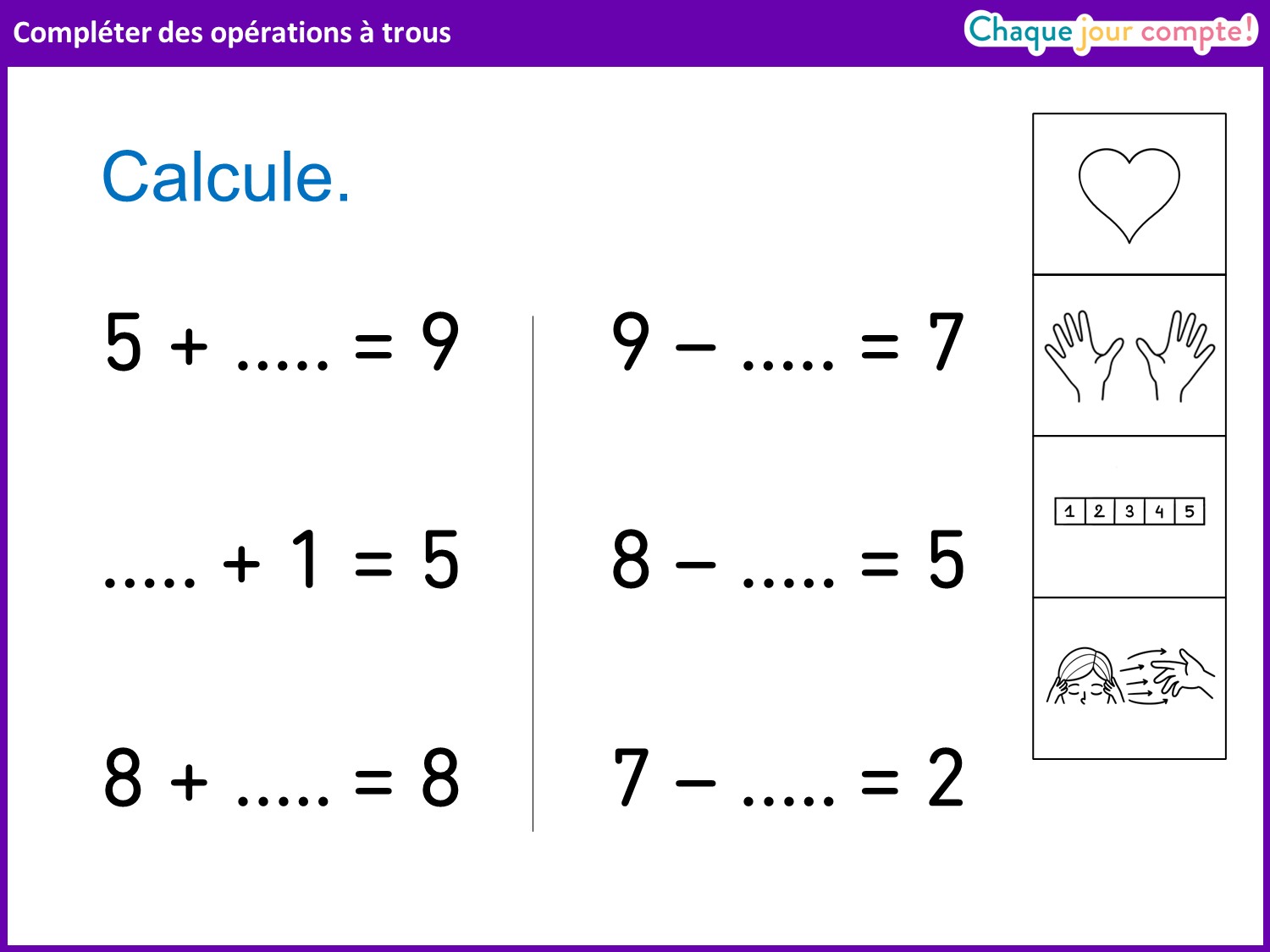 LES NOMBRES JUSQU’À 2010. Dire les nombres
[Speaker Notes: Aujourd’hui, on va s’entrainer à dire les nombres jusqu’à 20.]
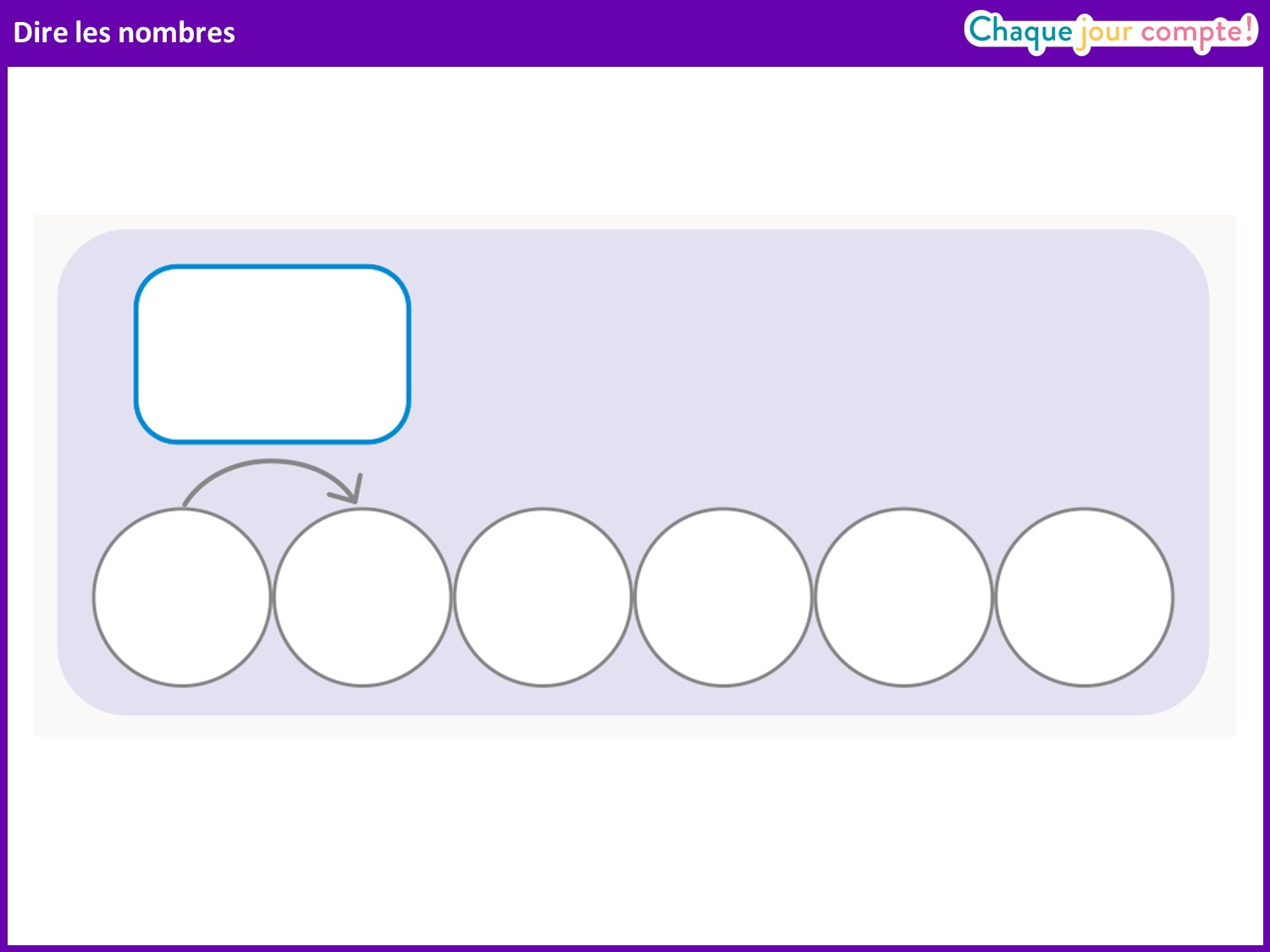 [Speaker Notes: Nous allons faire le jeu du furet mais à chaque fois avec une règle différente, que j’afficherai. Nous ferons cet exercice à l’oral. Vous n’avez donc pas besoin de vos ardoises.]
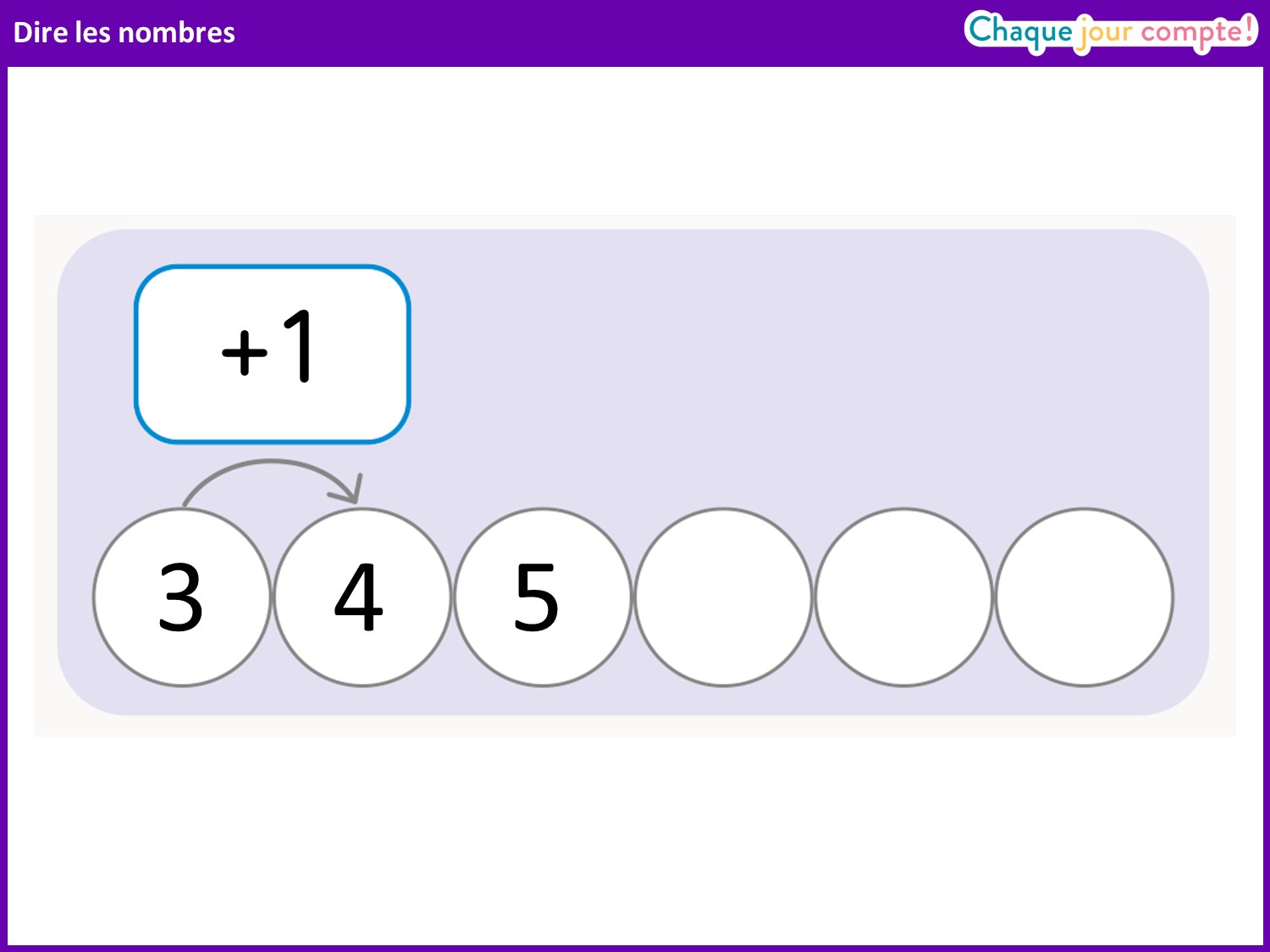 [Speaker Notes: La règle, ici, c'est d'ajouter 1 (pointer l'endroit où est écrit +1) : cela signifie qu'on va compter de 1 en 1, mais à partir de 3 car la première bulle indique 3 (pointer la bulle de départ). Le début de la suite est déjà écrit : 3, 4, 5. Il faut poursuivre et aller jusqu’à 20.
Interroger les élèves un à un à l'oral, selon les modalités du jeu du furet.]
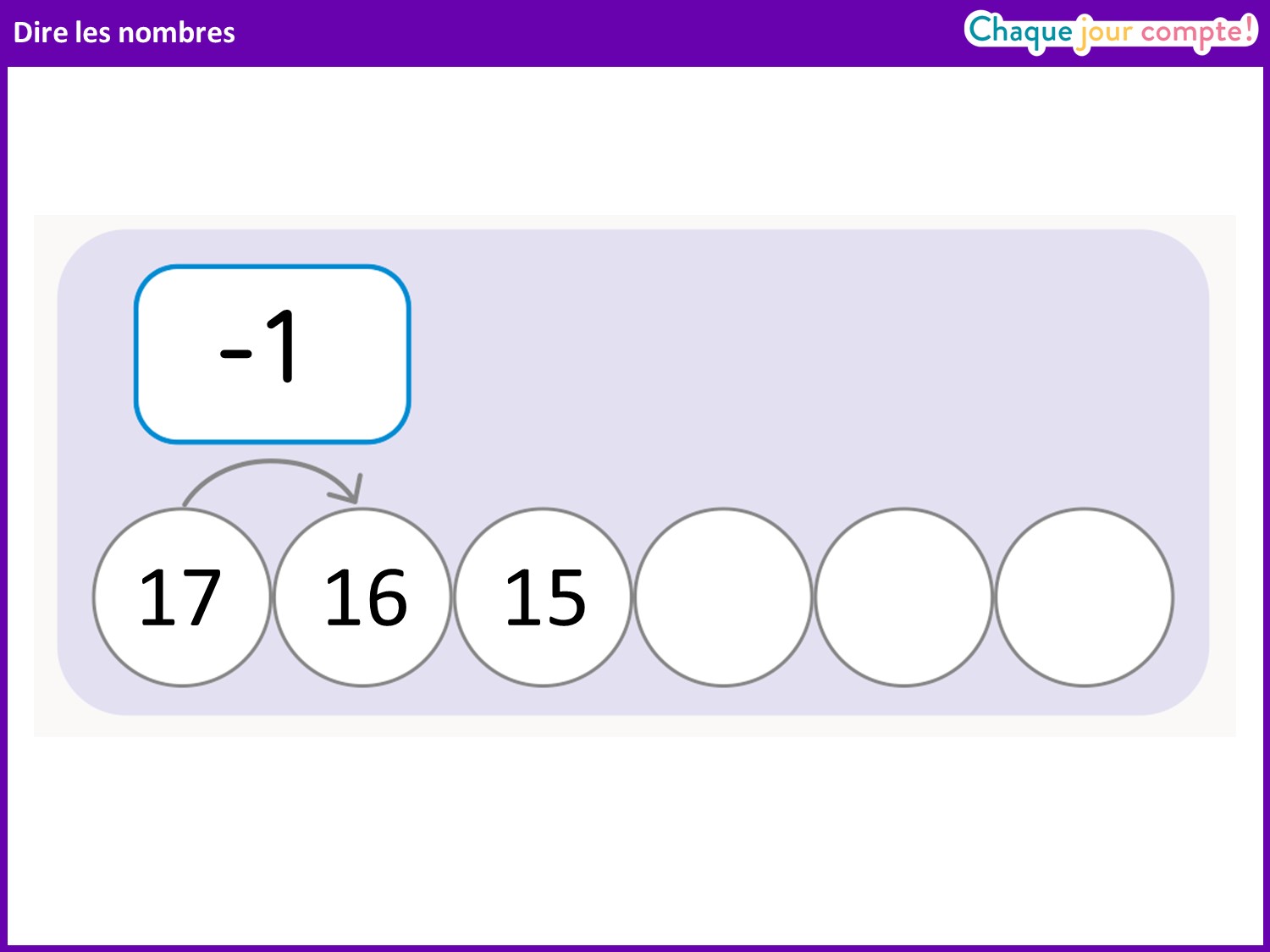 [Speaker Notes: La règle ici, c'est d'enlever 1 (pointer l'endroit où est écrit – 1) : cela signifie qu'on va compter de 1 en 1, mais à rebours. On doit commencer à 17 (pointer la bulle de départ). Le début de la suite est déjà écrit : 17, 16, 15. Il faut la poursuivre jusqu’à 0.
Même démarche.]
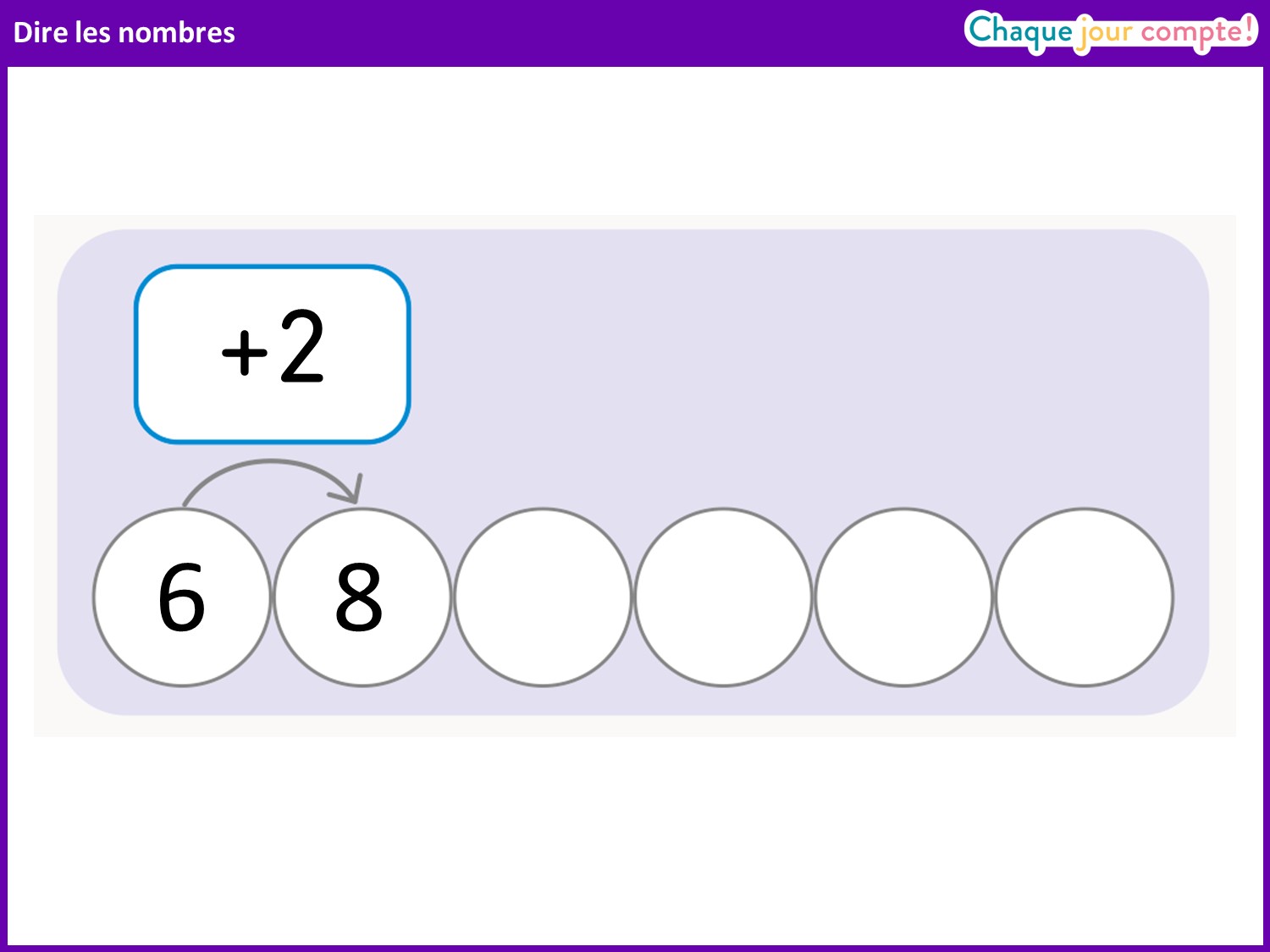 [Speaker Notes: La règle ici, c'est d'ajouter 2 (pointer l'endroit où est écrit + 2) : cela signifie qu'on va compter de 2 en 2, à partir de 6 car la première bulle indique 6 (pointer la bulle de départ). Le début de la suite est déjà écrit : 6, 8. Il faut la poursuivre jusqu’à 20.]
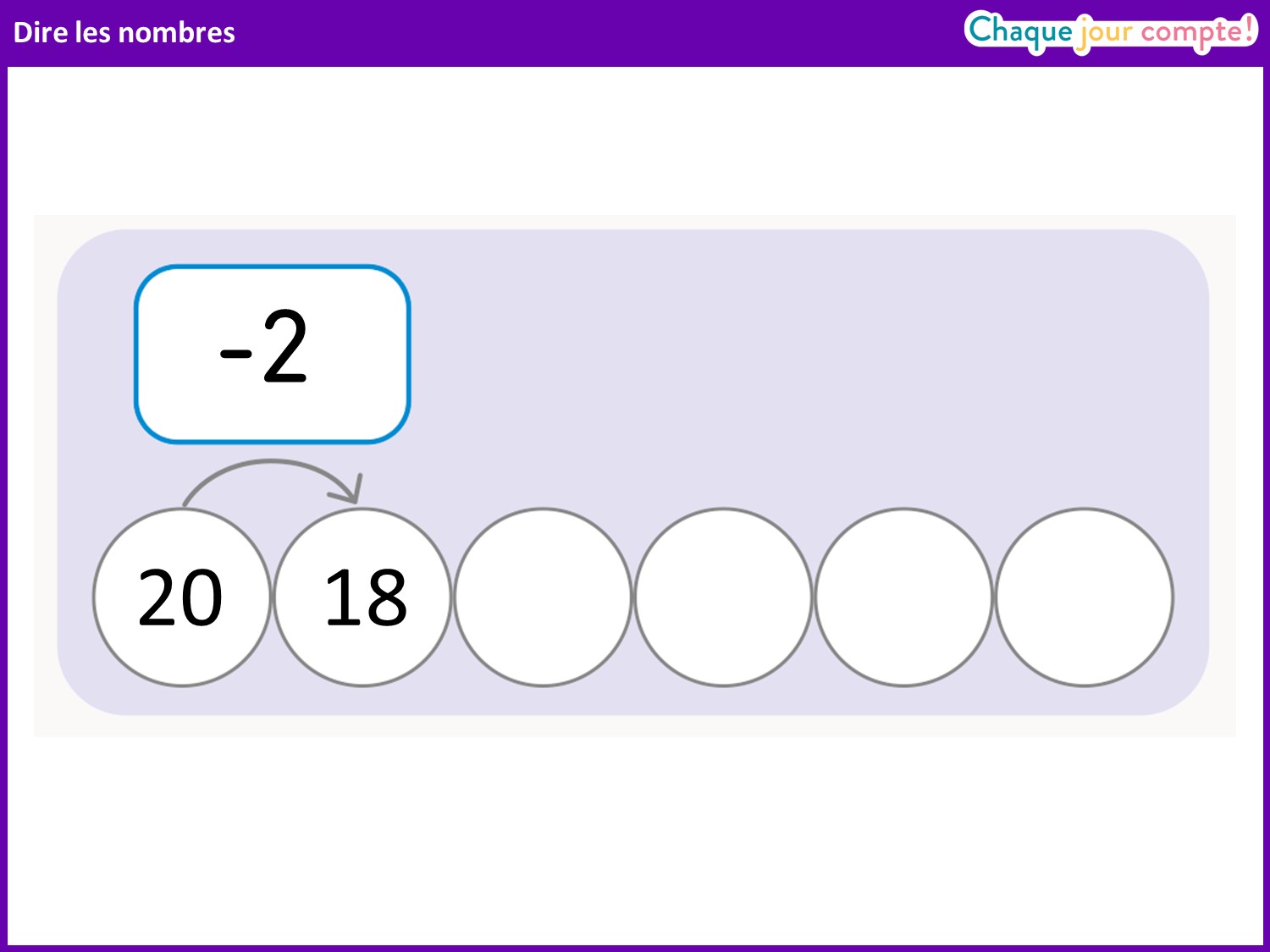 [Speaker Notes: La règle ici, c'est d'enlever 2 (pointer l'endroit où est écrit – 2) : cela signifie qu'on va compter de 2 en 2, mais à rebours. On commence à 20 (pointer la bulle de départ). Le début de la suite est déjà écrit : 20,18. Il faut la poursuivre jusqu’à 0.]
LES NOMBRES JUSQU’À 20
12. Connaitre les compléments à 10
[Speaker Notes: Aujourd’hui, nous allons utiliser les additions de la maison du 10 pour trouver les compléments à 10, c’est-à-dire combien on doit ajouter à un nombre pour faire 10.
Ces additions sont à connaitre par cœur, elles sont essentielles pour calculer rapidement.]
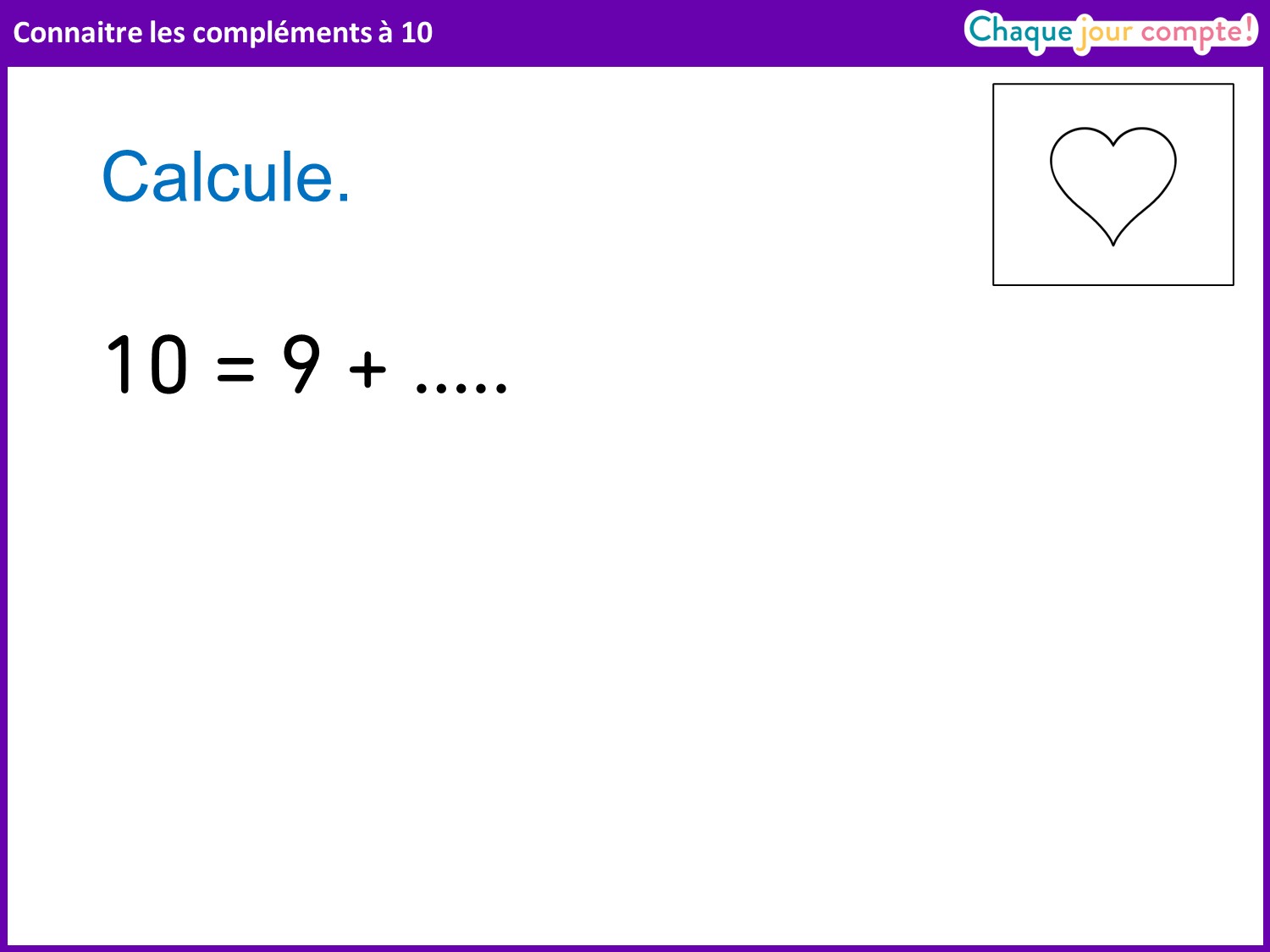 [Speaker Notes: 10 = 9 + combien ? Rappelez-vous, cette addition est dans la maison du 10.
Les élèves écrivent sur leur ardoise et montrent le résultat tout de suite. Corriger en complétant les pointillés.]
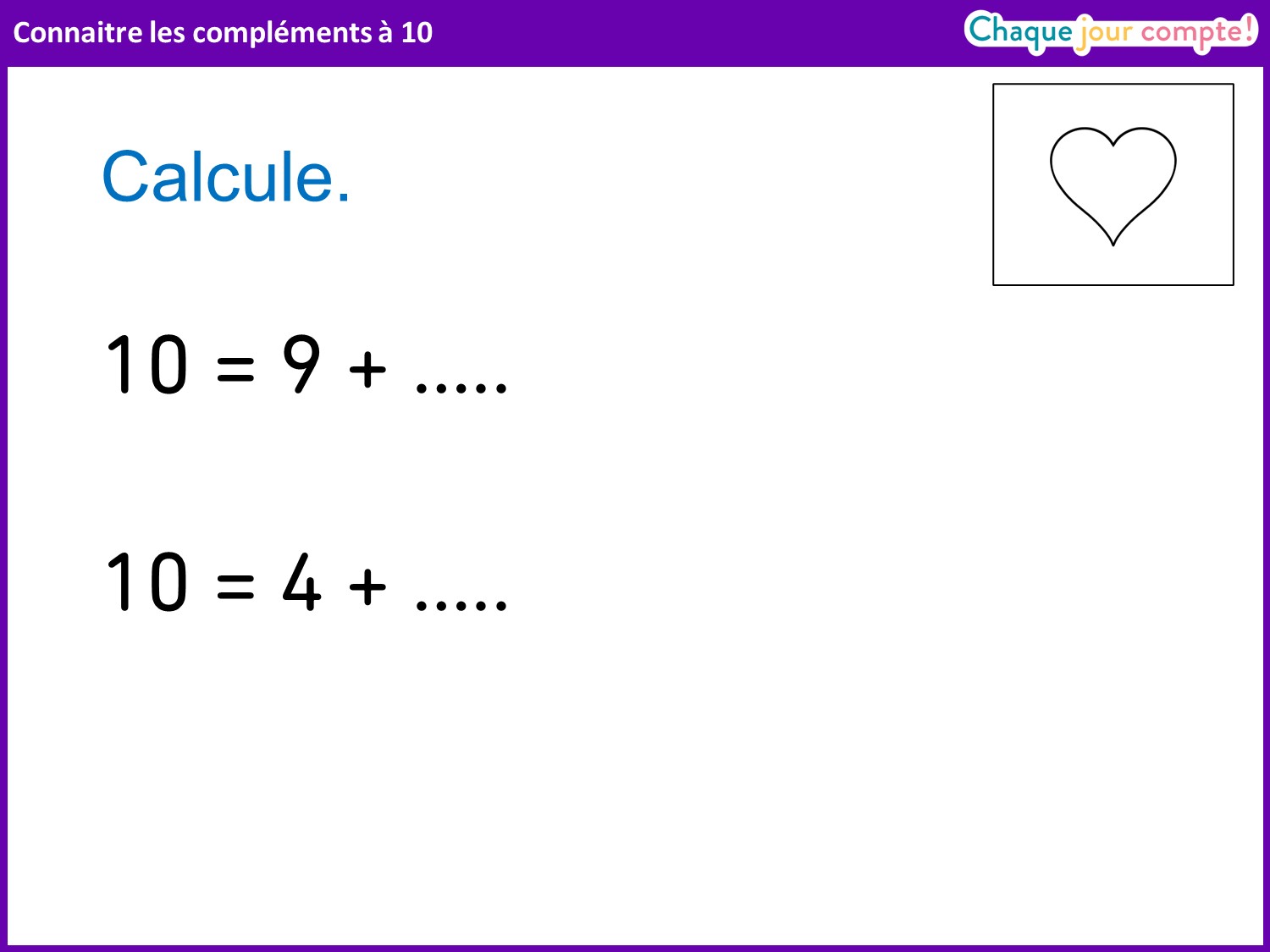 [Speaker Notes: Même démarche.]
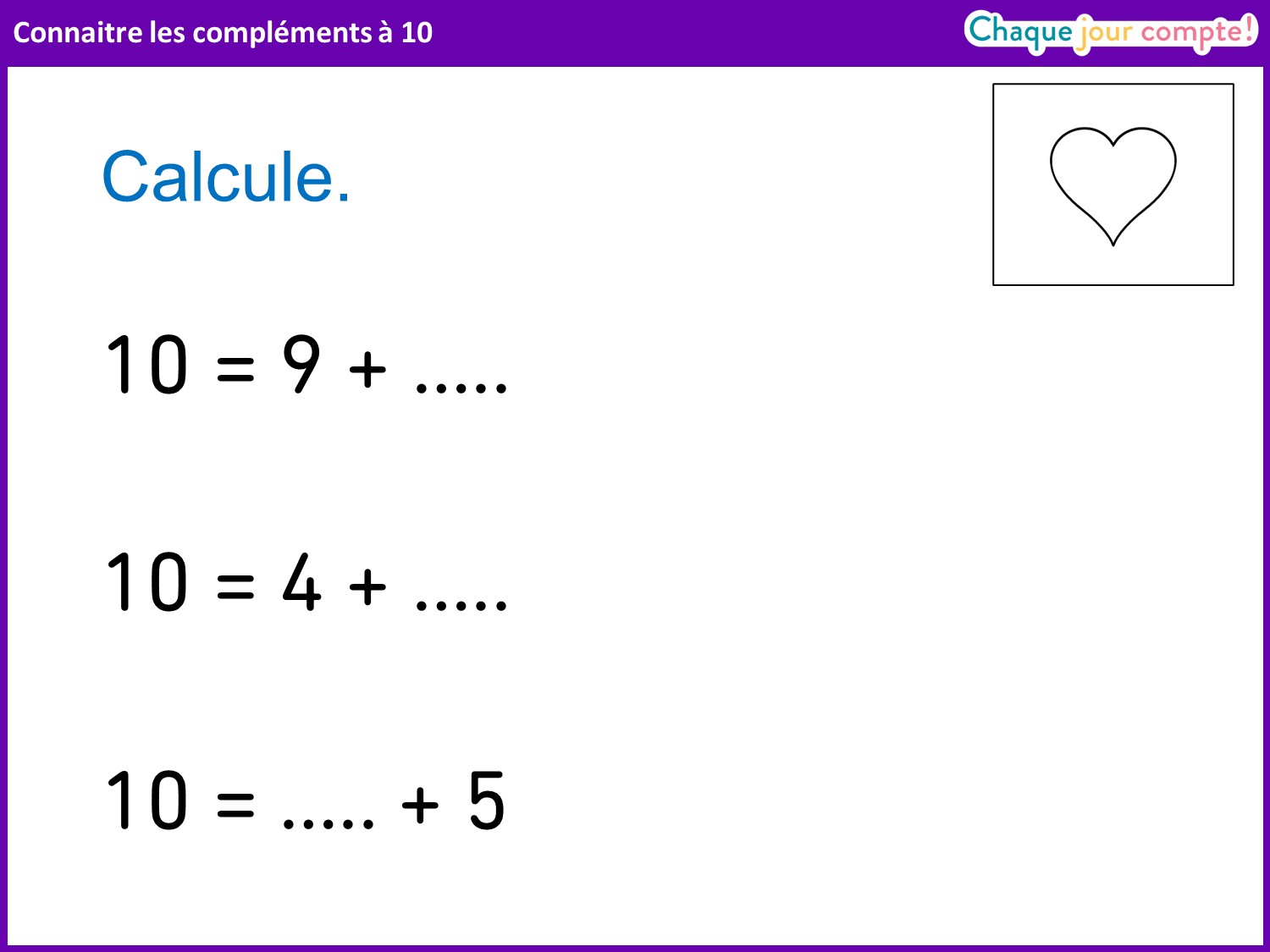 [Speaker Notes: 10 = combien + 5 ? Rappelez-vous : dans une addition, on peut choisir l’ordre dans lequel on ajoute sans changer le résultat. Donc on peut se demander 5 + combien = 10 si c’est plus facile.]
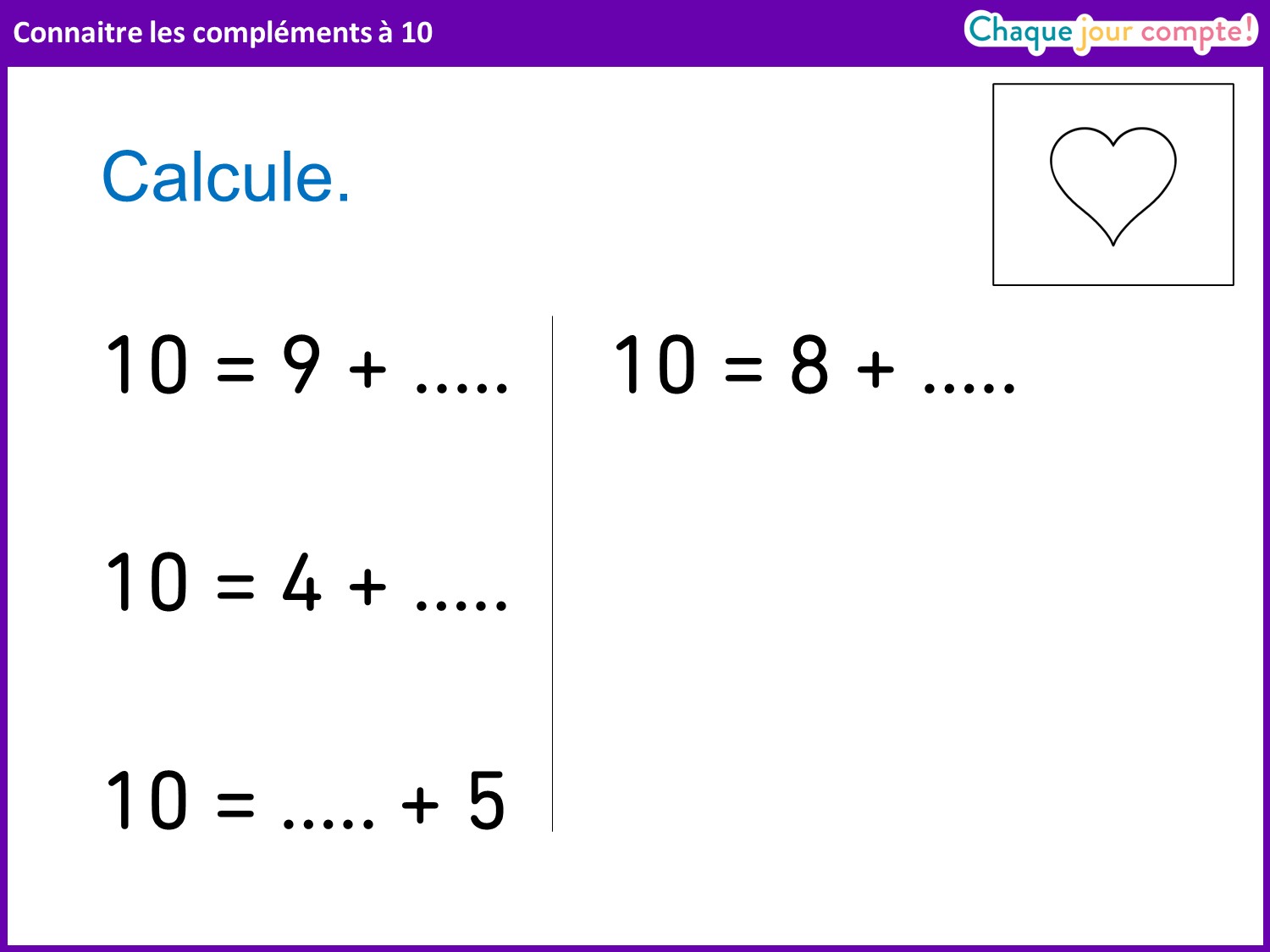 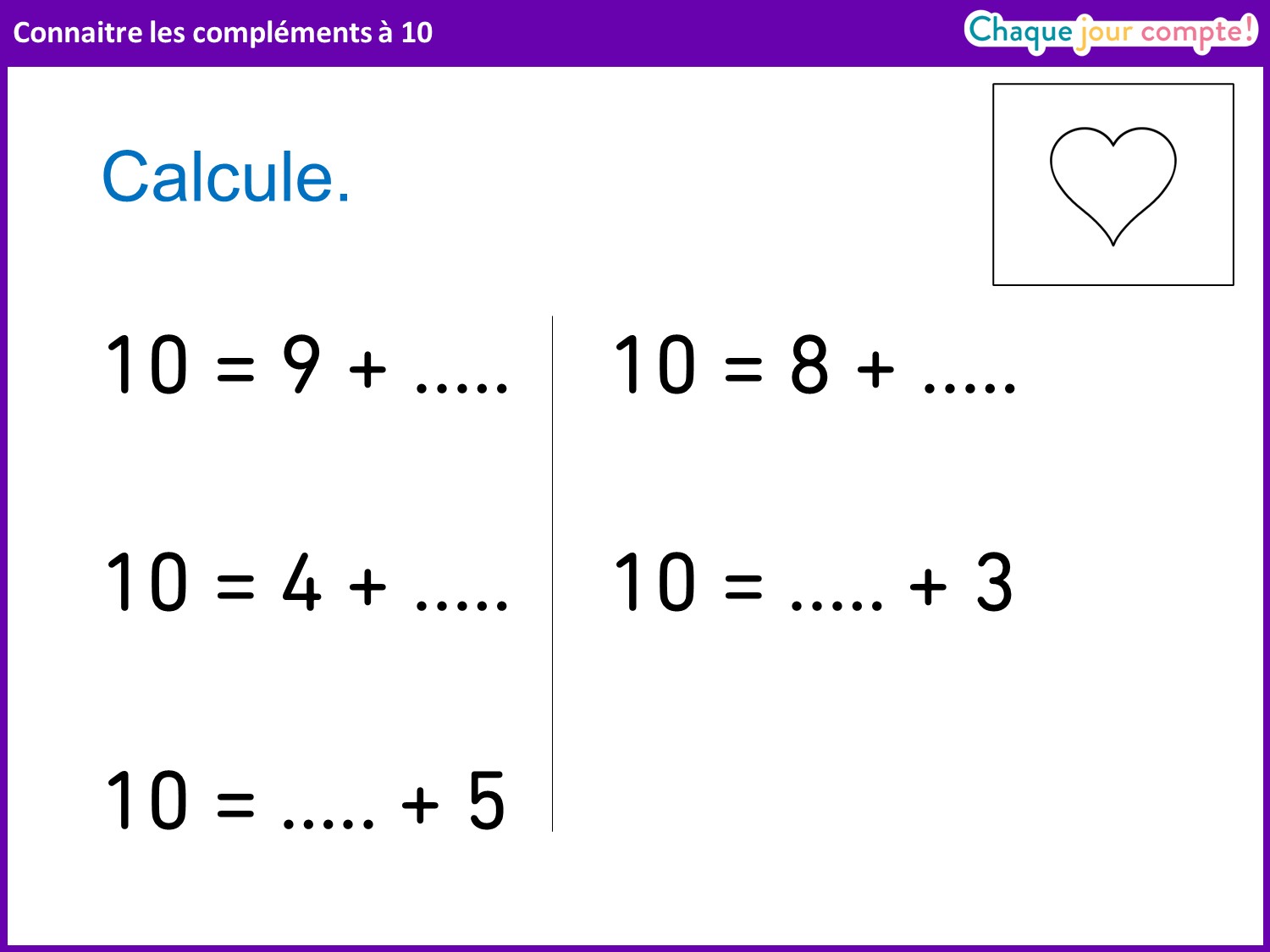 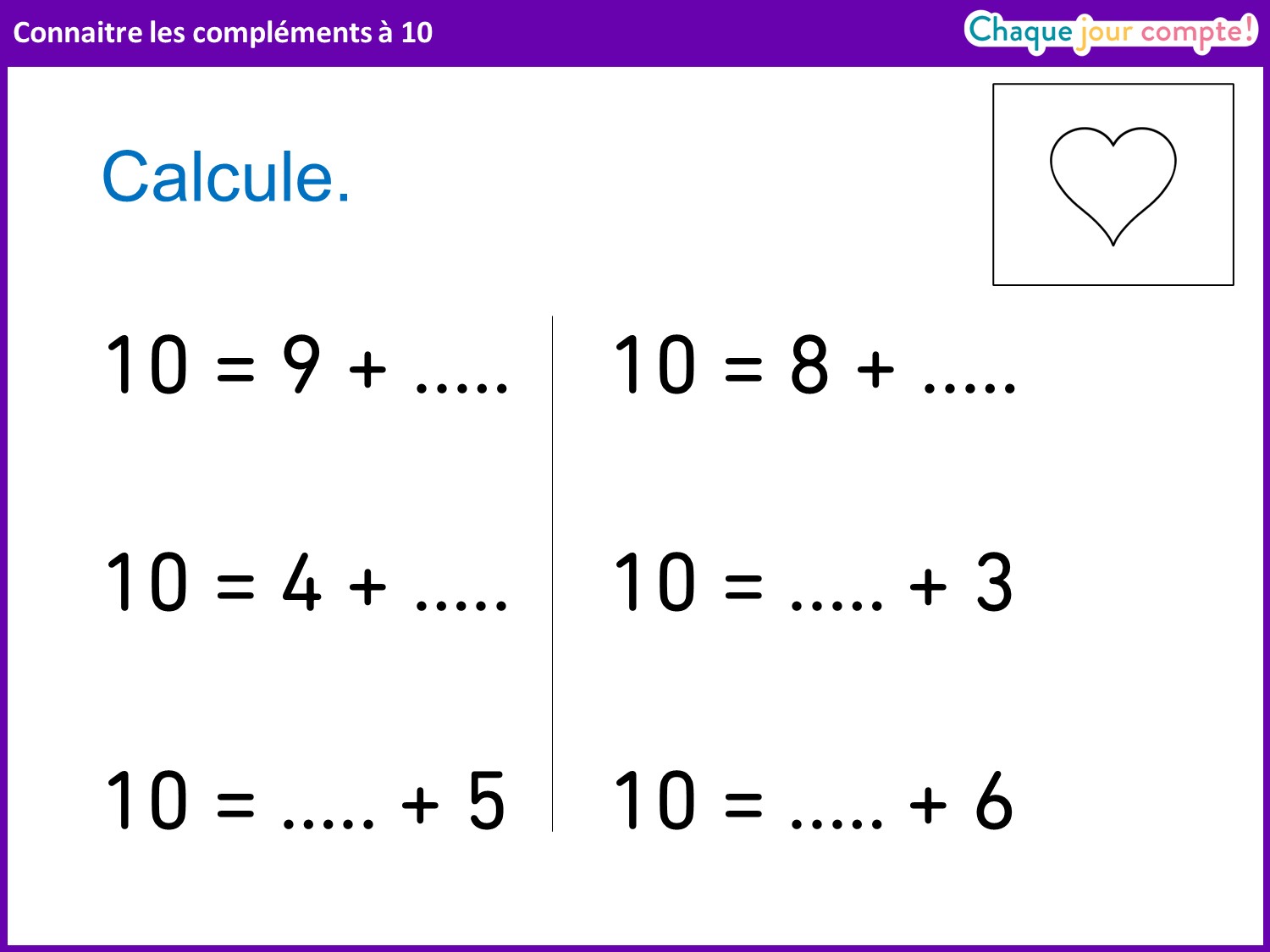 LES NOMBRES JUSQU’À 20
13. Dénombrer des collections groupées
[Speaker Notes: Aujourd’hui, nous allons dénombrer des collections contenant jusqu’à 20 éléments.]
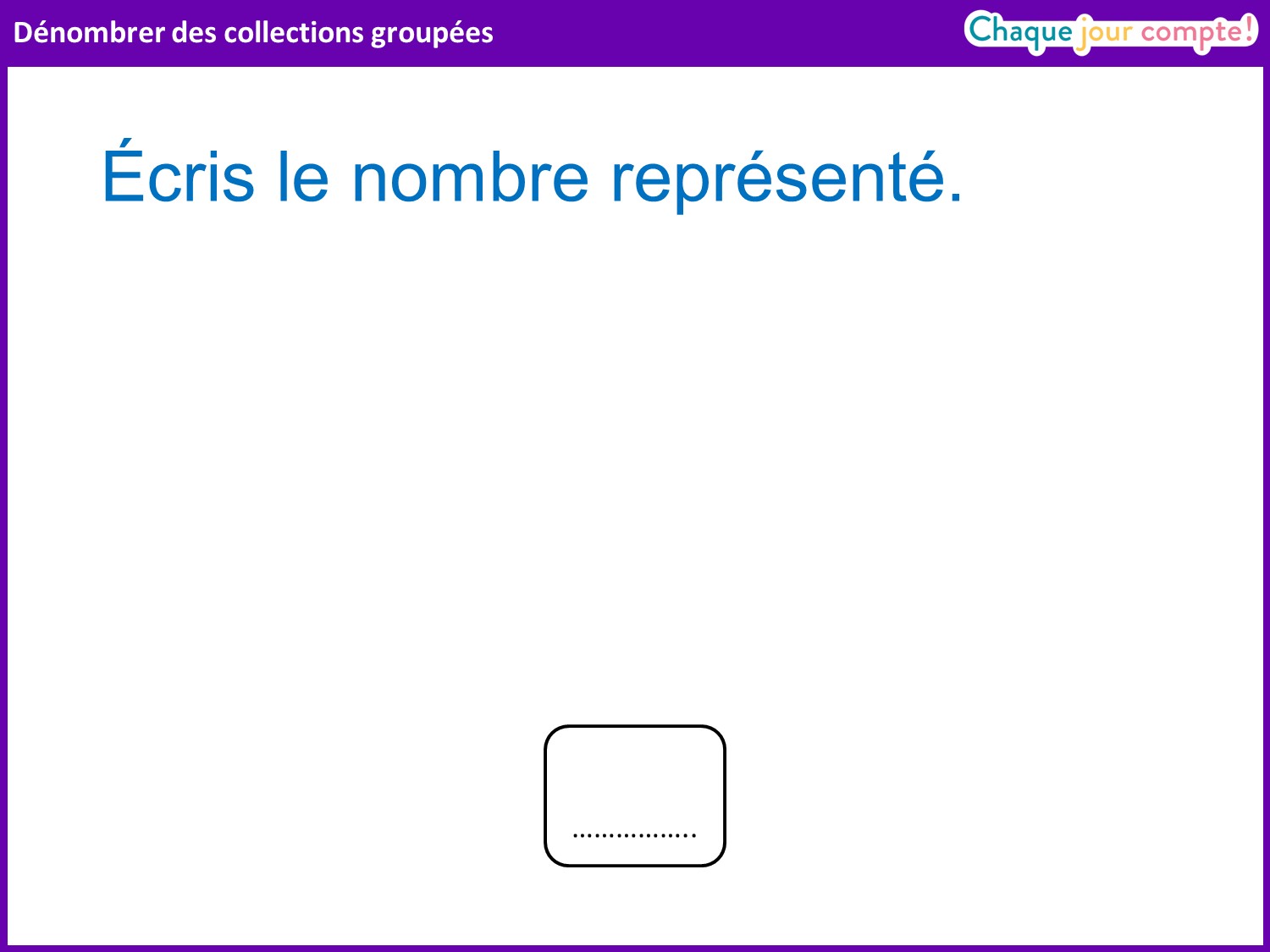 [Speaker Notes: Vous allez voir apparaitre des quantités et vous devrez écrire le nombre correspondant. Cela peut être des doigts, des points, des réglettes. Il faut être le plus rapide possible. Écrivez le nombre sur votre ardoise et levez-la dès que vous avez fini.]
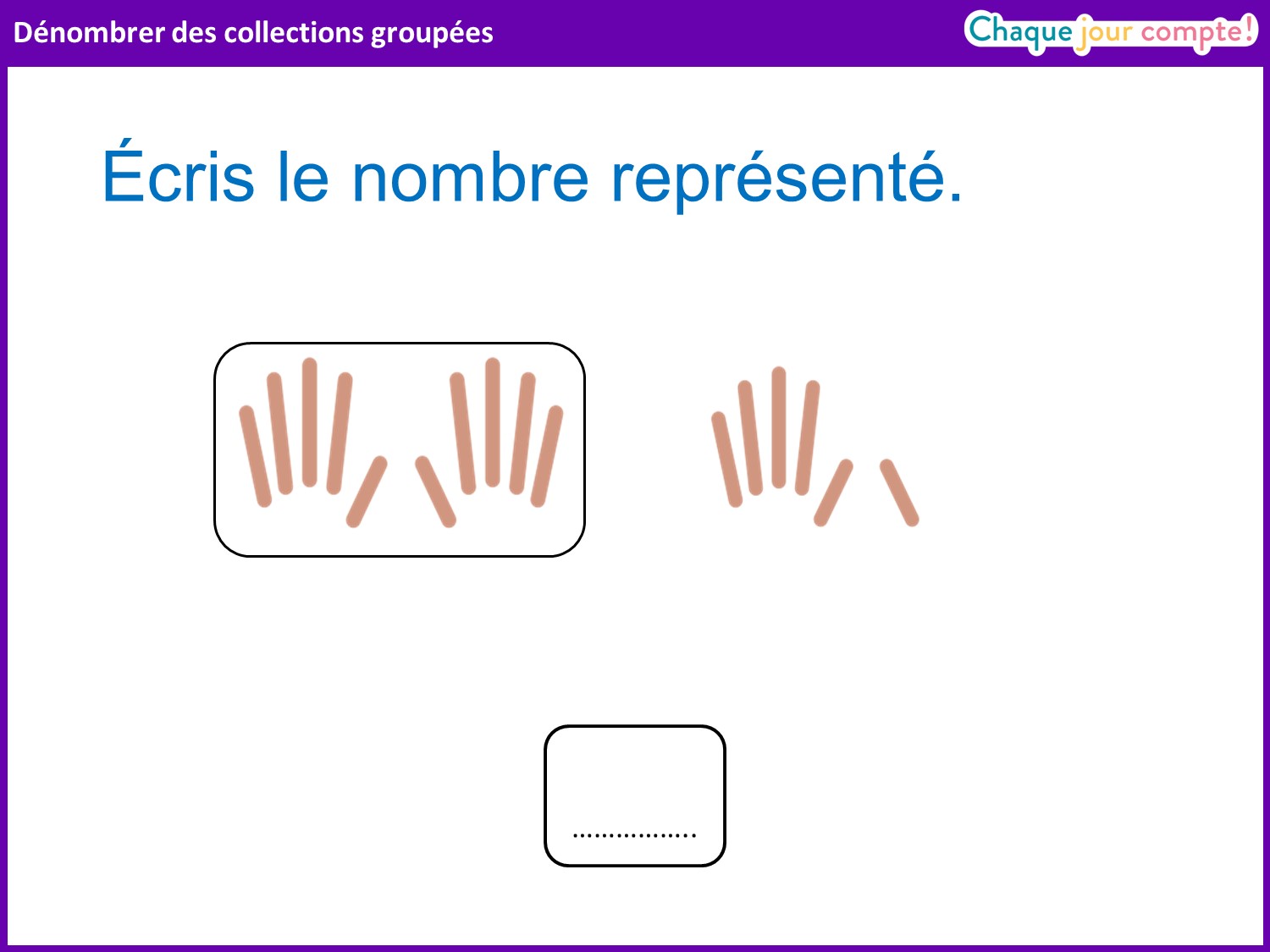 [Speaker Notes: Laisser 30 secondes, puis corriger.Faire identifier 10 et surcompter jusqu'à 16 : ici on reconnait 10 doigts, ce n'est pas la peine de les recompter. On part de 10 et on continue de compter : 11, 12, 13, 14, 15, 16.C’est encore mieux de reconnaitre directement 10 et 6 et de savoir que 10 + 6, ça fait 16.]
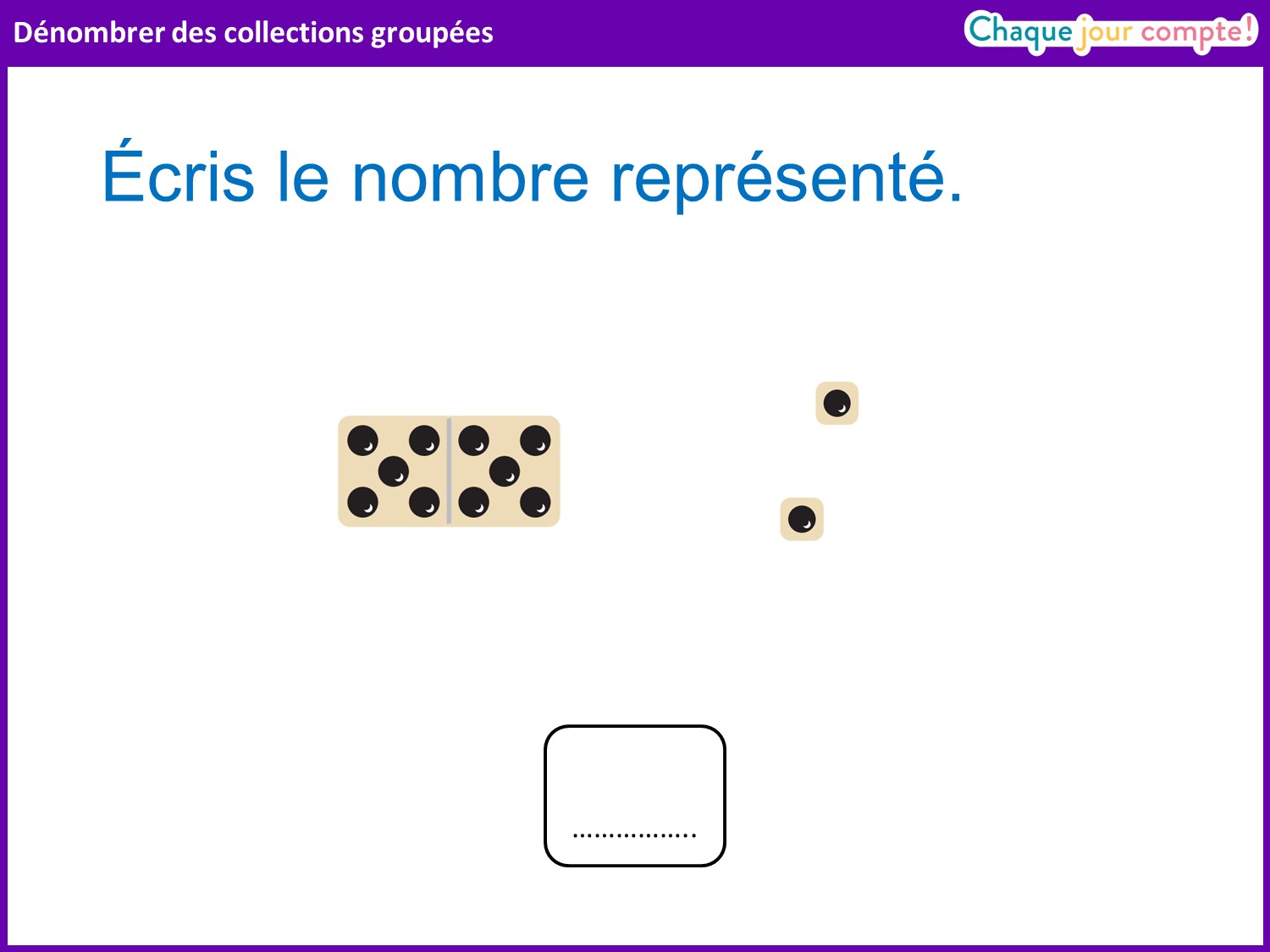 [Speaker Notes: Même démarche.
Réponse attendue : 12.]
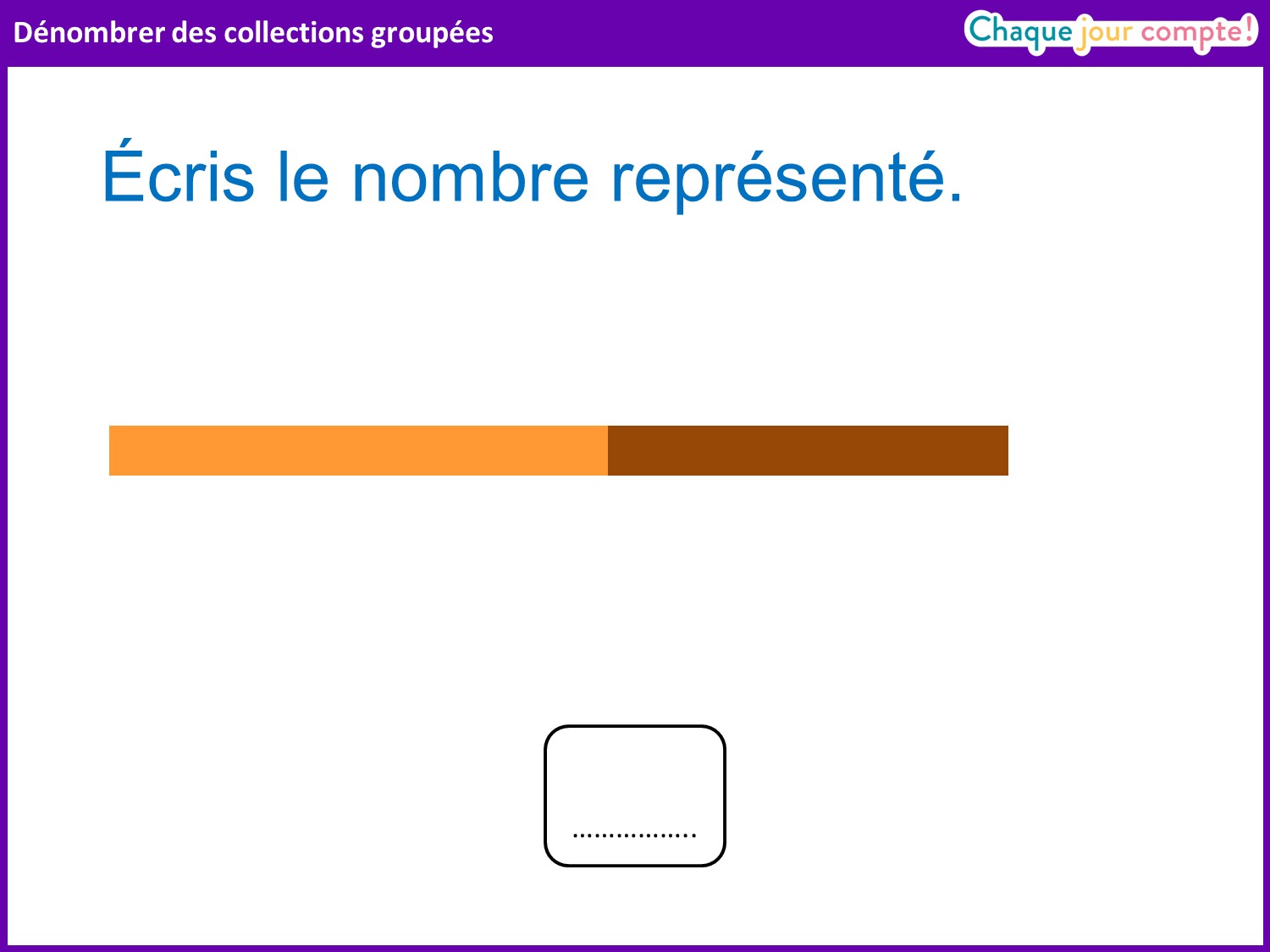 [Speaker Notes: Réponse attendue : 18.]
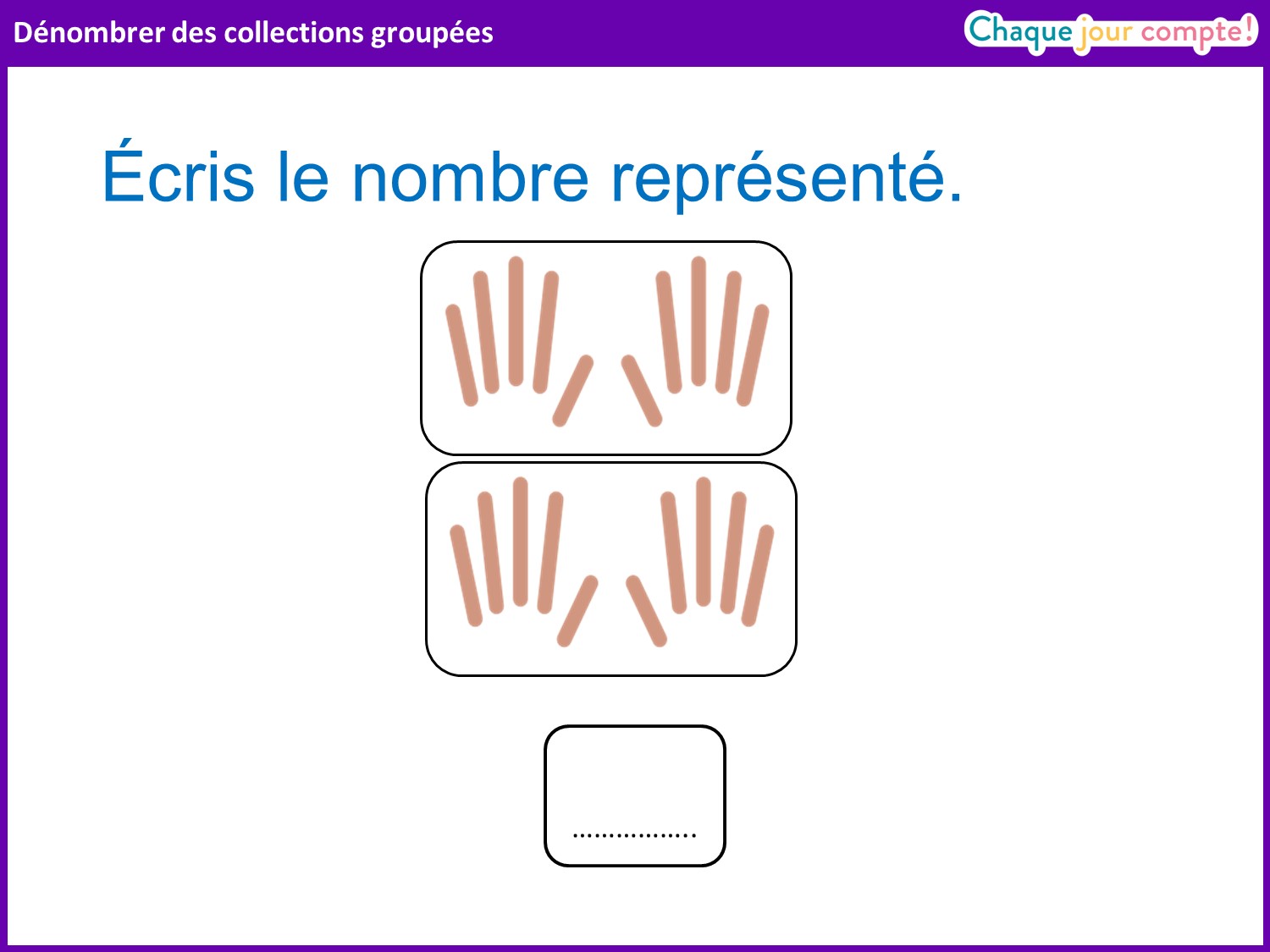 [Speaker Notes: Réponse attendue : 20.
Ici, les élèves peuvent avoir repéré 2 paquets de 10 et écrit 20 comme dans le rituel. Pour les élèves plus fragiles, montrer que l'on peut partir de 10 et surcompter jusqu'à 20.]
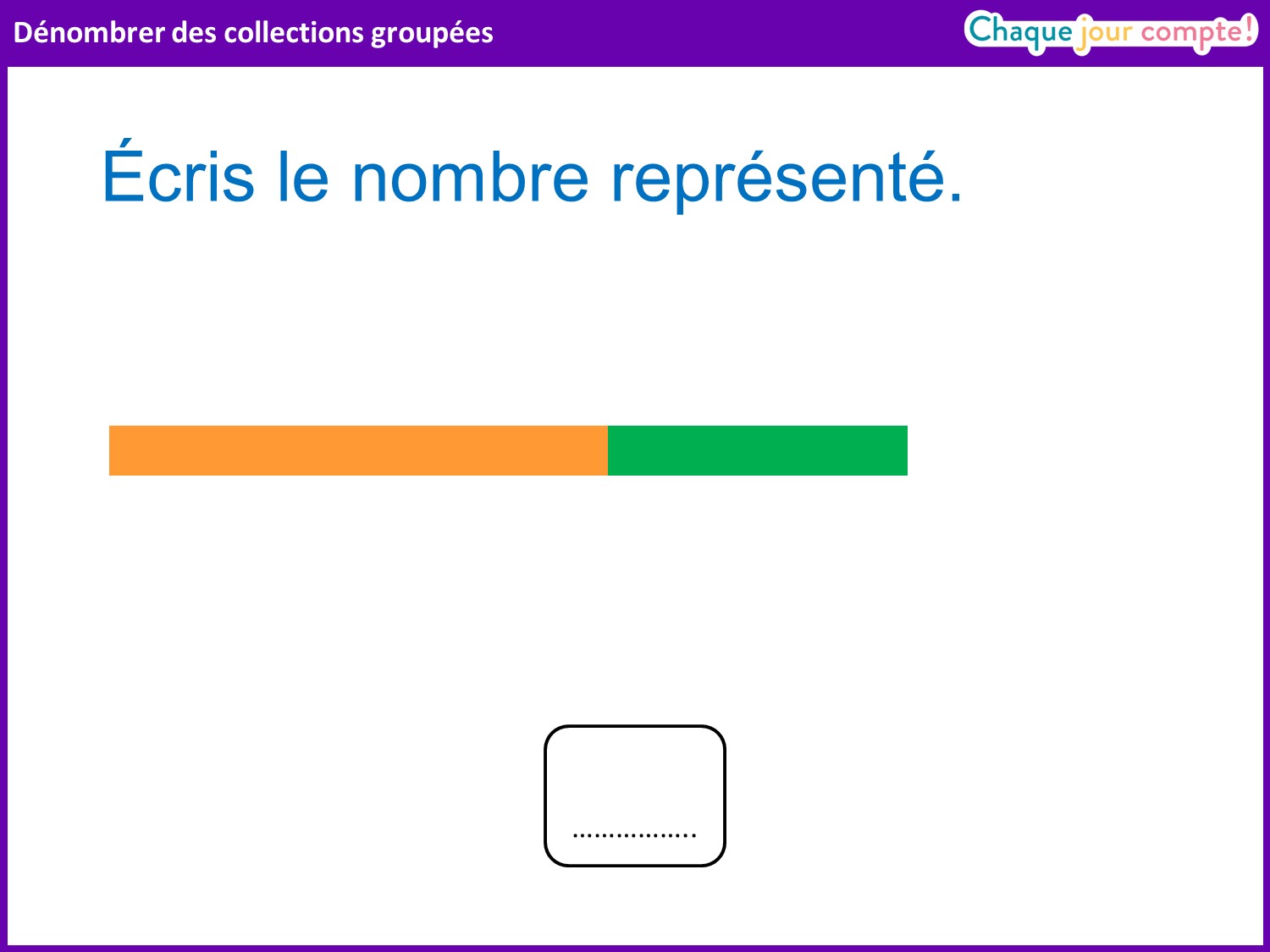 [Speaker Notes: Réponse attendue : 16.]
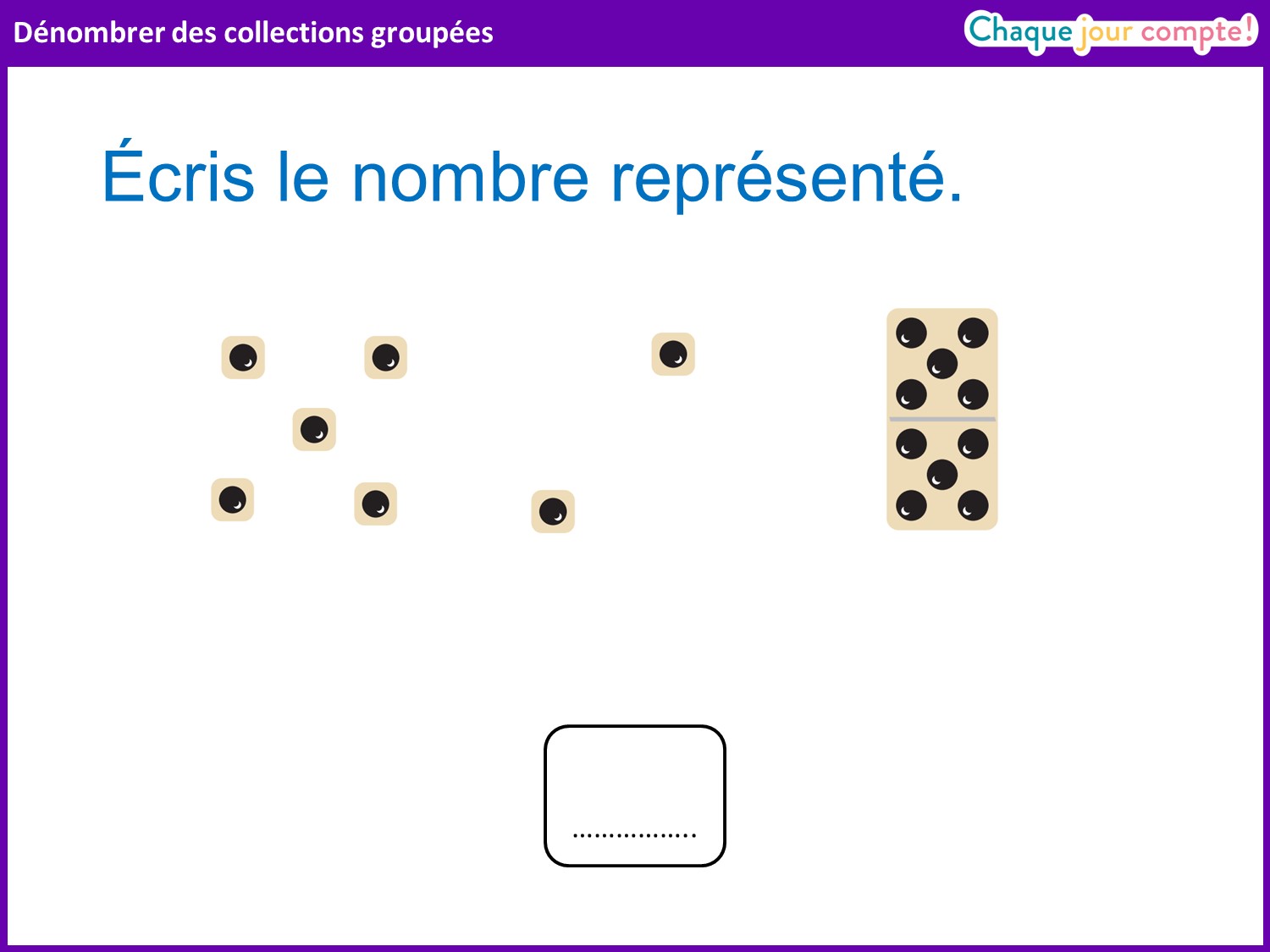 [Speaker Notes: Réponse attendue : 17.]
LES NOMBRES JUSQU’À 20
14. Calculer des sommes et des différences
[Speaker Notes: Aujourd’hui, nous allons nous entrainer à calculer. Il y aura des additions et des soustractions. Il faudra faire bien attention au signe !]
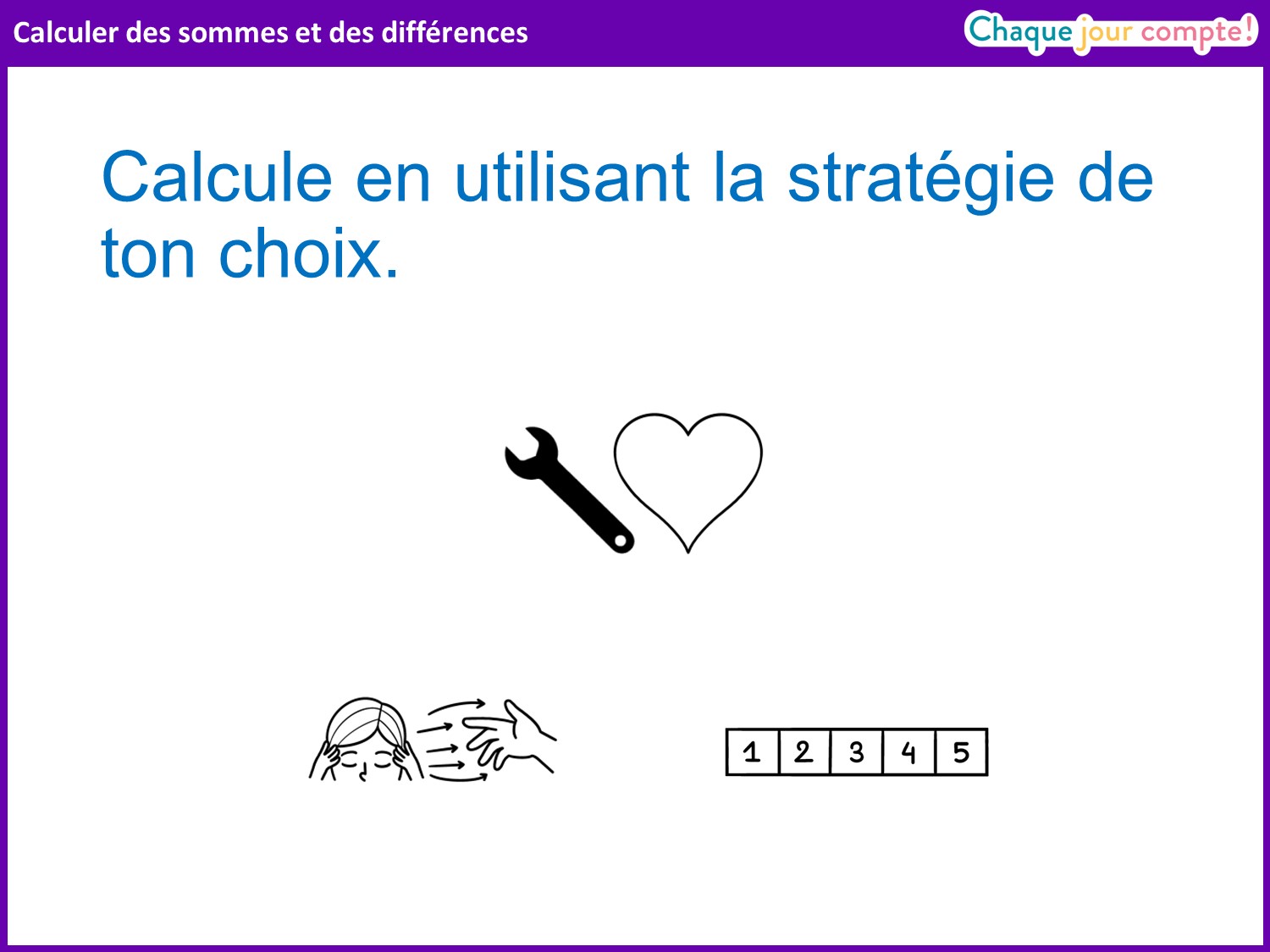 [Speaker Notes: Vous pouvez utiliser la stratégie de votre choix. Rappeler les différentes stratégies.
Écrivez directement le résultat de l’addition sur vos ardoises.]
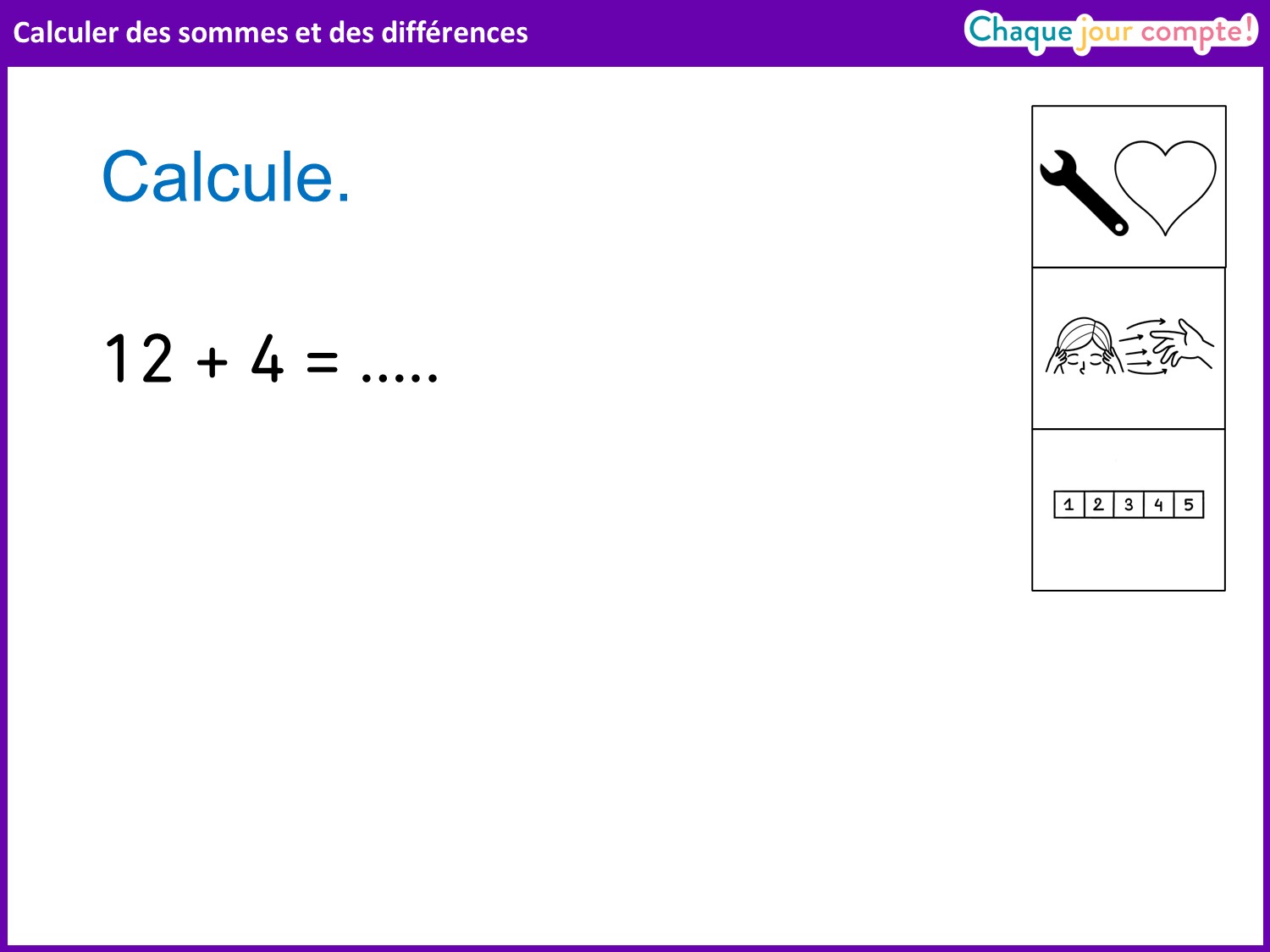 [Speaker Notes: Laisser 30 secondes, puis interroger un élève en lui faisant verbaliser la stratégie utilisée. Compléter le calcul.
Insister sur la première stratégie : je sais par cœur que 2 + 4 = 6, donc 12 + 4 = 16.]
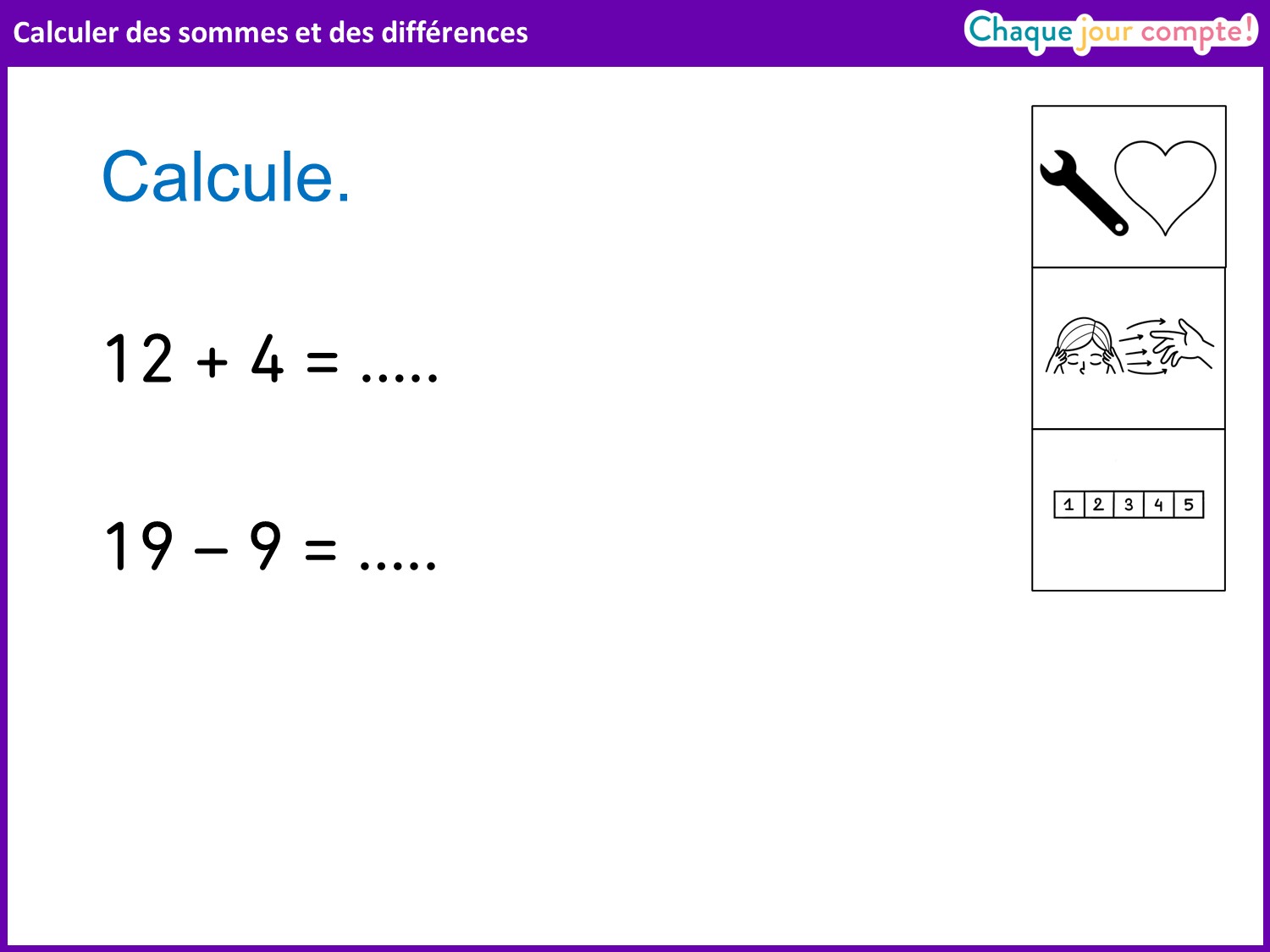 [Speaker Notes: Même démarche.
Si on enlève toutes les unités restantes de 19, il reste une dizaine : 10.]
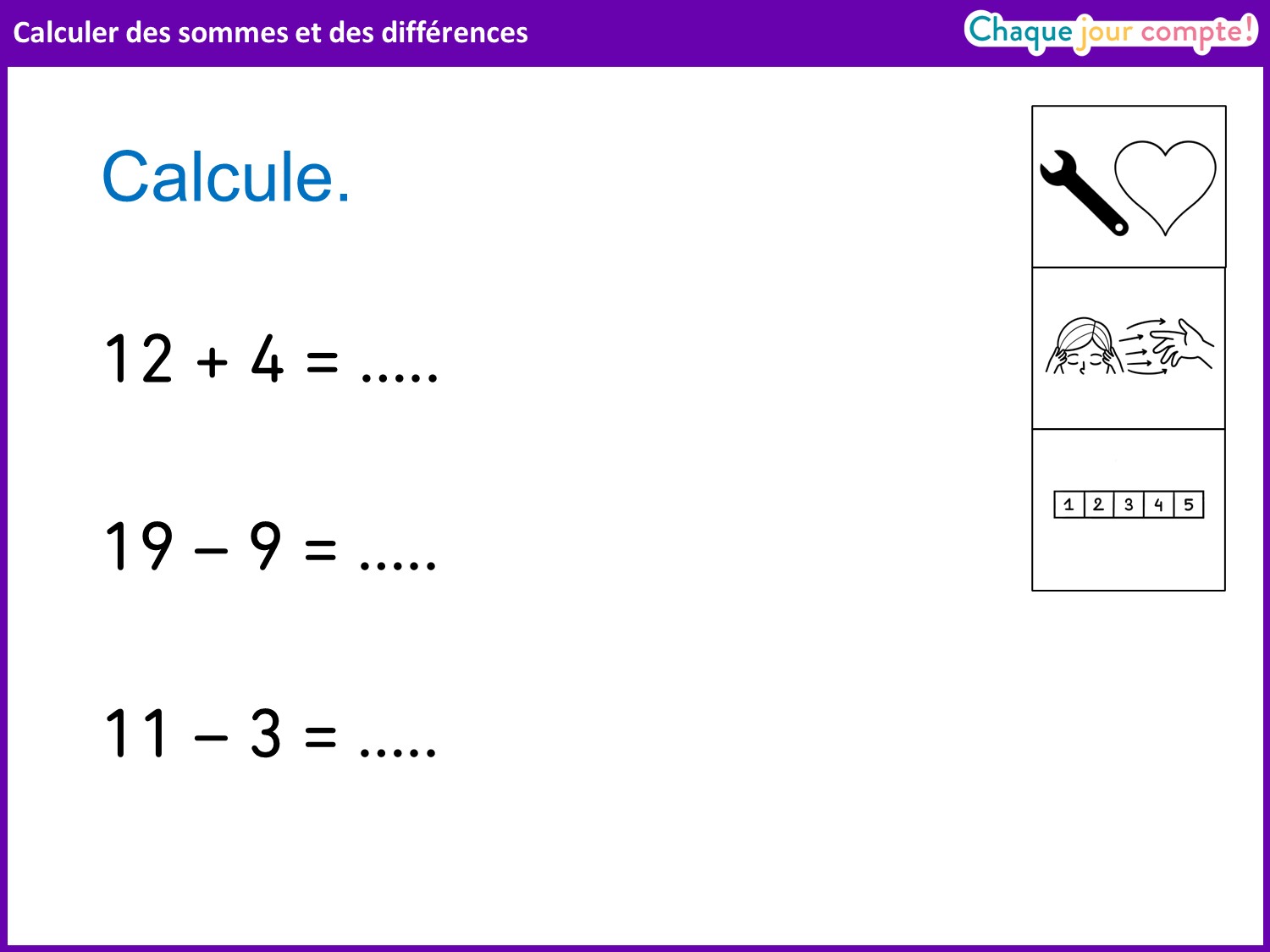 [Speaker Notes: Insister sur la première stratégie : je commence par enlever 1 pour aller à 10, puis j’enlève encore 2, il reste 8. Ainsi j’ai bien enlevé 3 puisque j’ai enlevé 1 et encore 2. Ne pas hésiter à illustrer avec les réglettes comme en séance 10 du fichier « Calculer et compléter des sommes et des différences ».]
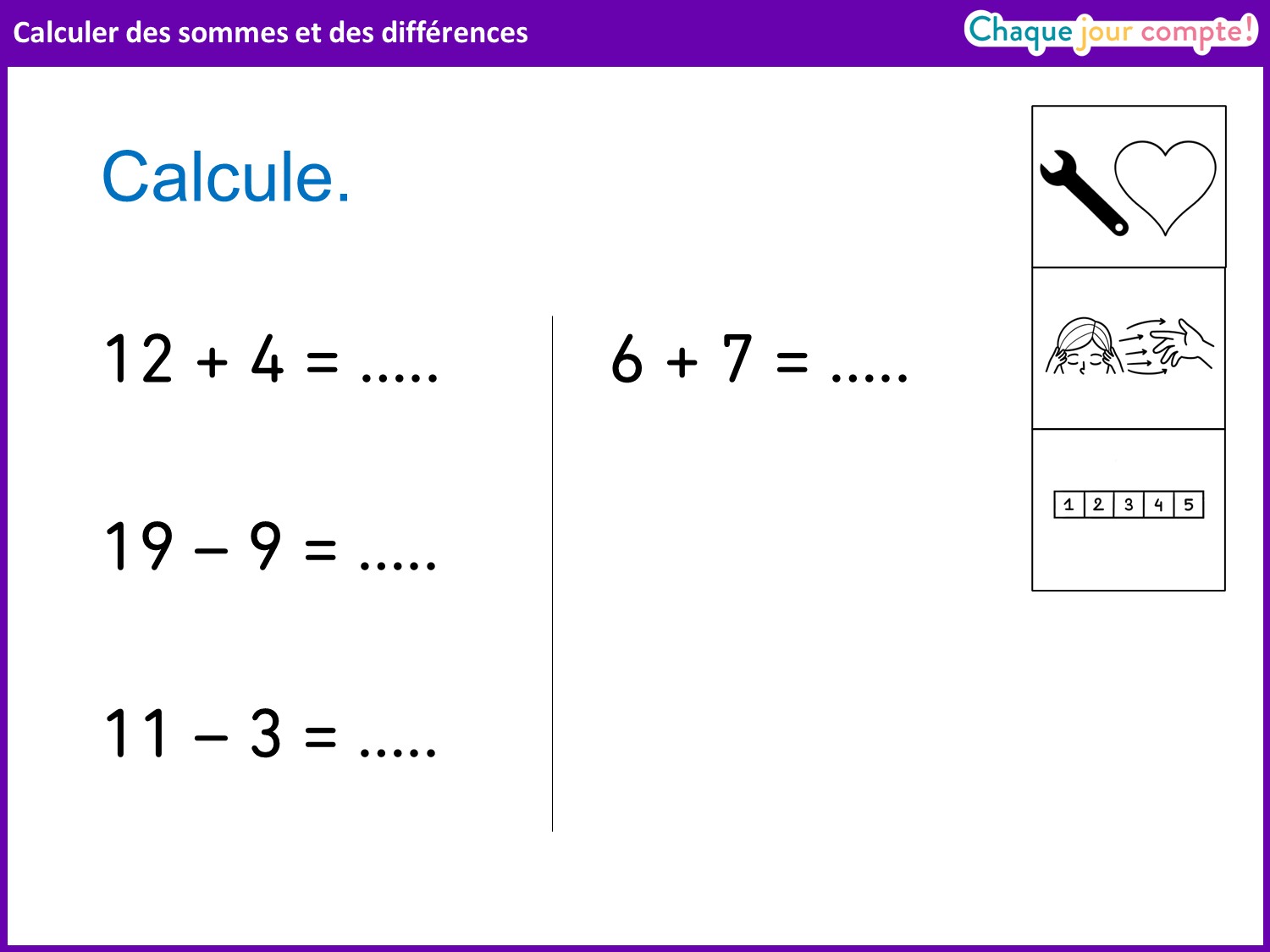 [Speaker Notes: Insister sur la première stratégie avec l’utilisation des « presque doubles » (6 + 6 + 1).]
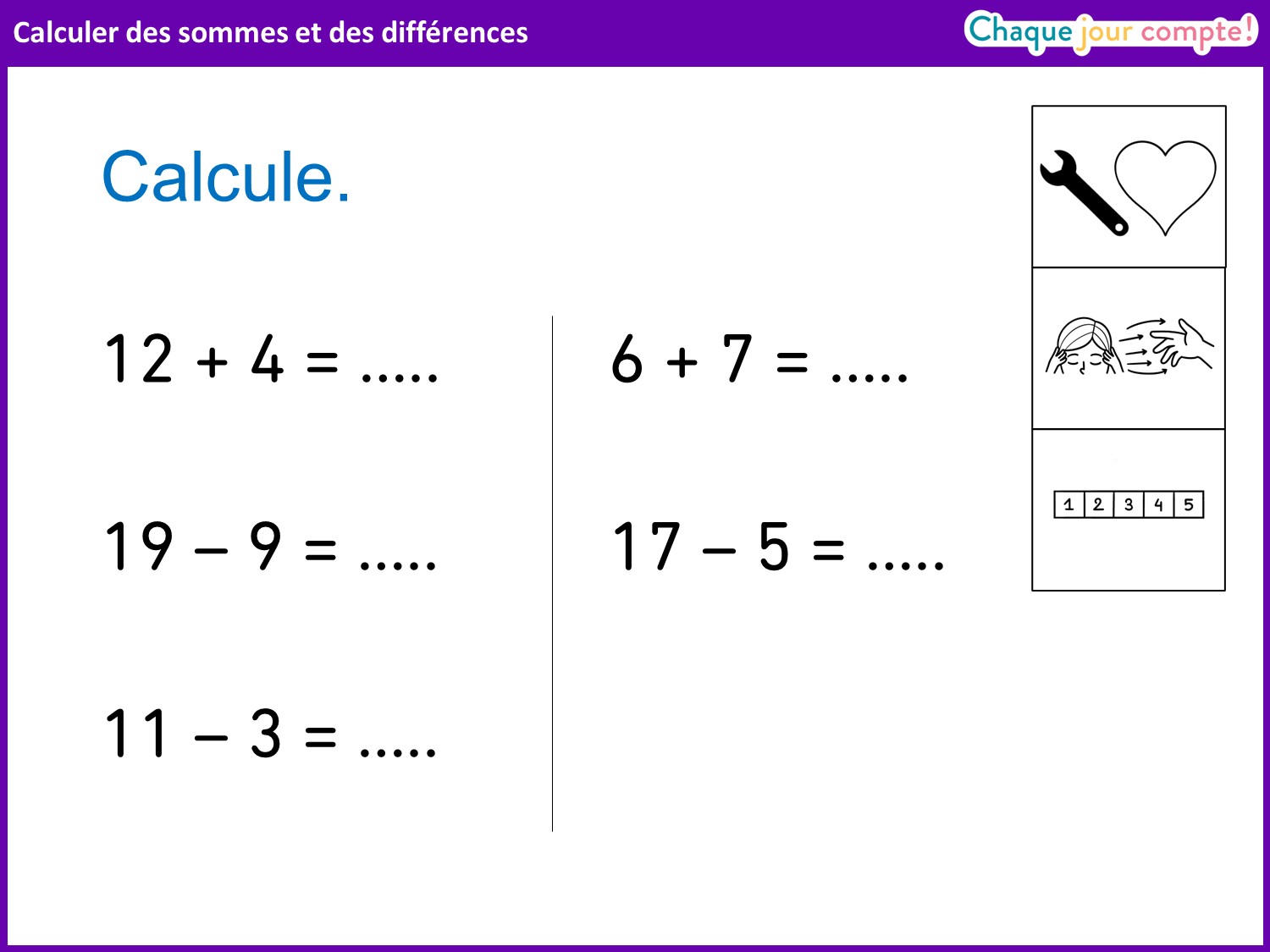 [Speaker Notes: Insister sur la première stratégie : je peux retrouver rapidement 7 – 5 = 2 car je sais que 5 + 2 = 7, donc 17 – 5 = 12.]
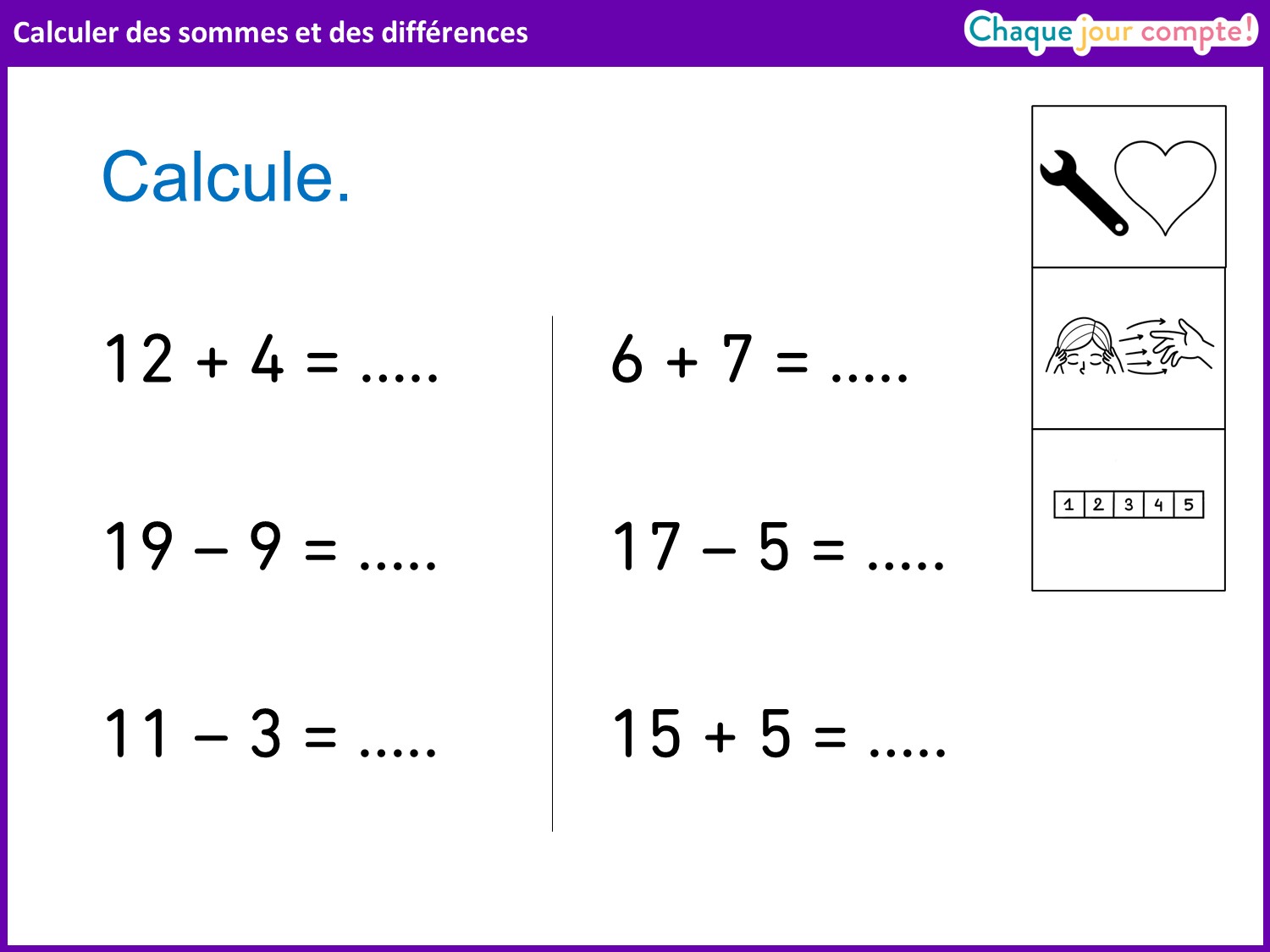 [Speaker Notes: Insister sur la première stratégie : je connais par cœur le double de 5 : c’est 10. Donc 15 + 5, c’est 10 + 10. Et ça fait 20.]
LES NOMBRES JUSQU’À 20
15. Comparer des nombres
[Speaker Notes: Aujourd’hui, nous allons nous entrainer à comparer des nombres.]
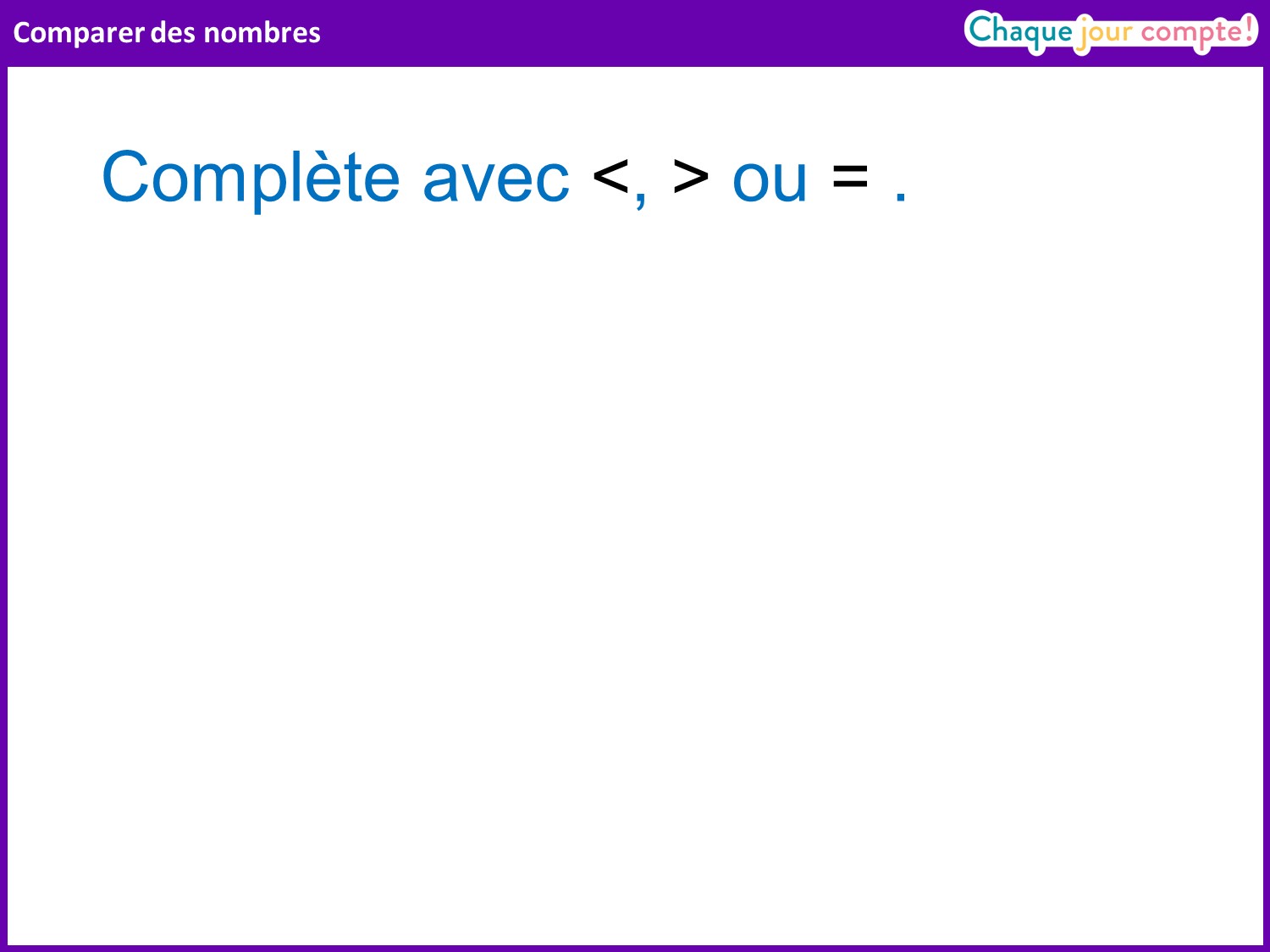 [Speaker Notes: Rappeler la signification des signes : voici les signes qui permettent de comparer deux nombres, c’est-à-dire de dire quel est le plus grand, quel est le plus petit ou s’ils sont égaux. Rappeler que le côté ouvert doit désigner le plus grand nombre et la pointe, le nombre le plus petit.
Vous allez voir apparaitre deux nombres. Pour les comparer, écrivez le premier nombre, laissez un espace au milieu puis écrivez le deuxième nombre. Ensuite seulement, écrivez le signe qui convient au milieu. Le signe tout seul ne veut rien dire.]
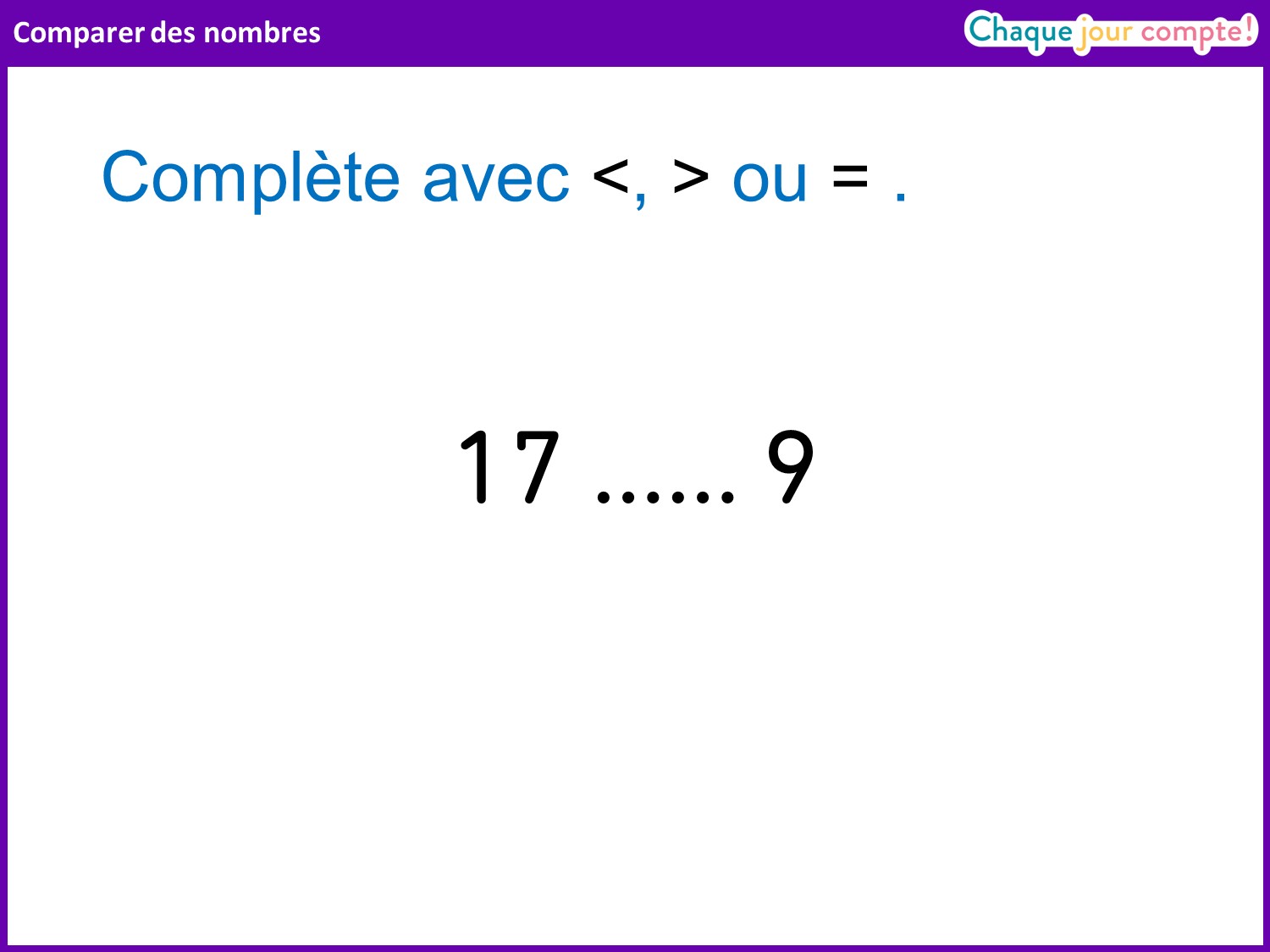 [Speaker Notes: Laisser 30 secondes, puis interroger un élève en lui faisant verbaliser son raisonnement : 17, c’est plus que 9 car dans 17, il y a une dizaine alors que 9, c’est moins que 10 ; quand je compte, je dis 9 avant 17…
Compléter l’écriture mathématique et la faire lire : 17 est plus grand que 9.]
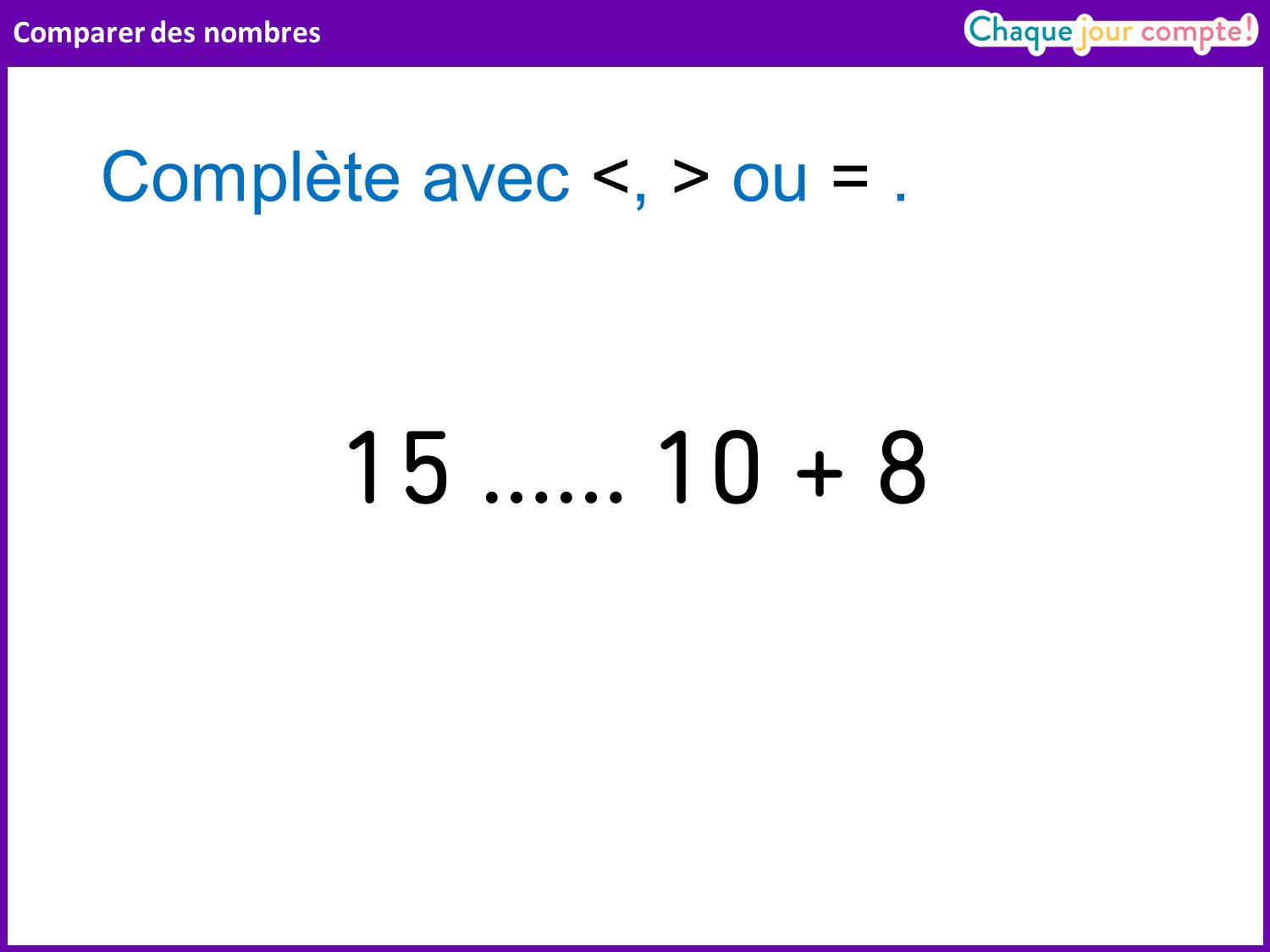 [Speaker Notes: Même démarche.
Lors du retour collectif, rappeler qu’il faut d’abord effectuer le calcul 10 + 8 ou alors se servir de la décomposition de 15 (15 = 10 + 5).]
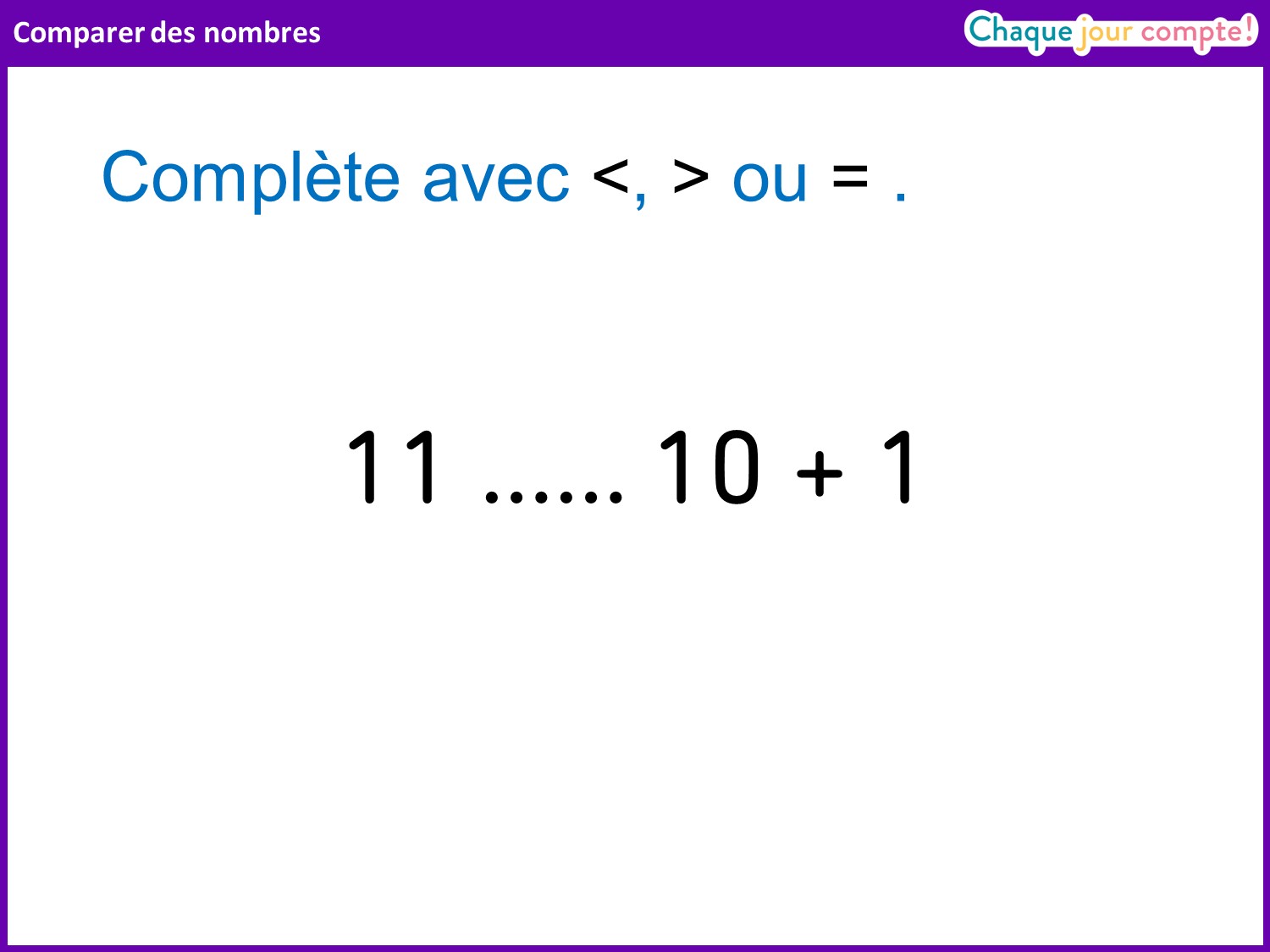 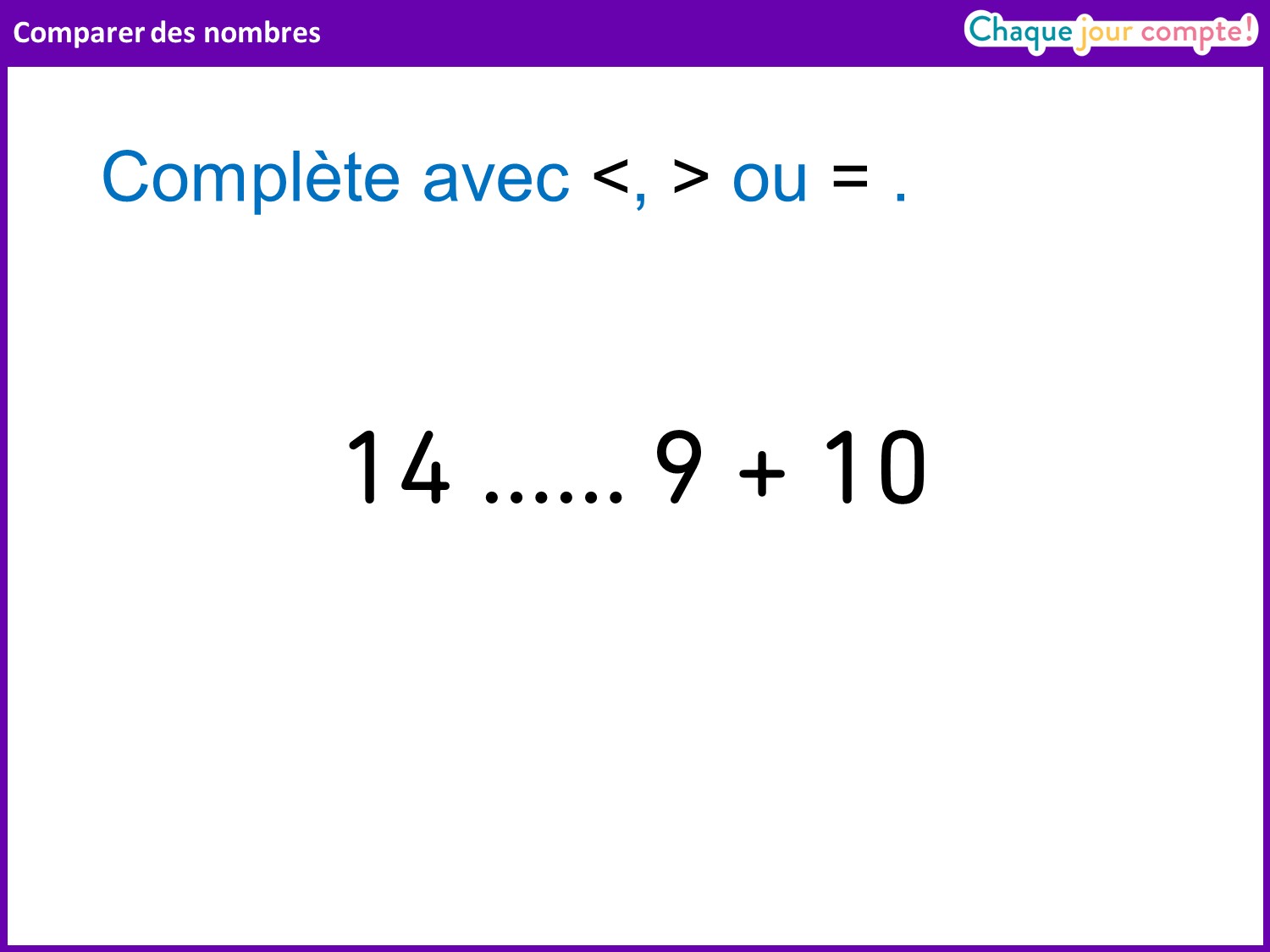 [Speaker Notes: Si besoin, rappeler la commutativité de l’addition : 9 + 10 = 10 + 9 =19.
On peut aussi comparer 10 + 4 avec 10 + 9.]
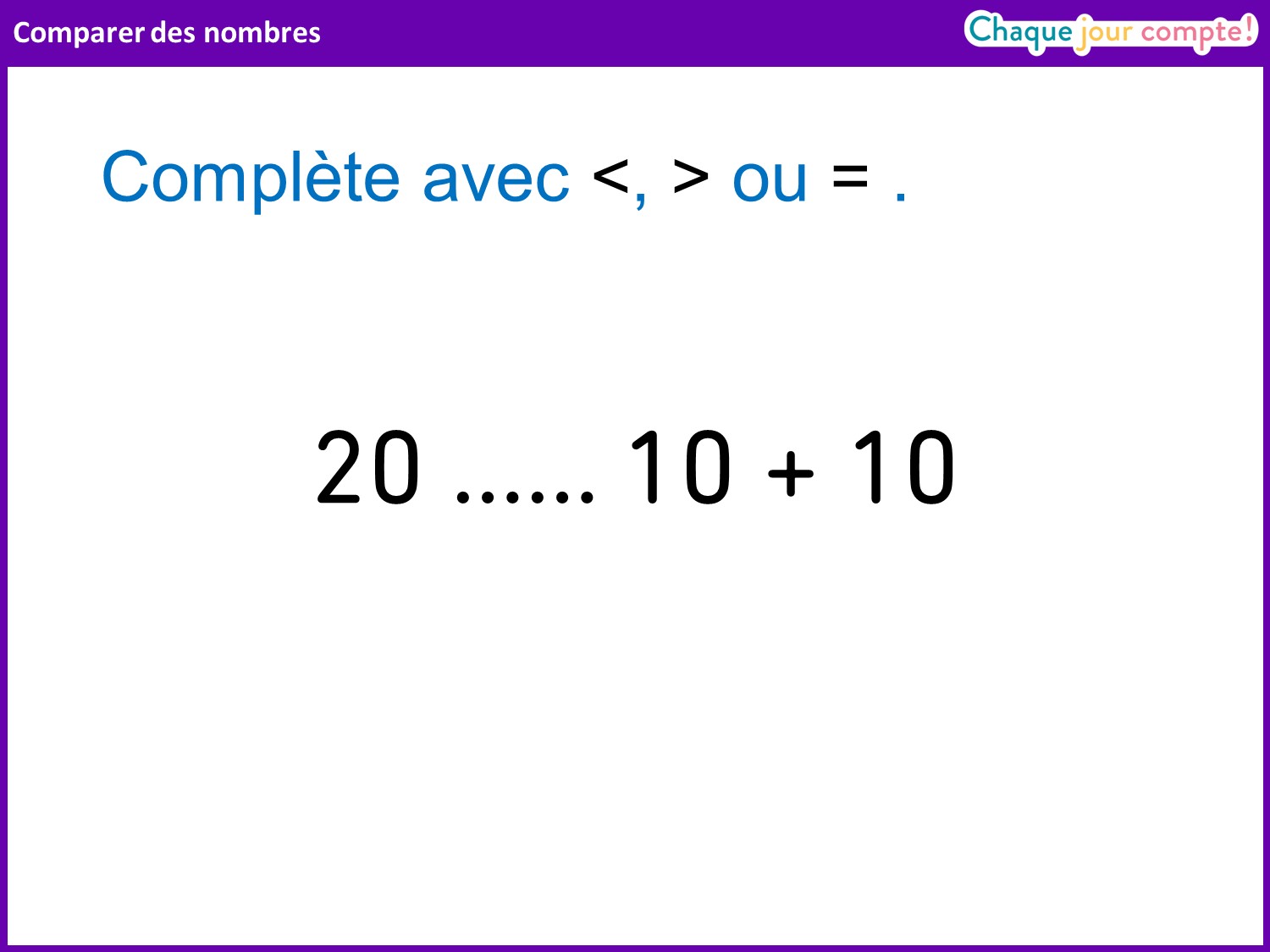 LES NOMBRES JUSQU’À 20
16. Pair/impair
[Speaker Notes: Aujourd’hui, nous allons nous entrainer à trouver si un nombre est pair ou impair.]
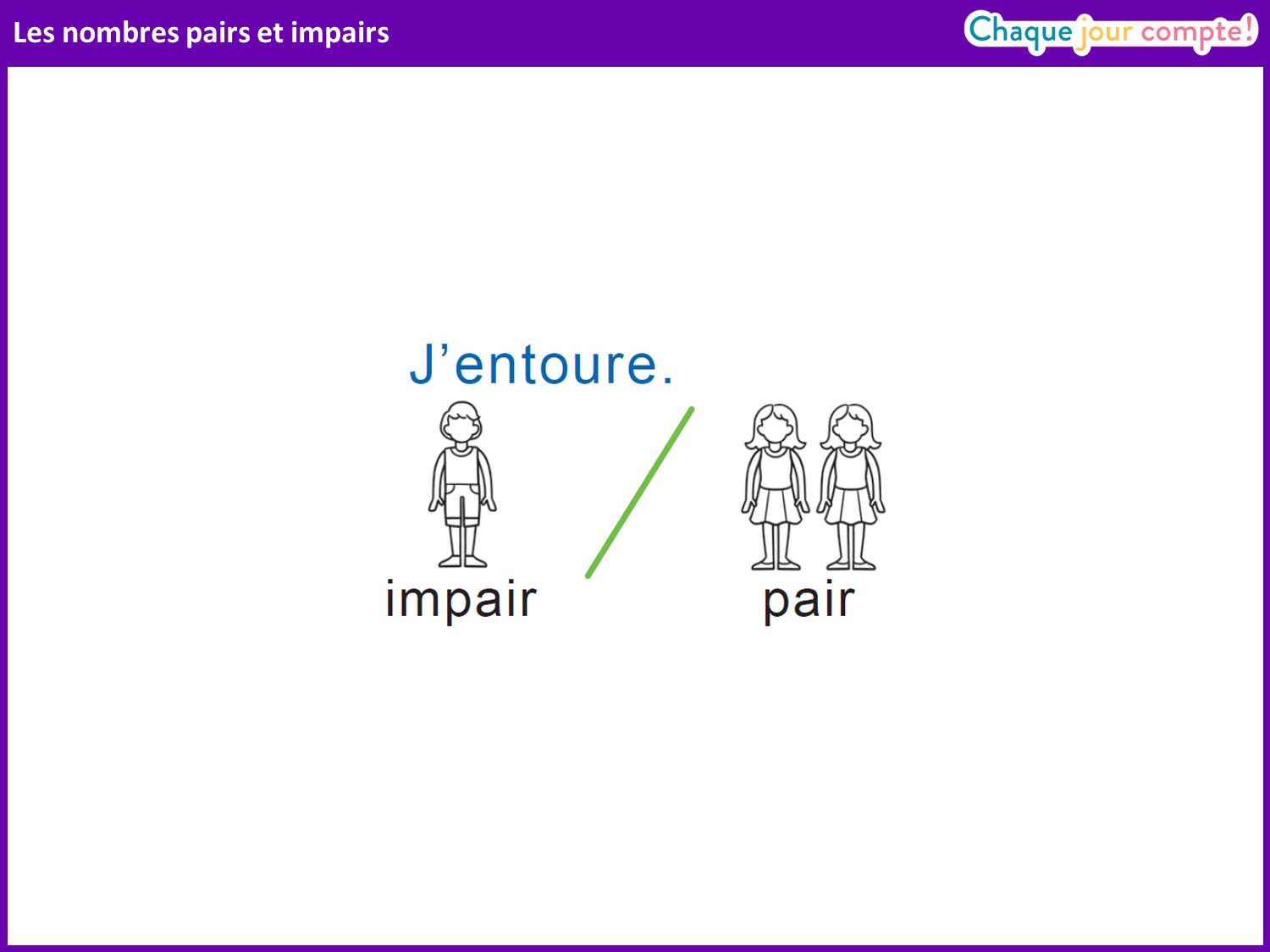 [Speaker Notes: Depuis le début de l’année, on travaille sur les plasti-fiches la notion de nombre pair ou impair. On calcule le double des nombres et la moitié des nombres quand ils sont pairs. On va travailler ces notions plus en détail aujourd’hui. 
Comment faites-vous pour savoir si un nombre est pair ou impair ? 
 On regroupe les bâtonnets deux par deux. Si tous les batônnets sont regroupés par deux (par paires), le nombre est pair ; s’il reste un bâtonnet tout seul, le nombre est impair. 
Sortez vos plasti-fiches. Je vais vous montrer un nombre et vous devrez entourer impair ou pair. Faire le lien avec l’illustration : un enfant seul = impair, les enfants par deux = pair.
Les élèves travaillent sur leur plasti-fiche et entourent « pair » ou « impair ».Demander aux élèves ayant répondu rapidement de calculer la moitié si le nombre est pair.]
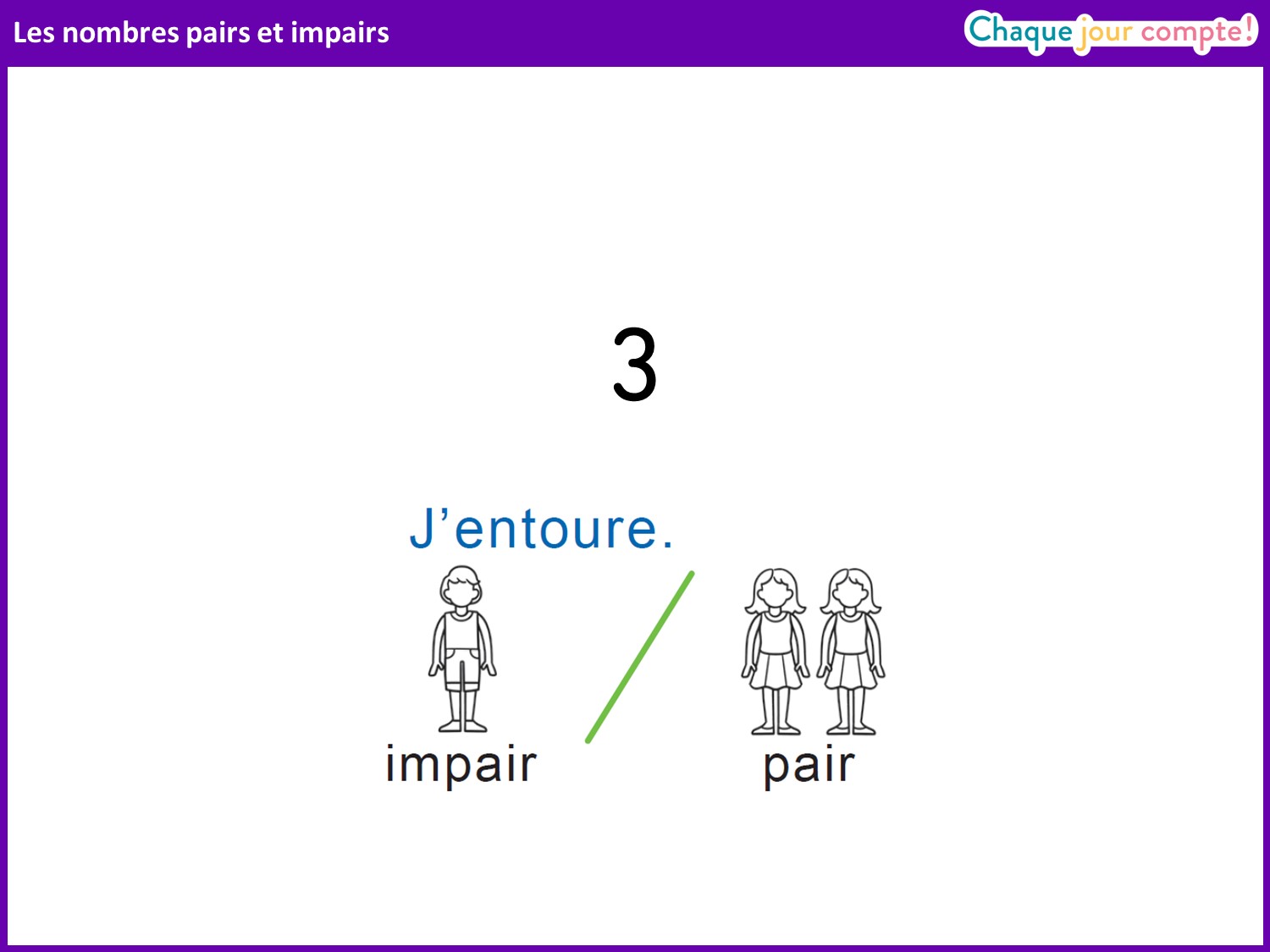 [Speaker Notes: Le nombre 3 est-il pair ou impair ? 
Corriger en dessinant 3 jetons rangés par deux. Il en reste un tout seul  Le nombre 3 est impair.]
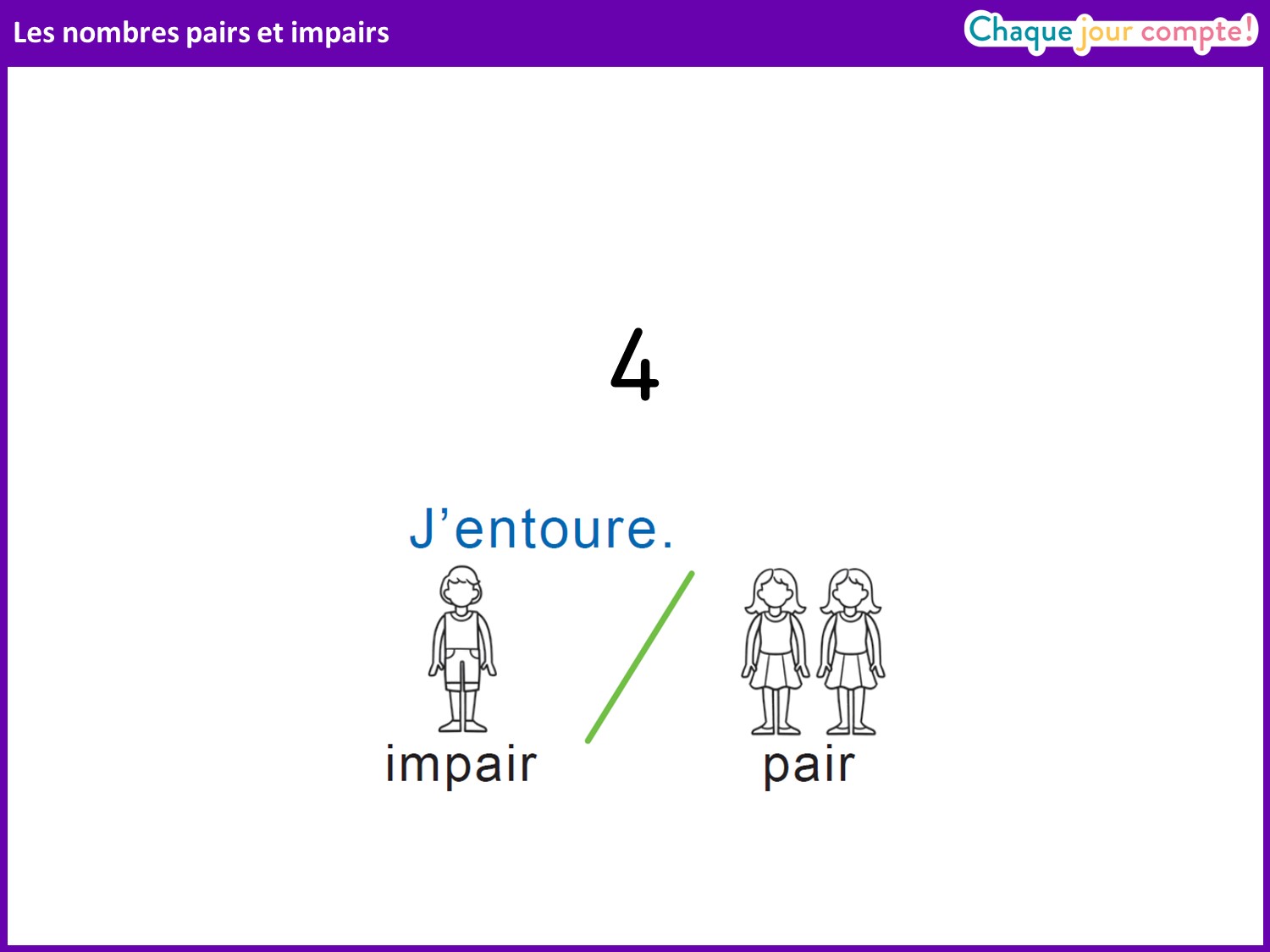 [Speaker Notes: Encourager les élèves à dessiner les jetons sur leur ardoise. Proposer des jetons seulement aux élèves en difficulté. 
Corriger en dessinant 4 jetons rangés par deux.  Le nombre 4 est pair. La moitié de 4, c’est 2.]
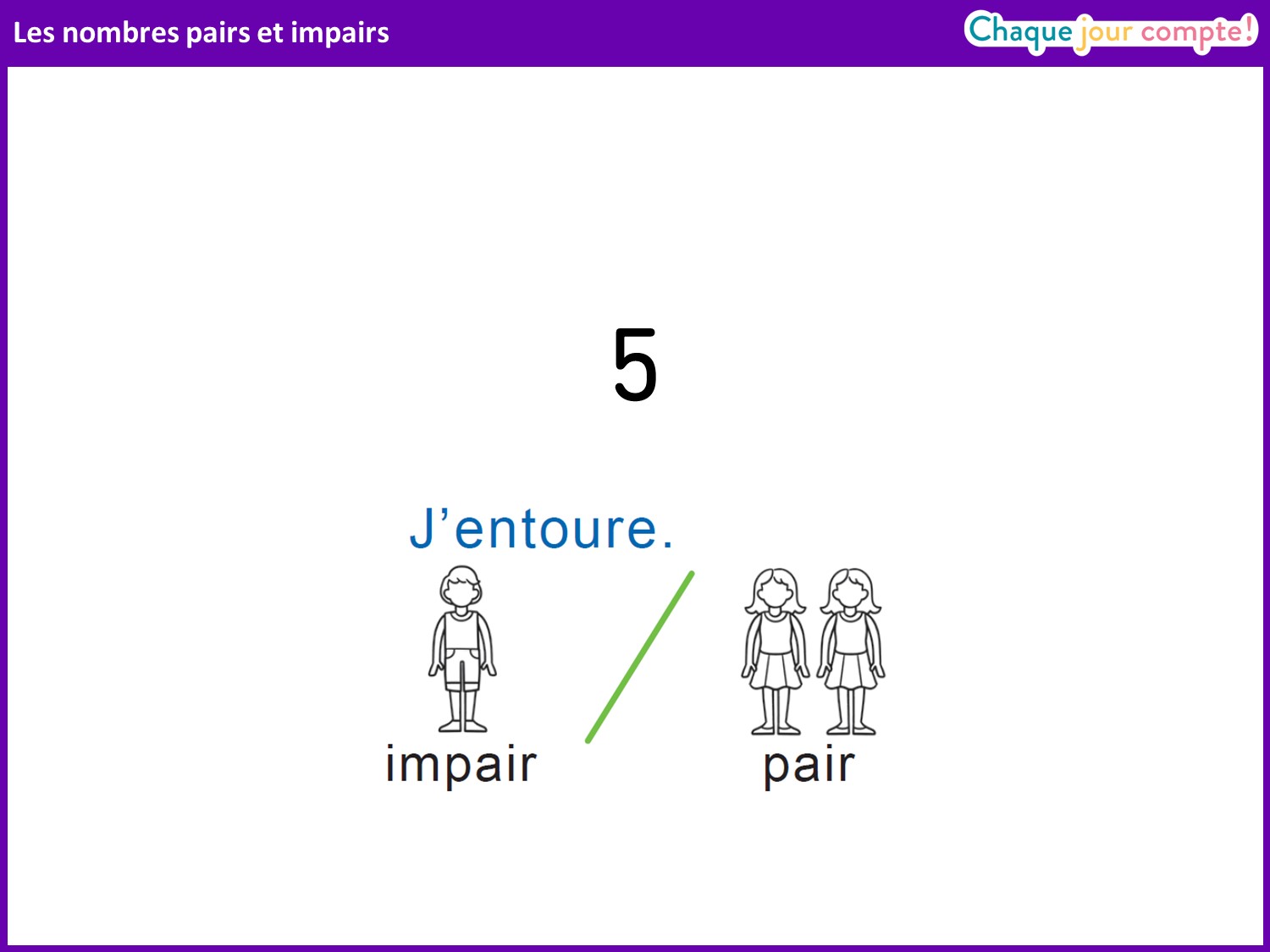 [Speaker Notes: Même démarche.]
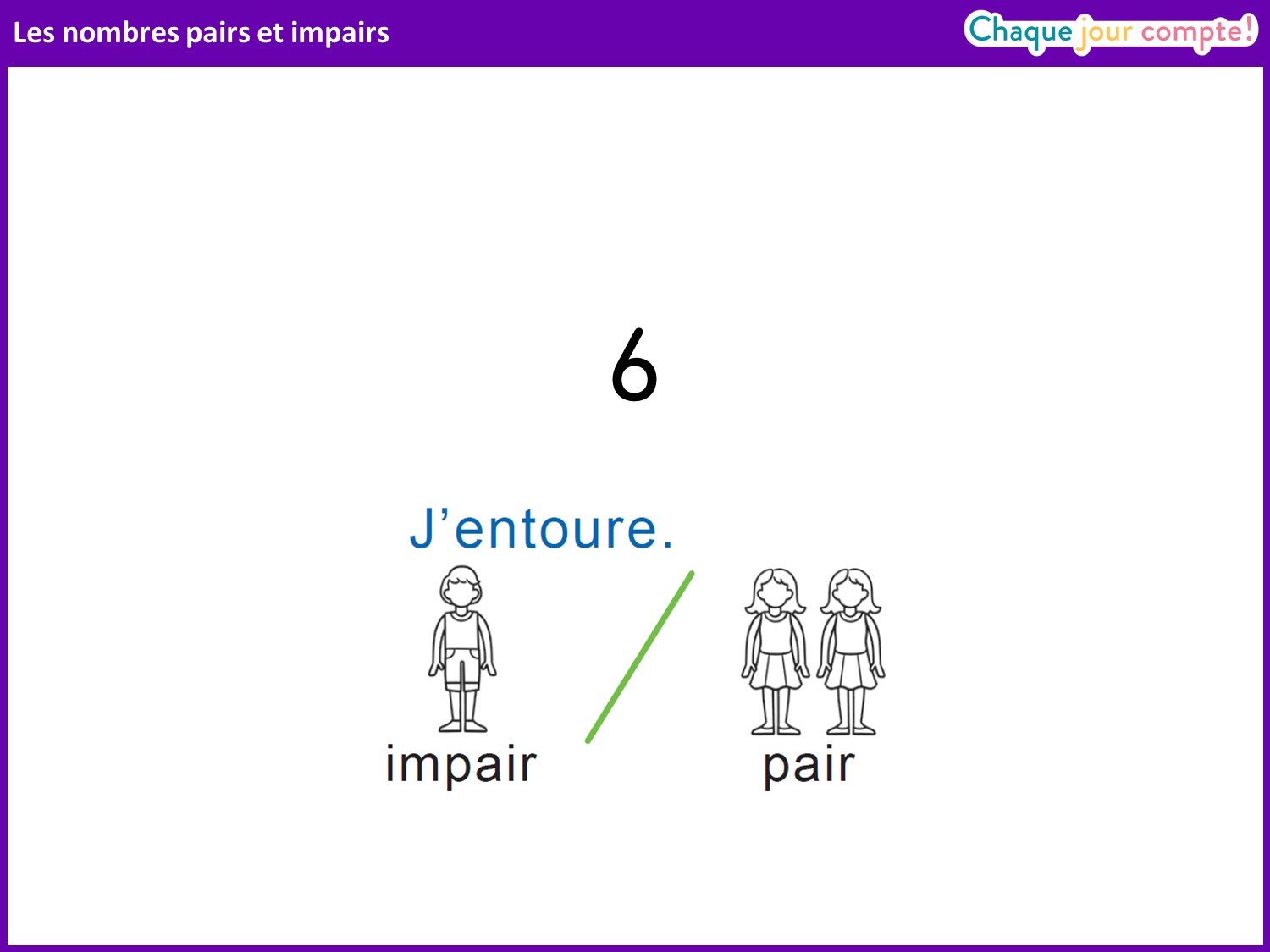 [Speaker Notes: Ici, les élèves devraient avoir compris l’alternance nombre pair / nombre impair. Sinon, la faire remarquer et demander : à votre avis, 7 est un nombre pair ou impair ?]
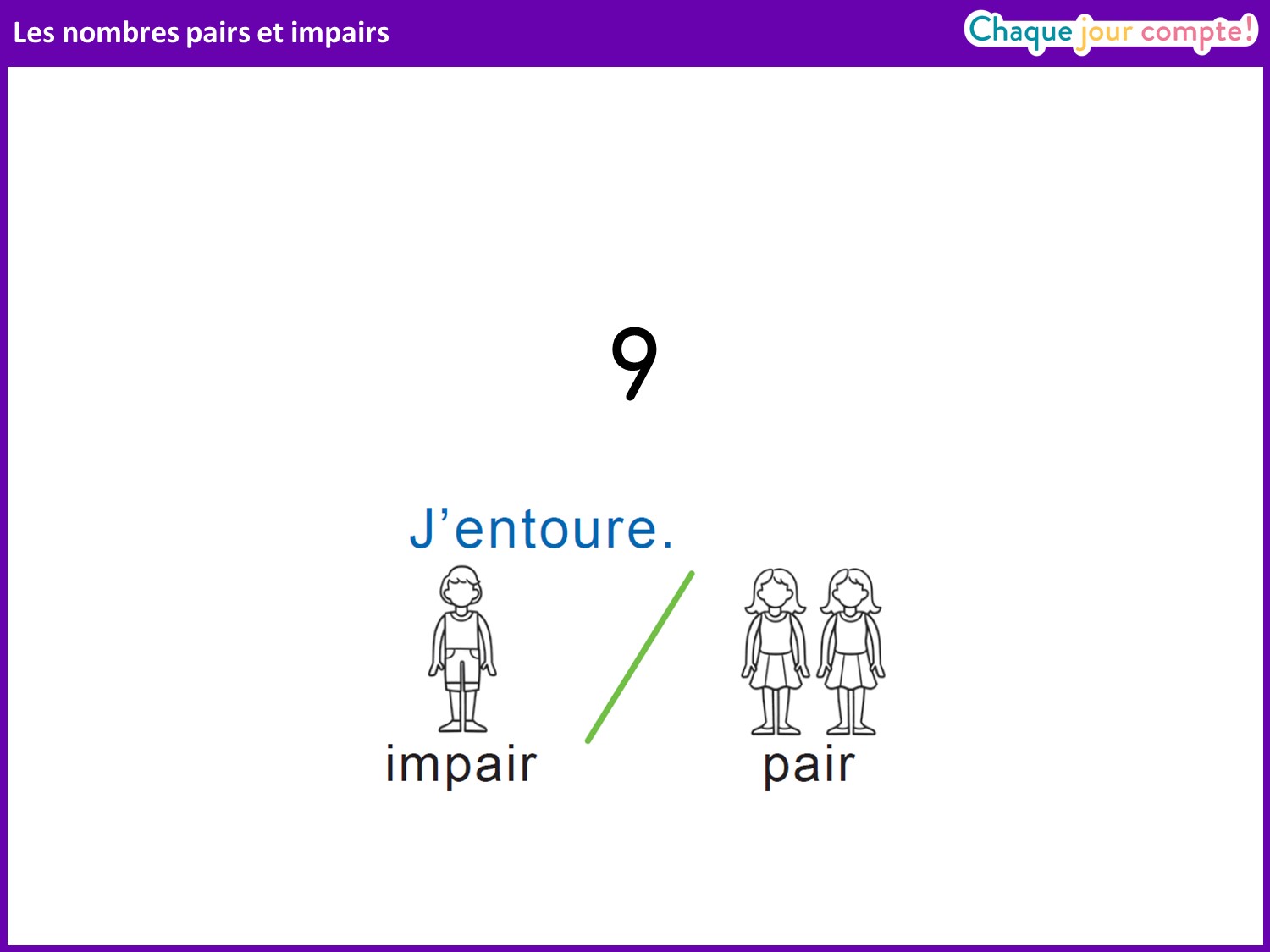 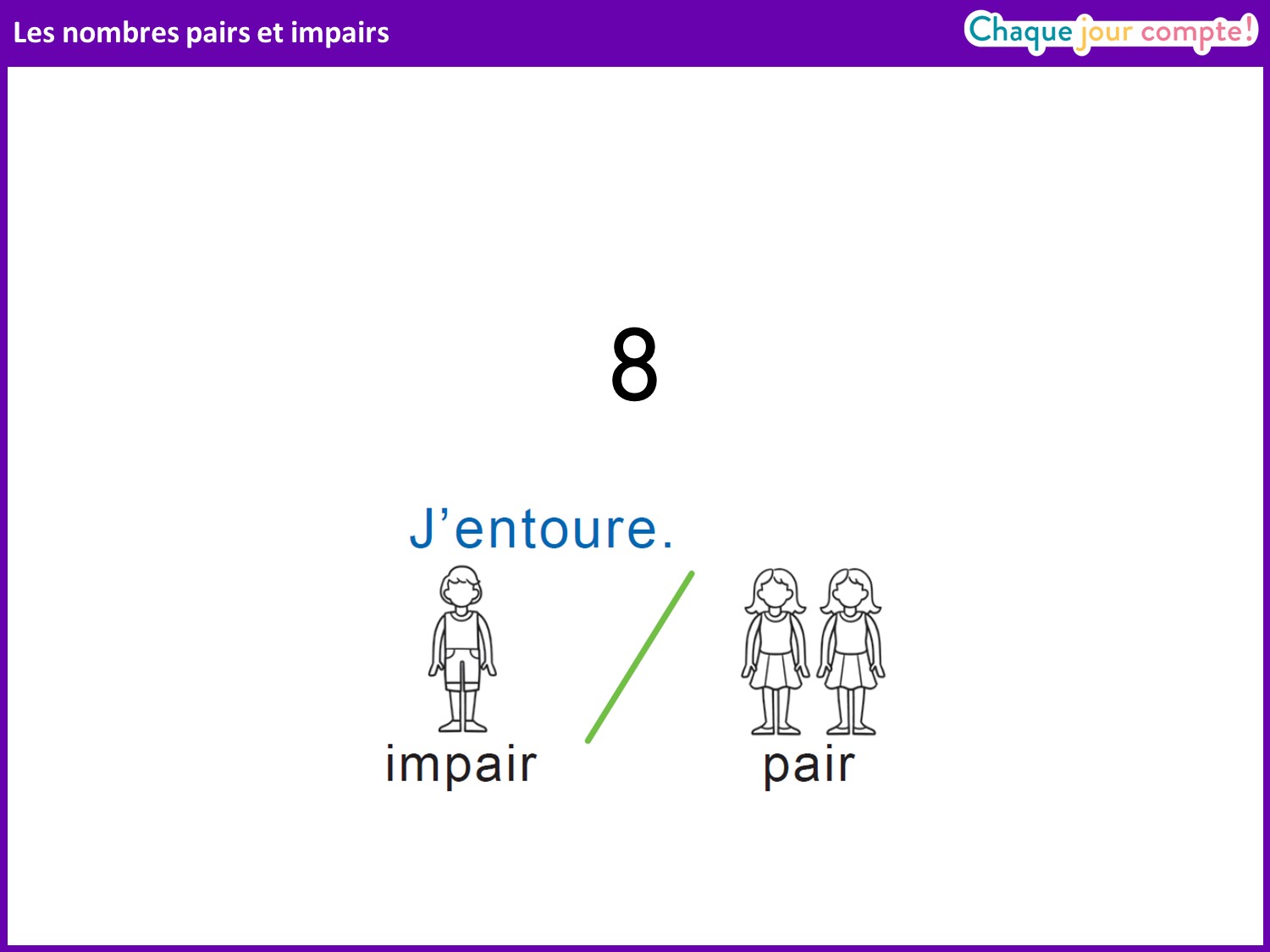 [Speaker Notes: Comme 9 est impair alors 8, qui est juste avant 9, est forcément pair.]
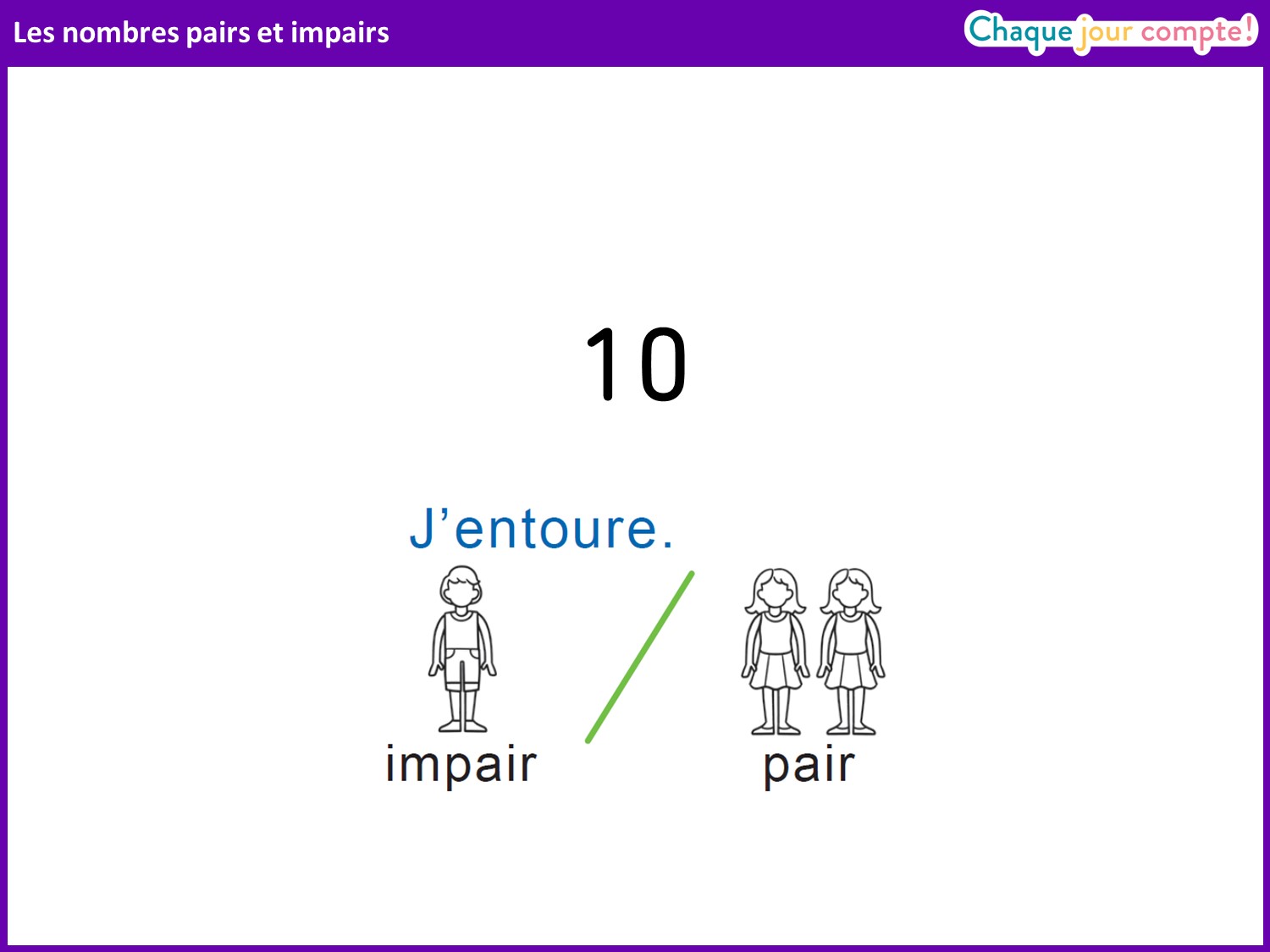 [Speaker Notes: À votre avis, 11 est un nombre pair ou impair ? Et 12 ?]
LES NOMBRES JUSQU’À 20
17. Décomposer les nombres
[Speaker Notes: Aujourd’hui, nous allons nous entrainer à décomposer les nombres en séparant la dizaine et les unités restantes.]
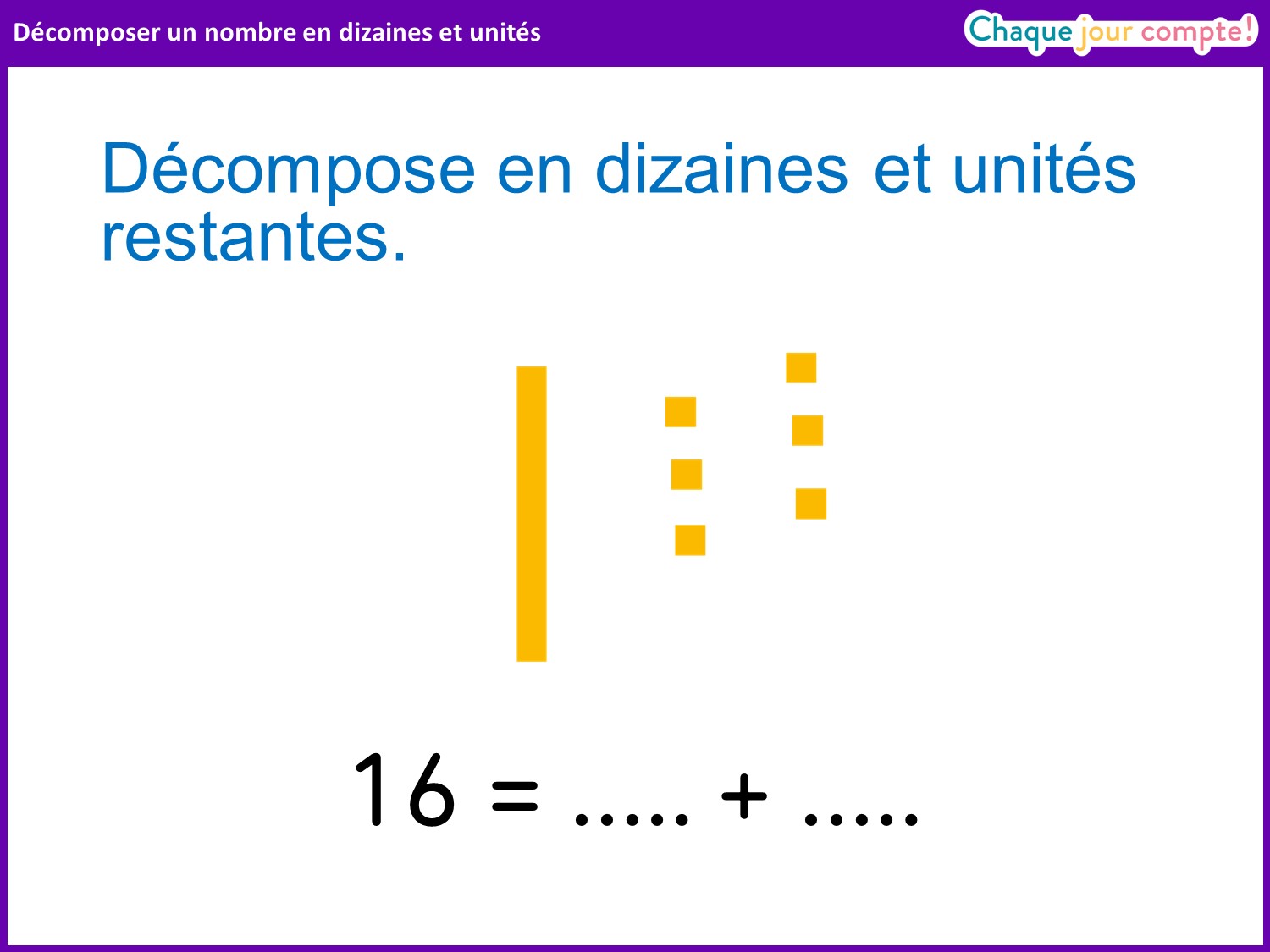 [Speaker Notes: Laisser 30 secondes, puis interroger un élève : combien de dizaines et d’unités restantes y a-t-il dans 16 ? 
 16, c’est 1 dizaine et 6 unités restantes. C’est-à-dire 10 + 6.]
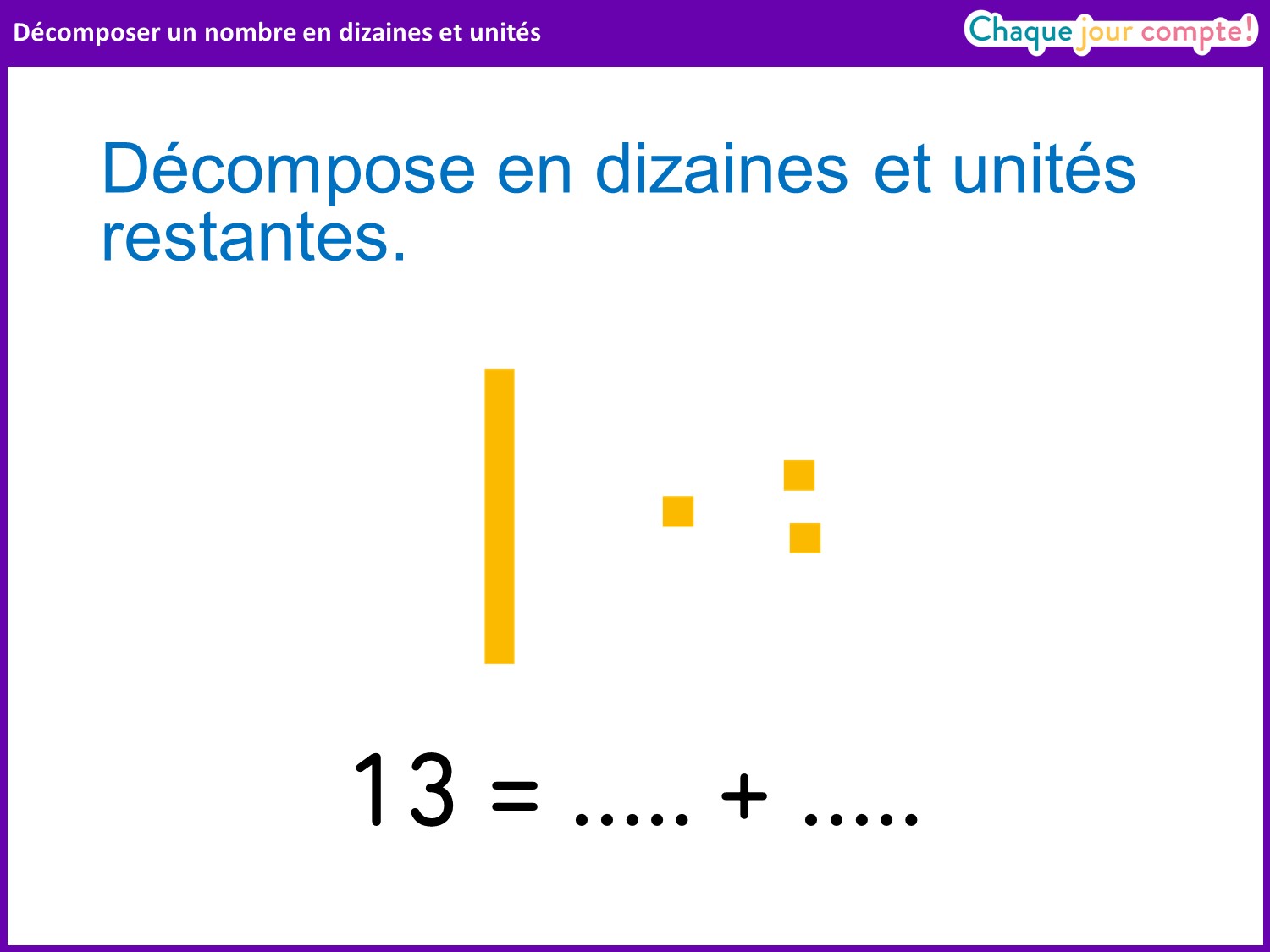 [Speaker Notes: Même démarche.]
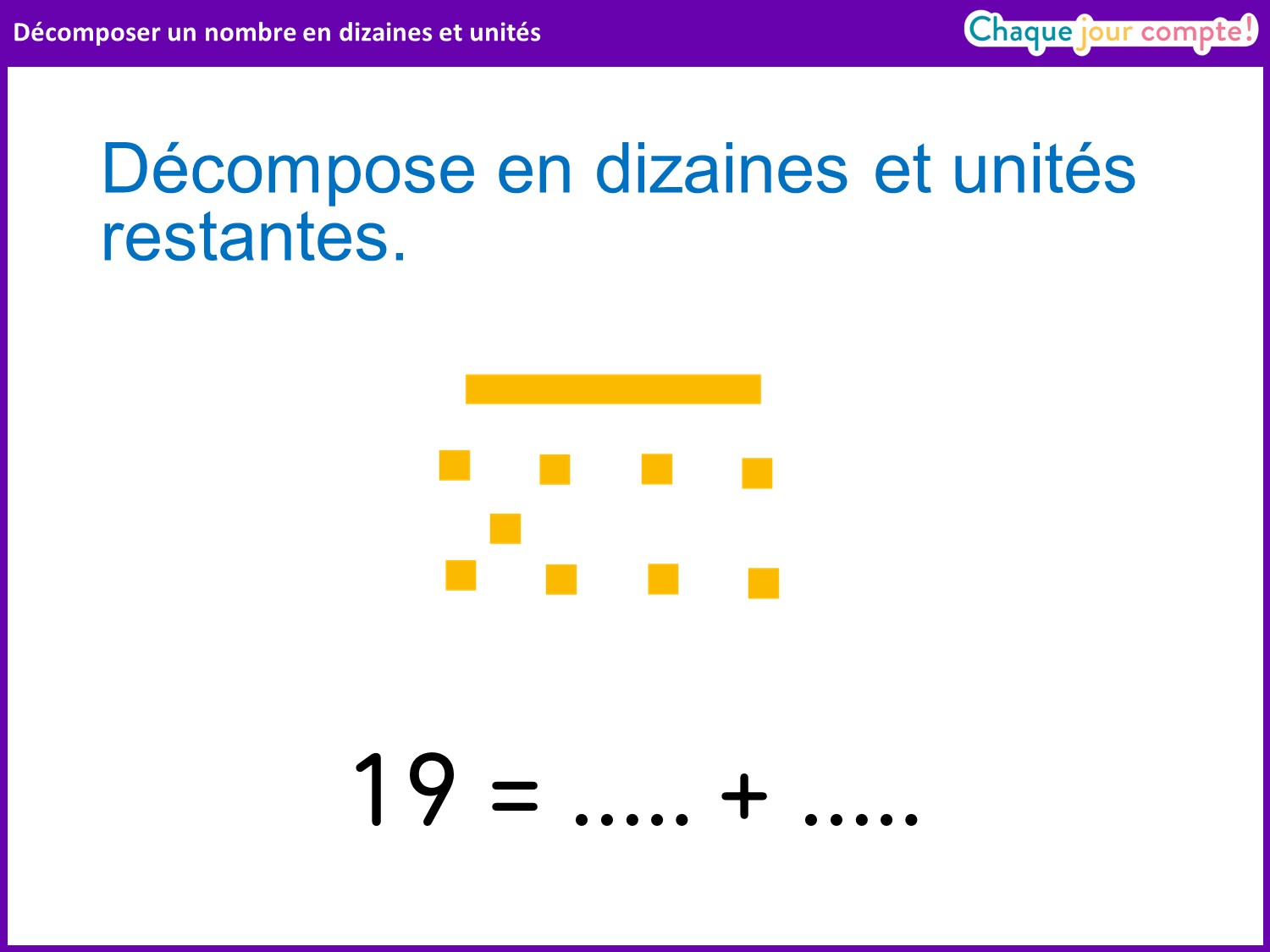 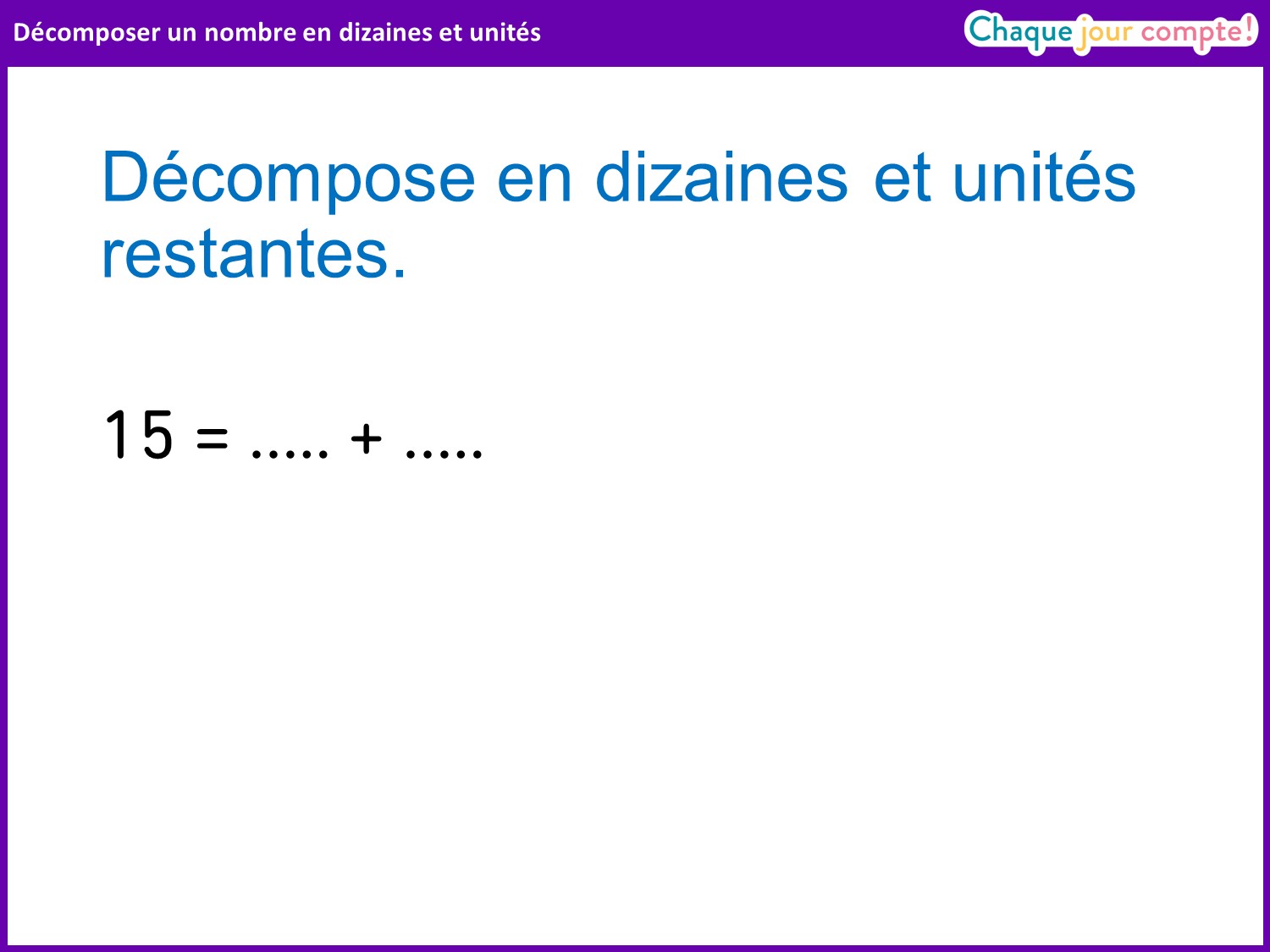 [Speaker Notes: Maintenant, nous allons nous entrainer sans l’aide des représentations.Laisser 30 secondes puis interroger un élève : combien de dizaines et d’unités restantes y a-t-il dans 15 ? 
→ 15, c’est 1 dizaine et 5 unités.]
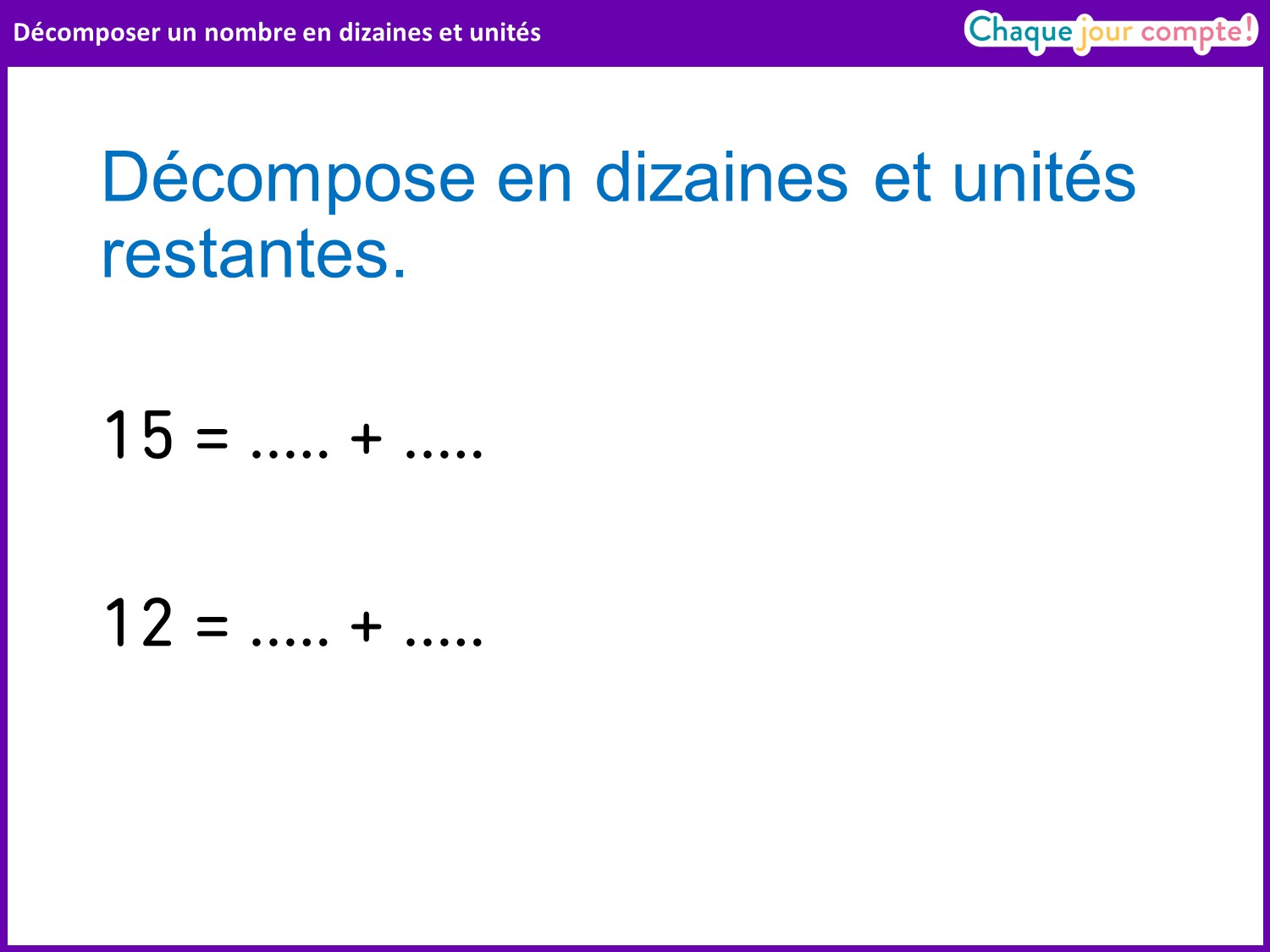 [Speaker Notes: Même démarche.]
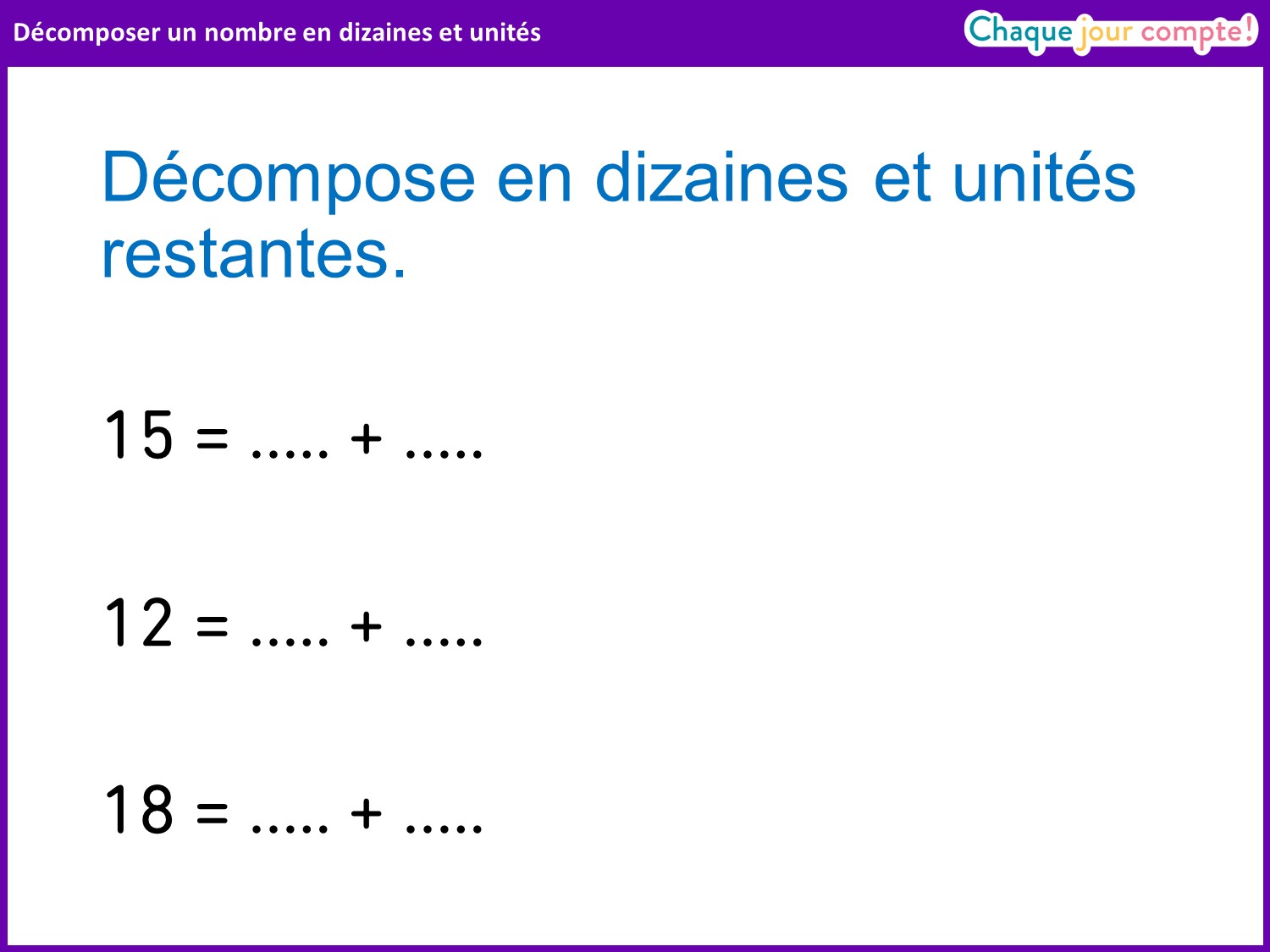 LES NOMBRES JUSQU’À 20
18. Compléter des opérations à trous
[Speaker Notes: Aujourd’hui, nous allons compléter des opérations à trous. Attention, il y a des additions et des soustractions : regardez bien le signe !]
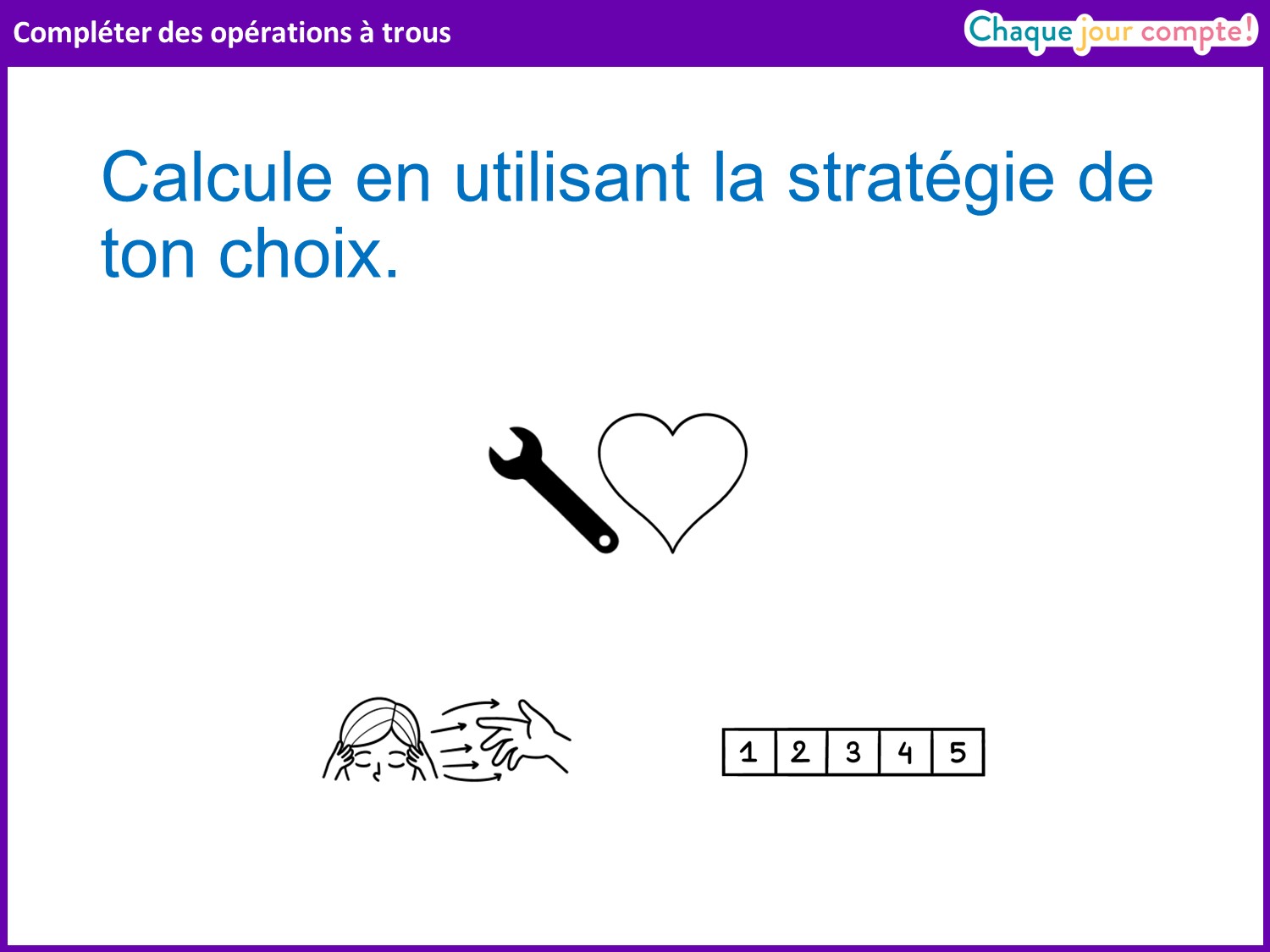 [Speaker Notes: Vous pouvez utiliser la stratégie de votre choix. Rappeler les différentes stratégies.
Écrivez directement la réponse sur vos ardoises.]
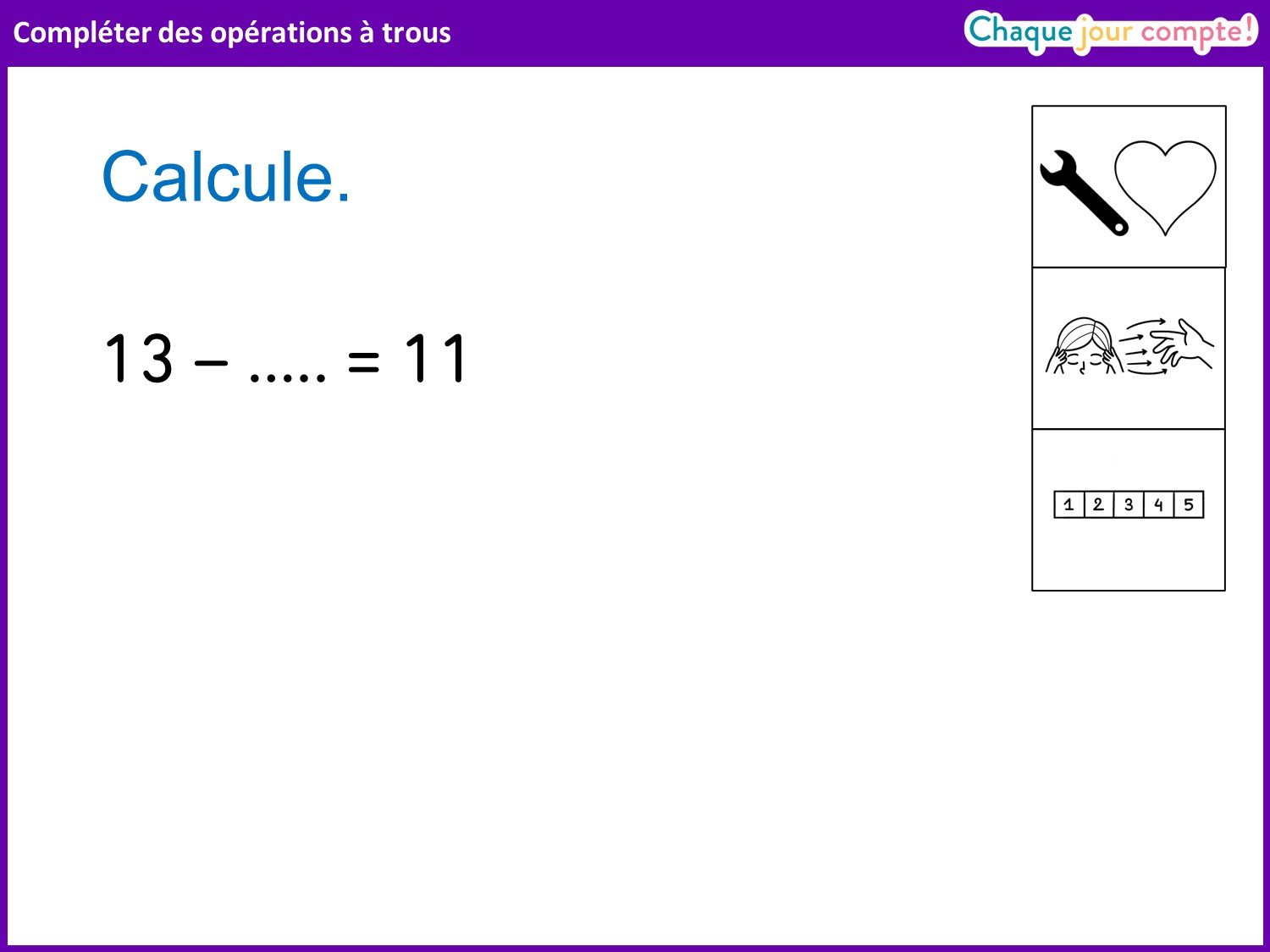 [Speaker Notes: Laisser 30 secondes, puis interroger un élève : combien faut-il enlever à 13 pour obtenir 11 ? Faire verbaliser la stratégie utilisée. Puis compléter le calcul.
Les élèves peuvent commencer à utiliser le lien addition-soustraction :  je sais par cœur que 2 + 1 = 3 donc 3 – 2 = 1 alors 13 – 2 = 11. Les nombres sont très proches, la file numérique reste une stratégie efficace.]
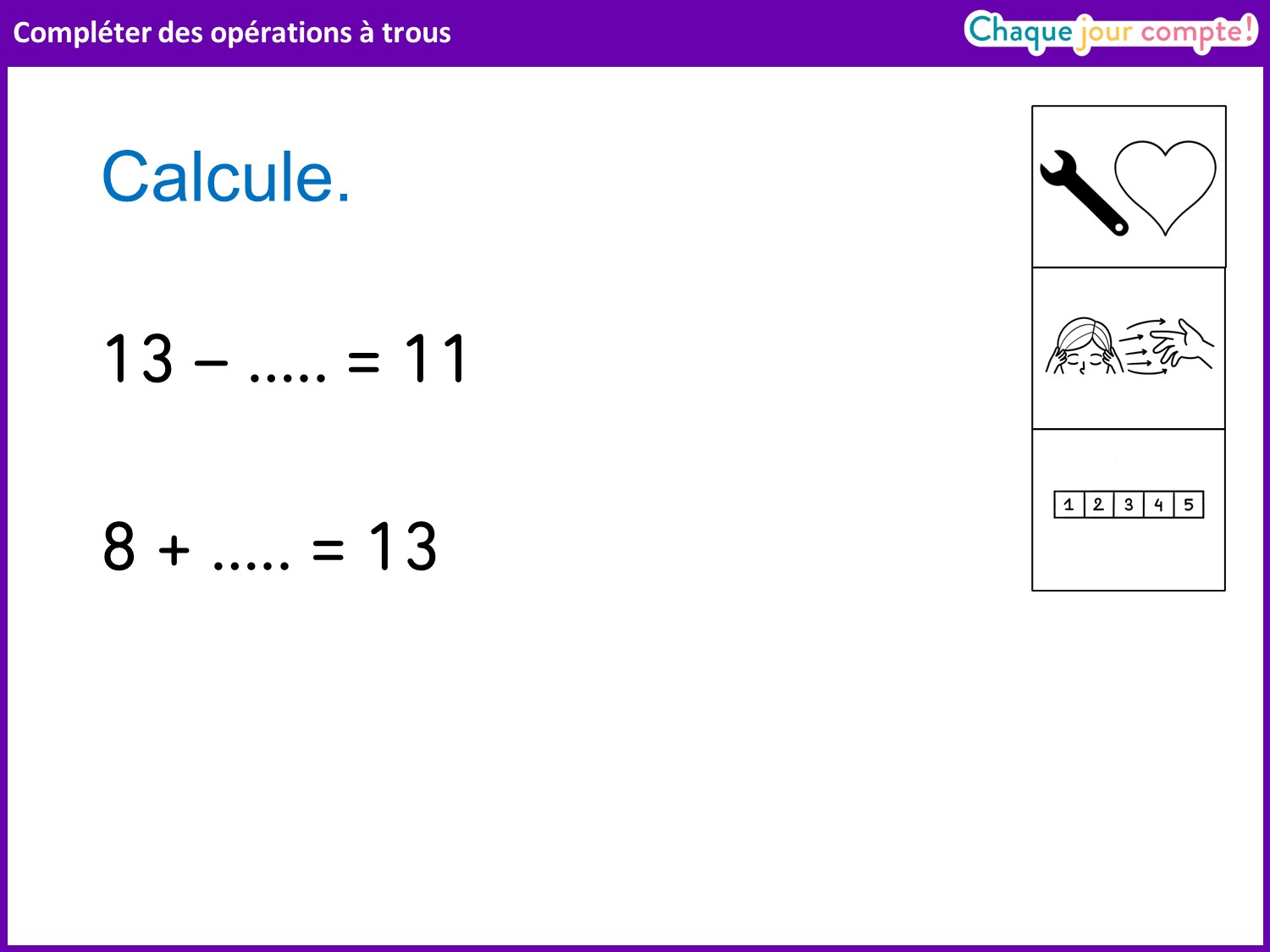 [Speaker Notes: Même démarche.
Insister sur la première stratégie : je sais par cœur que 8 + 2 = 10 puis, de 10 pour aller à 13, il suffit d’ajouter 3. → J’ai ajouté 2 et encore 3, donc j’ai ajouté 5 en tout. Ne pas hésiter à illustrer avec les réglettes aimantées comme lors des séances d’apprentissage.]
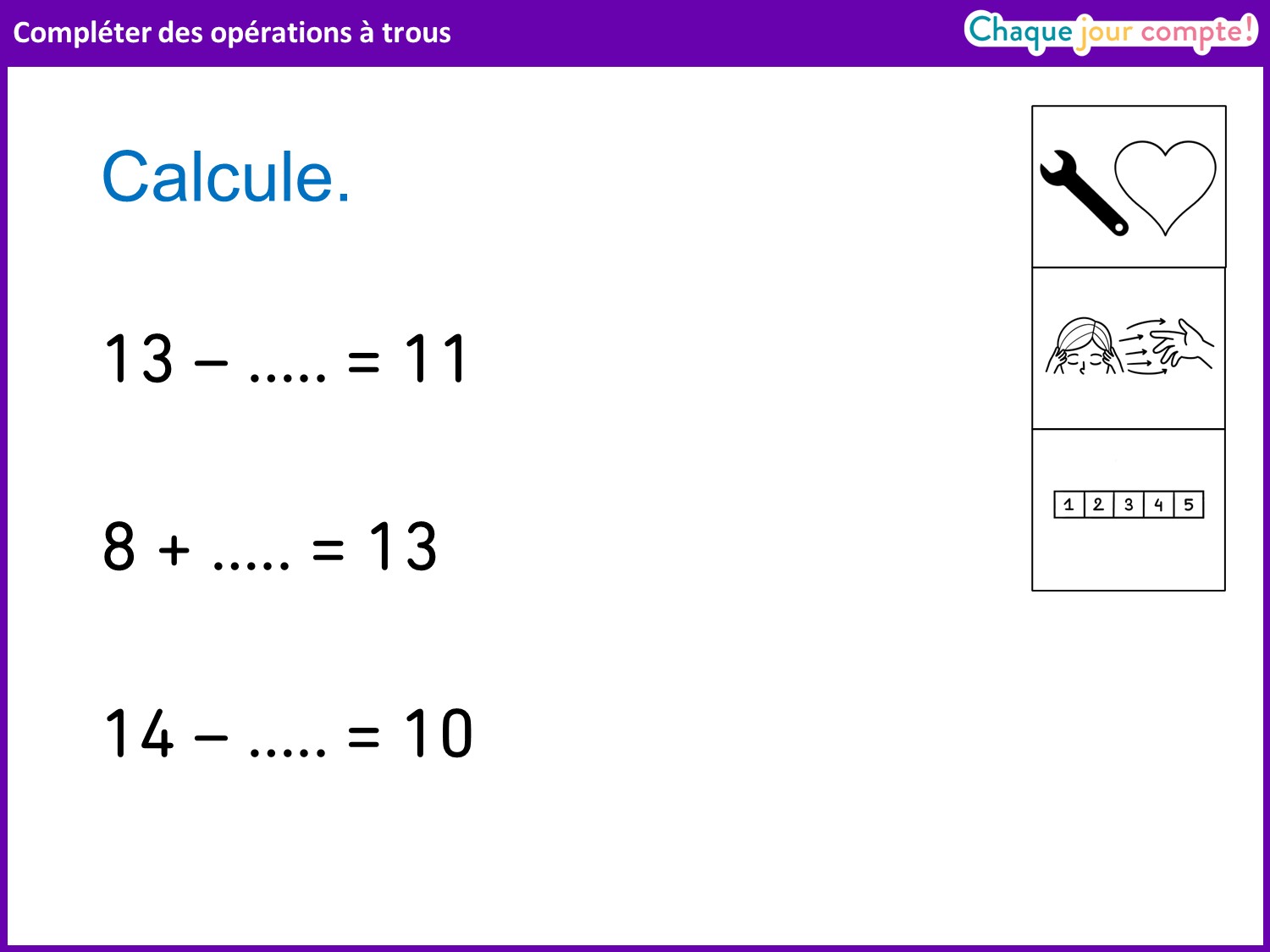 [Speaker Notes: Les élèves peuvent utiliser le lien addition-soustraction : je sais par cœur que 14, c’est 10 + 4  donc 14 – 4 = 10. Ou ils peuvent réaliser que, pour passer de 14 à 10, il faut retirer toutes les unités restantes.]
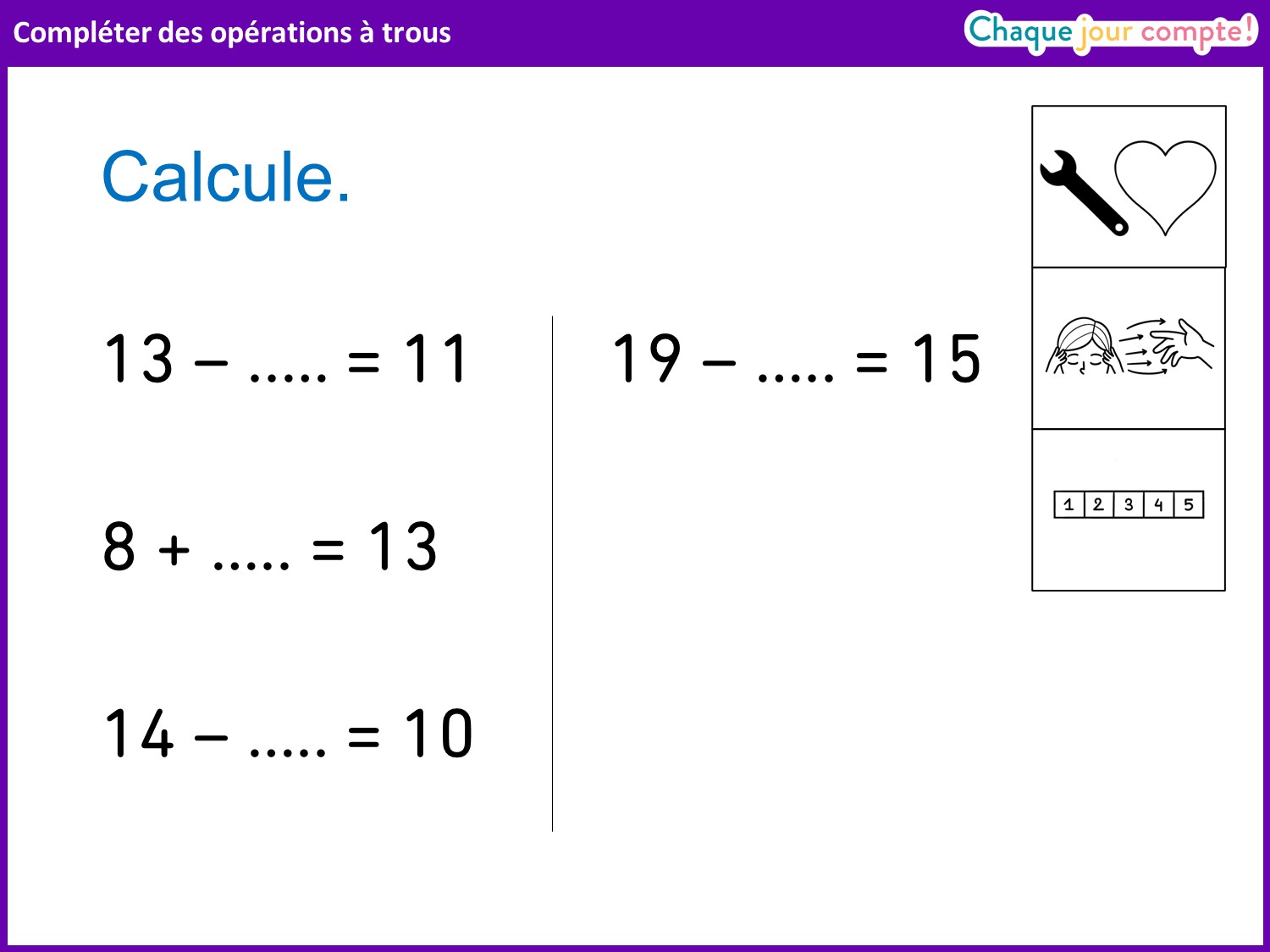 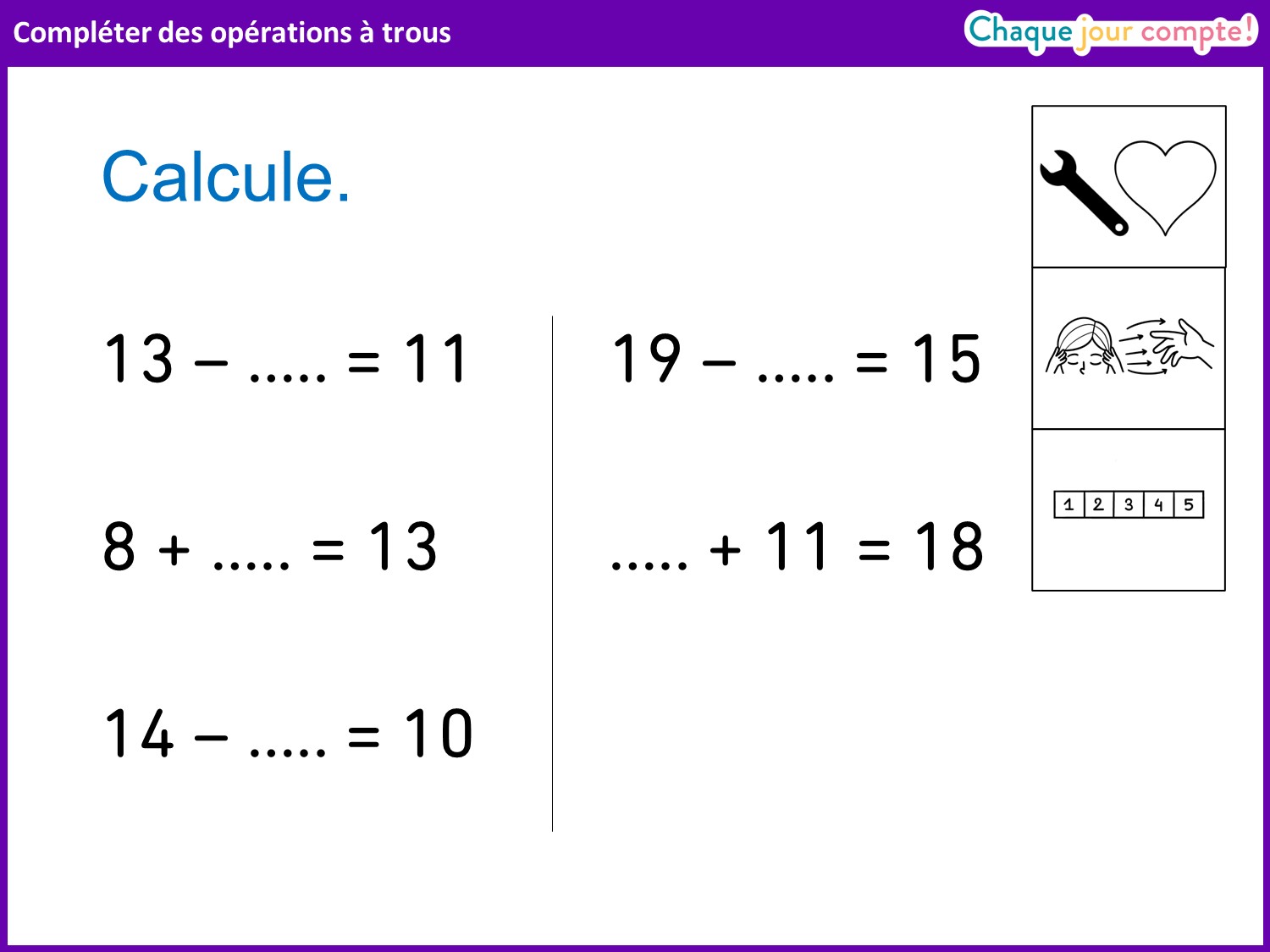 [Speaker Notes: Si le fait de chercher le premier nombre pose problème aux élèves, leur rappeler la commutativité de l’addition : quelque chose + 11, c’est pareil que 11 + quelque chose.]
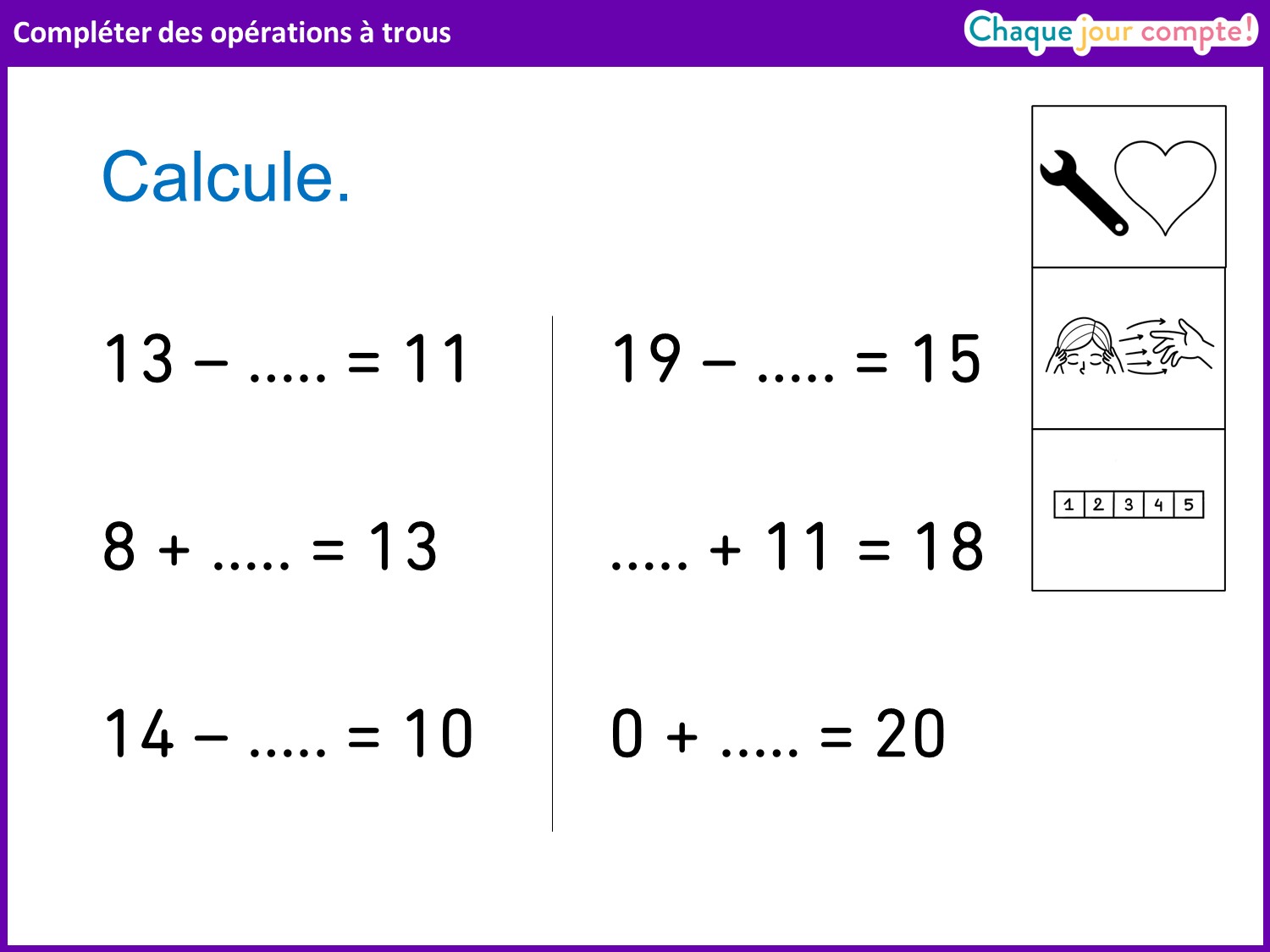 [Speaker Notes: Quand on a 0, cela veut dire qu’on n’a rien, donc il faut ajouter toute la quantité. 
Pour vérifier que les élèves ont compris, les interroger uniquement à l’oral : 0 + combien = 12 ? 0 + combien = 7 ?]
LES NOMBRES JUSQU’À 20
19. Calculer les doubles et les moitiés
[Speaker Notes: Aujourd’hui, nous allons nous entrainer à calculer les doubles et les moitiés.]
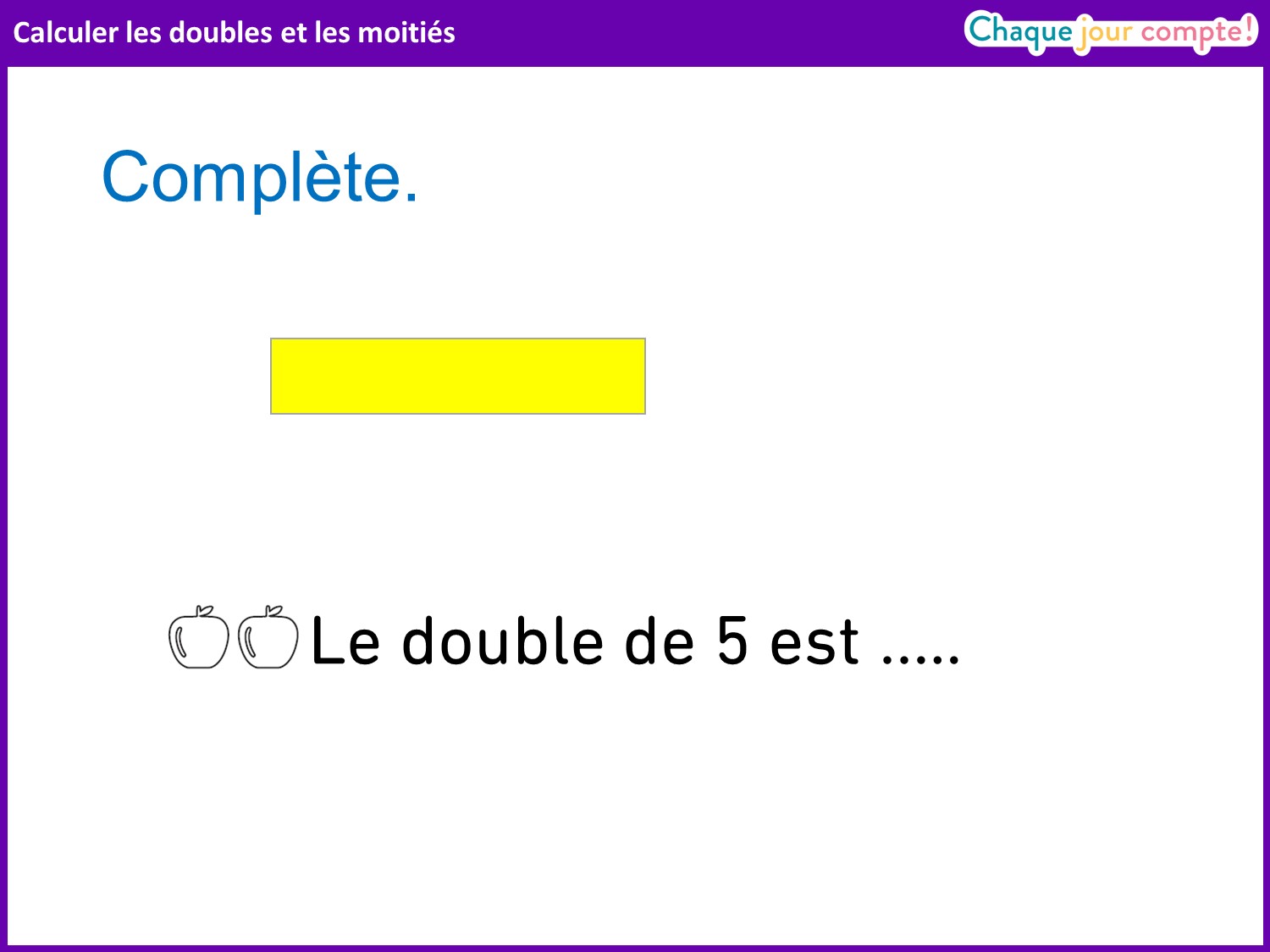 [Speaker Notes: Comment fait-on pour trouver le double de 5 ? 
→ Pour trouver le double de cinq, on fait 5 + 5.]
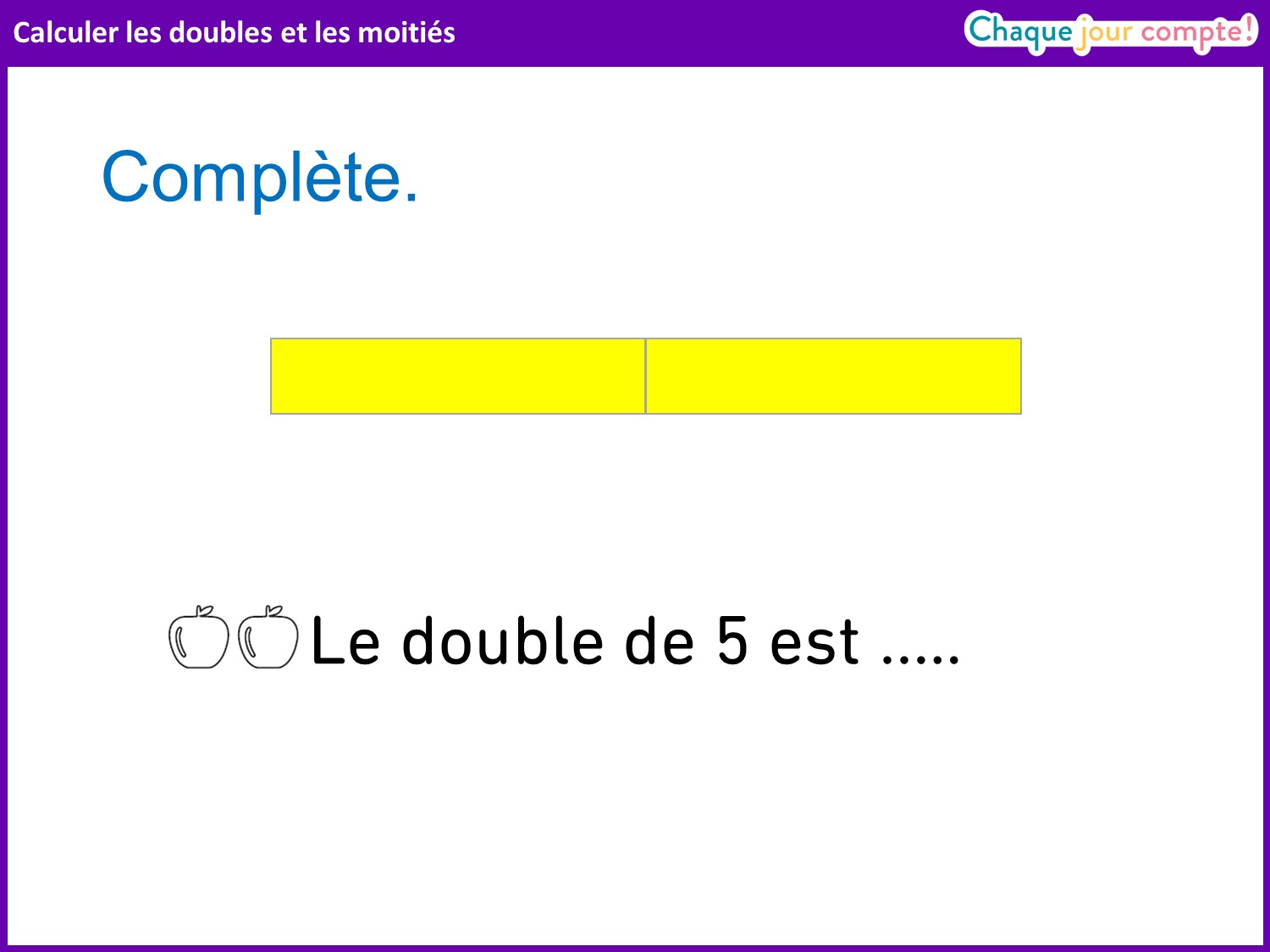 [Speaker Notes: Quelle réglette fait la même longueur que les deux réglettes 5 mises bout à bout ?]
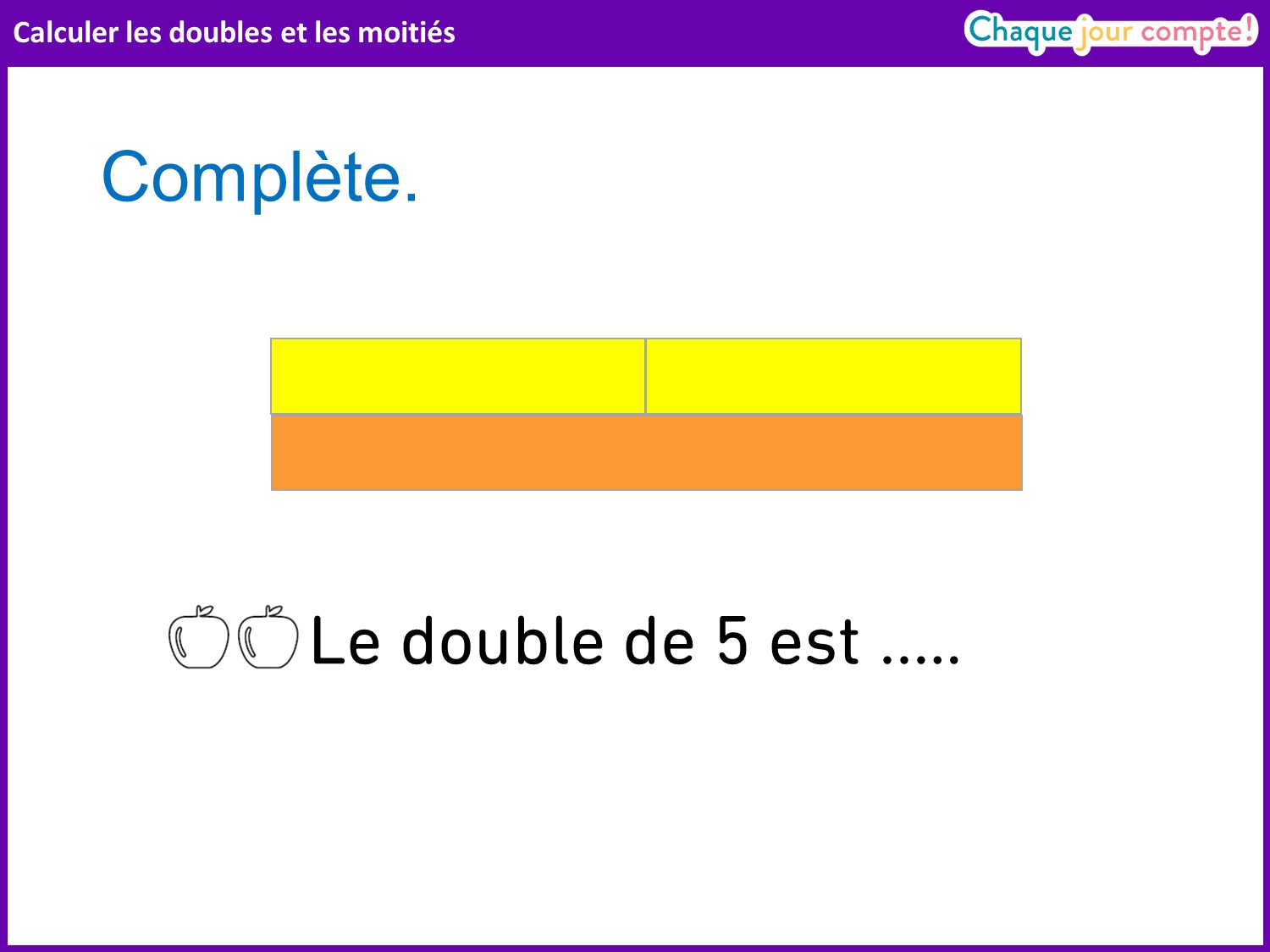 [Speaker Notes: → La réglette 10, donc le double de 5, c'est 10. 
Compléter les pointillés.]
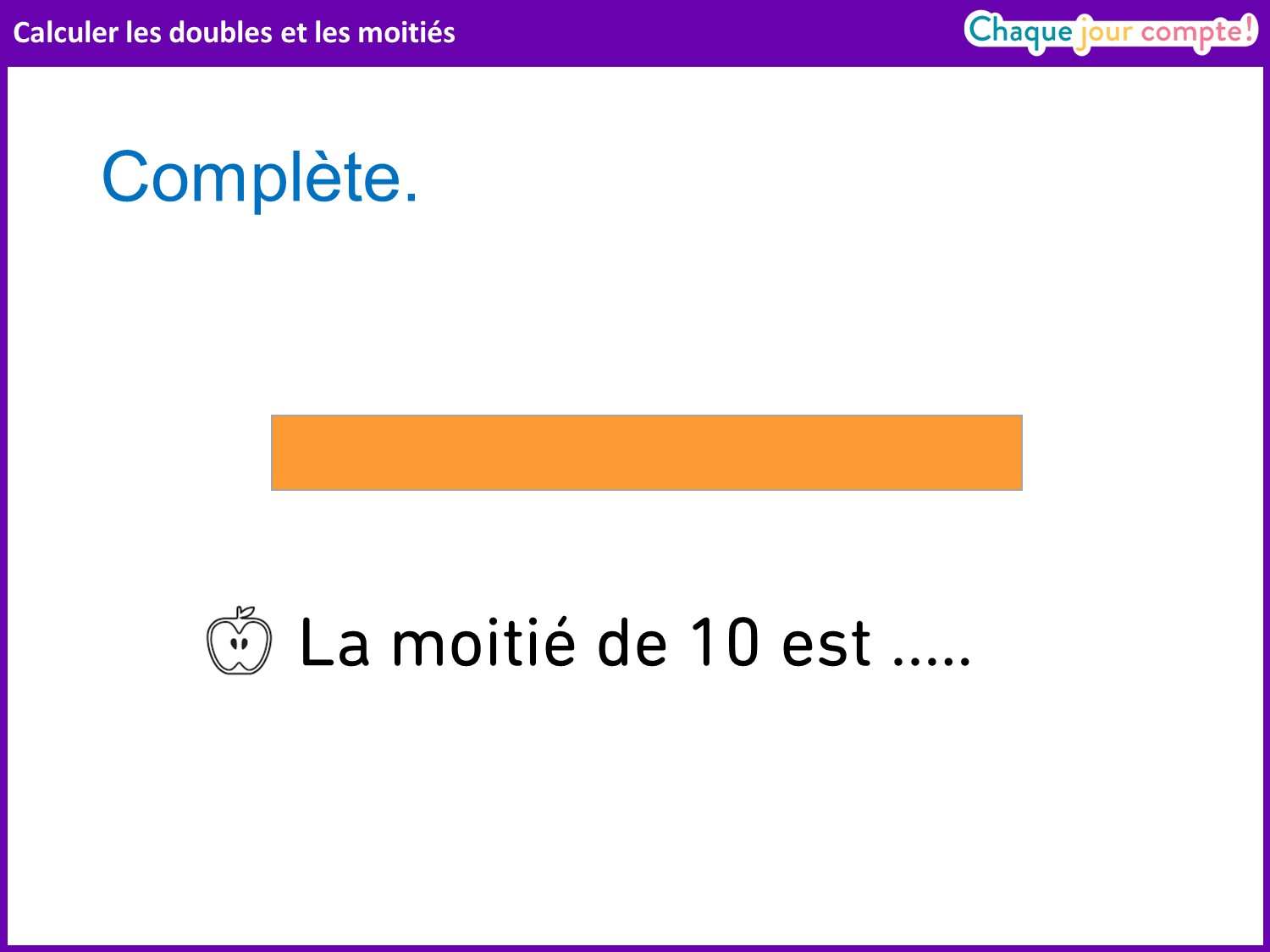 [Speaker Notes: Maintenant, comment fait-on pour trouver la moitié de 10 ? 
→ On cherche le nombre qui, additionné à lui-même, fait 10. 
Comme on travaille avec les réglettes, rappeler que l’on cherche 2 réglettes identiques pour faire le nombre 10.]
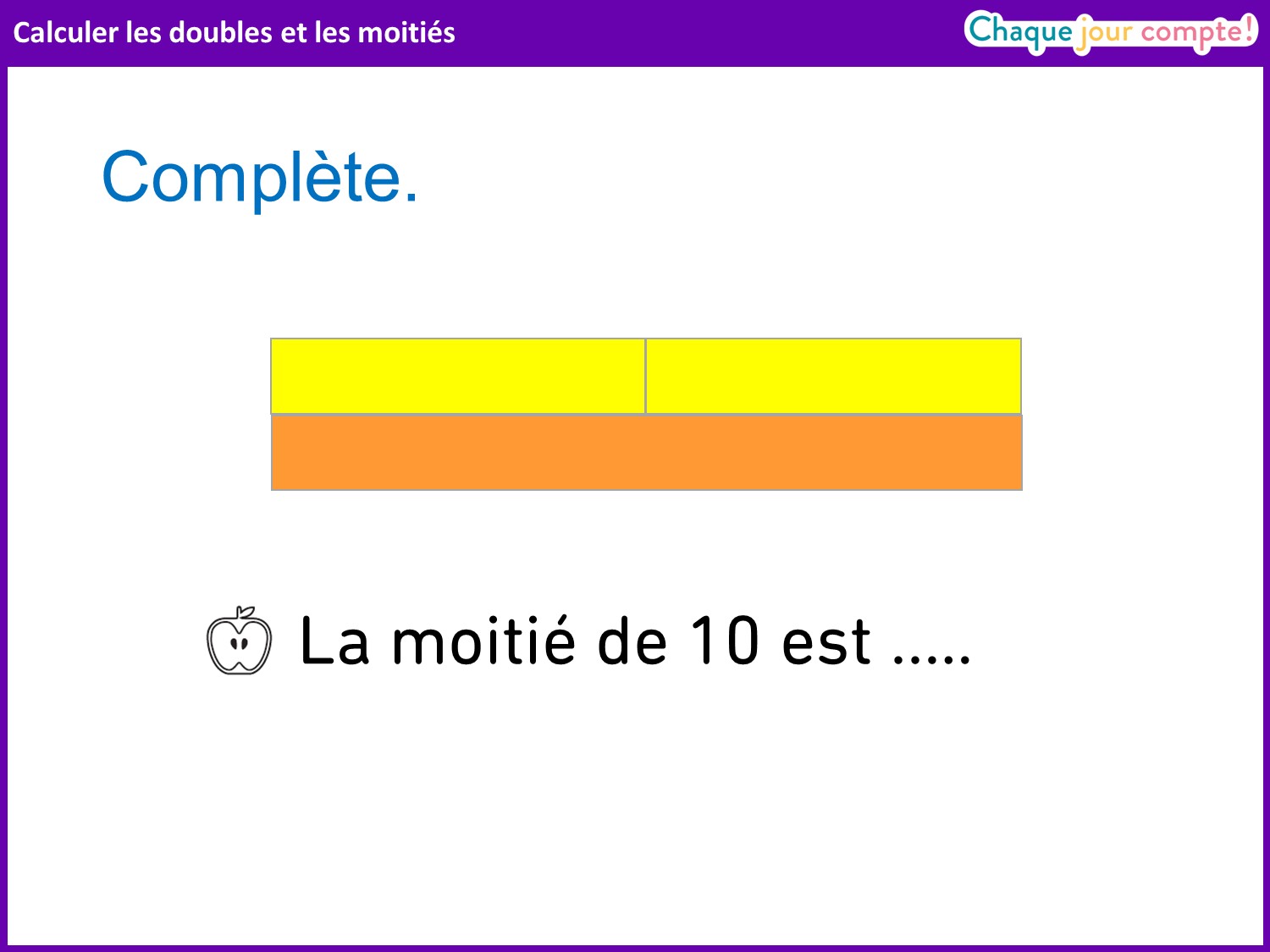 [Speaker Notes: → La moitié de 10 est 5, car 5 + 5 = 10.]
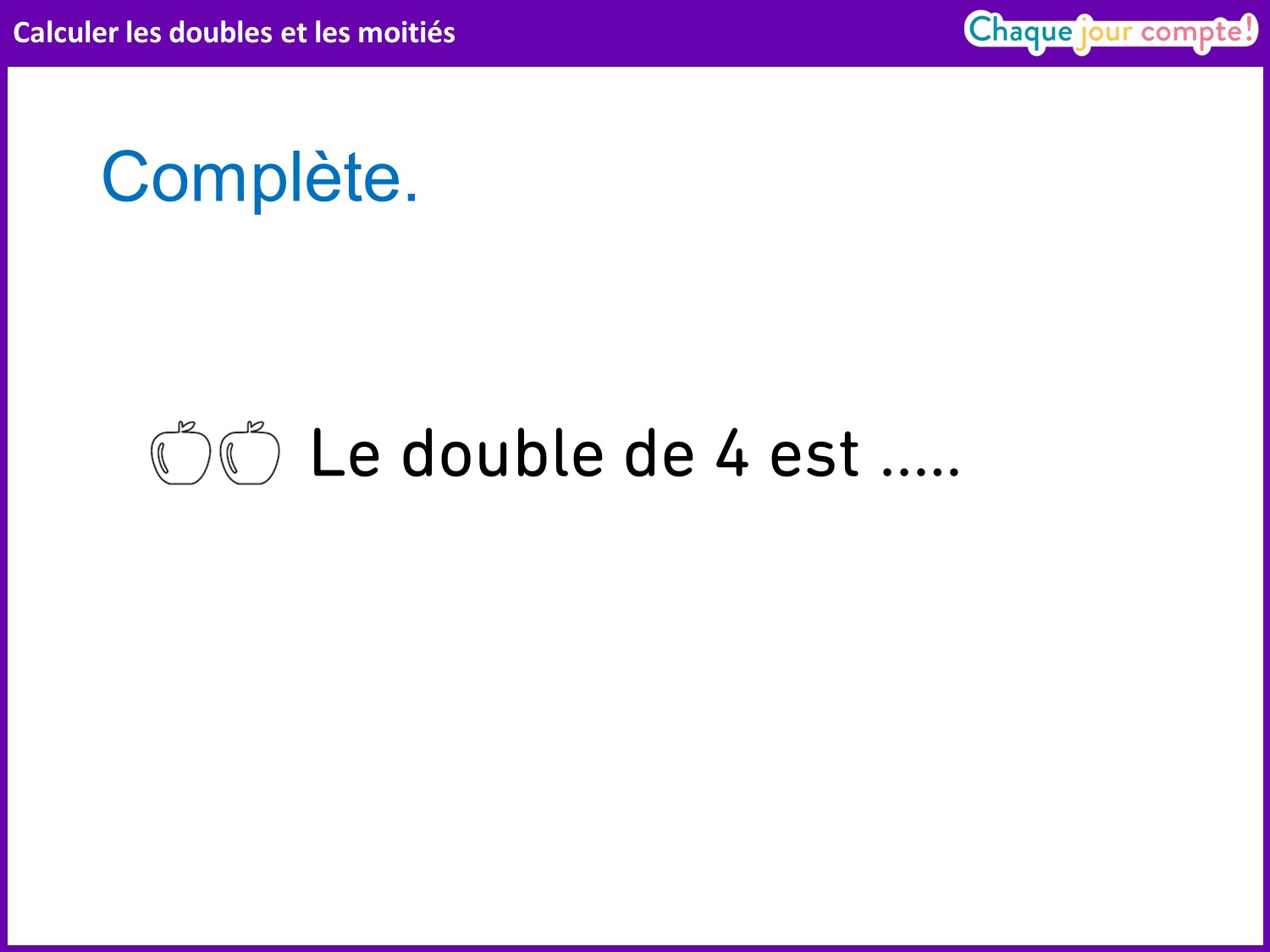 [Speaker Notes: Maintenant on va essayer de trouver le double d’un nombre sans s’aider des réglettes. Quel est le double de 4 ? 
Même démarche. On peut utiliser les réglettes aimantées pour valider les propositions des élèves.]
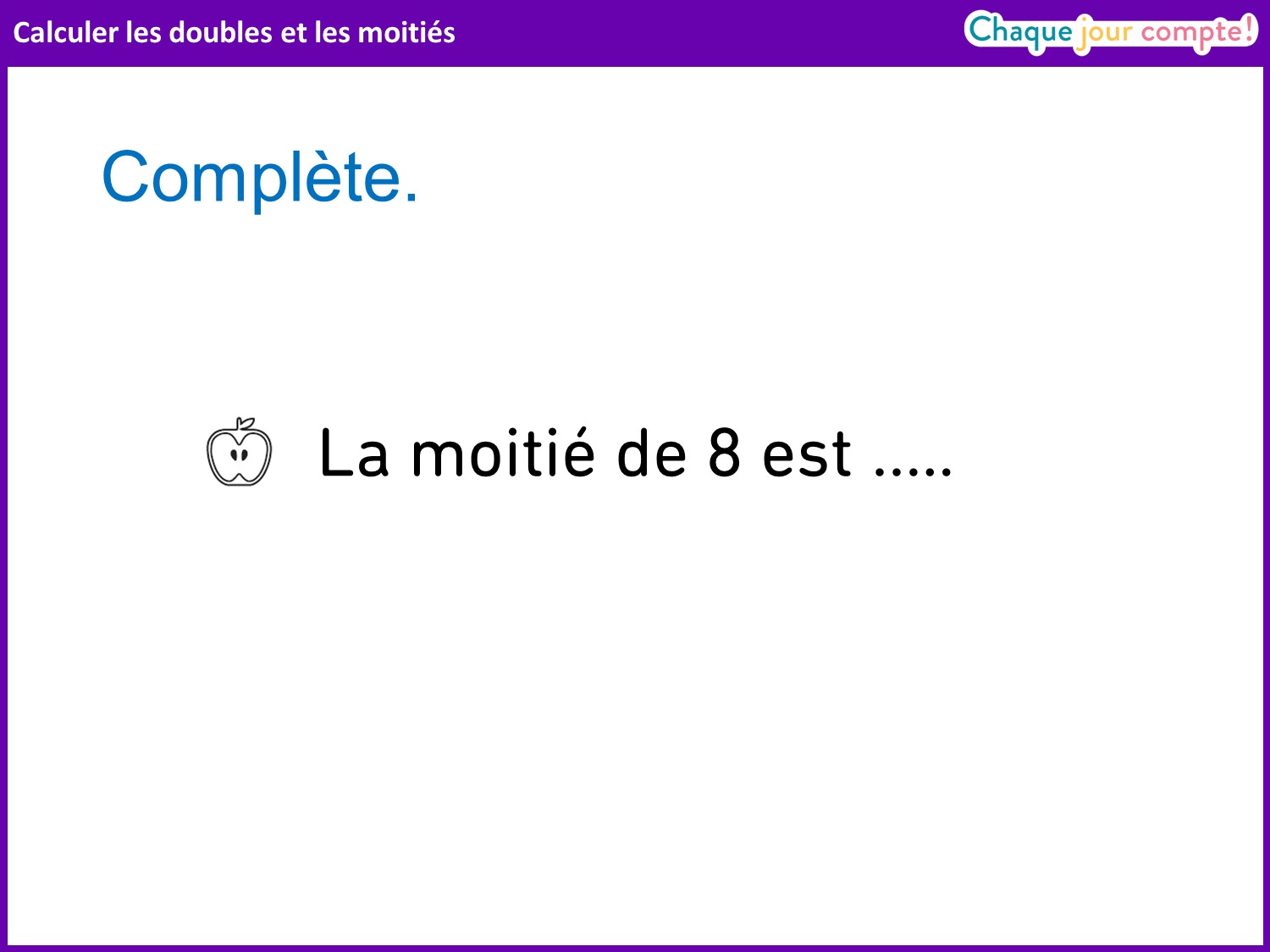 [Speaker Notes: Même démarche.]
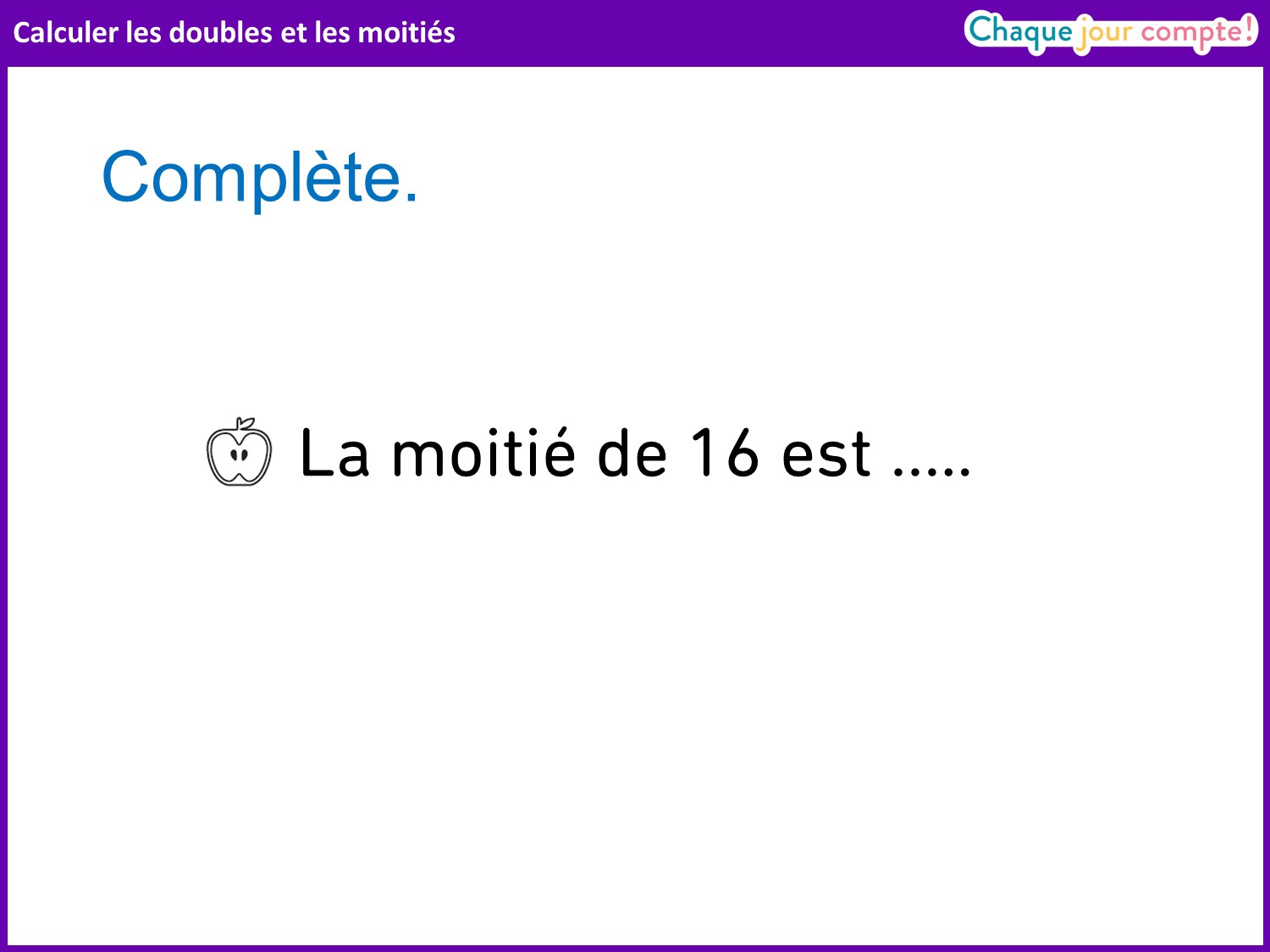 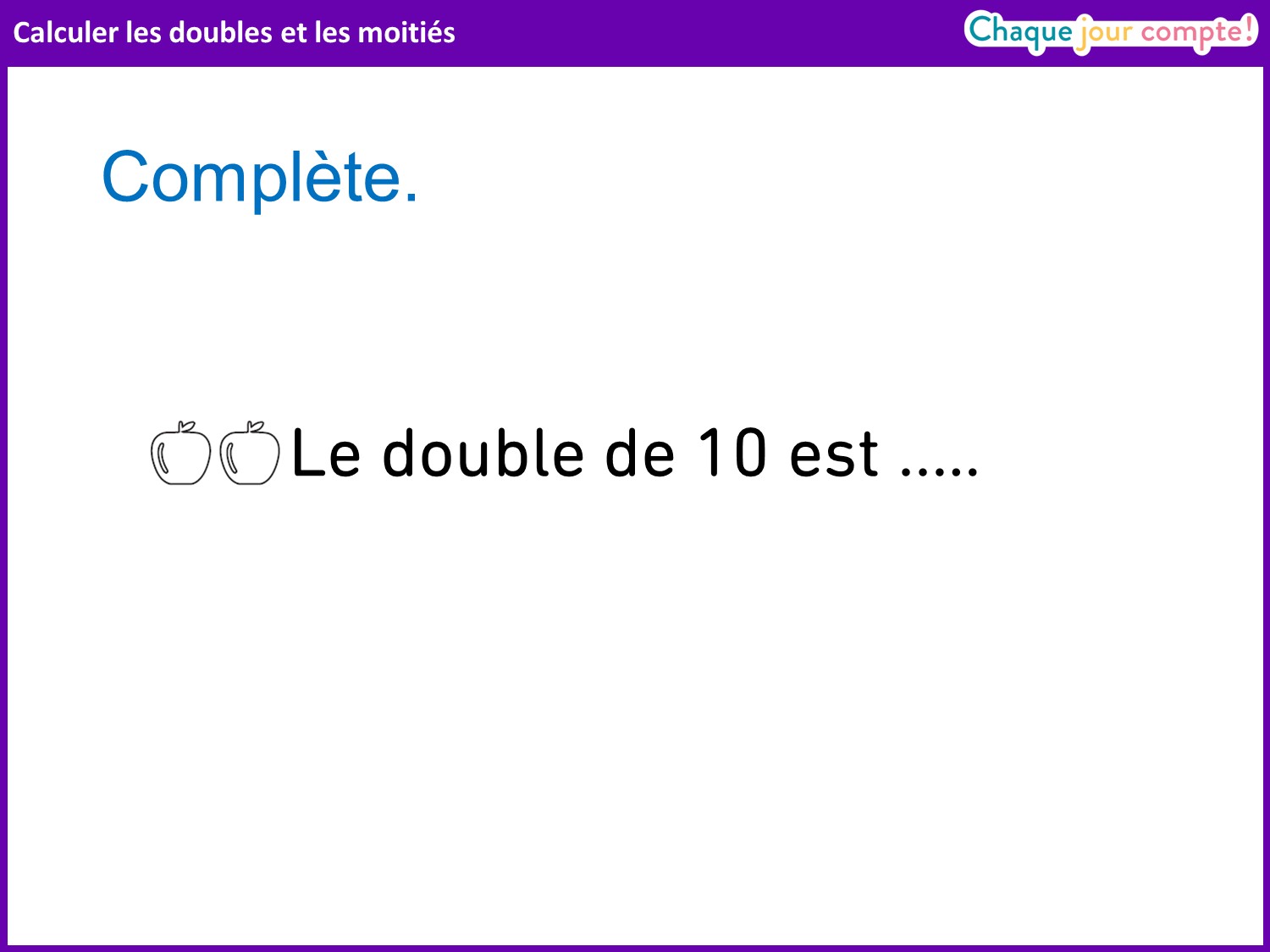 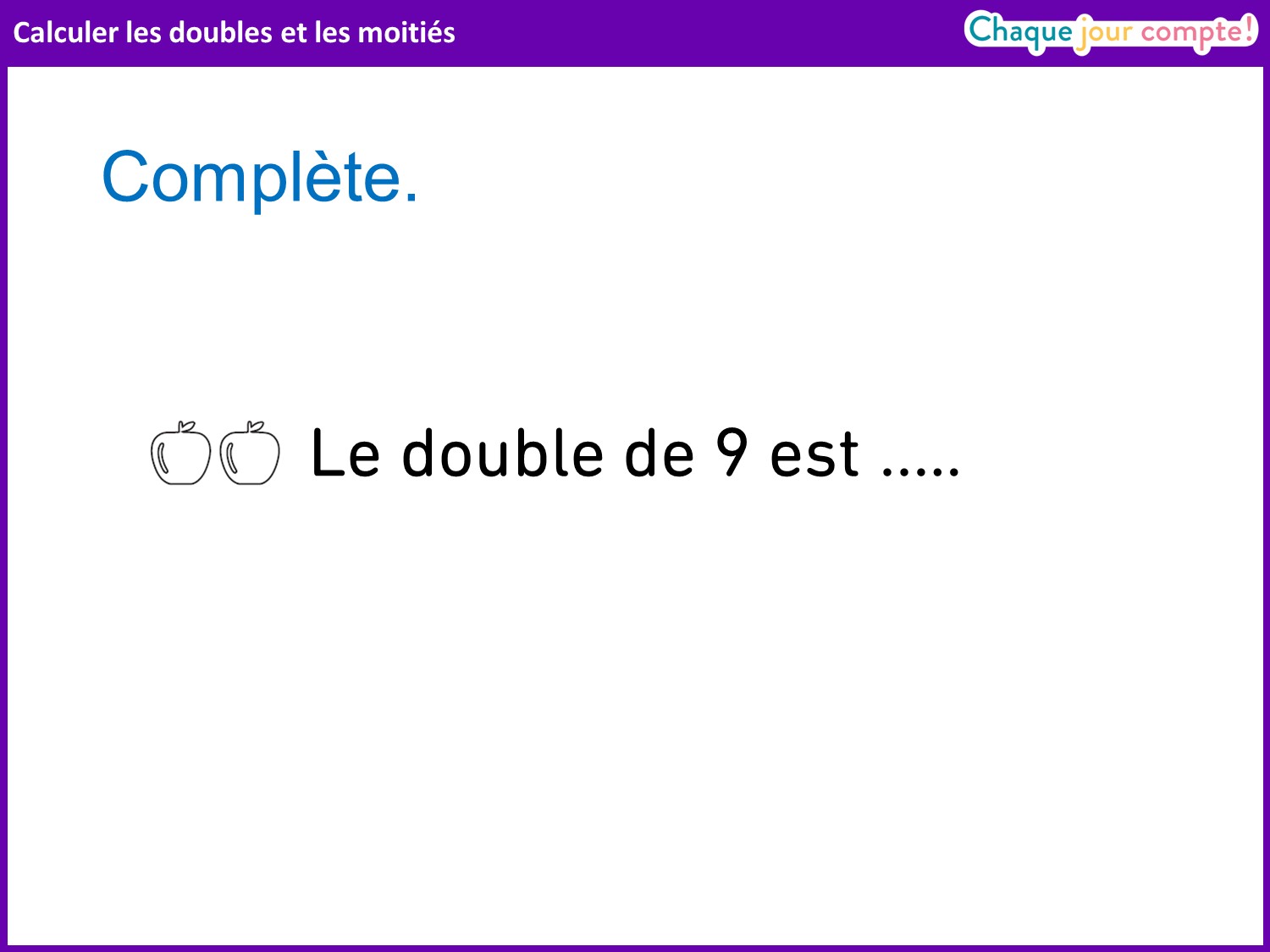 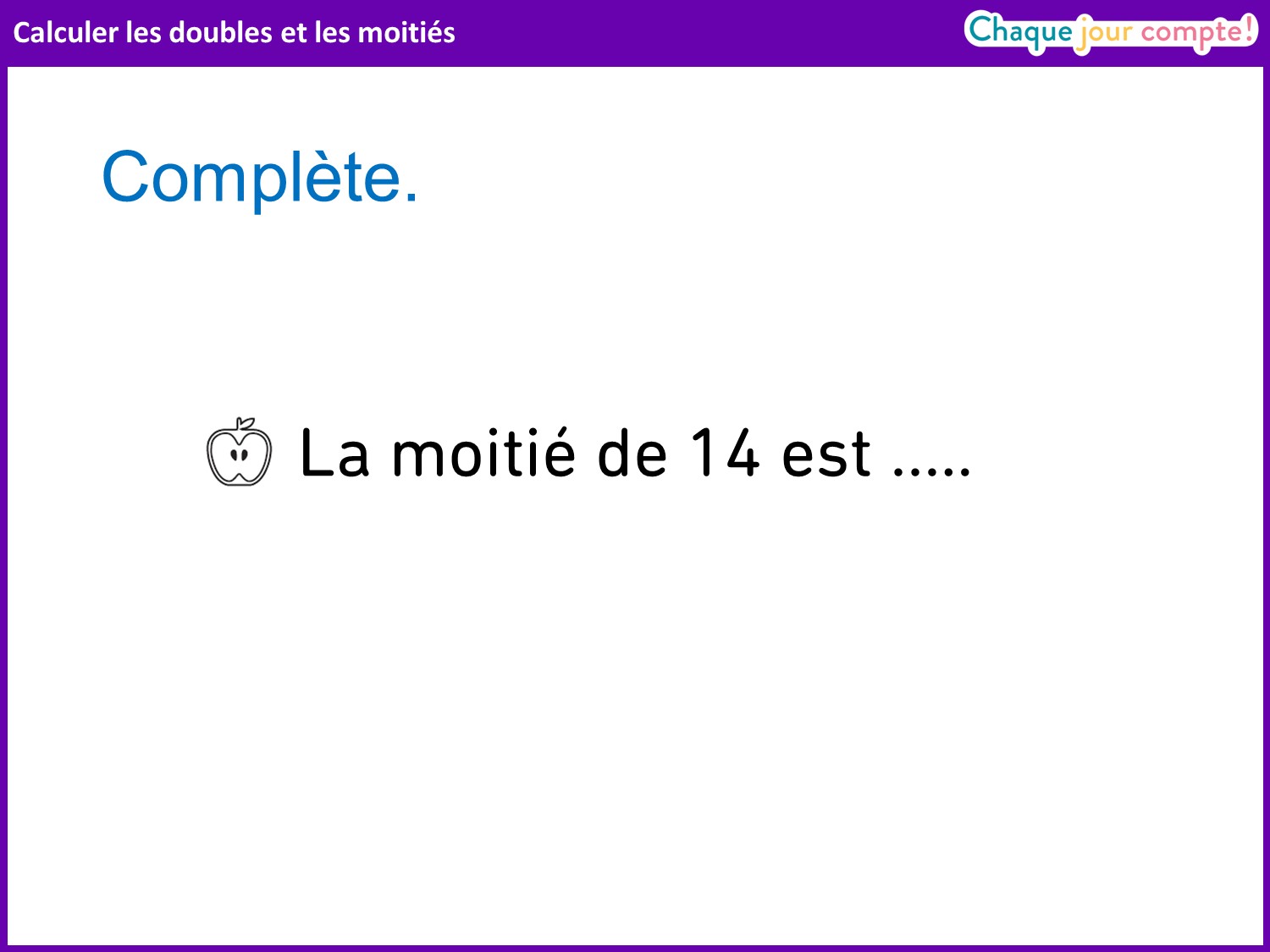